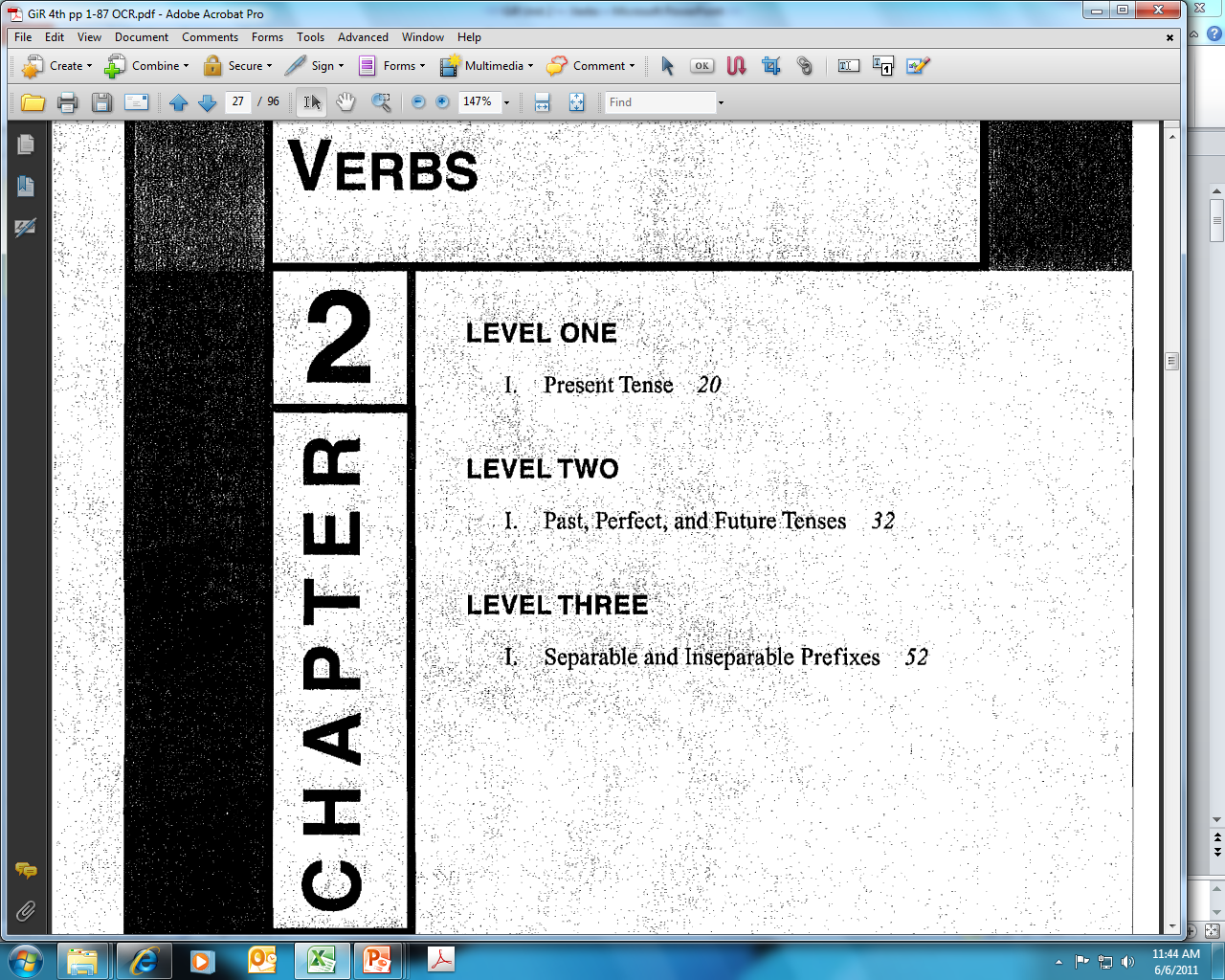 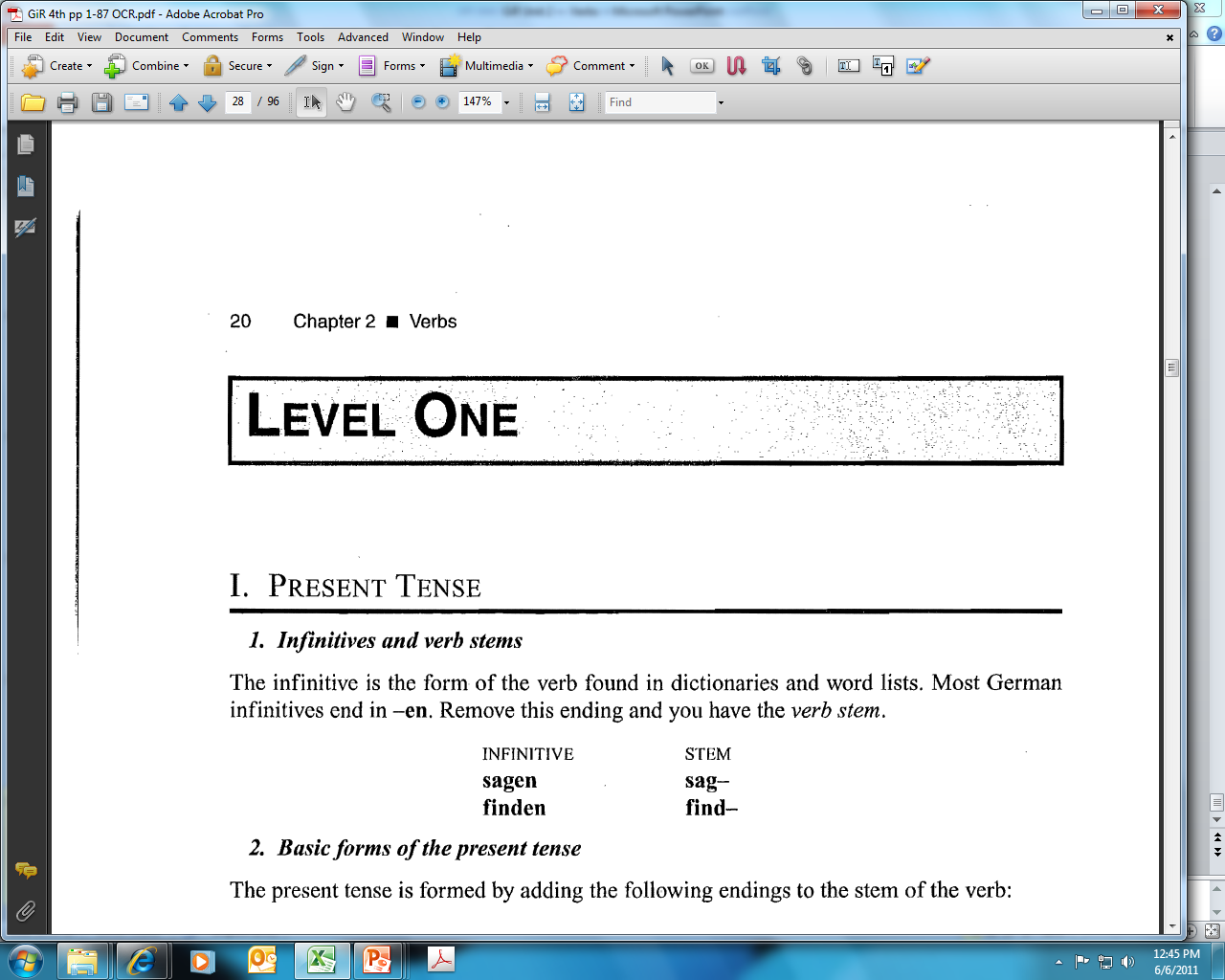 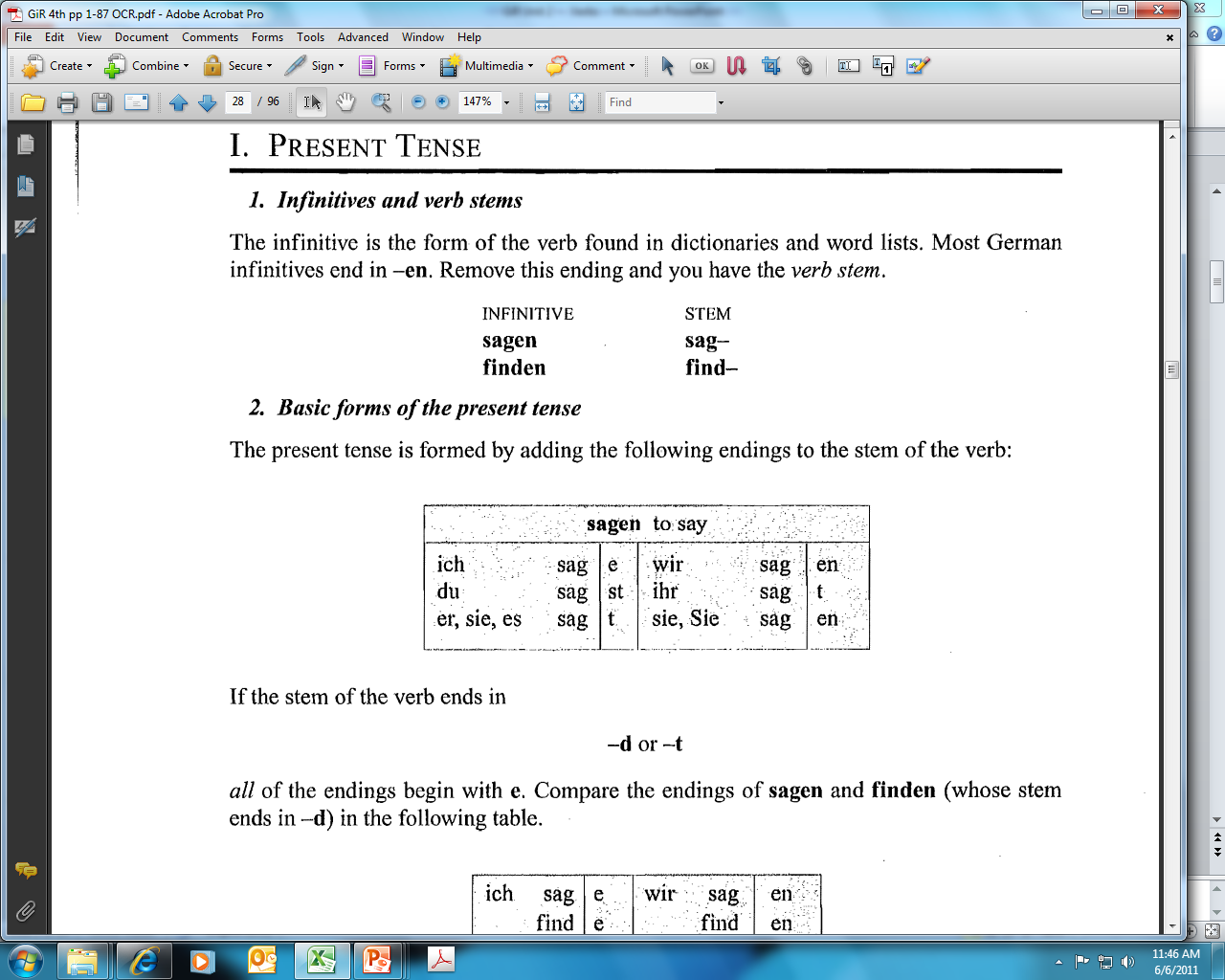 20
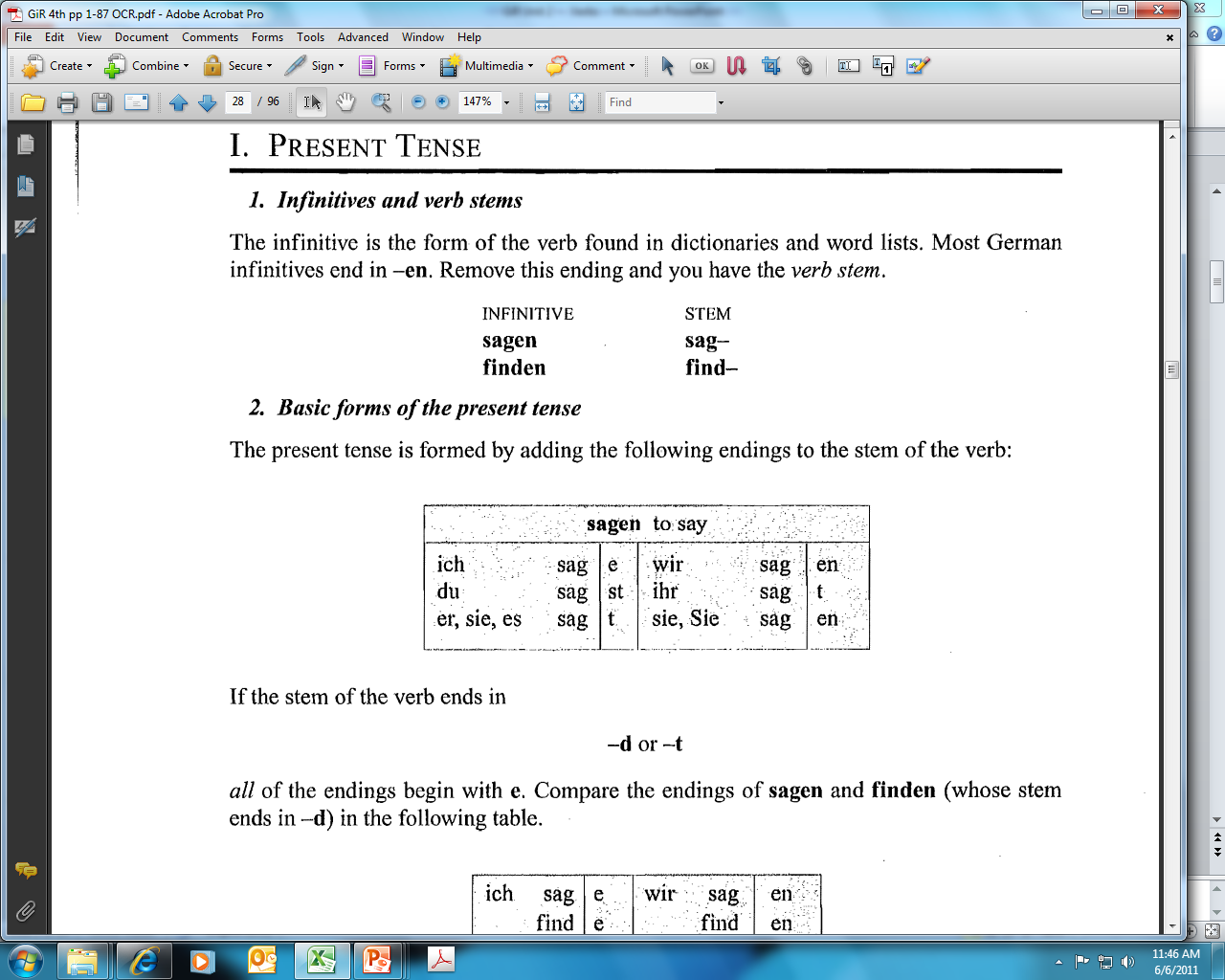 20
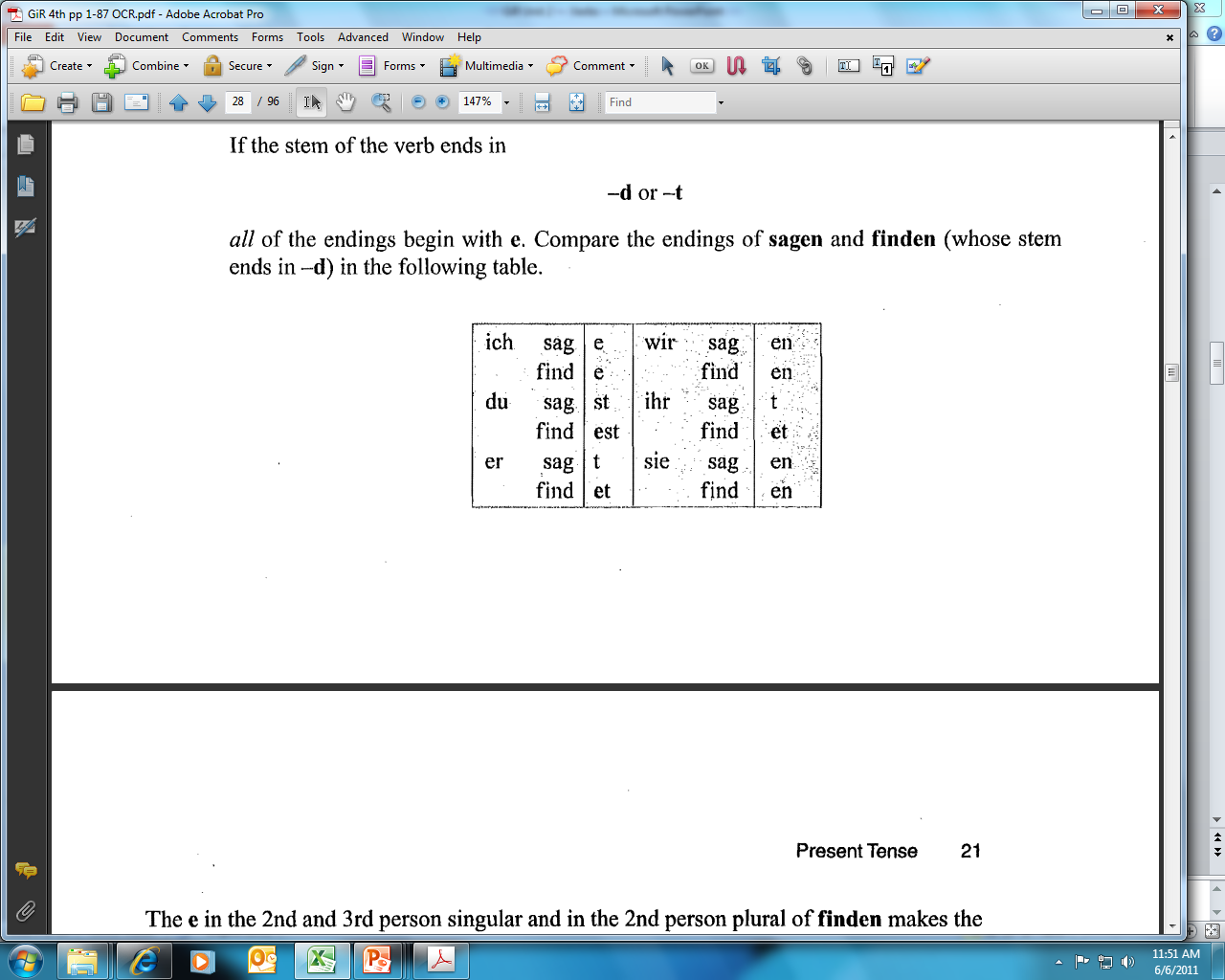 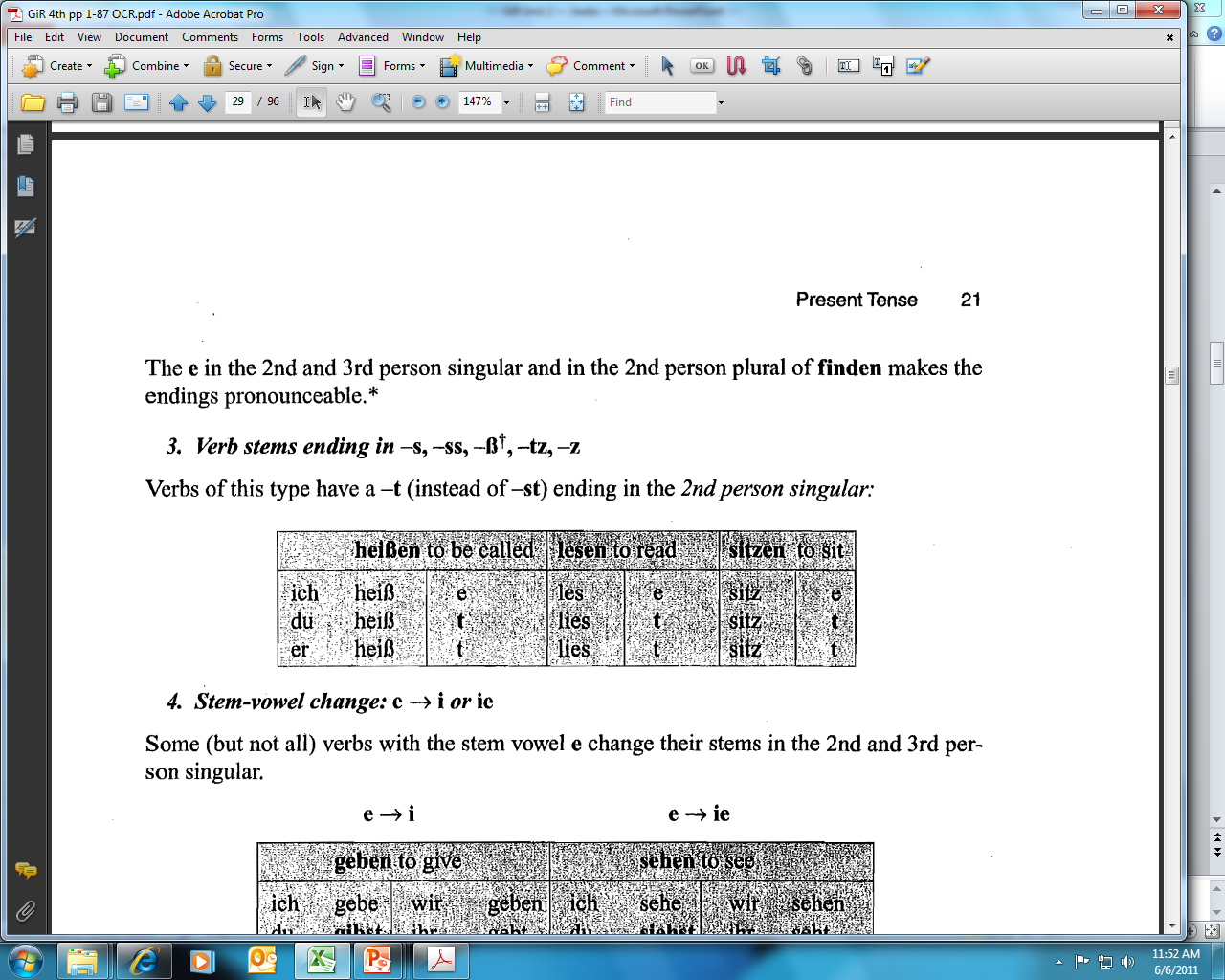 20
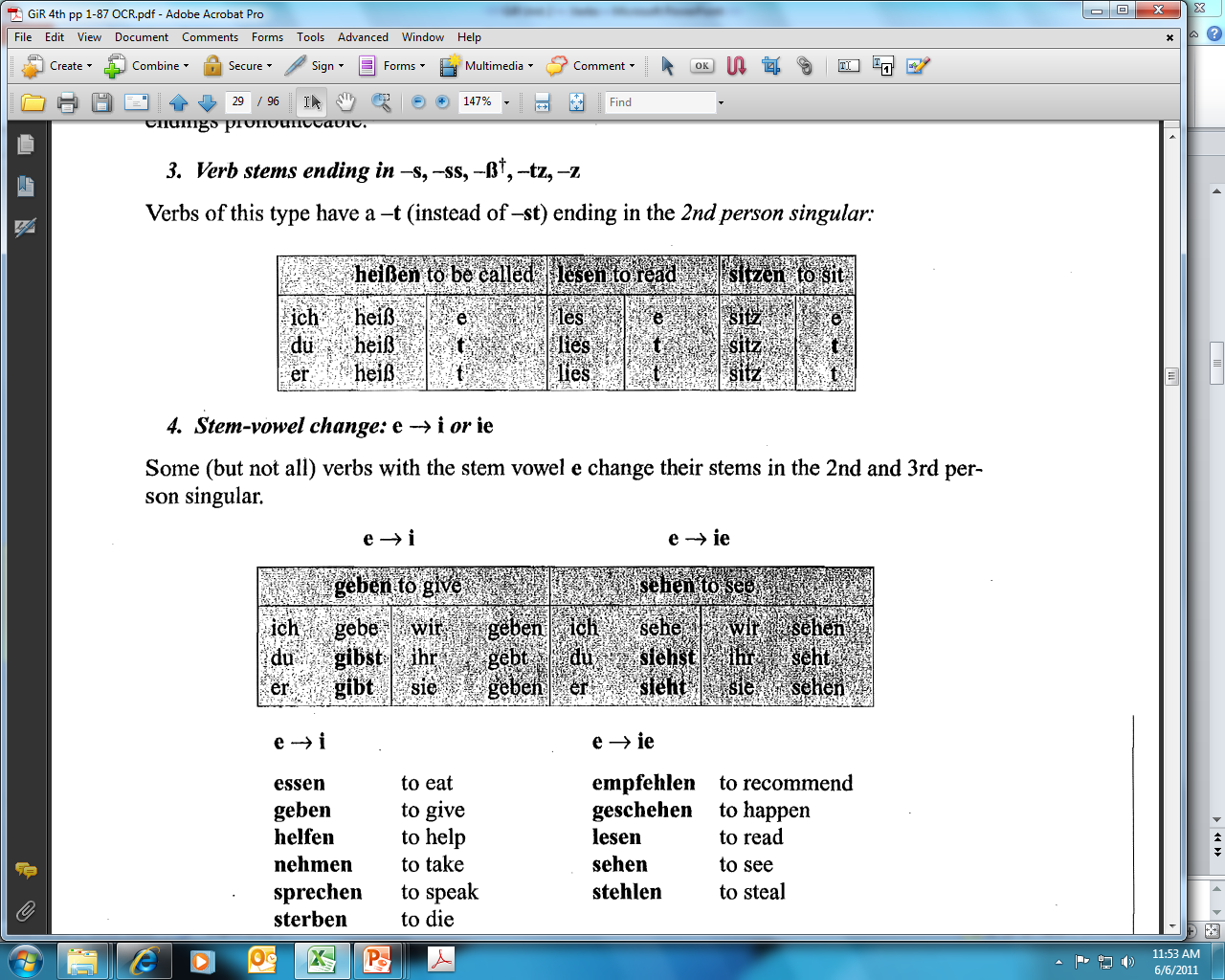 21
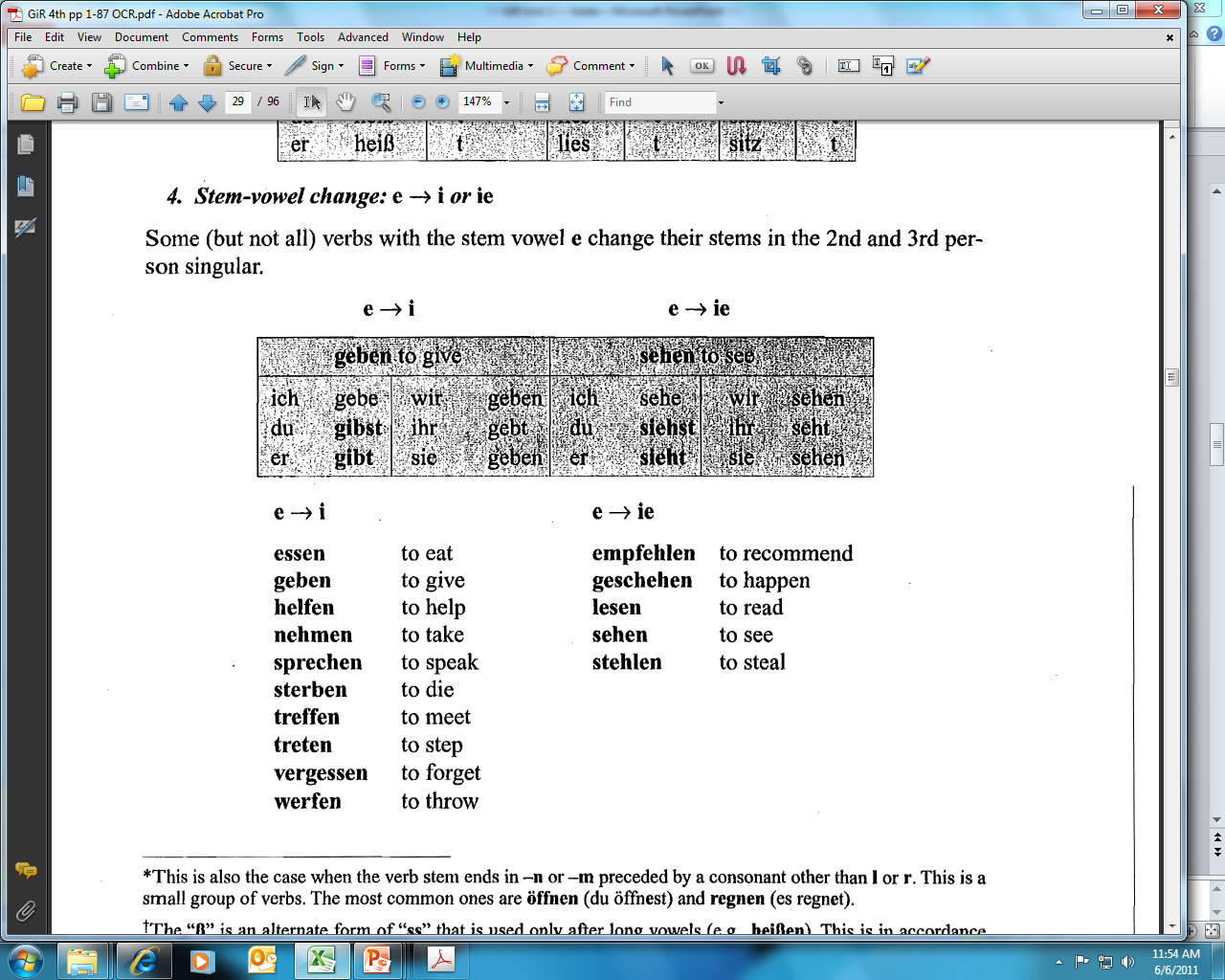 21
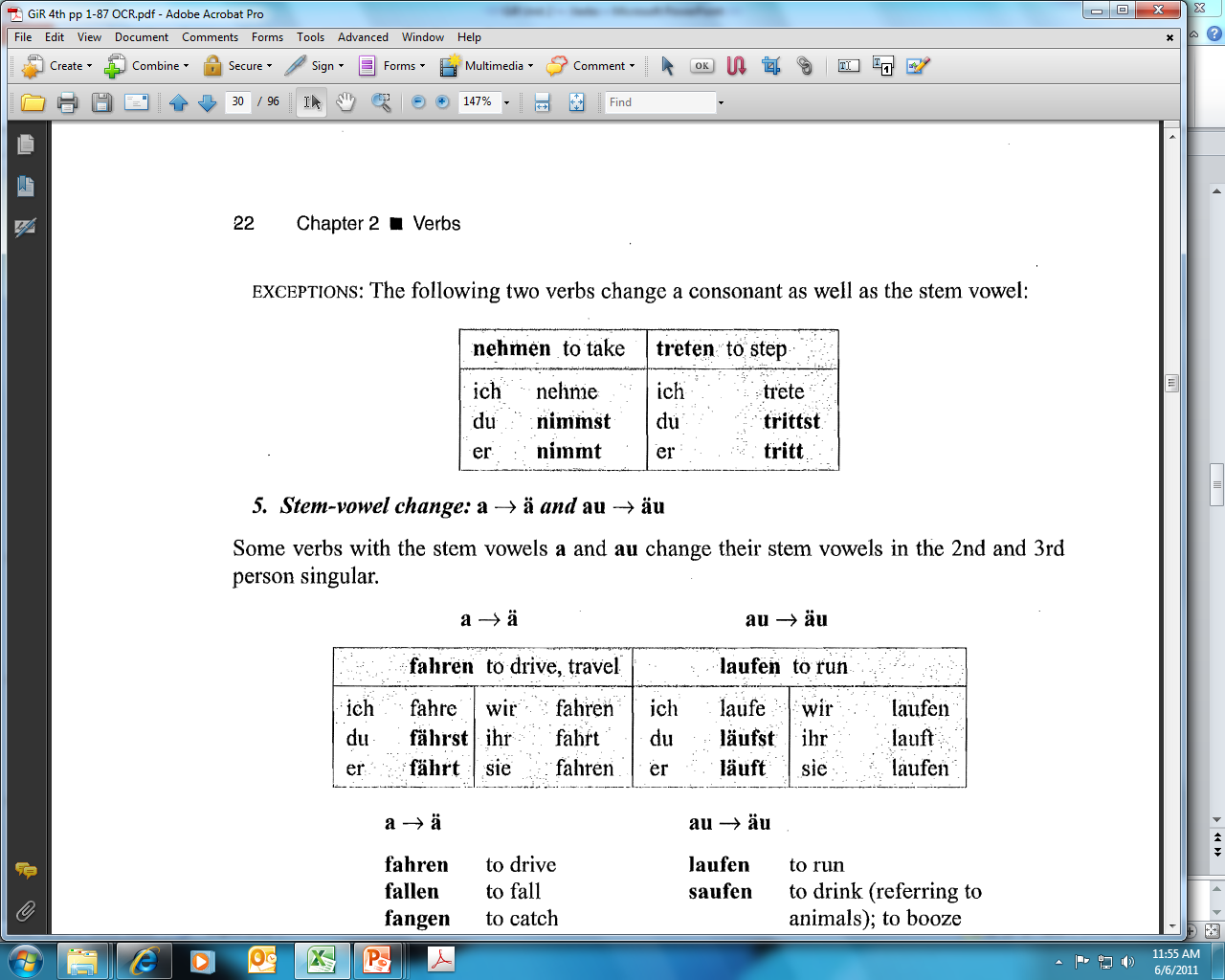 22
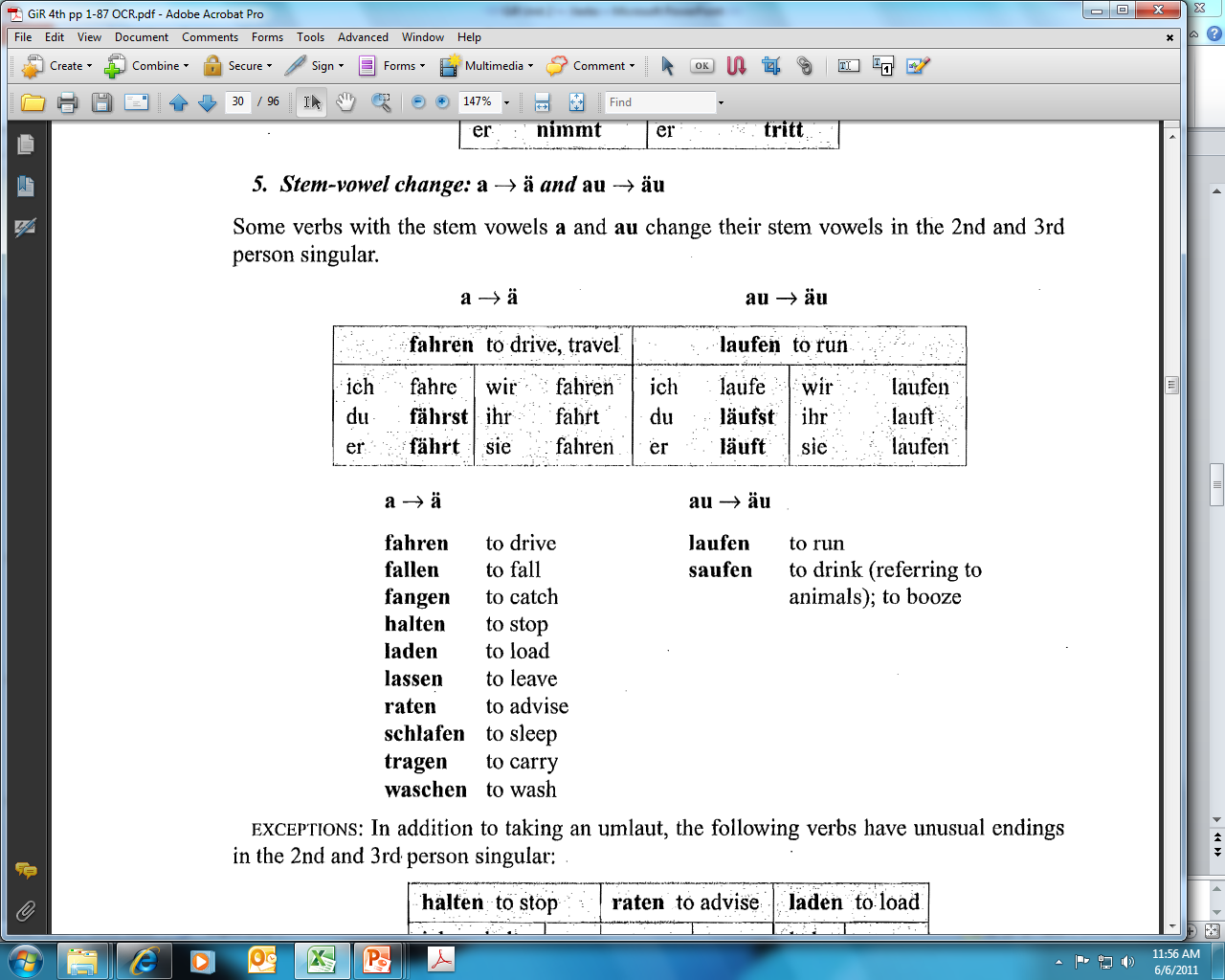 22
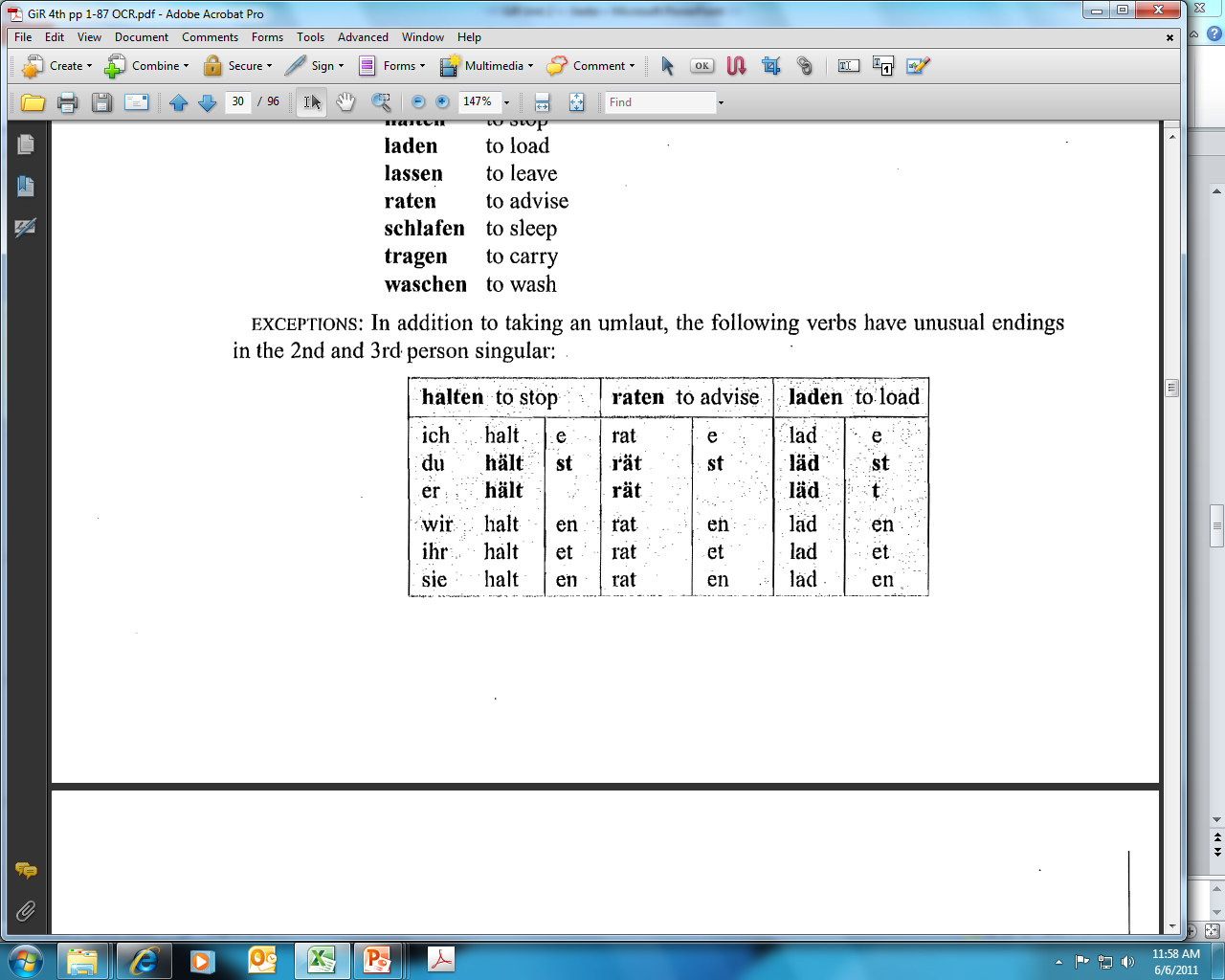 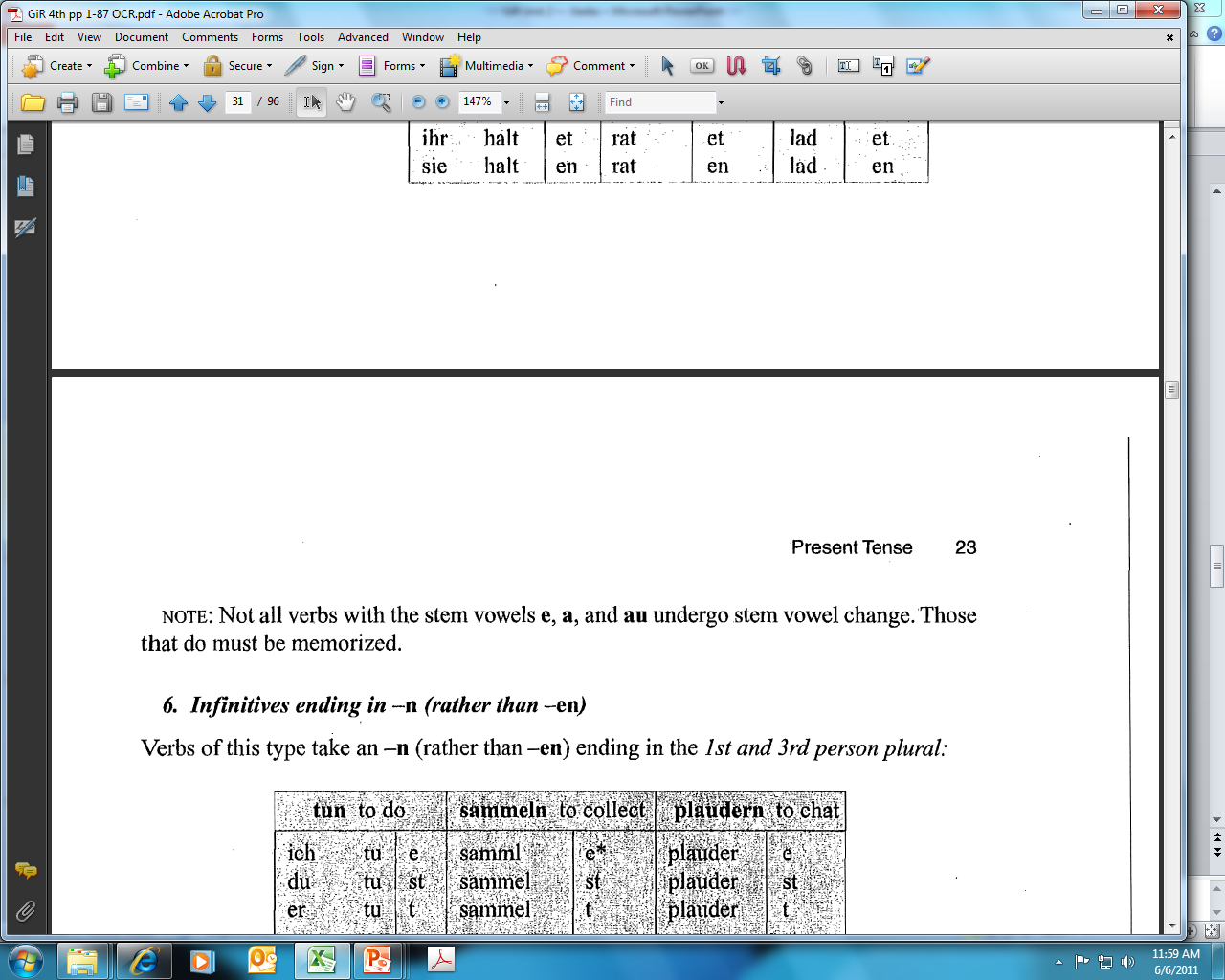 22
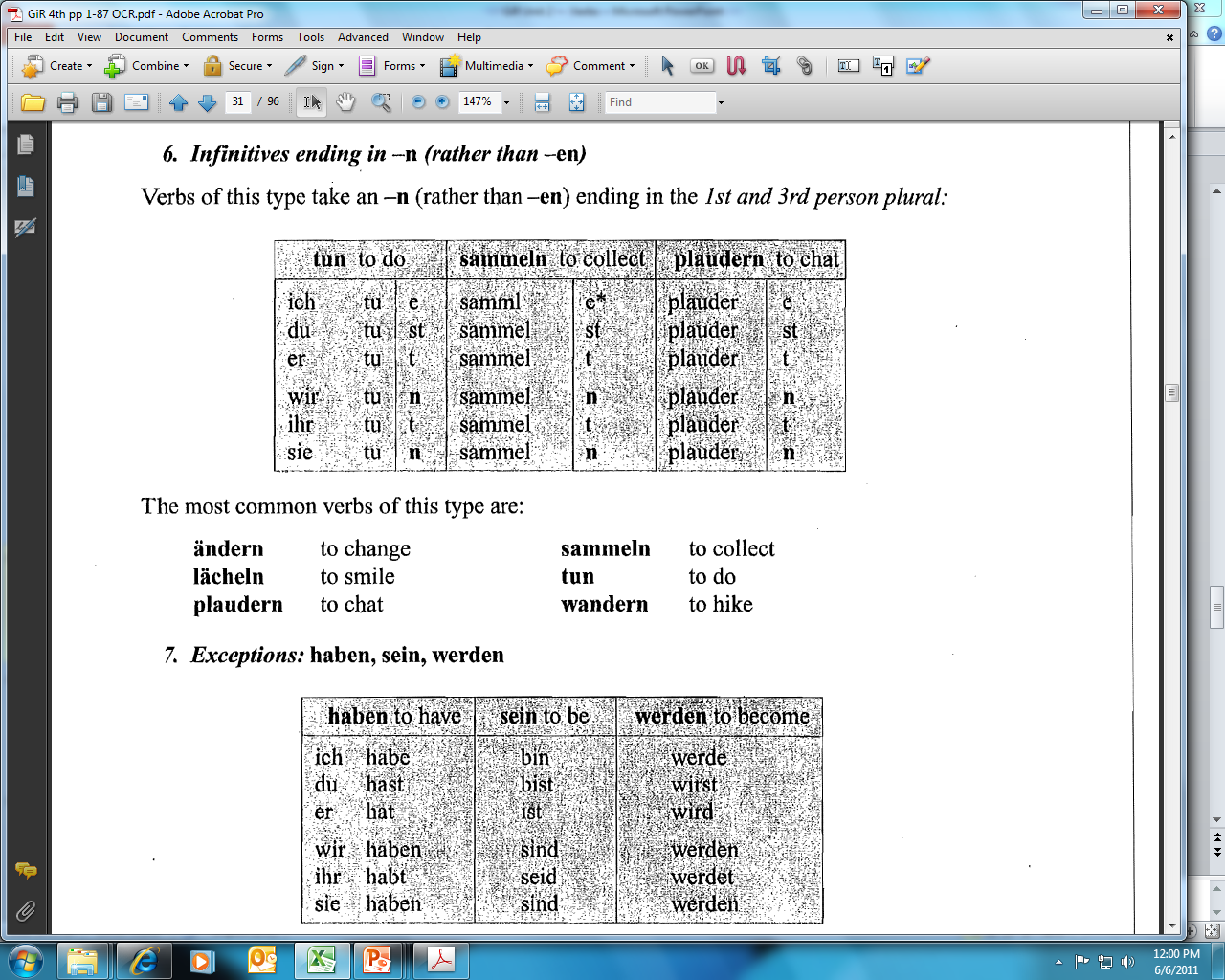 23
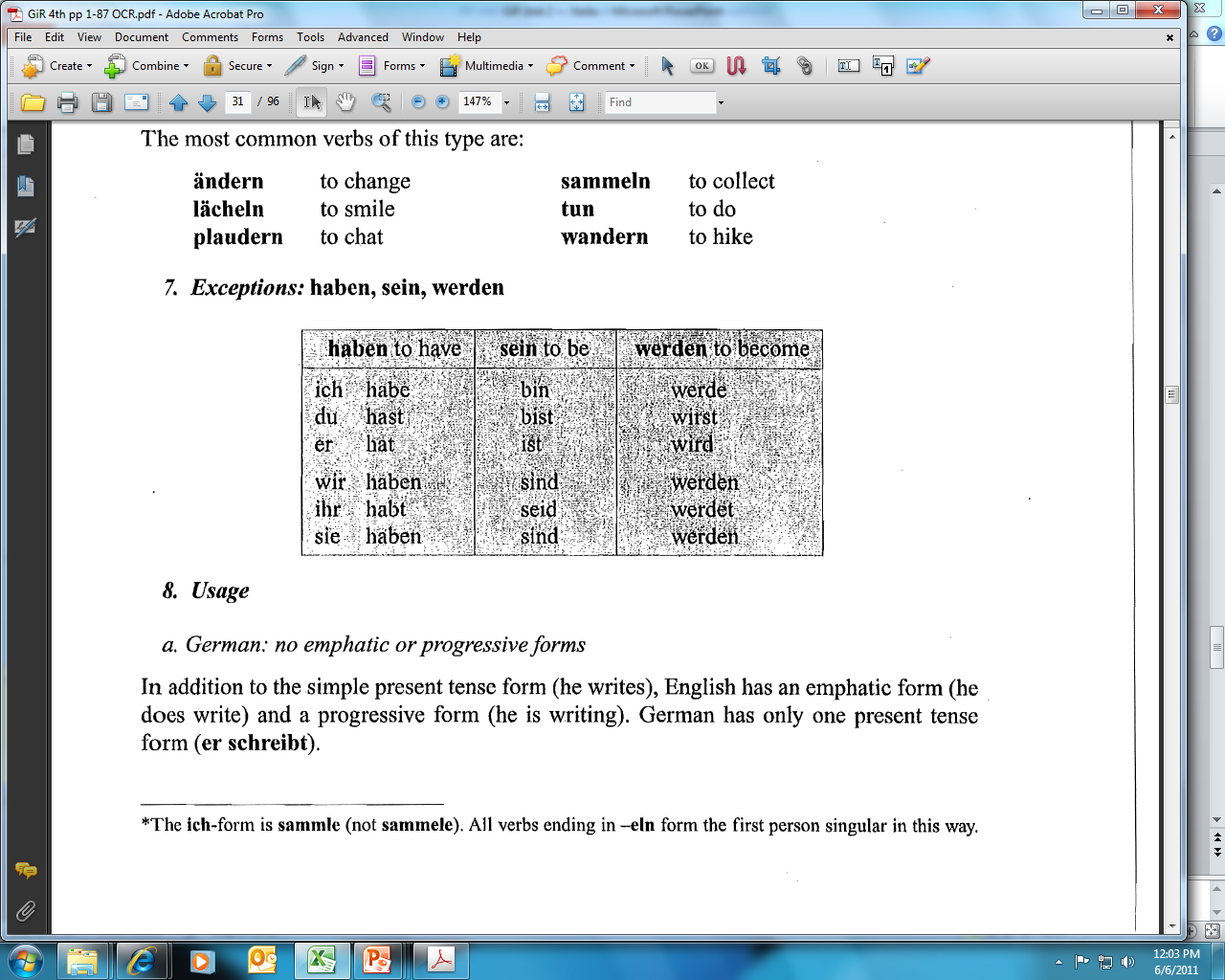 24
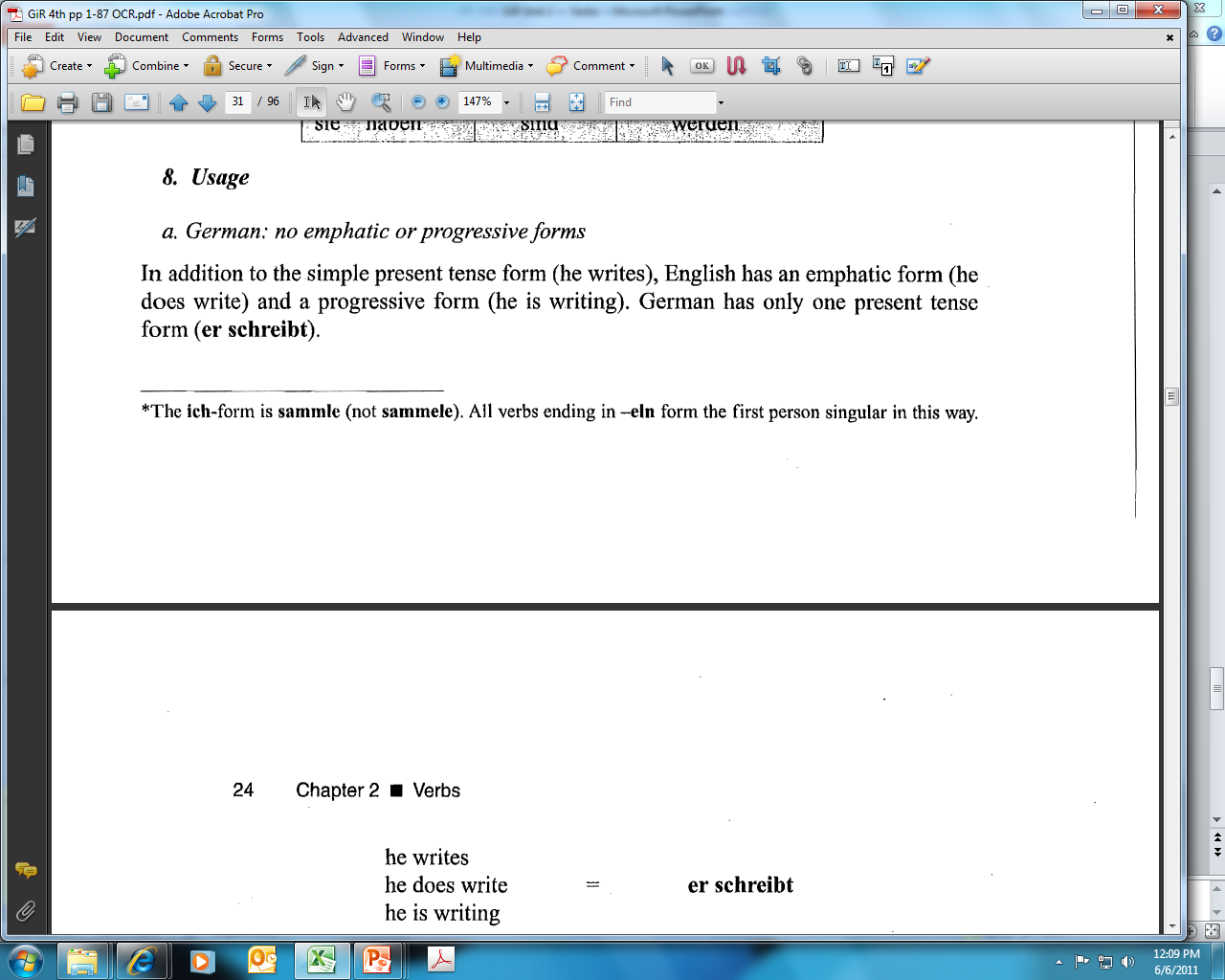 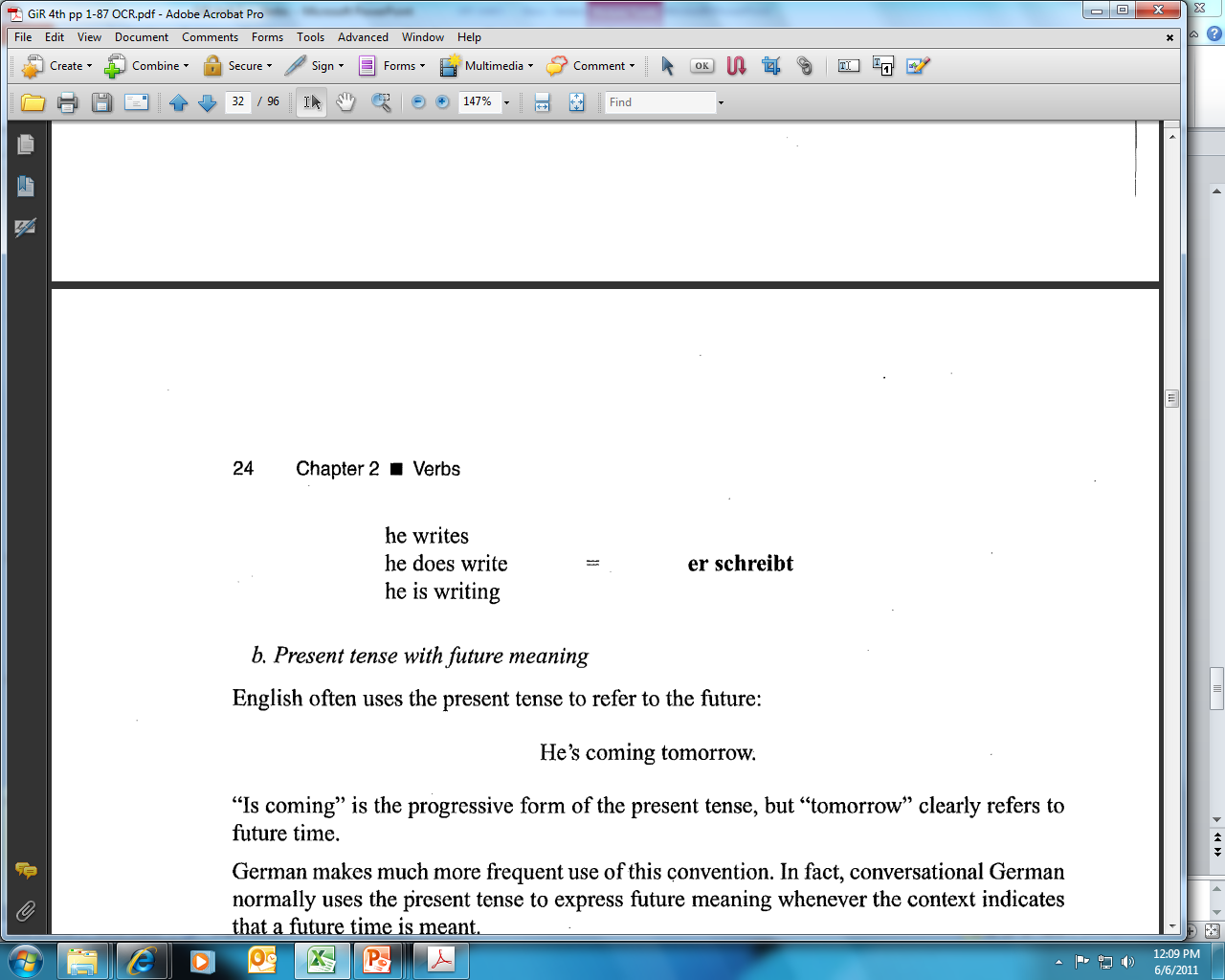 24
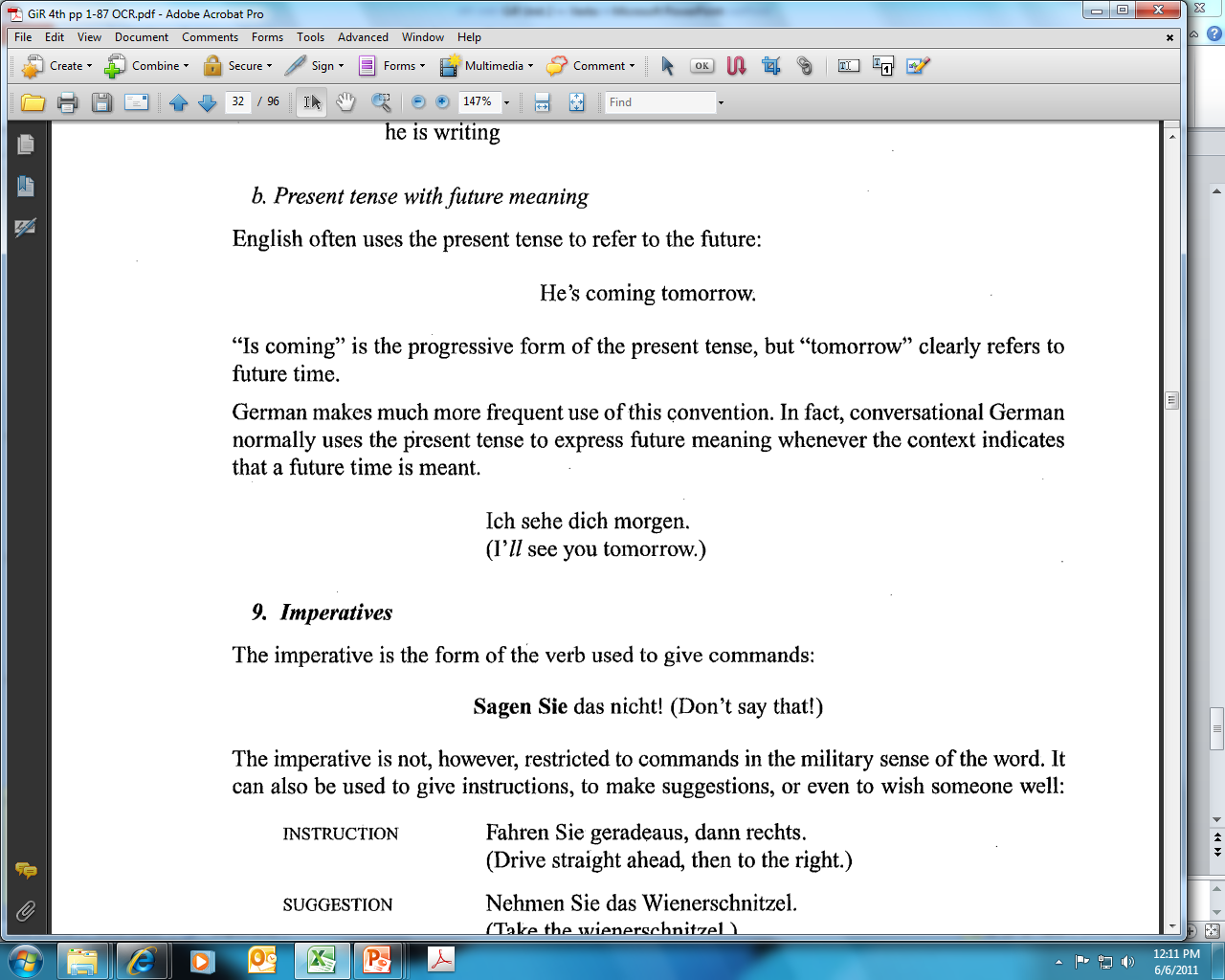 24
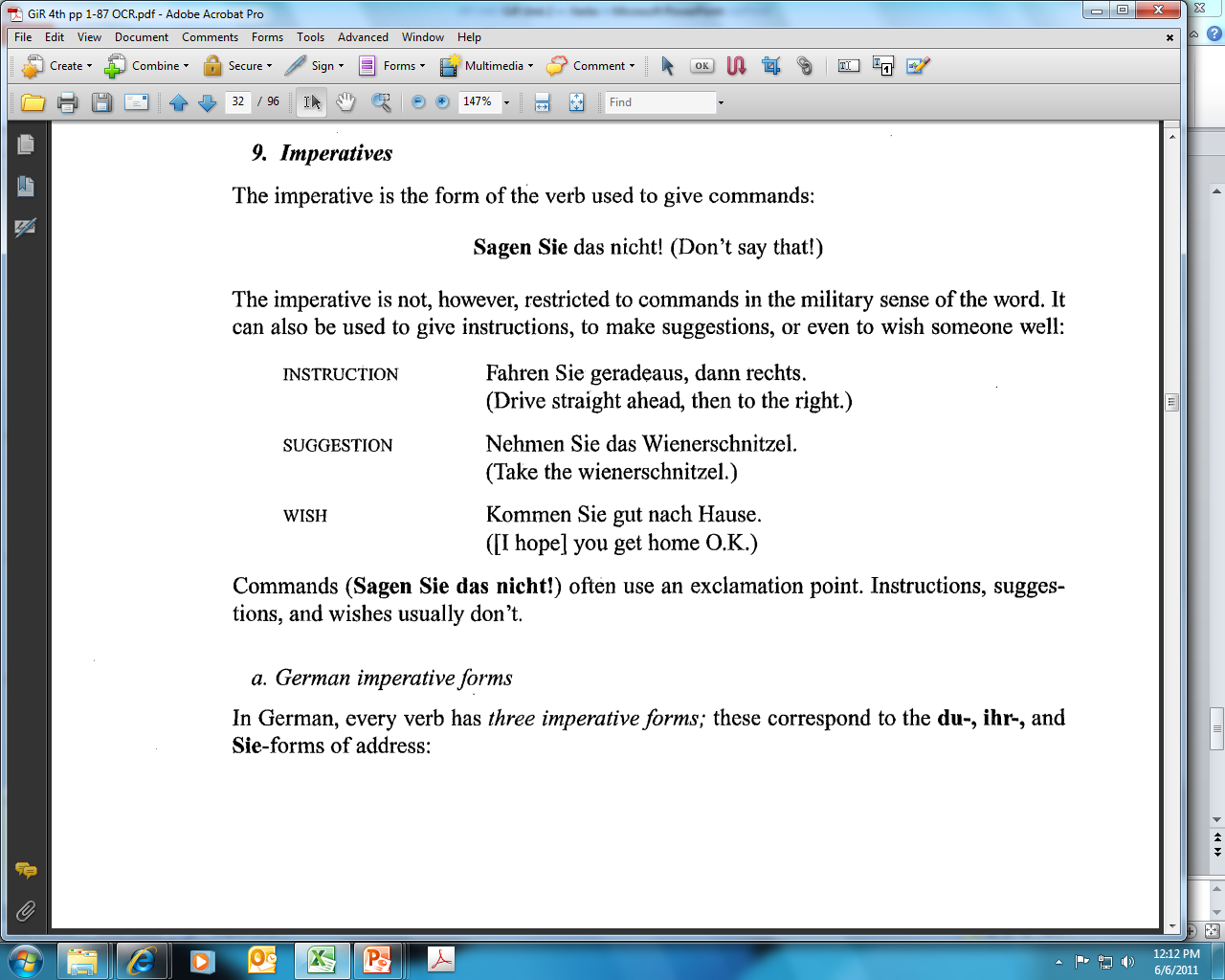 24
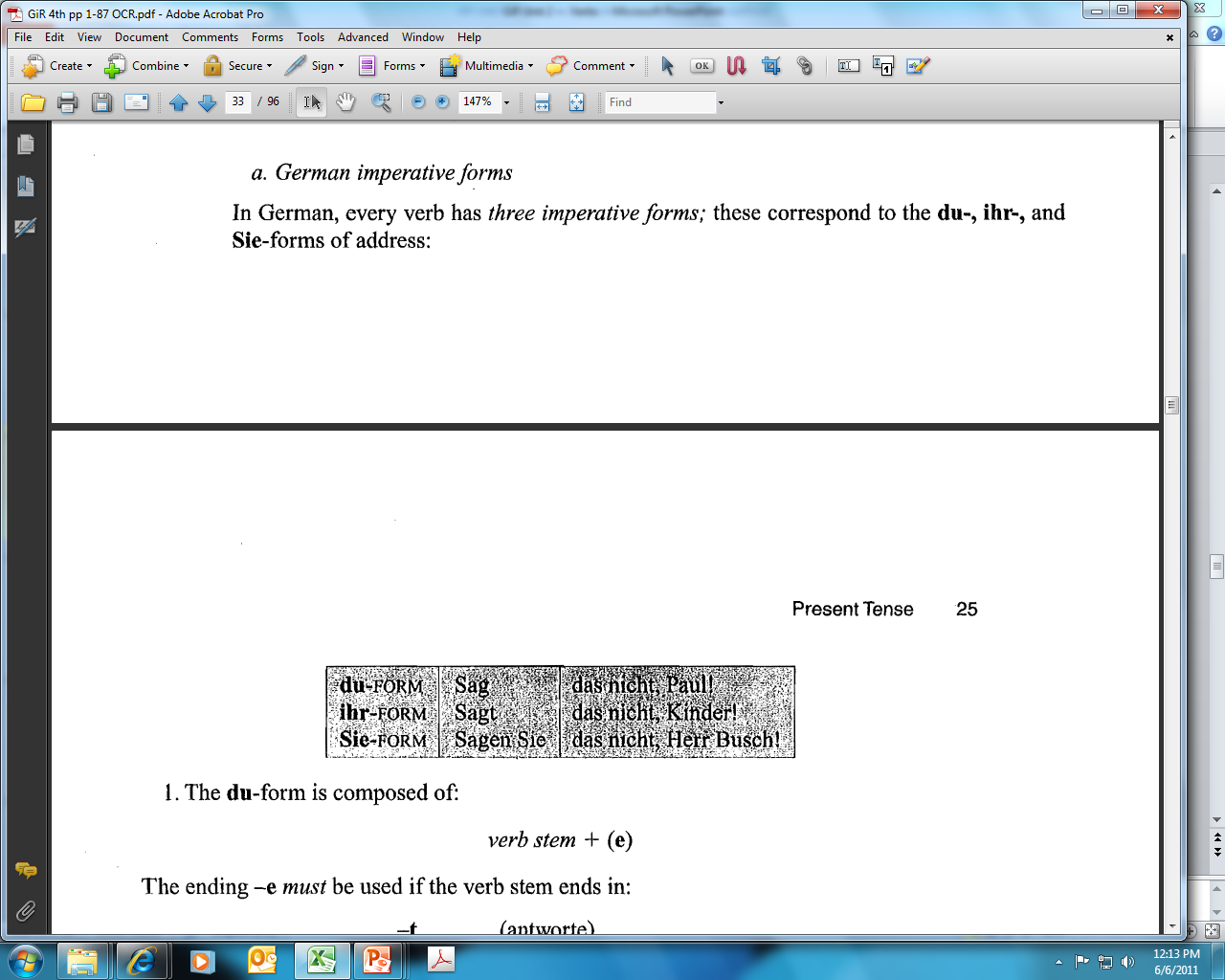 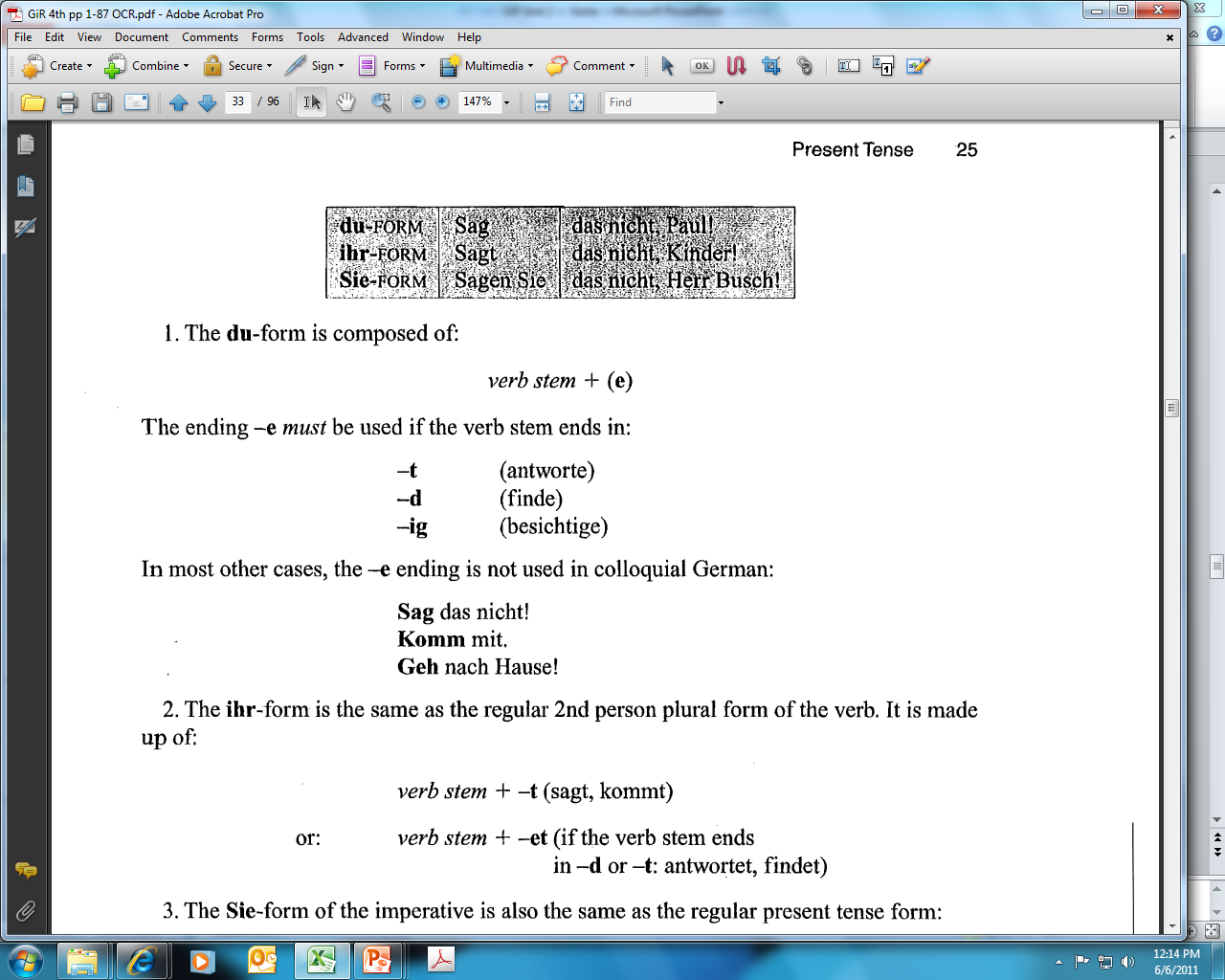 25
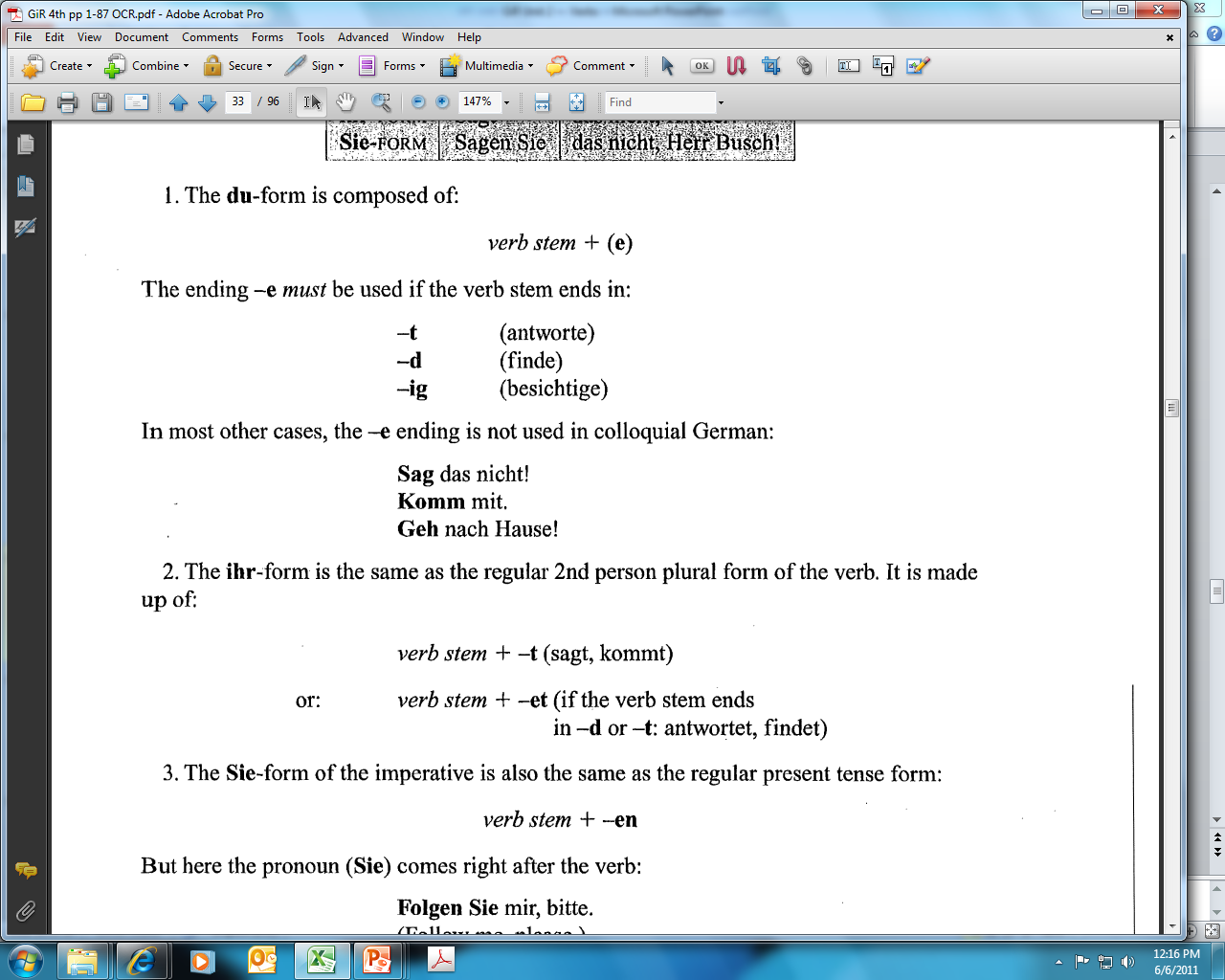 25
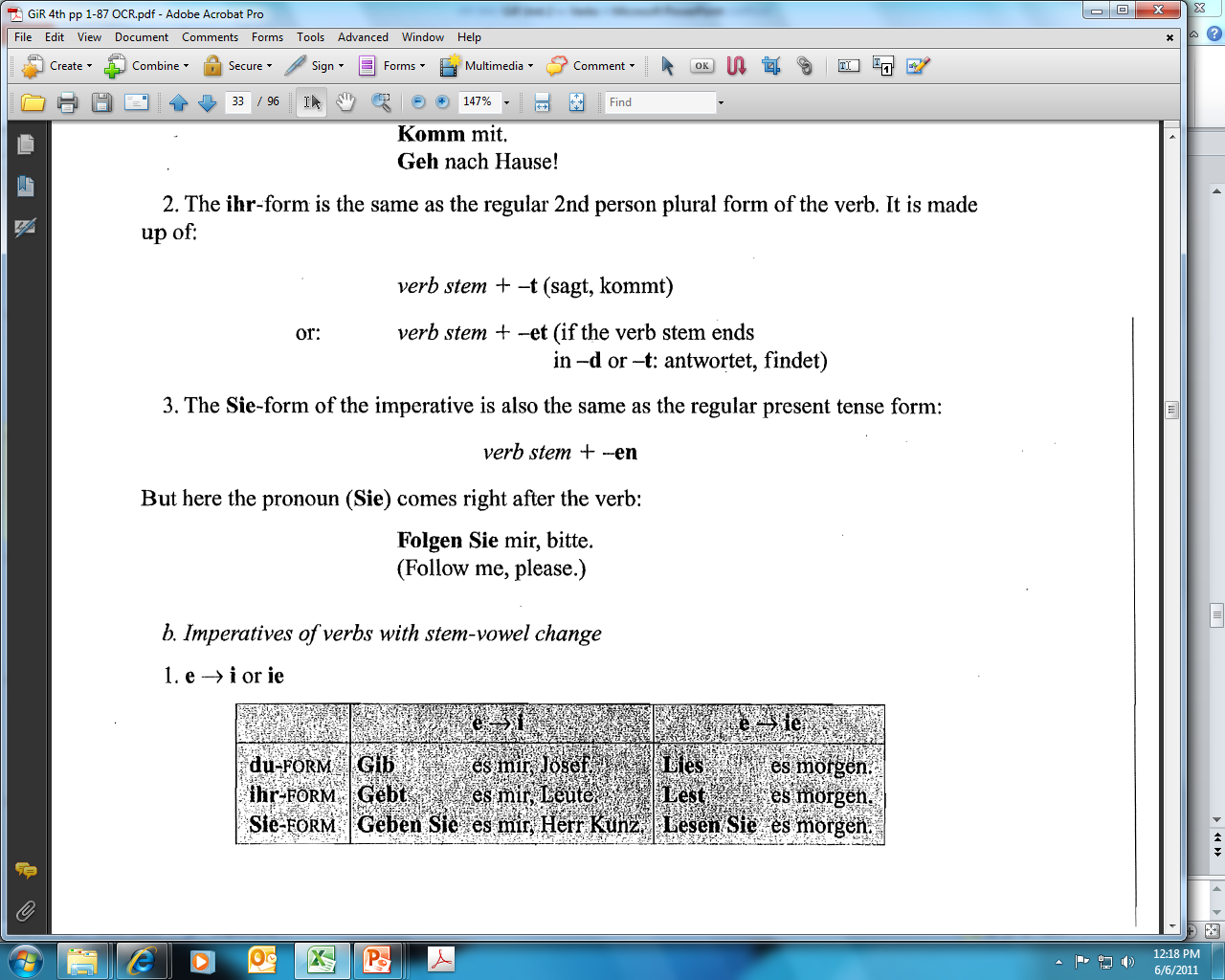 25
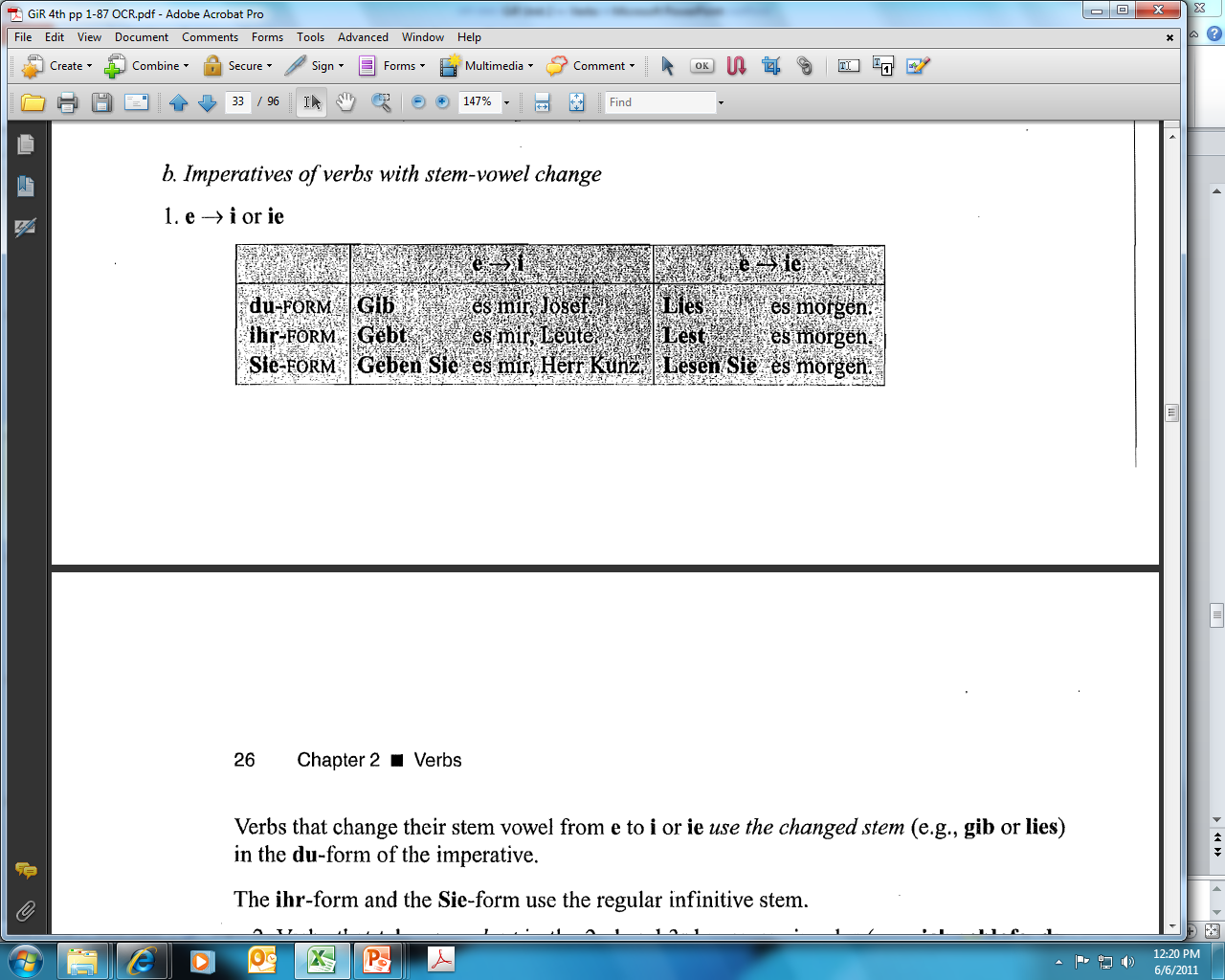 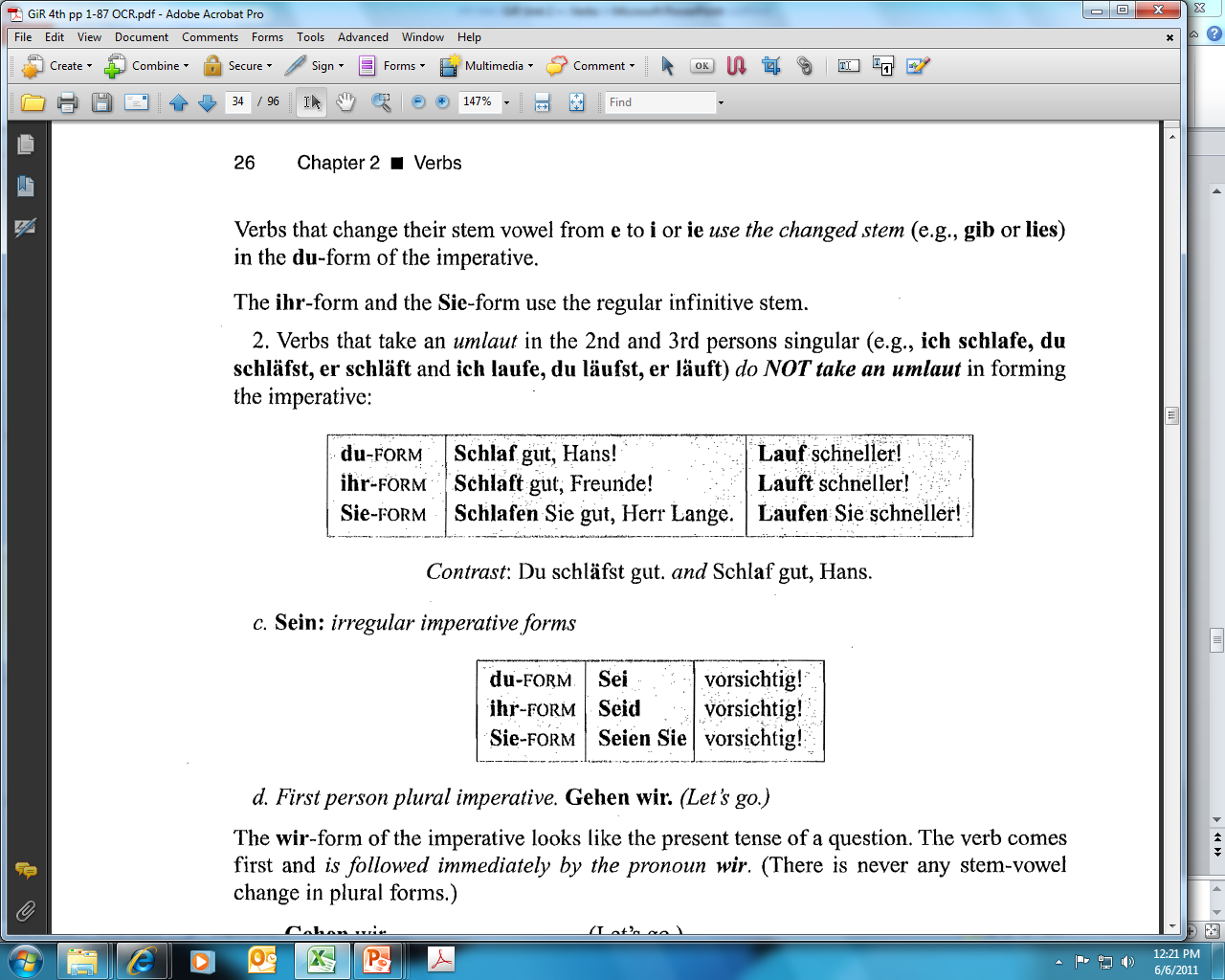 26
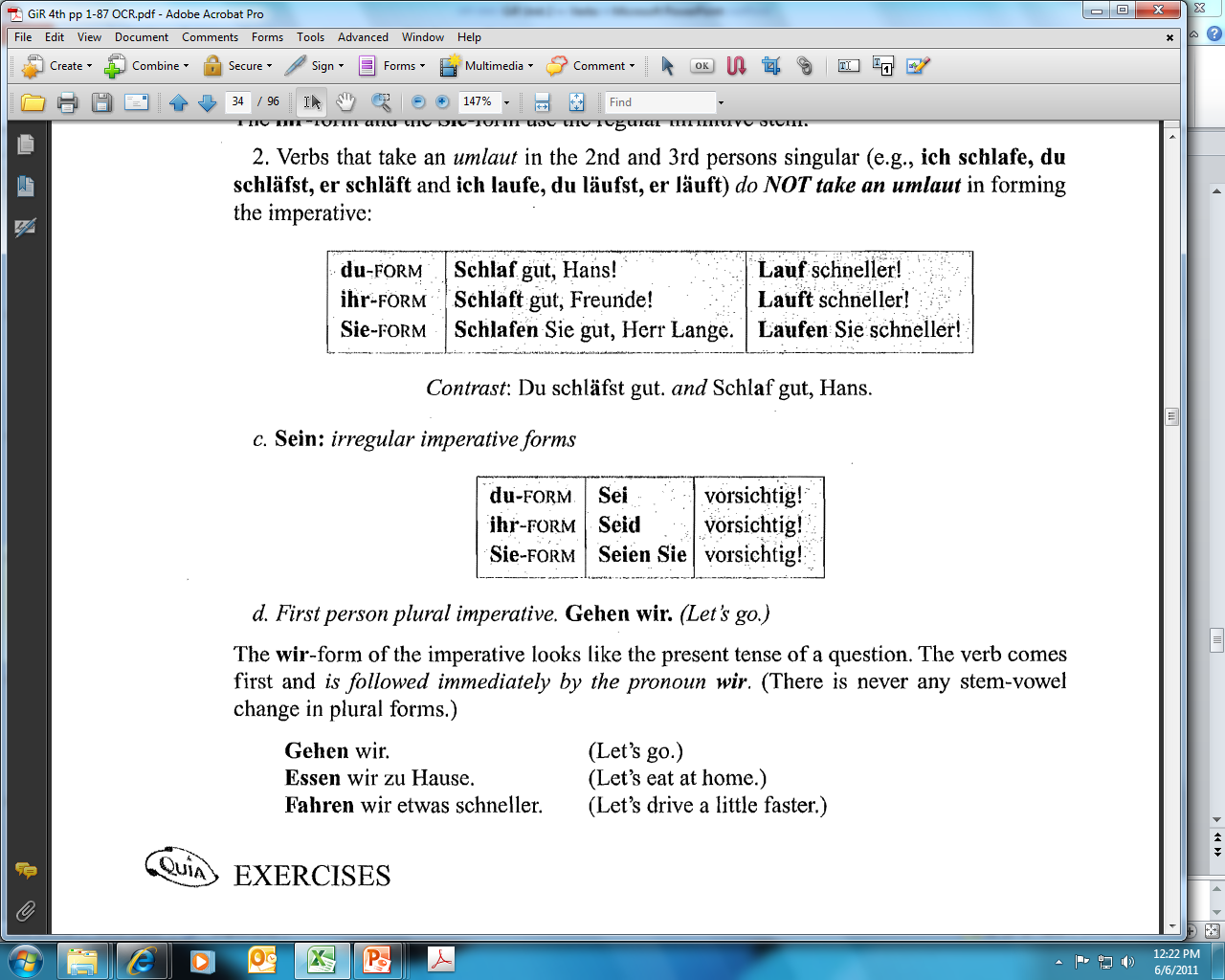 26
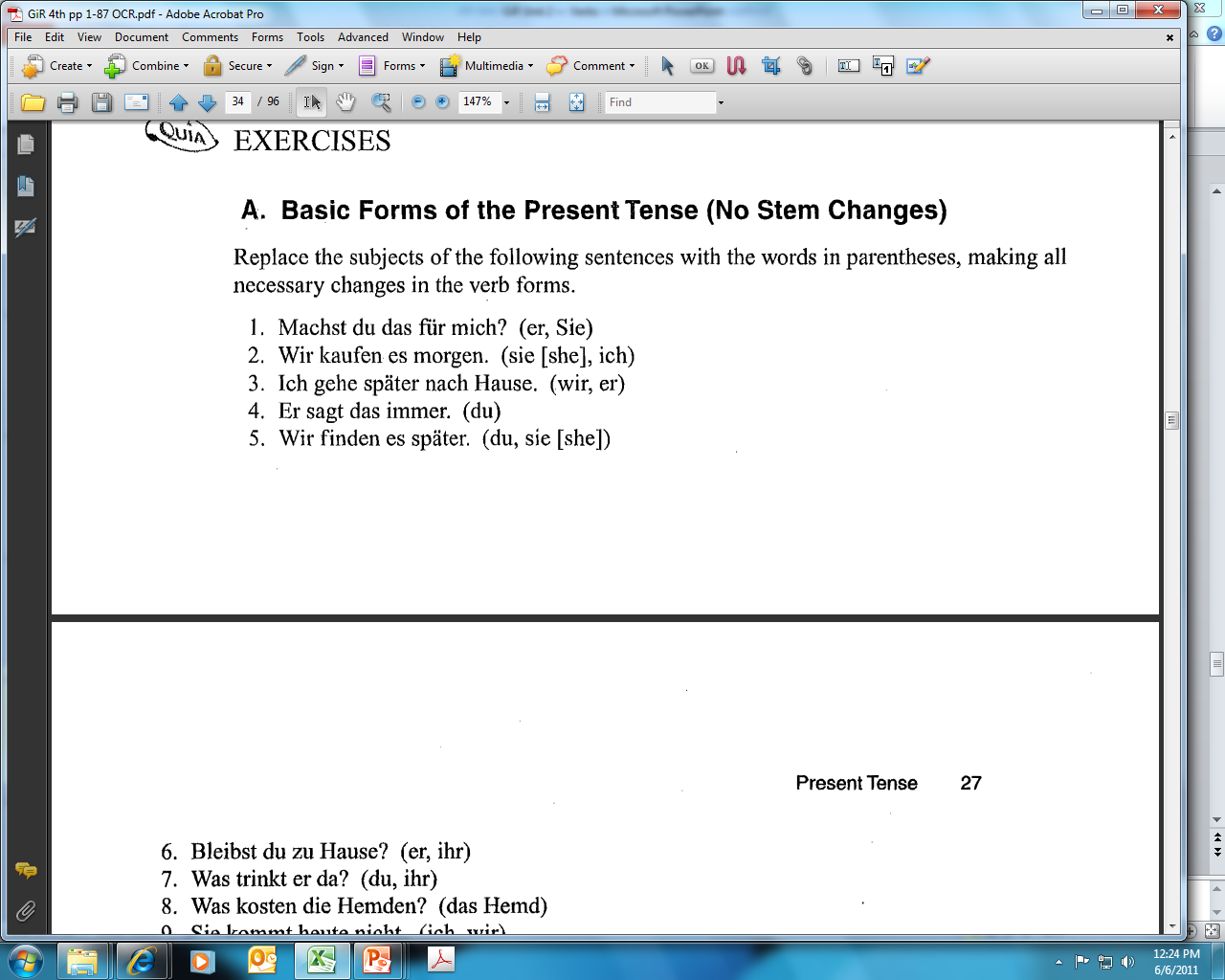 Welcher Satz beschreibt das Bild?
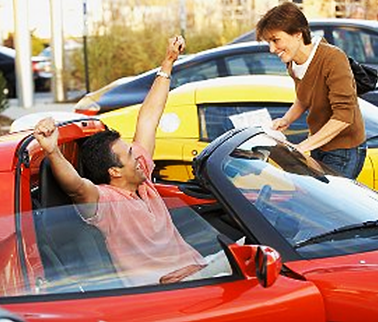 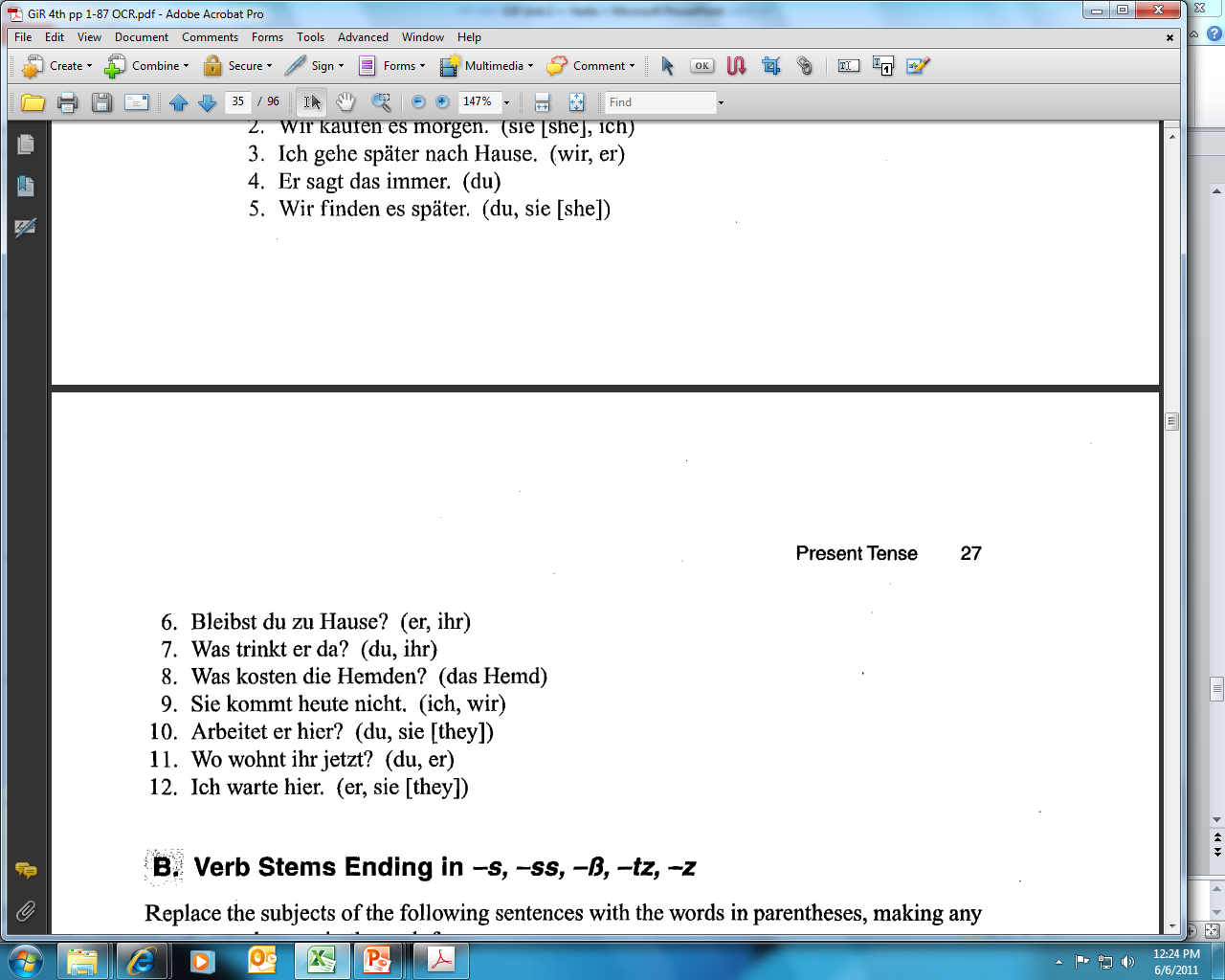 27
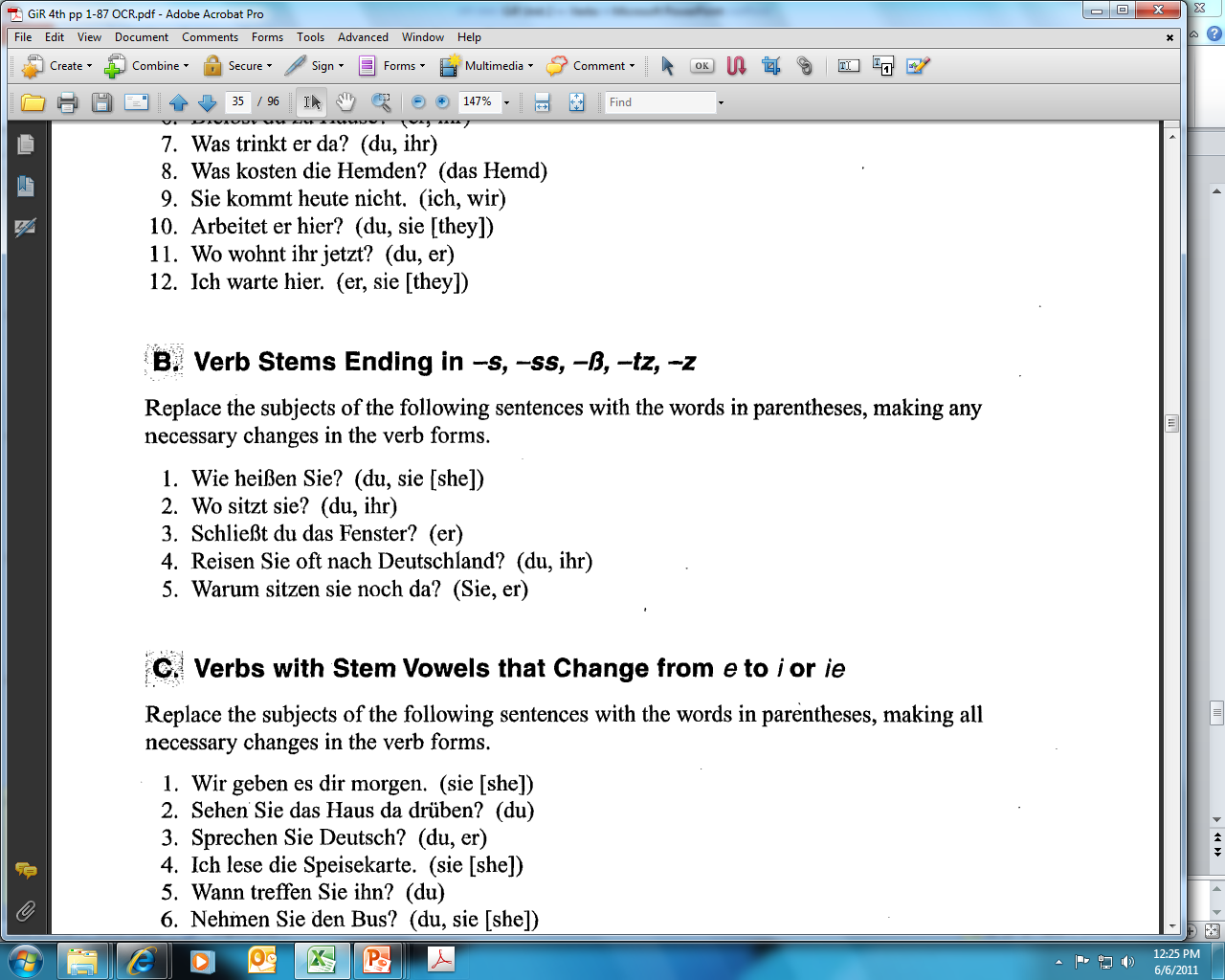 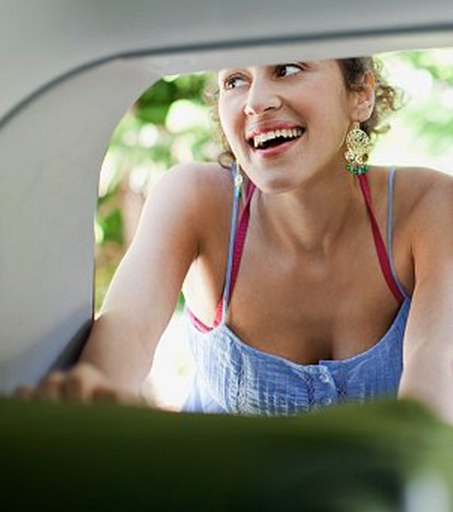 27
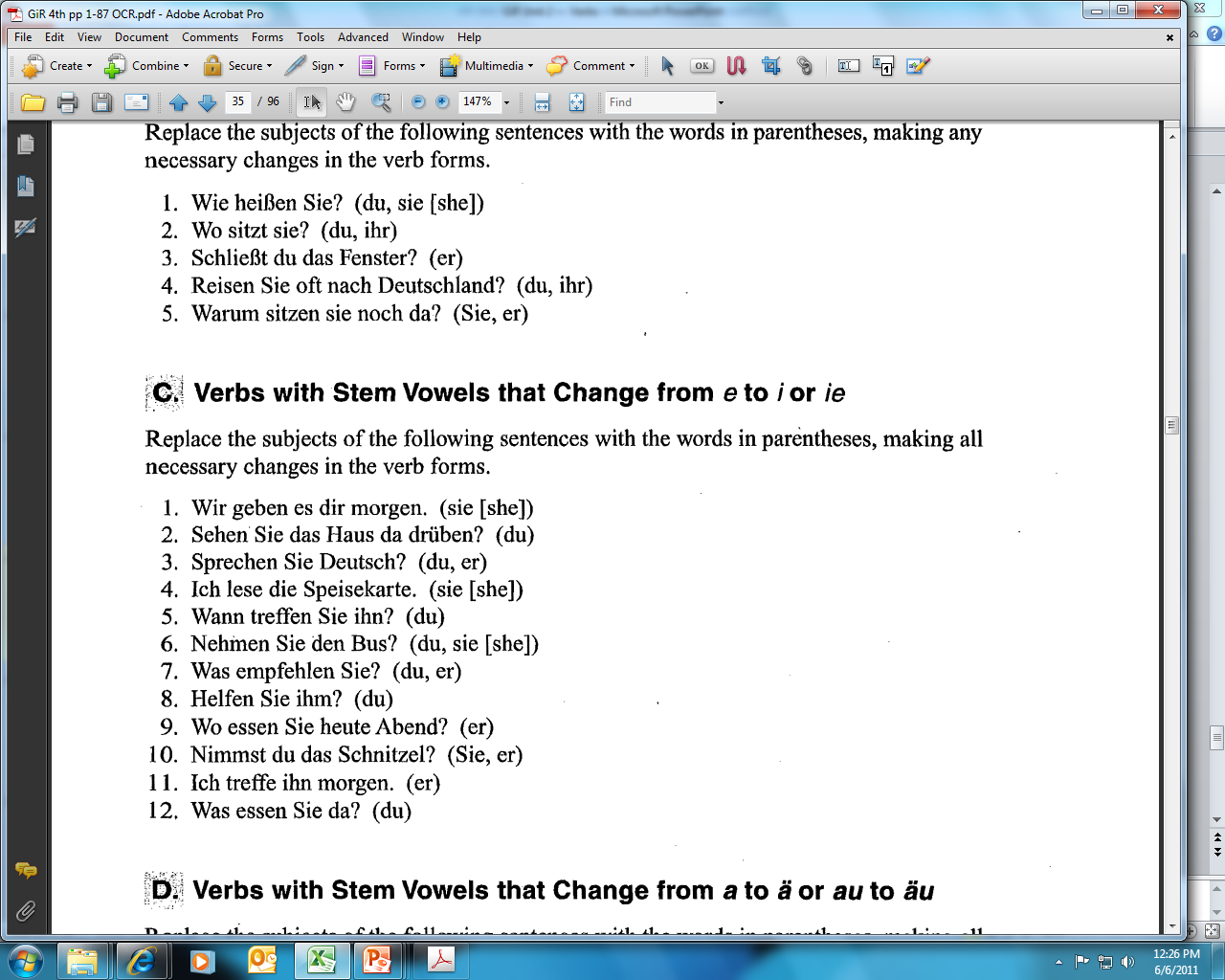 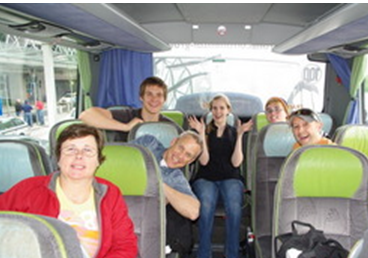 27
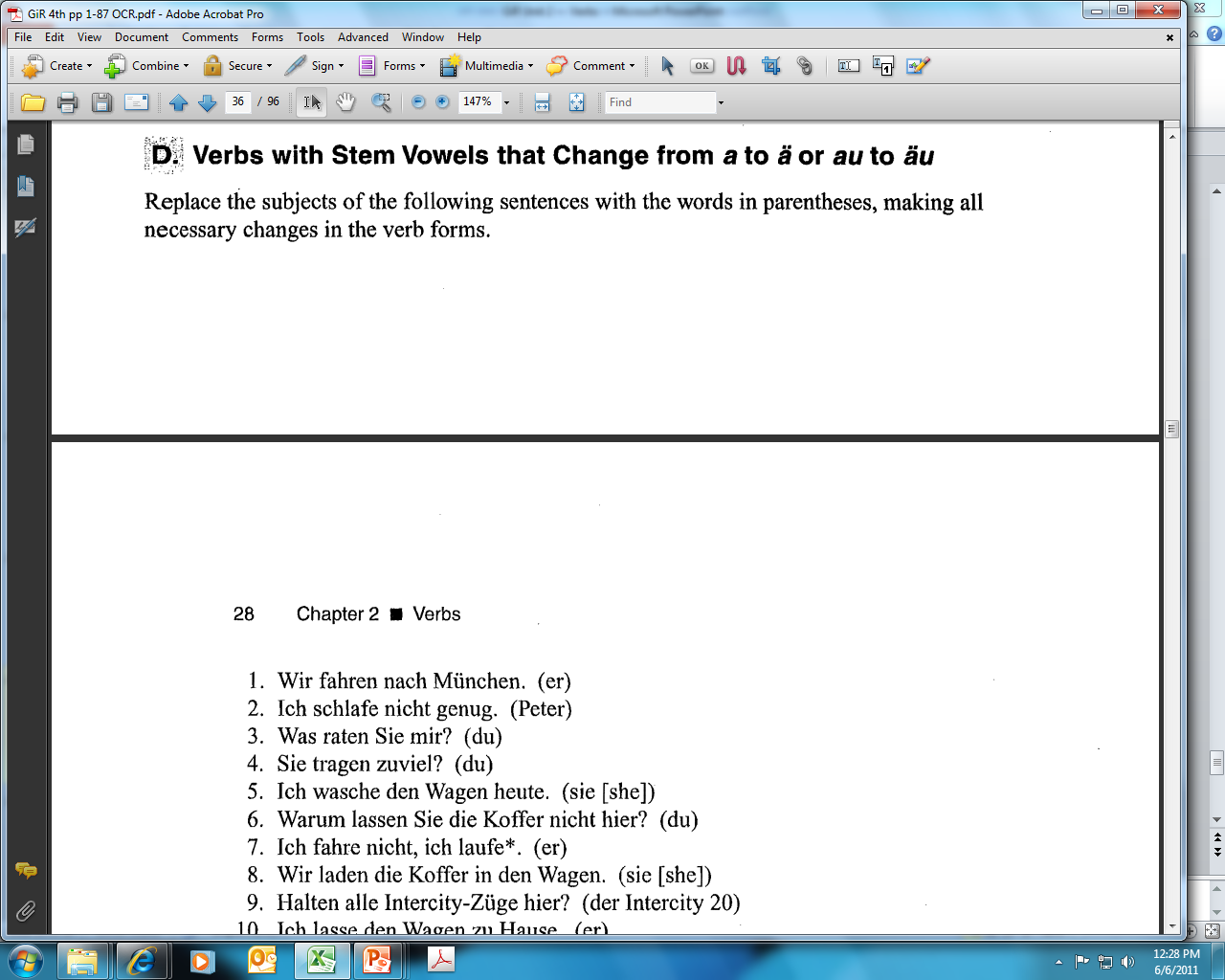 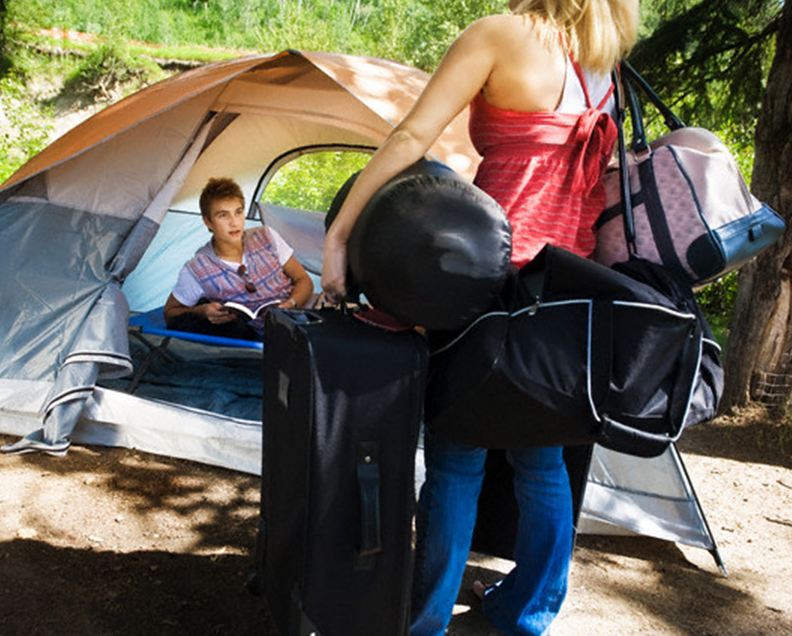 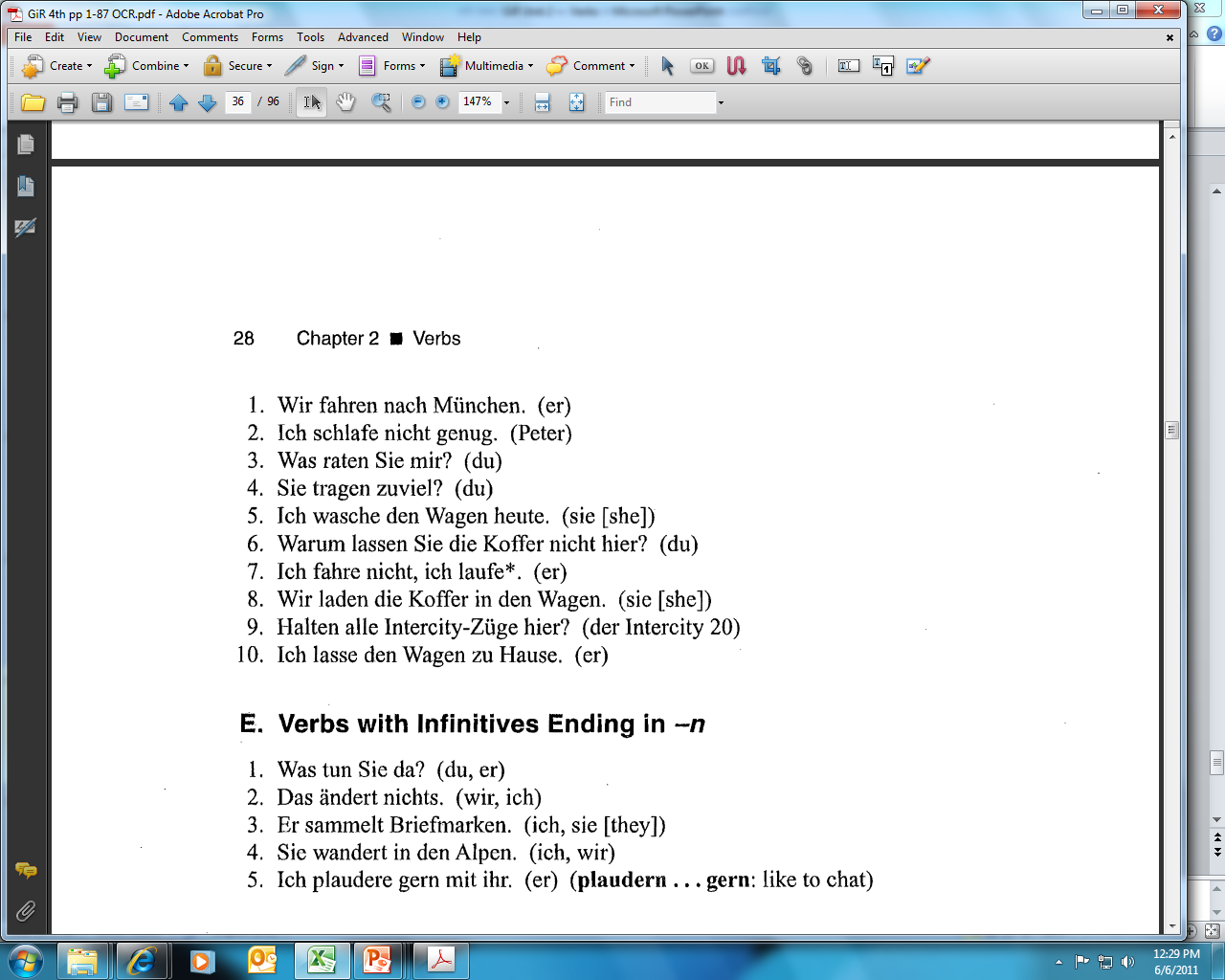 28
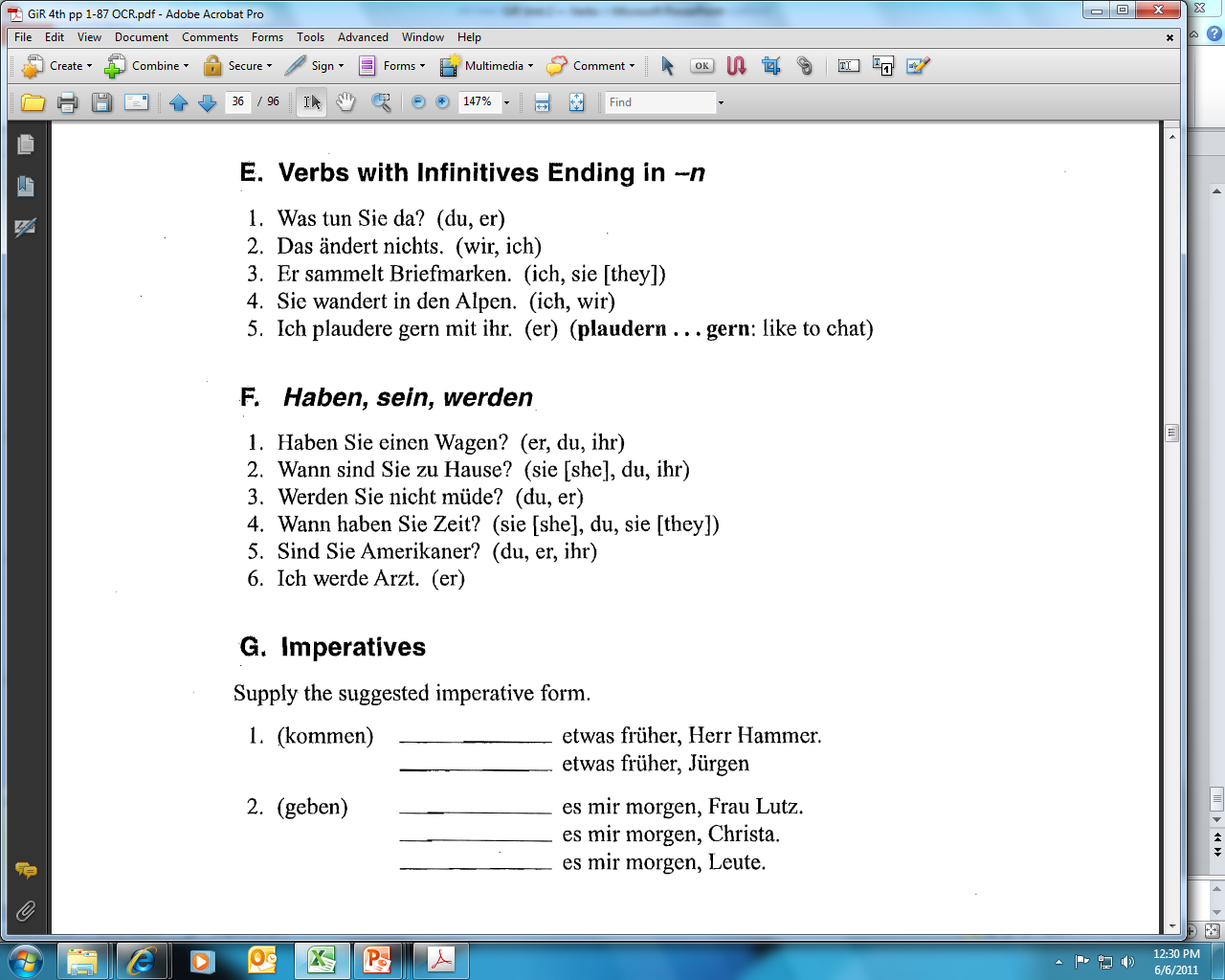 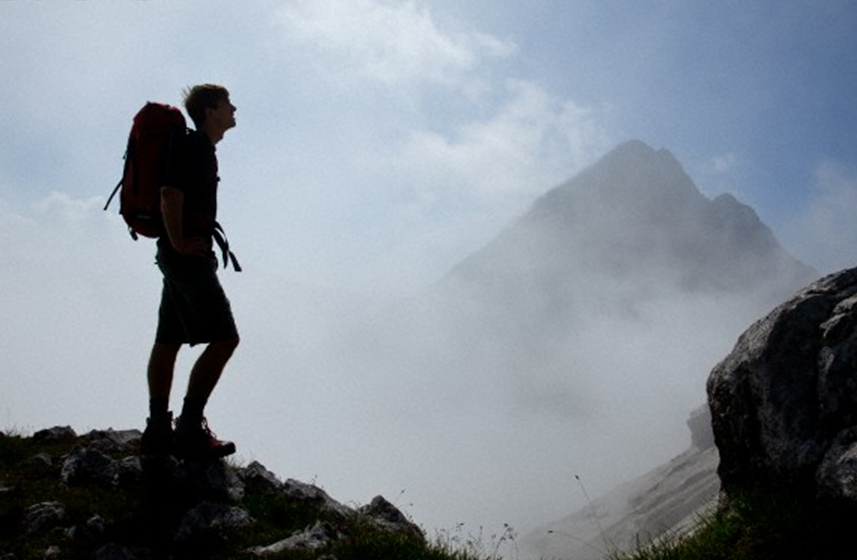 28
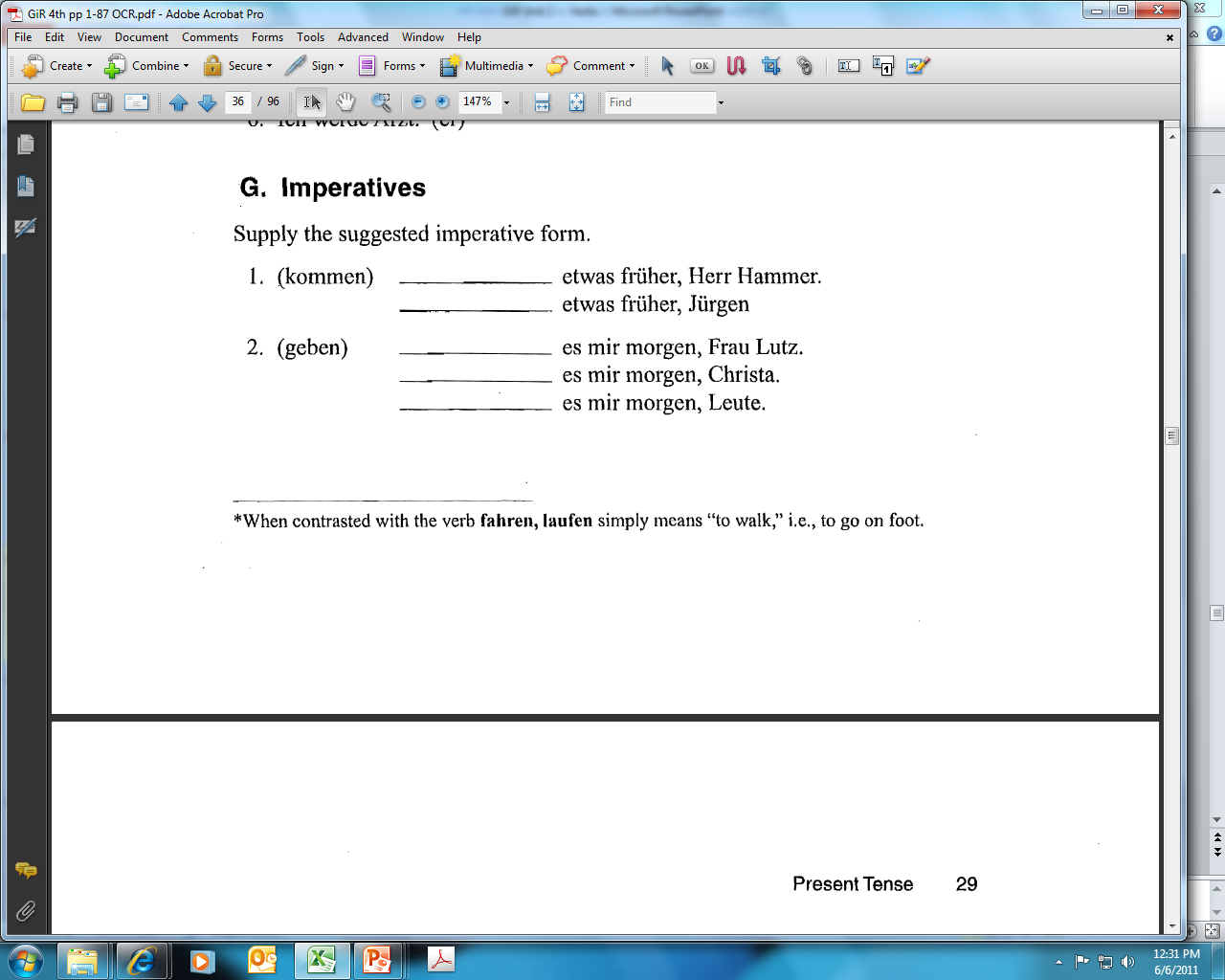 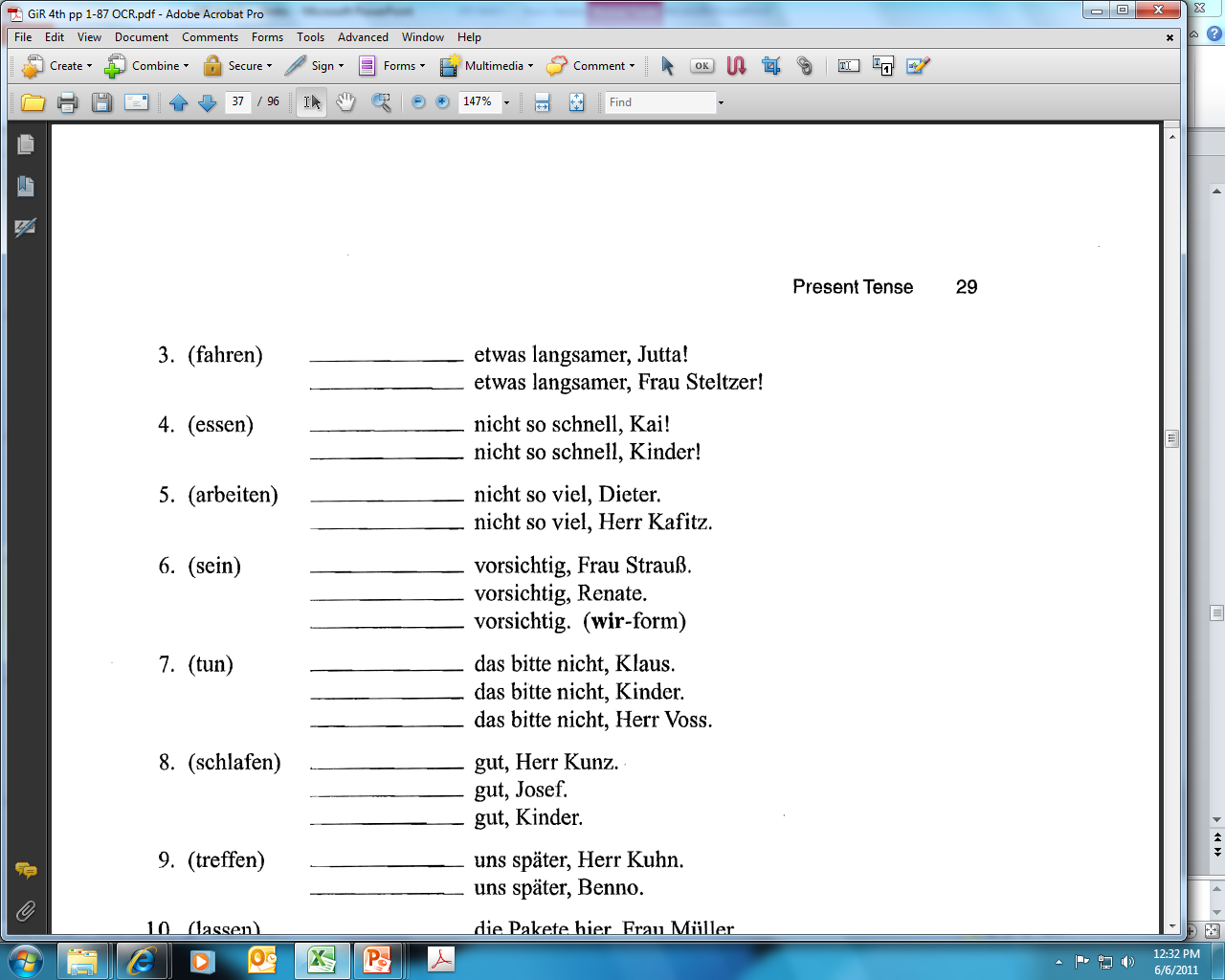 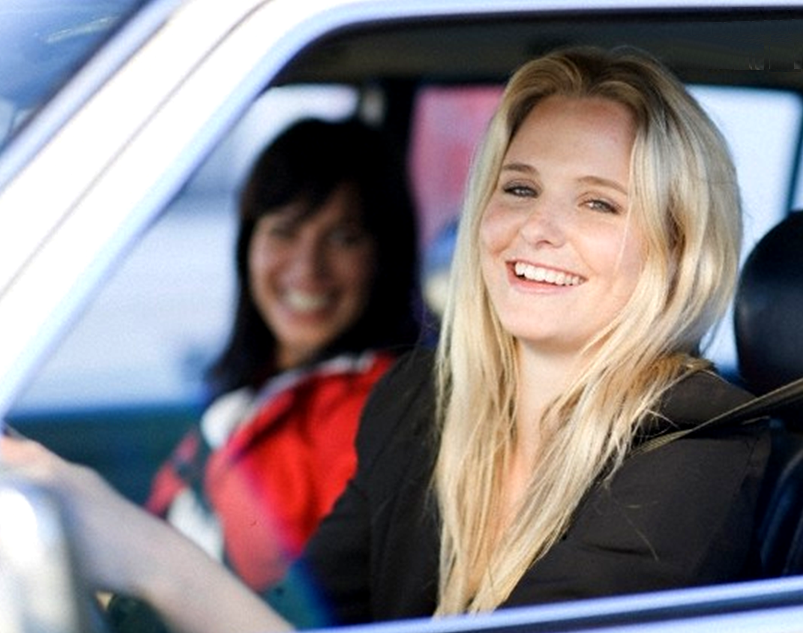 28
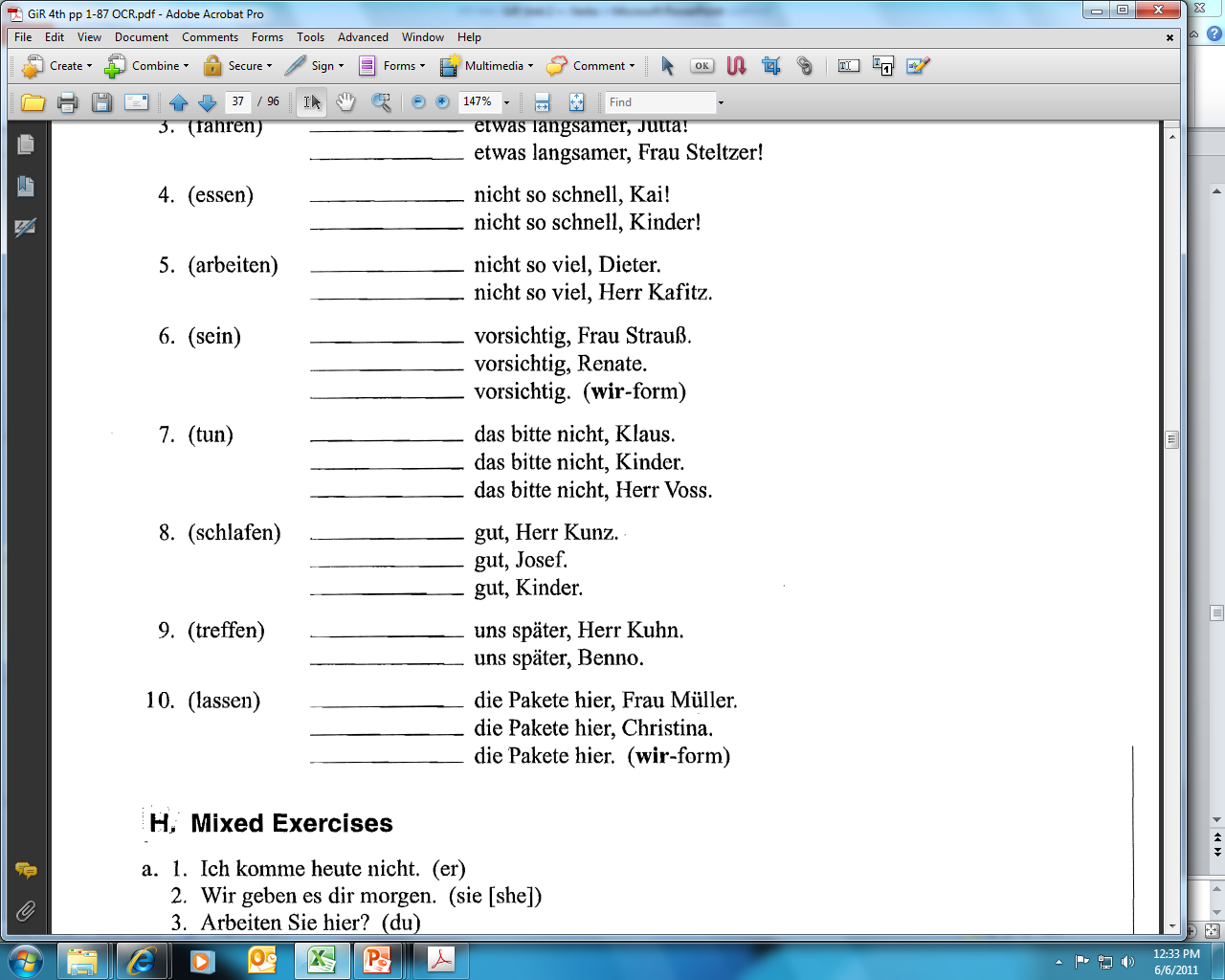 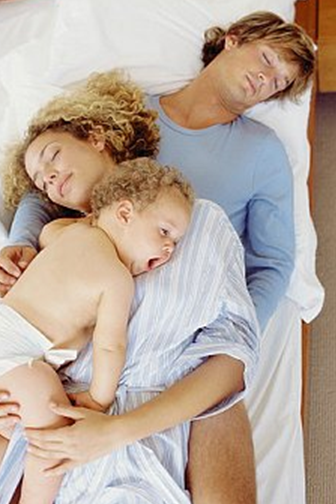 29
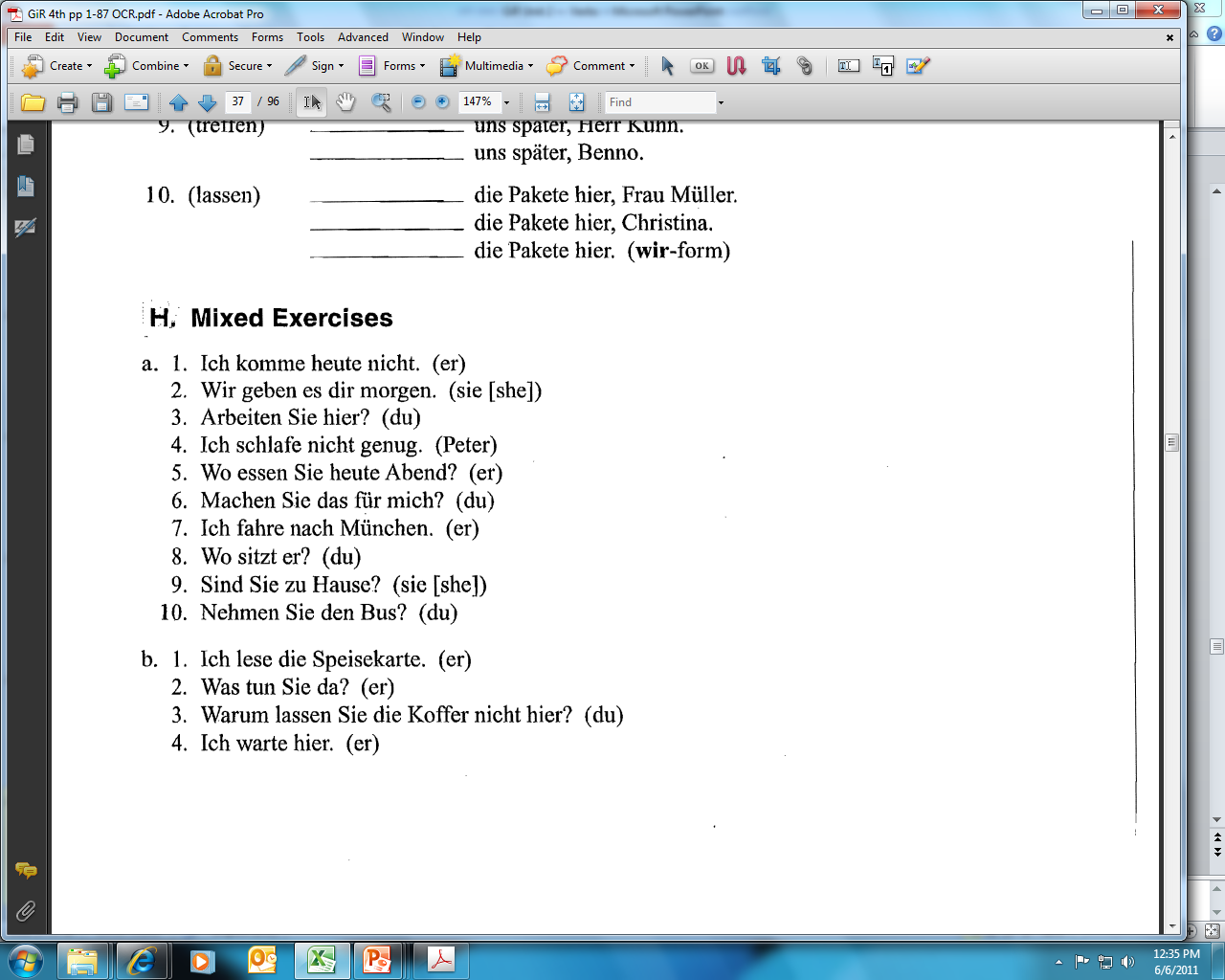 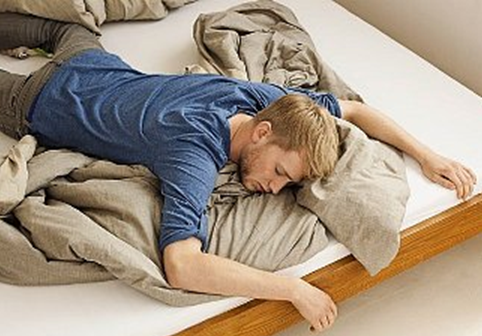 29
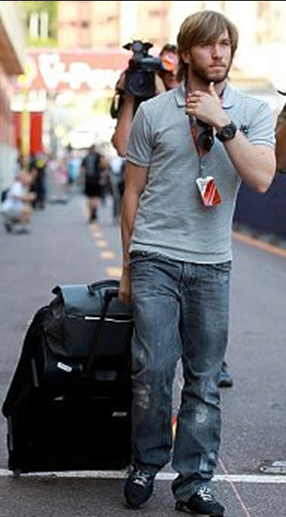 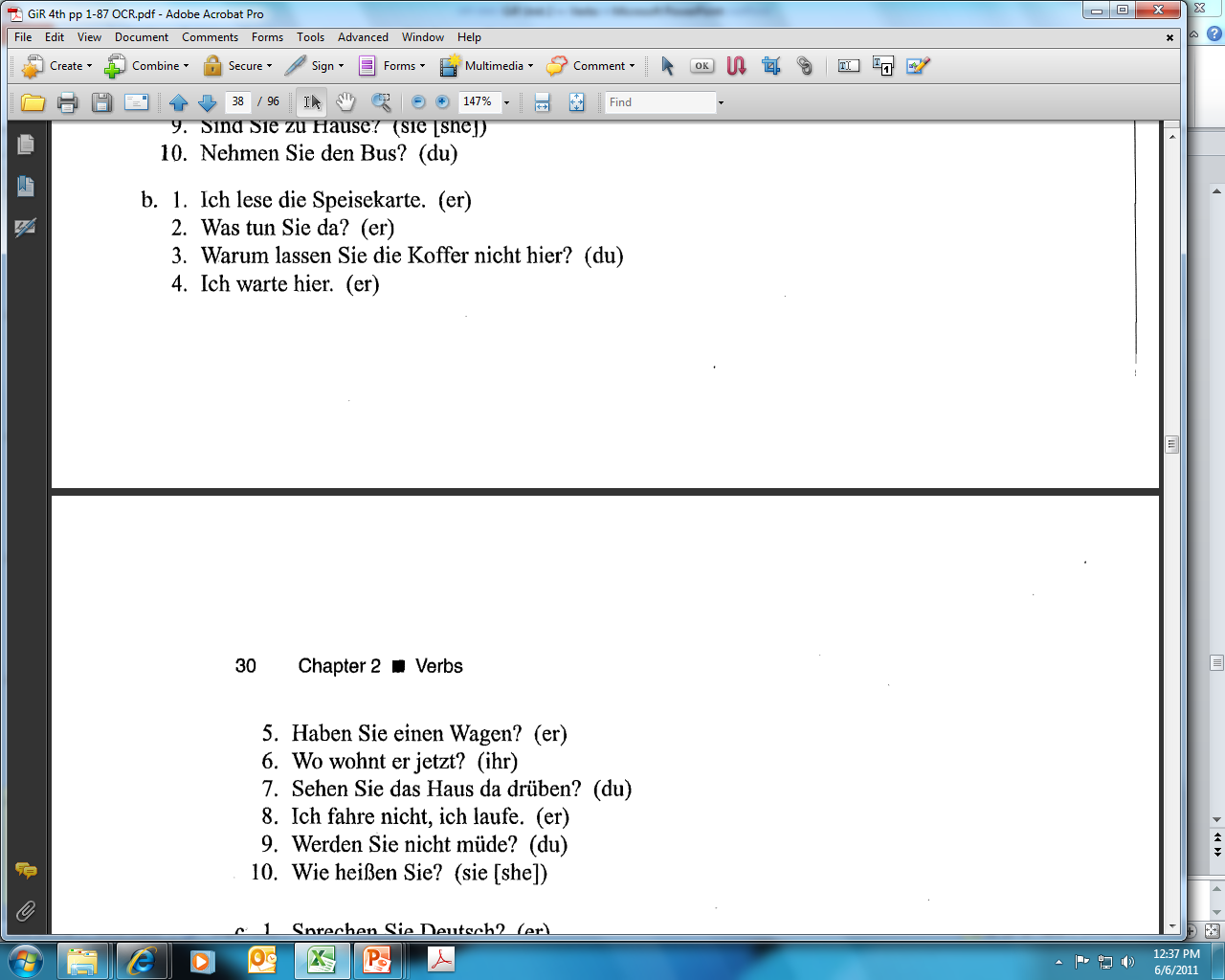 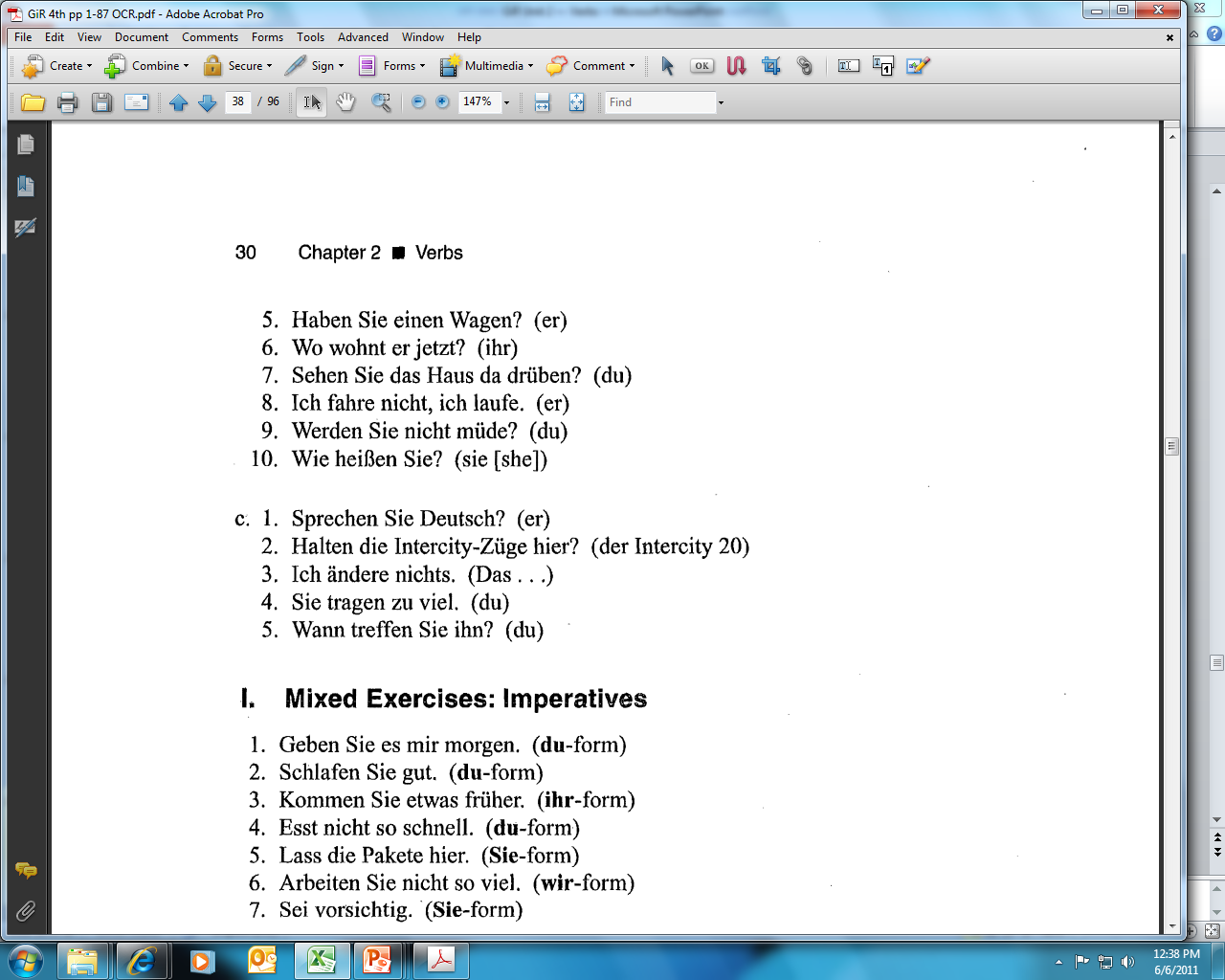 30
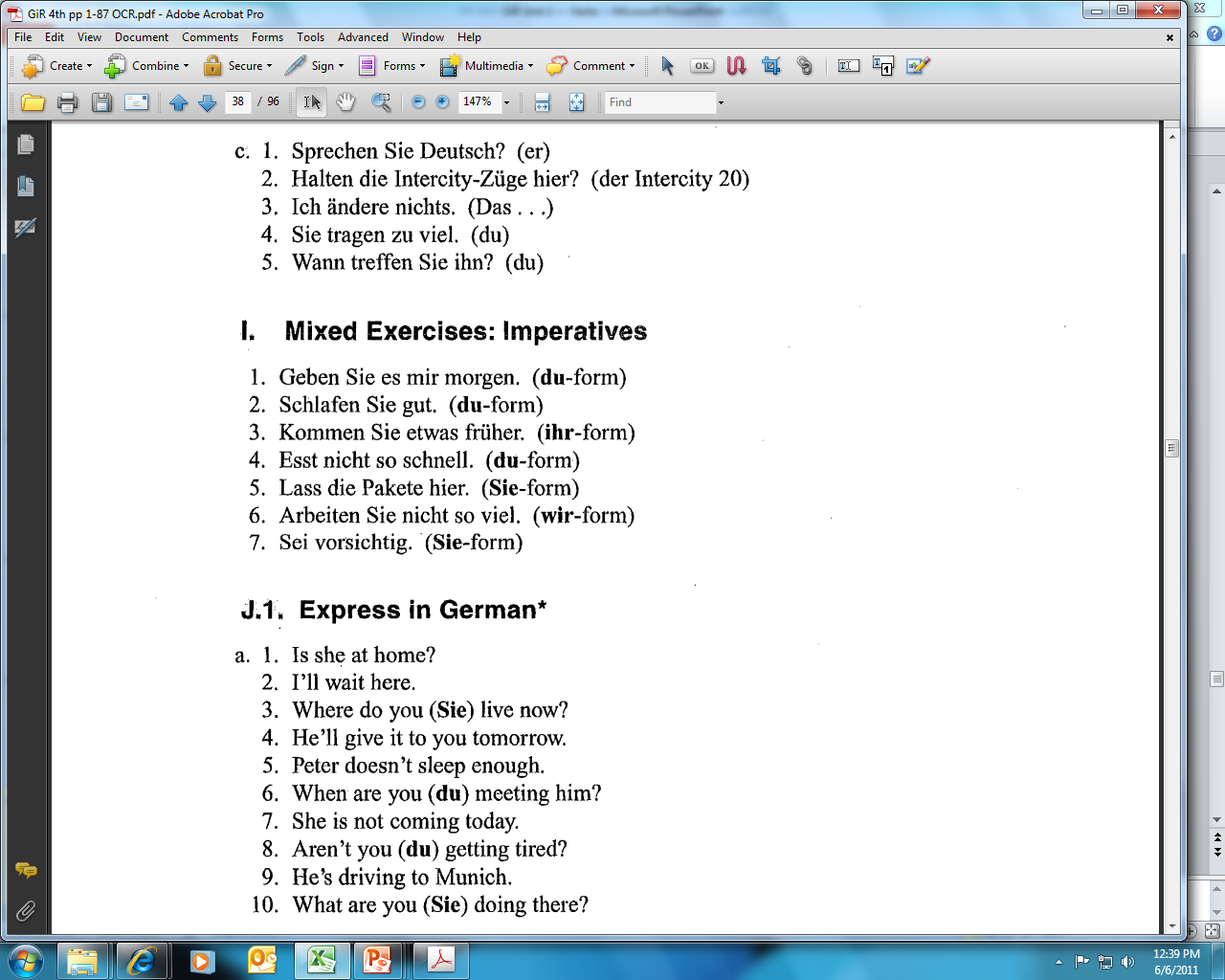 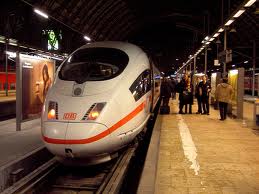 30
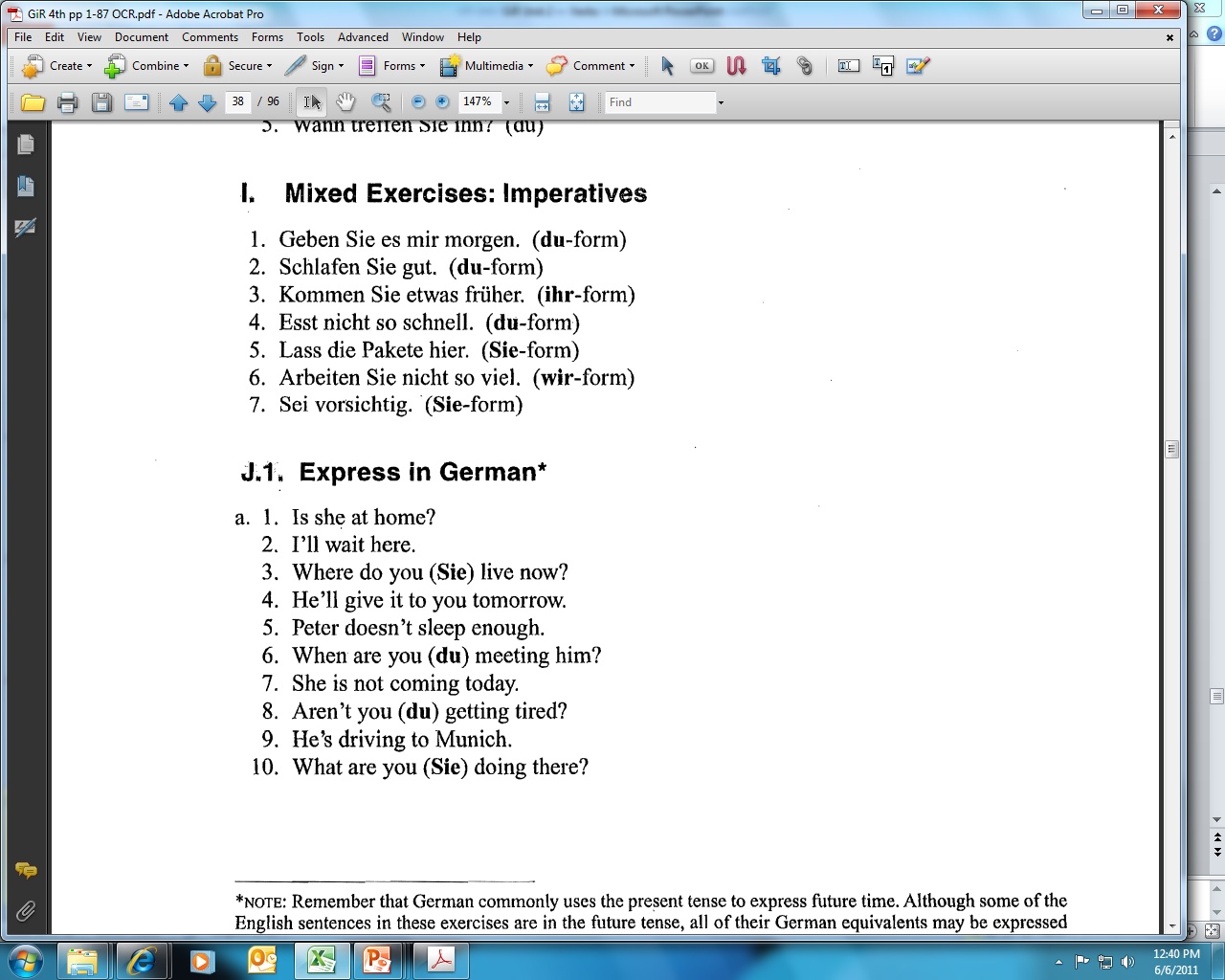 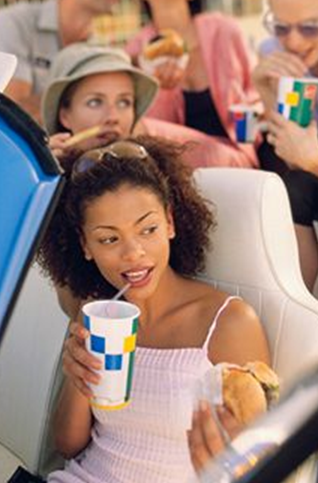 30
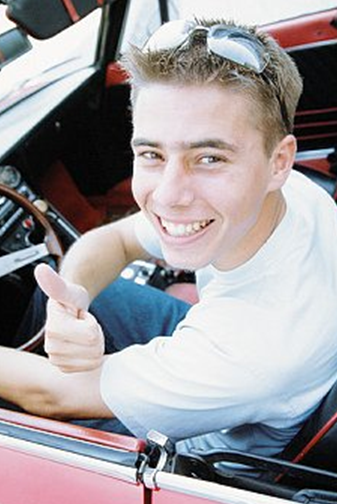 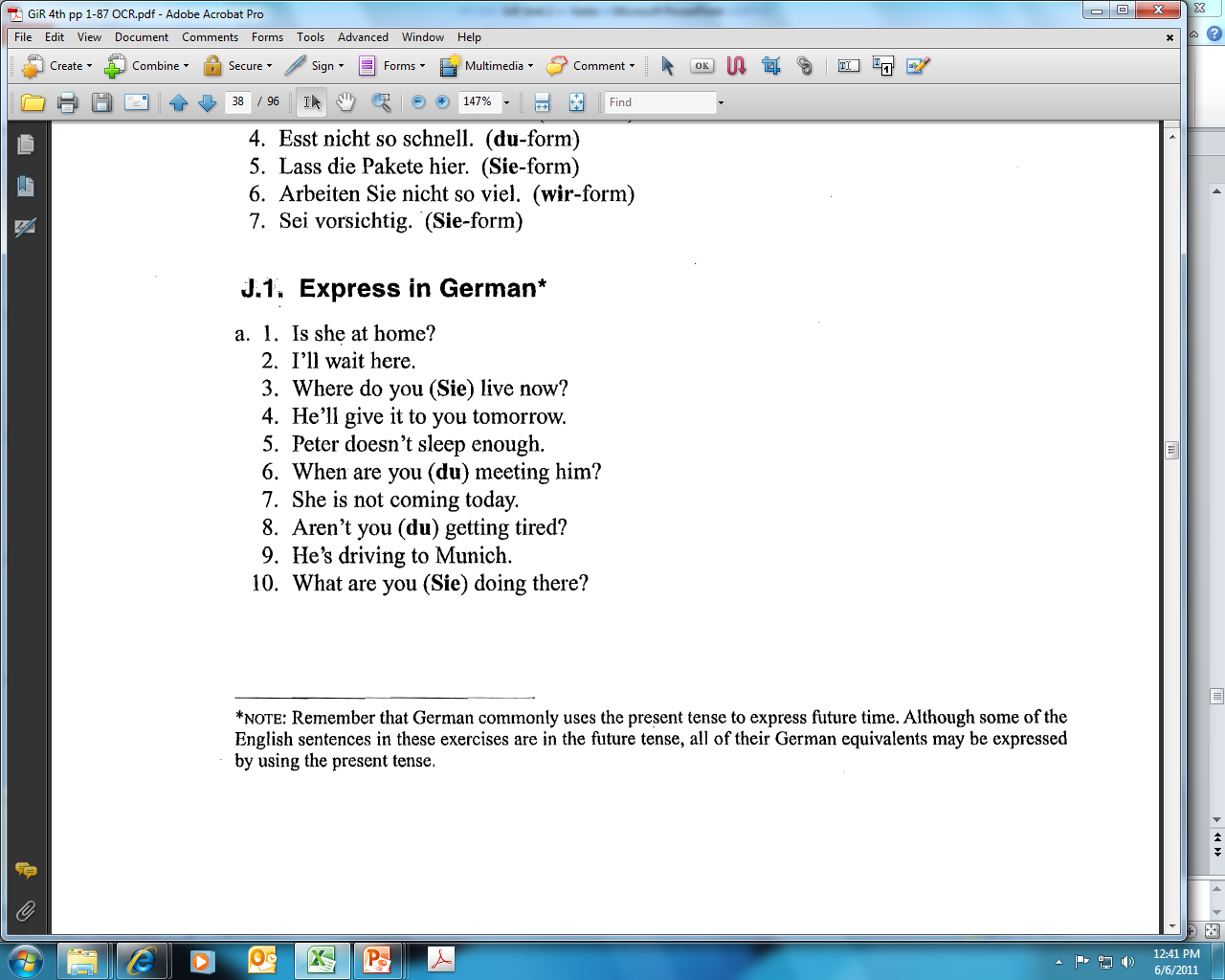 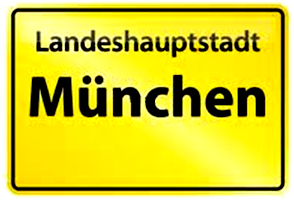 30
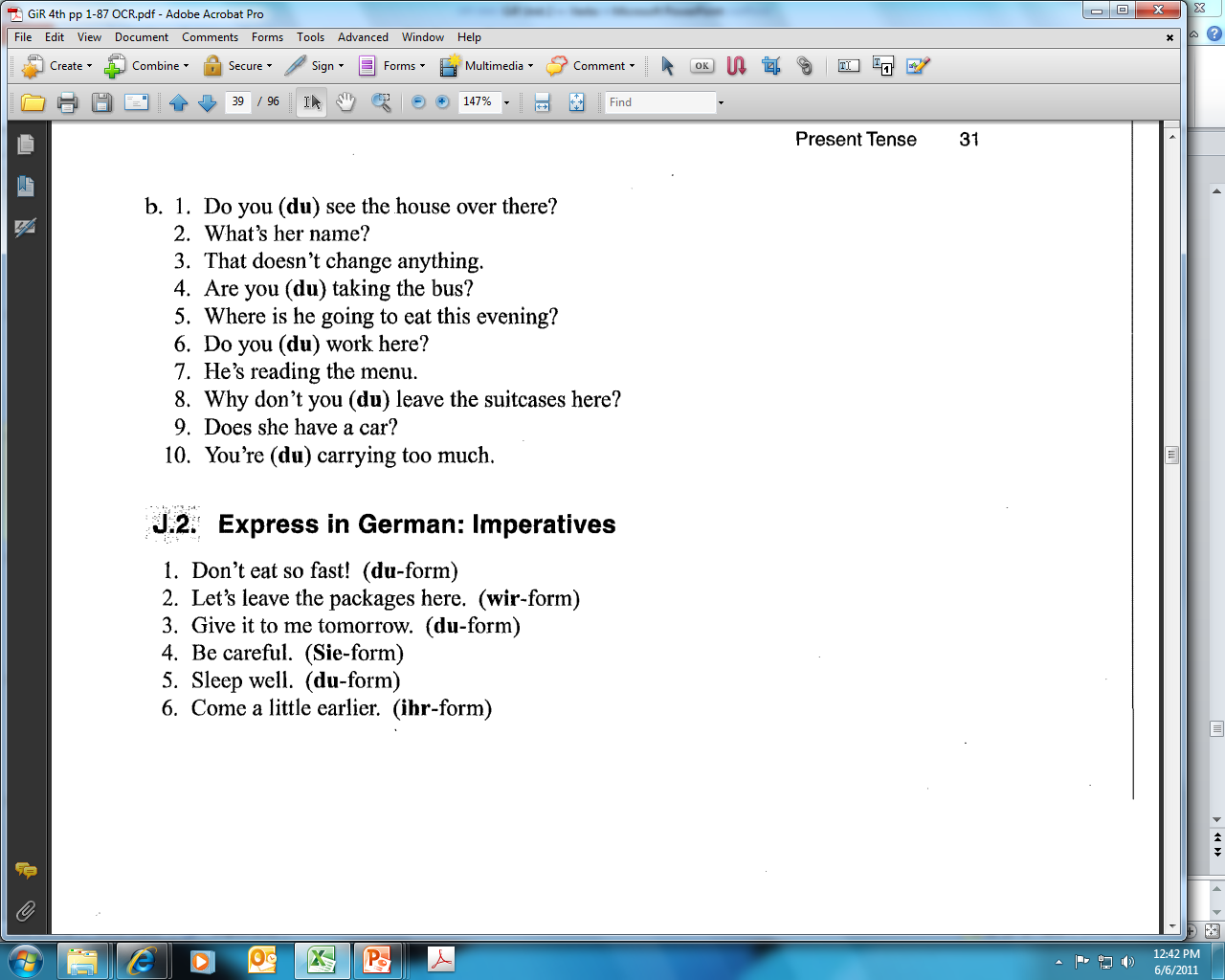 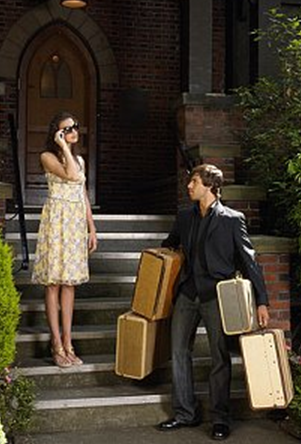 31
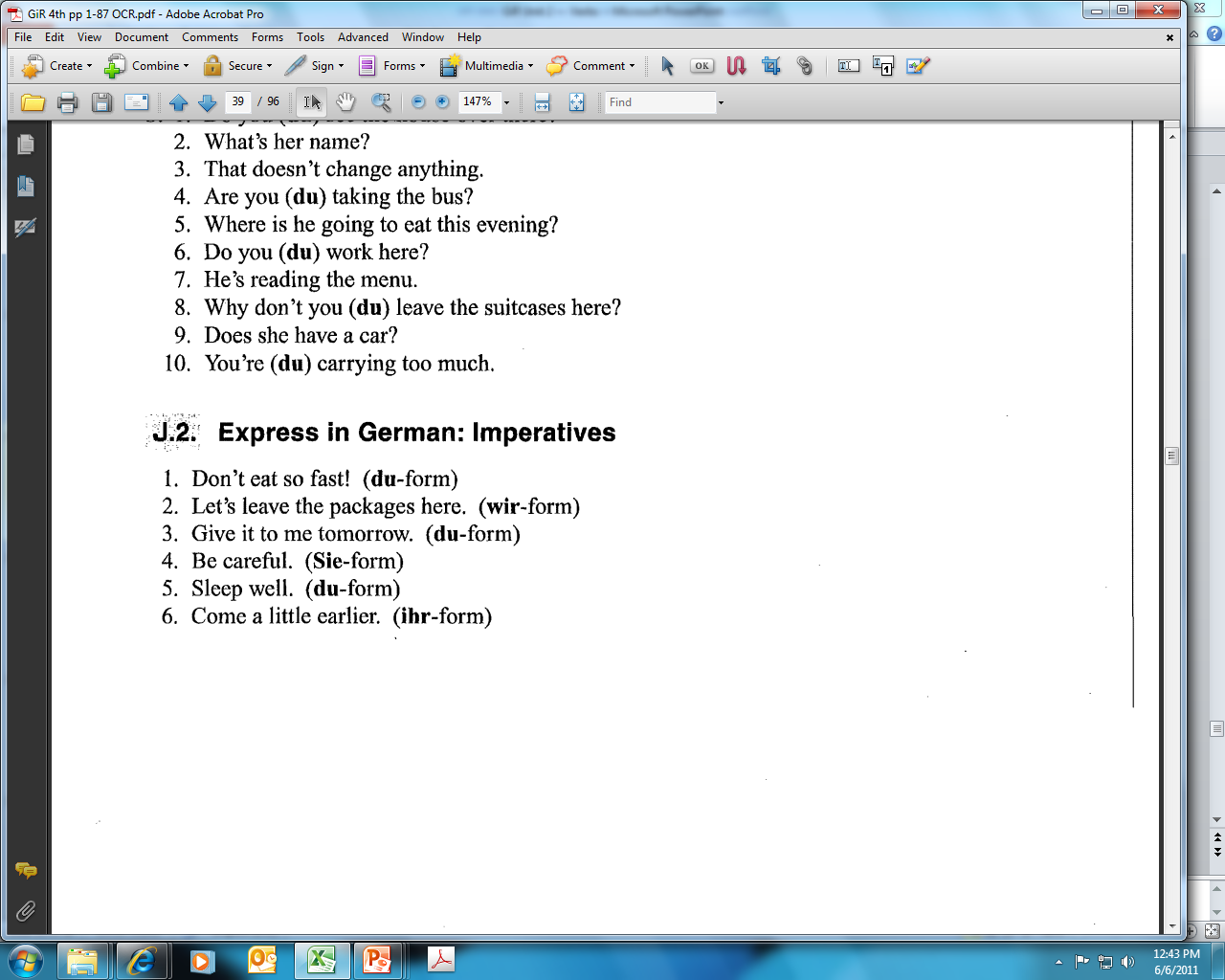 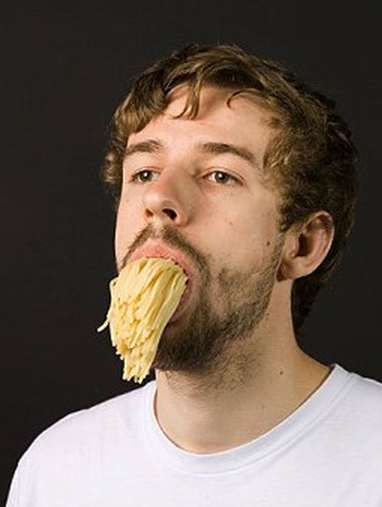 31
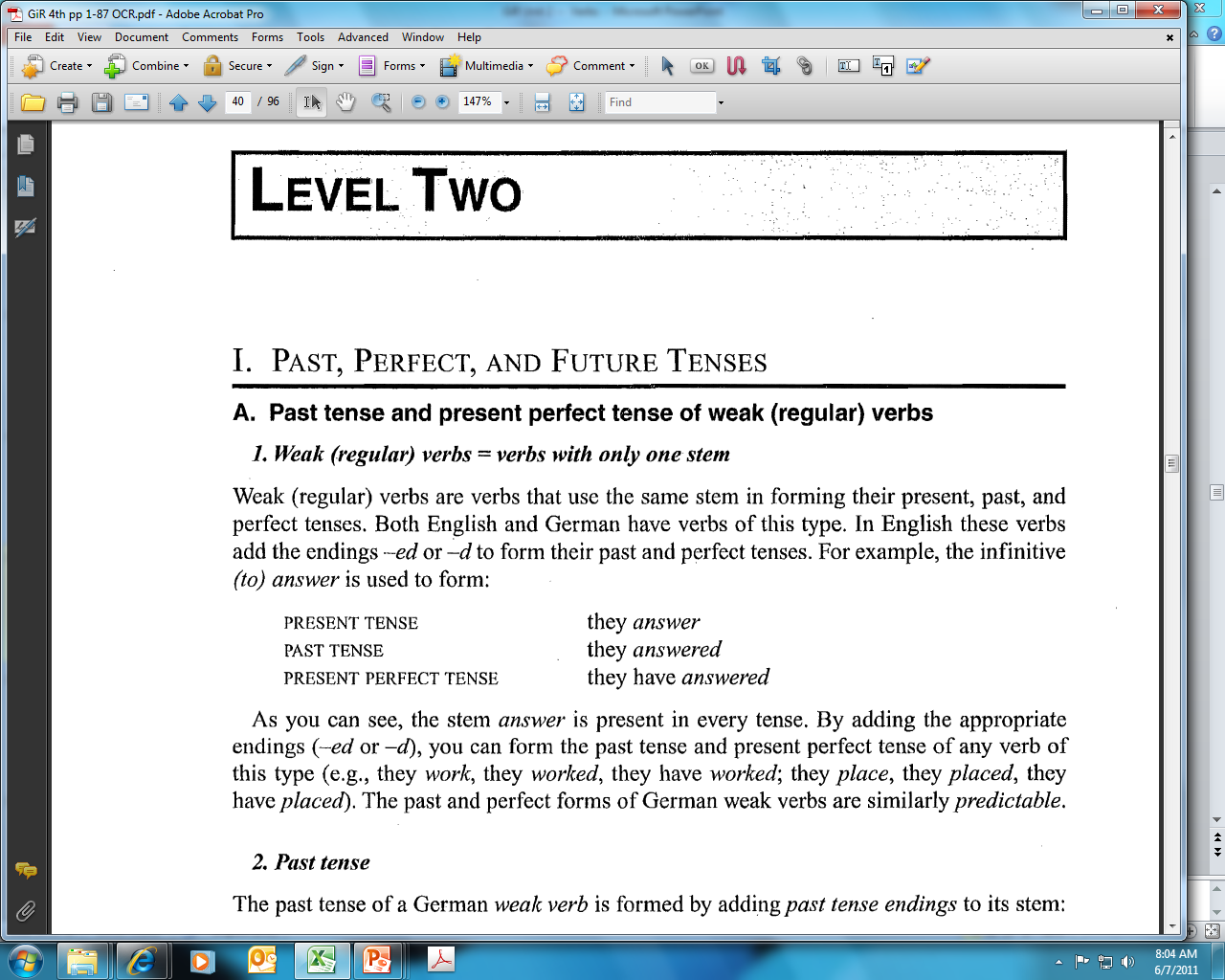 32
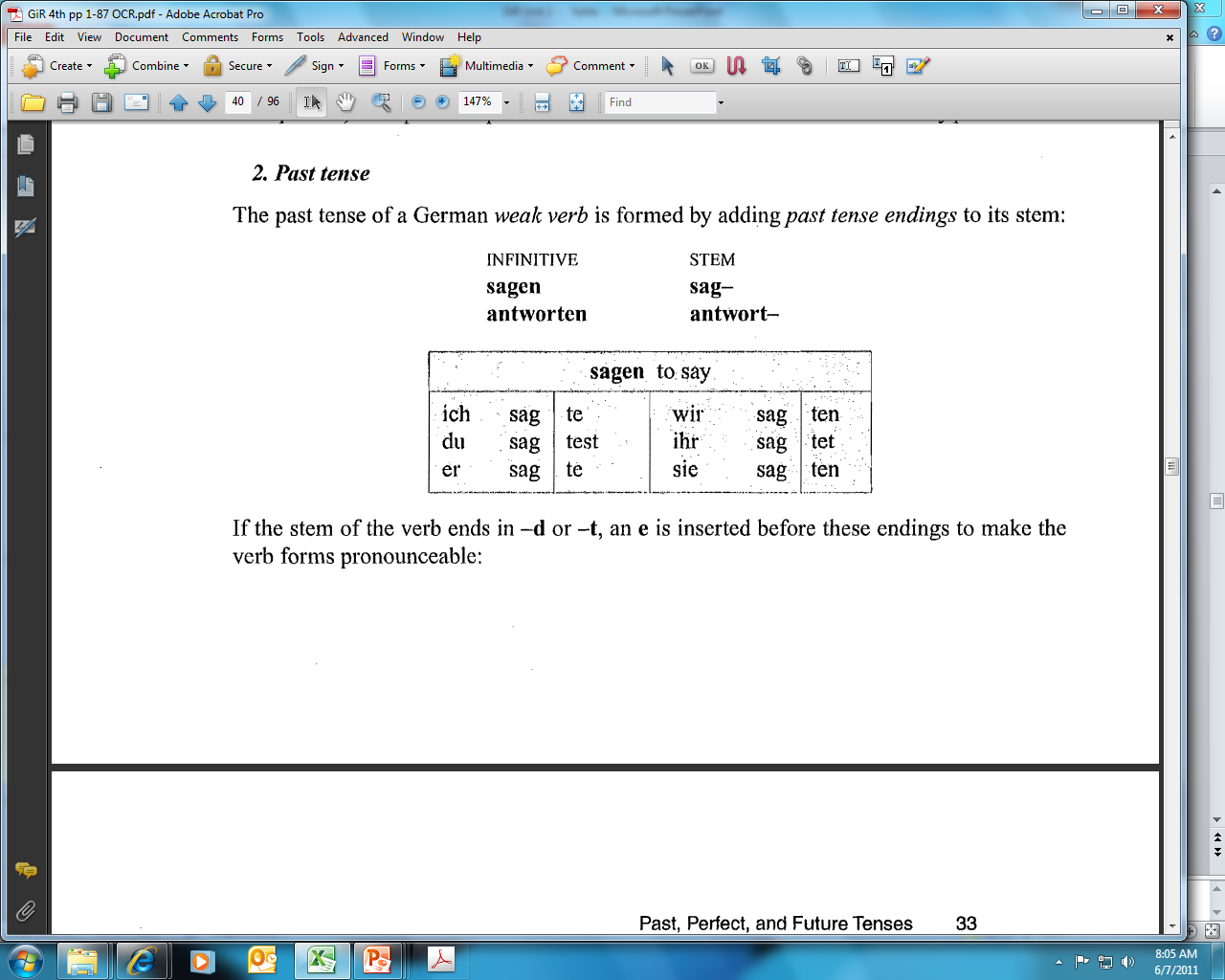 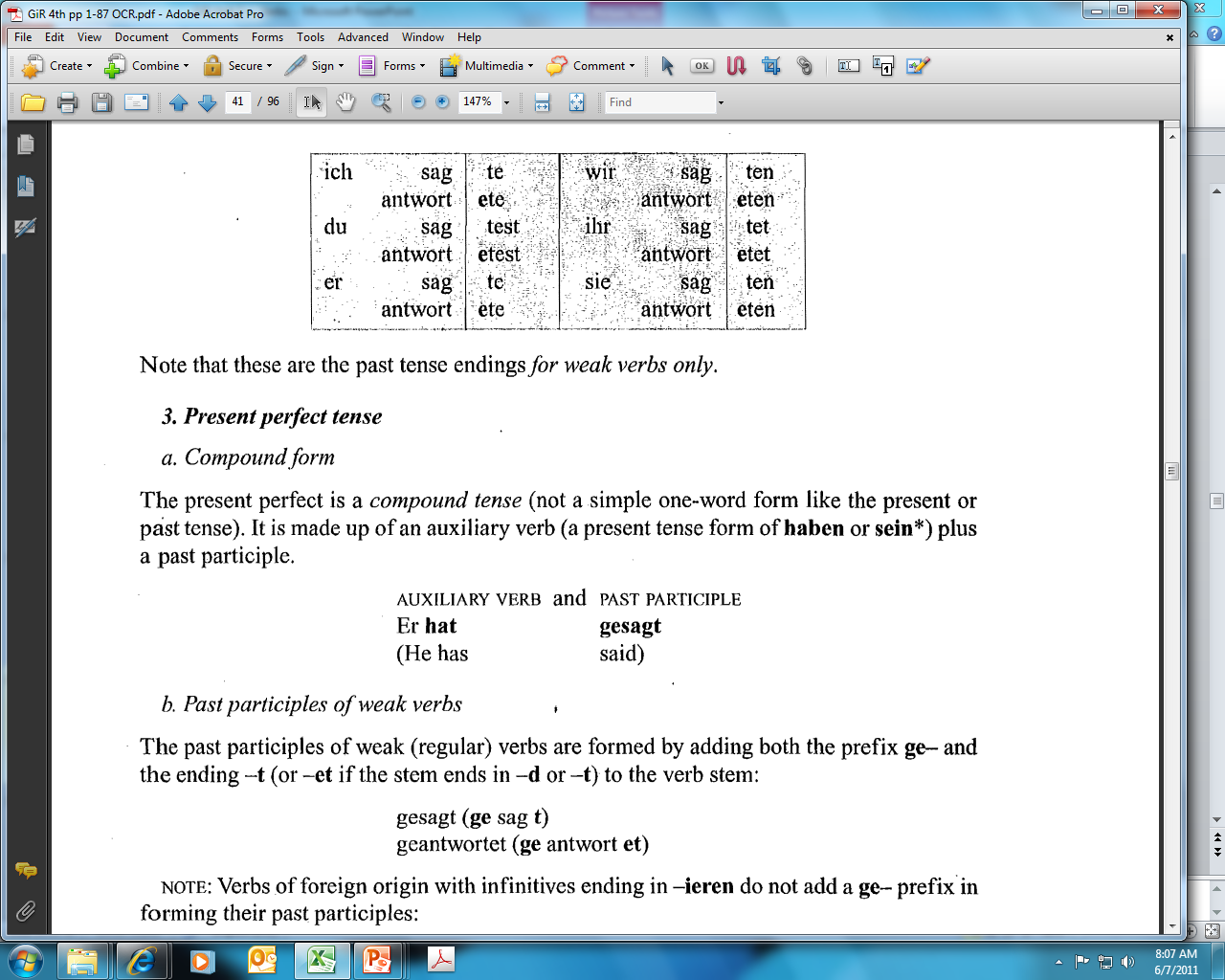 32
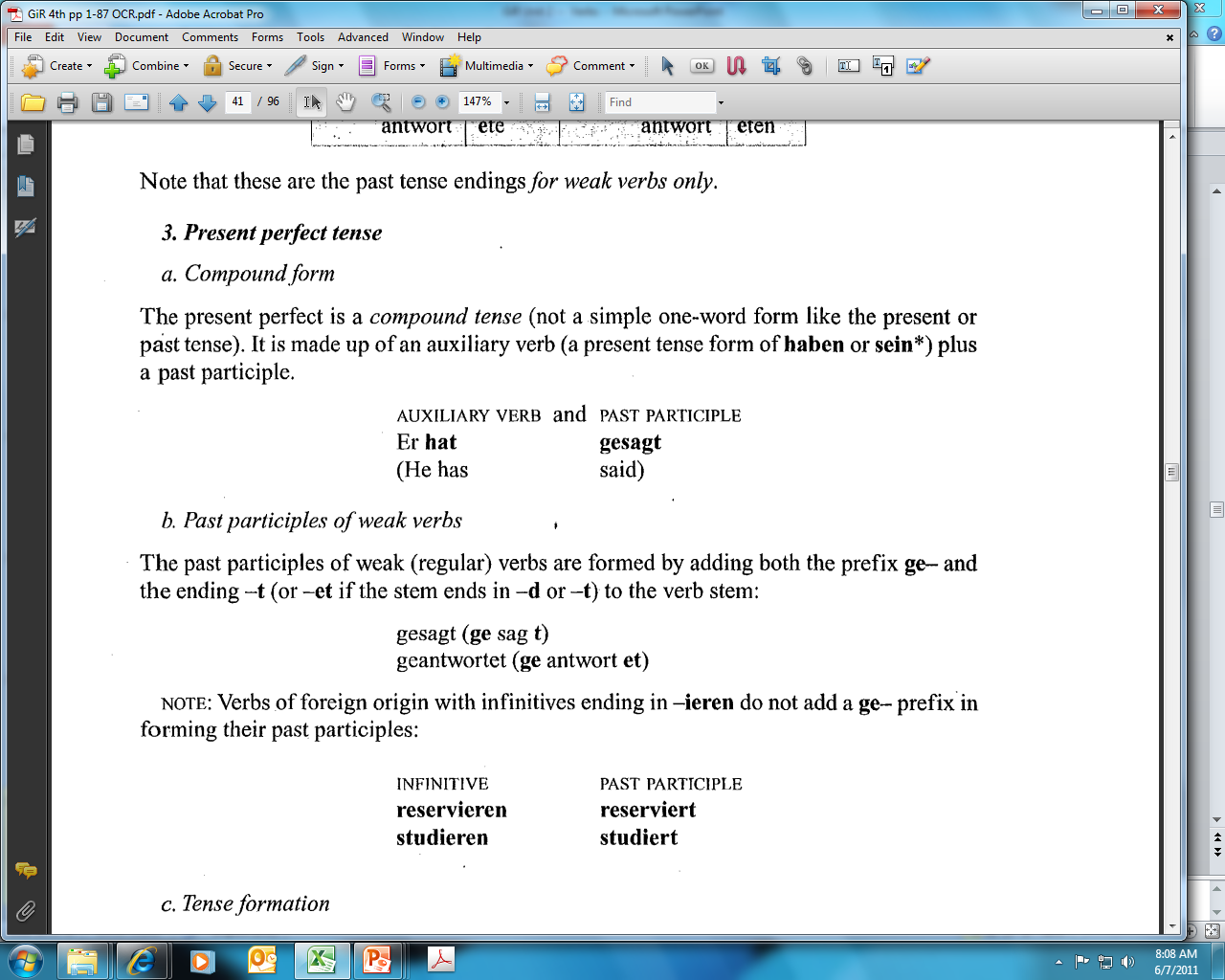 33
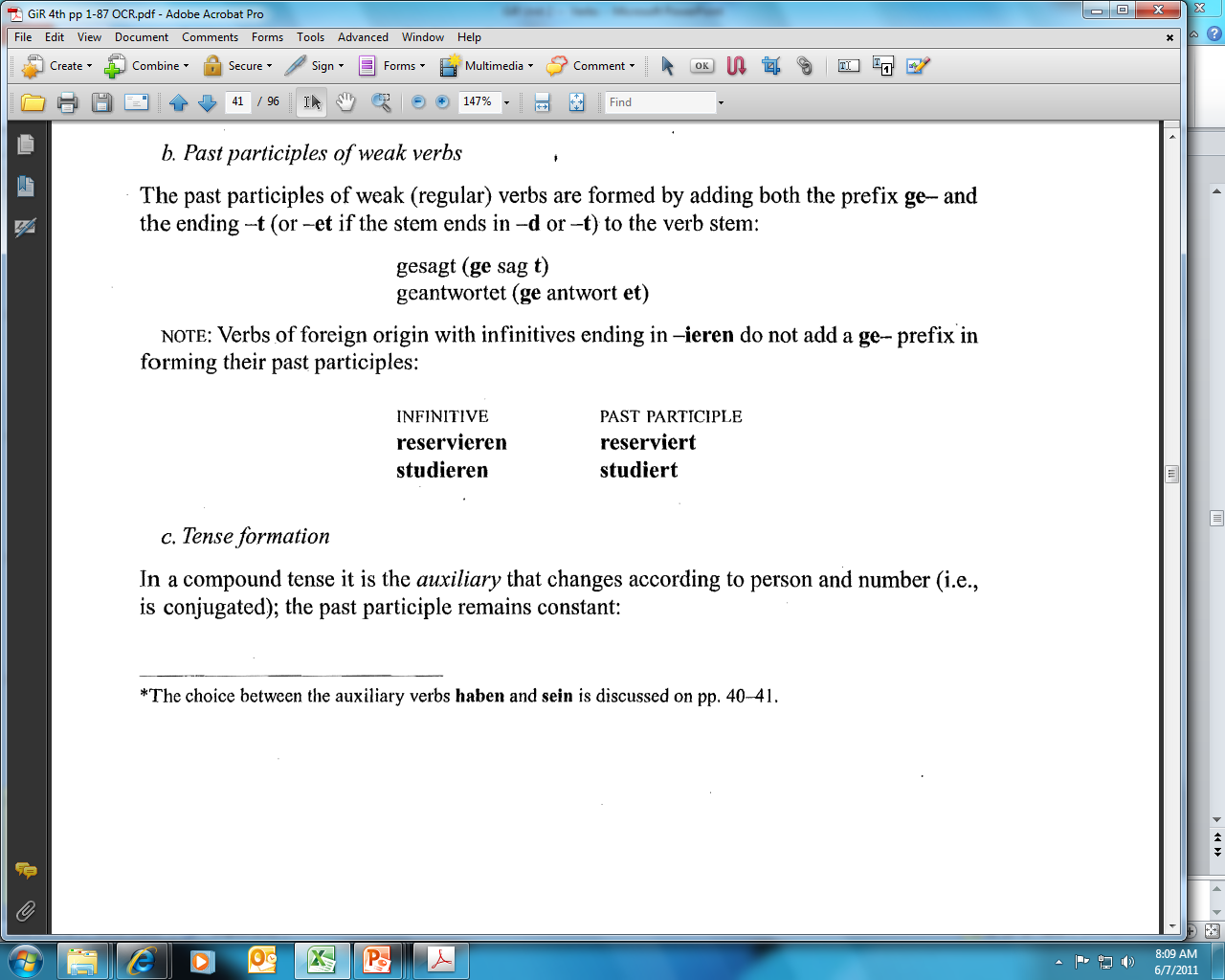 33
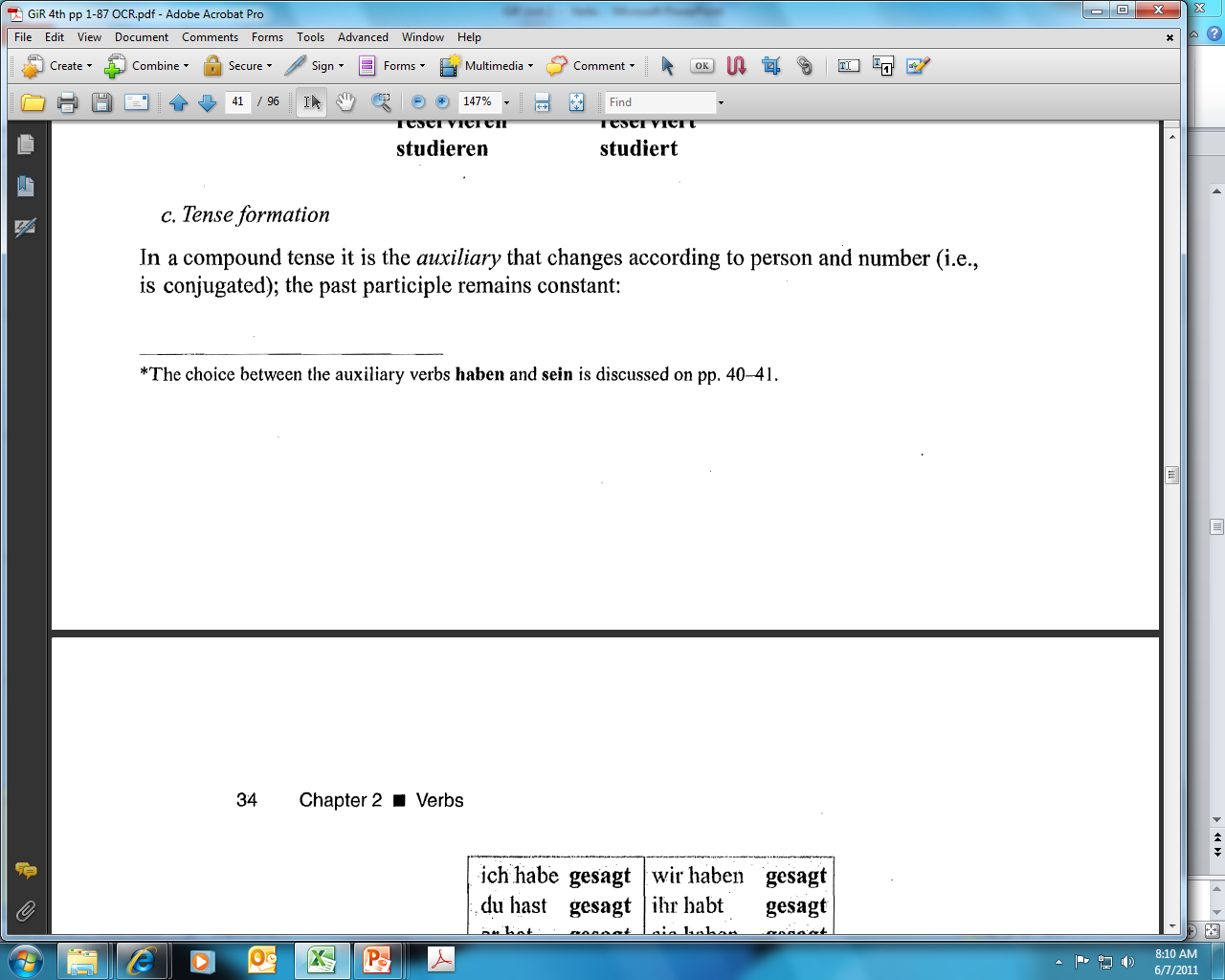 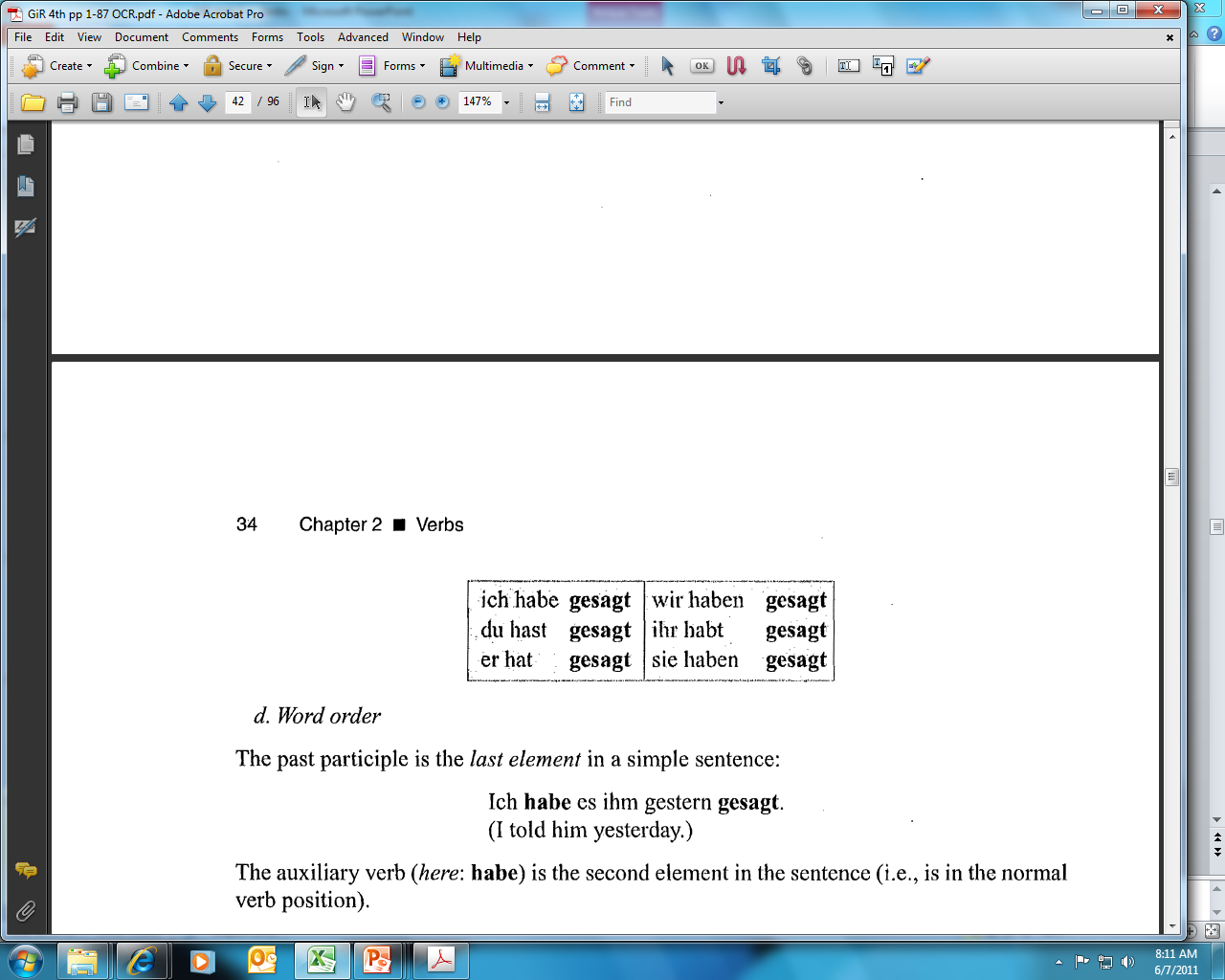 33
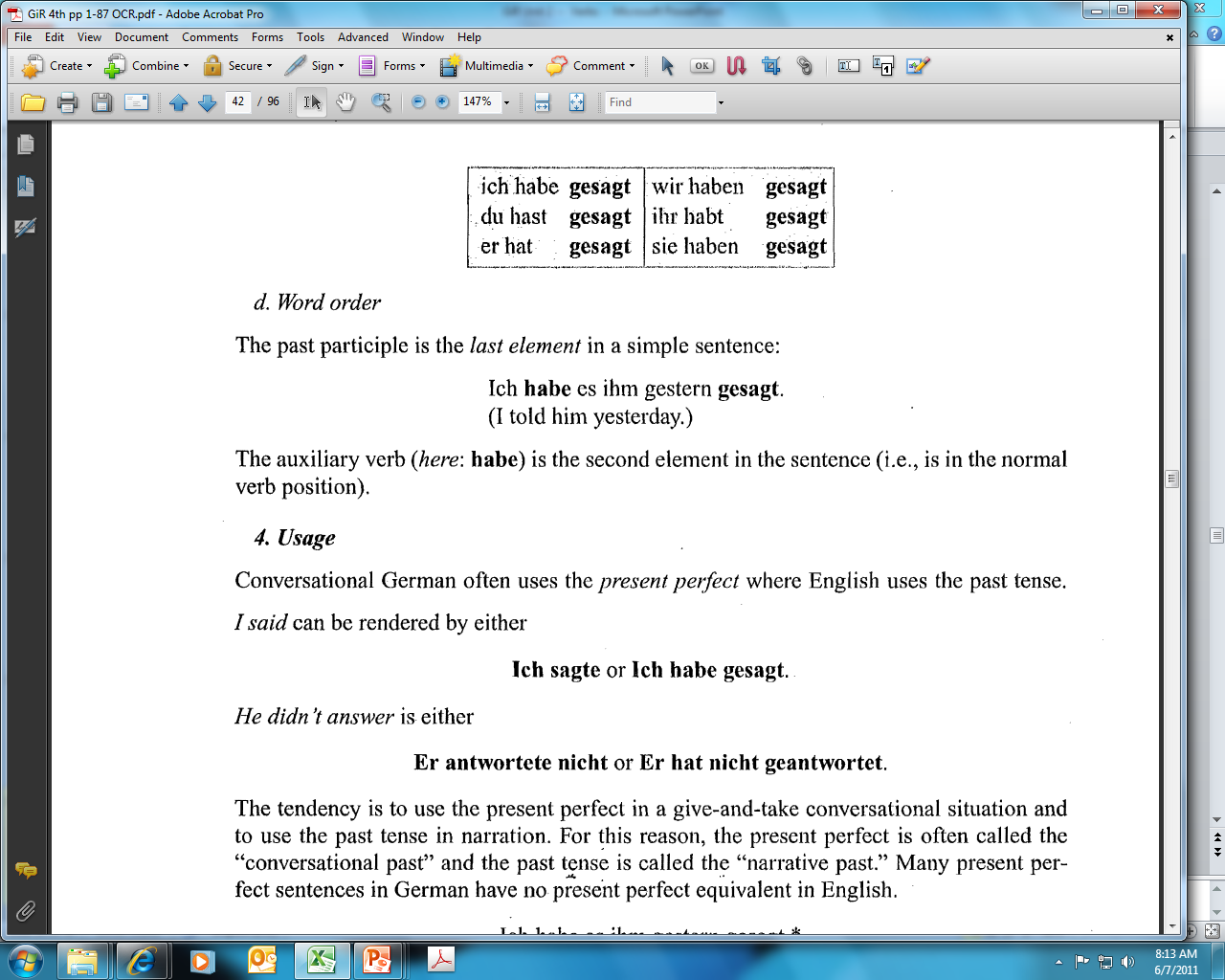 34
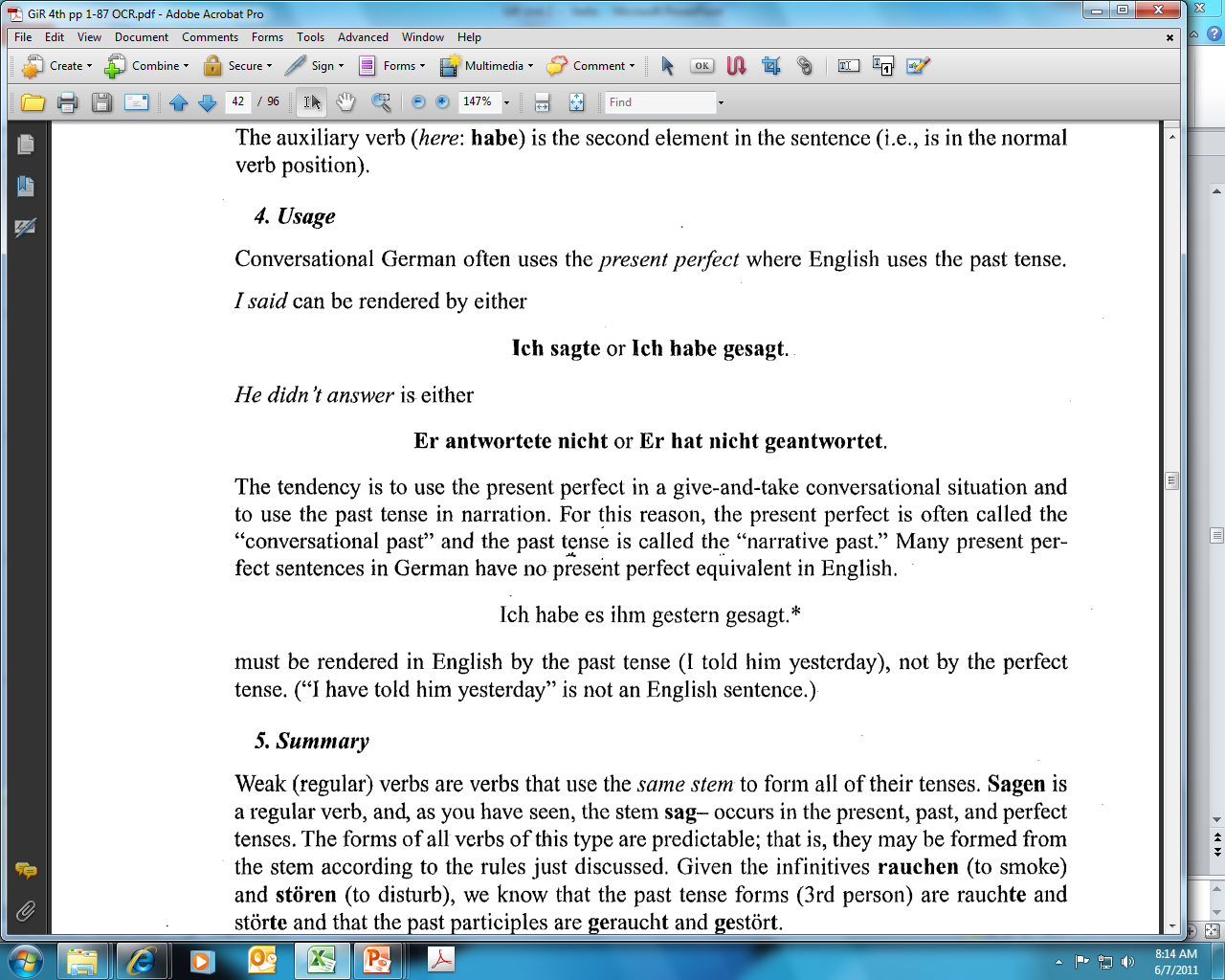 34
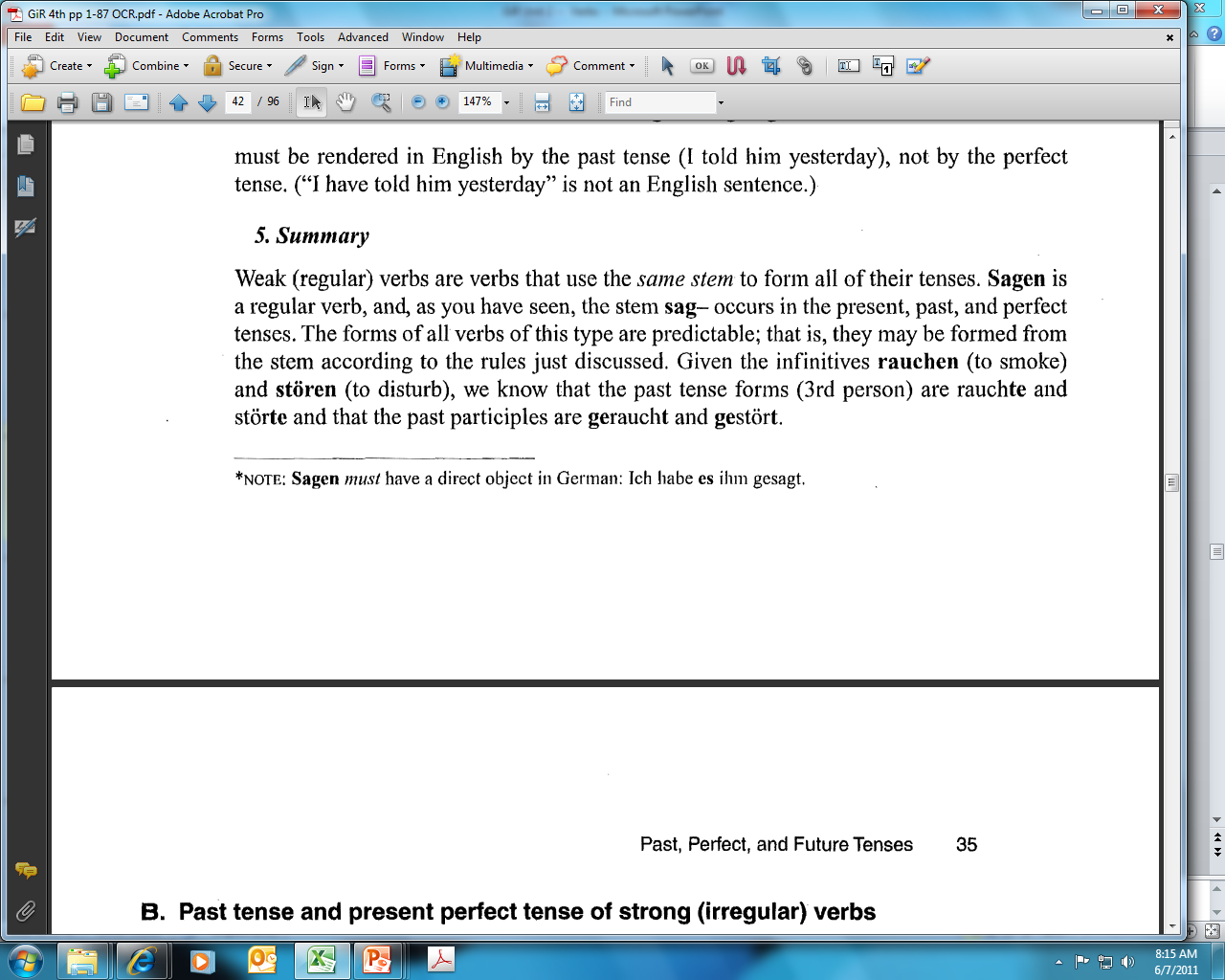 34
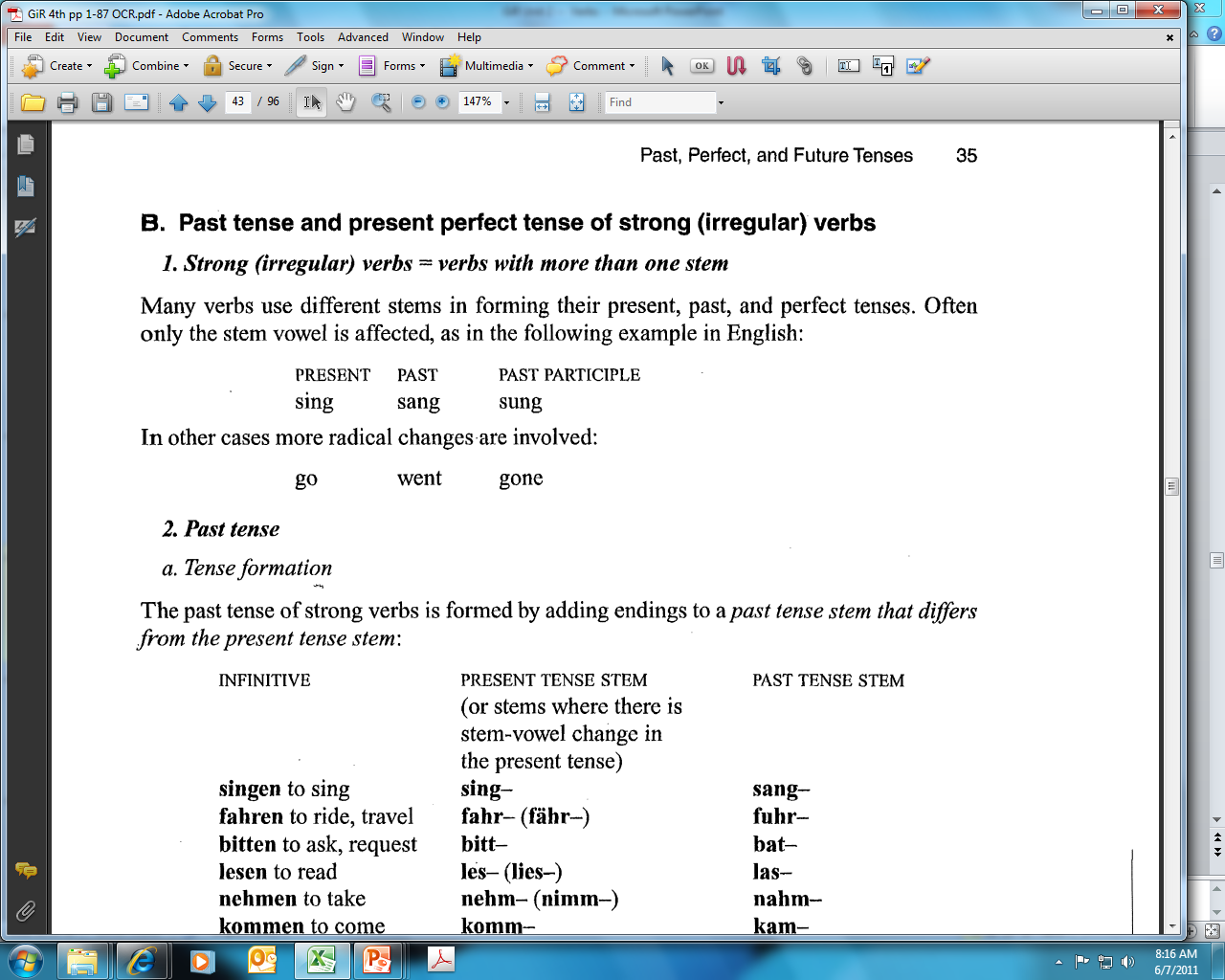 35
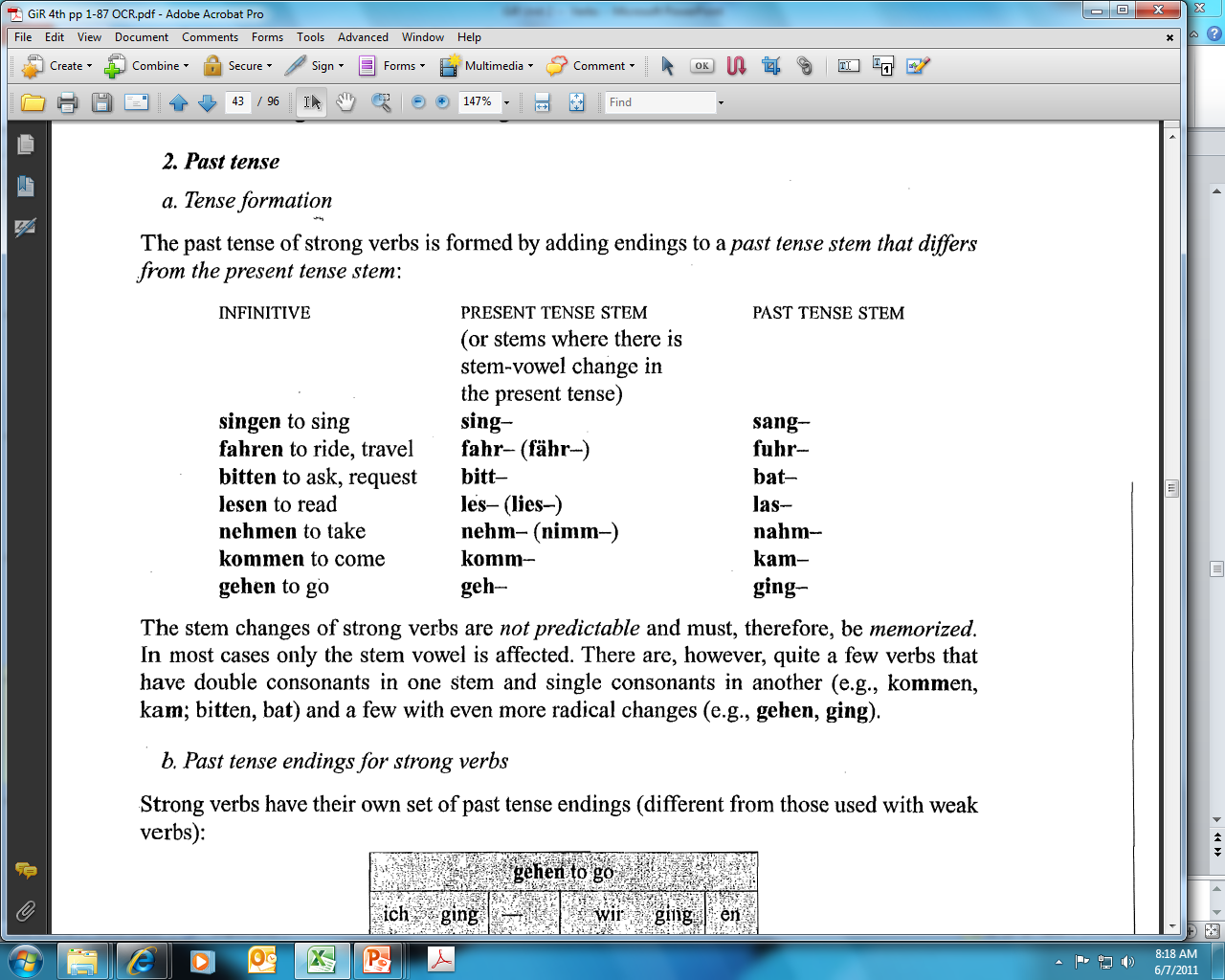 35
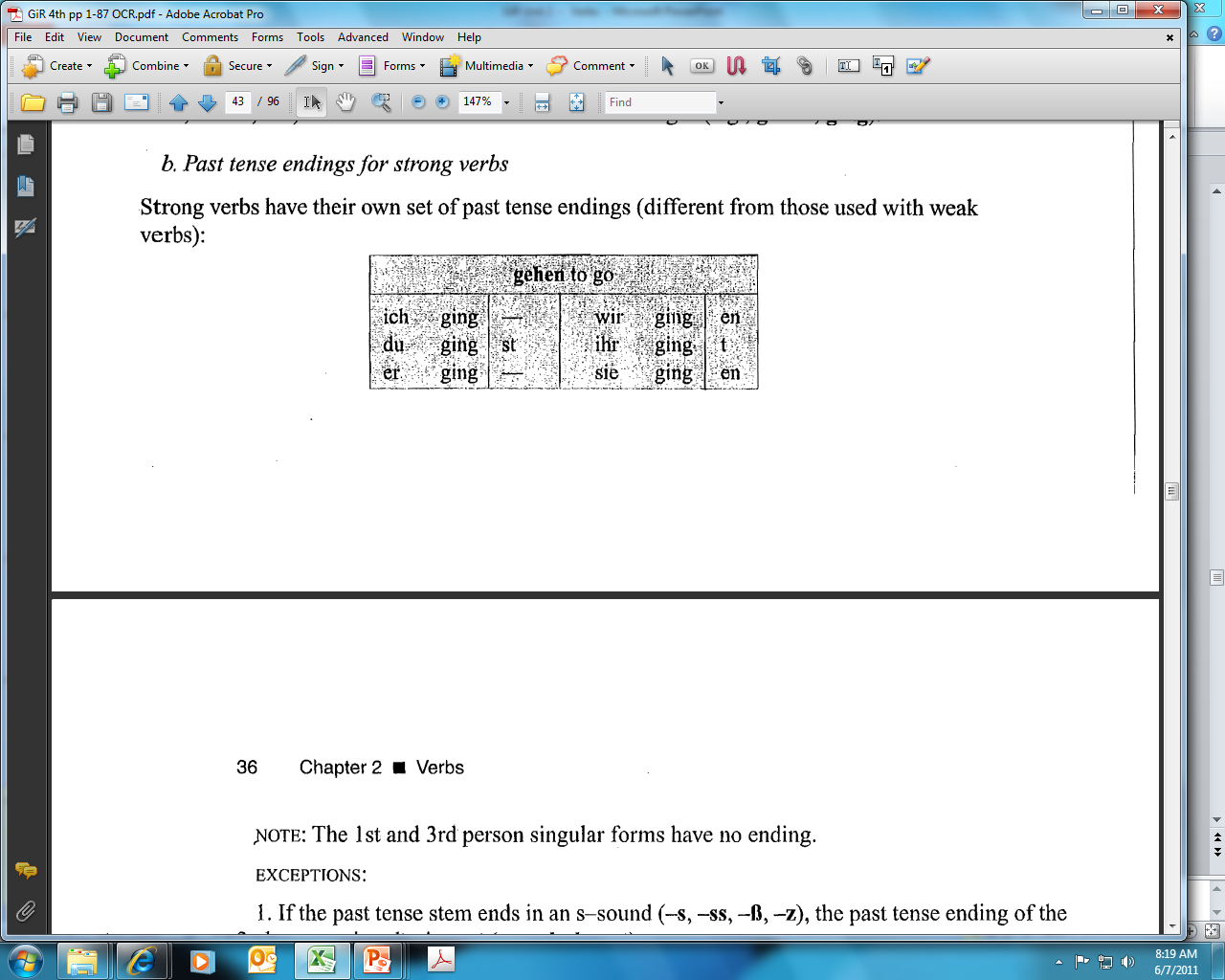 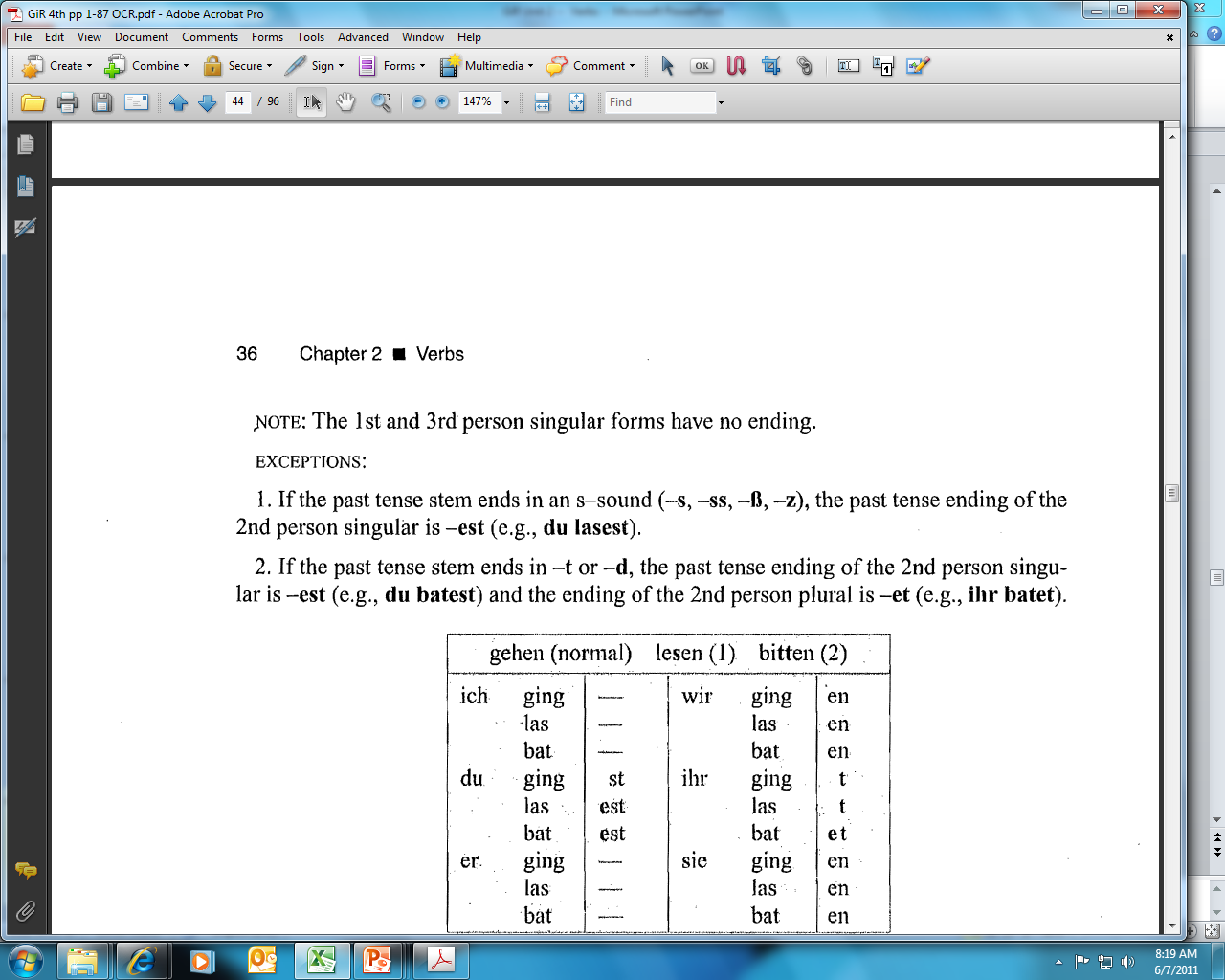 35
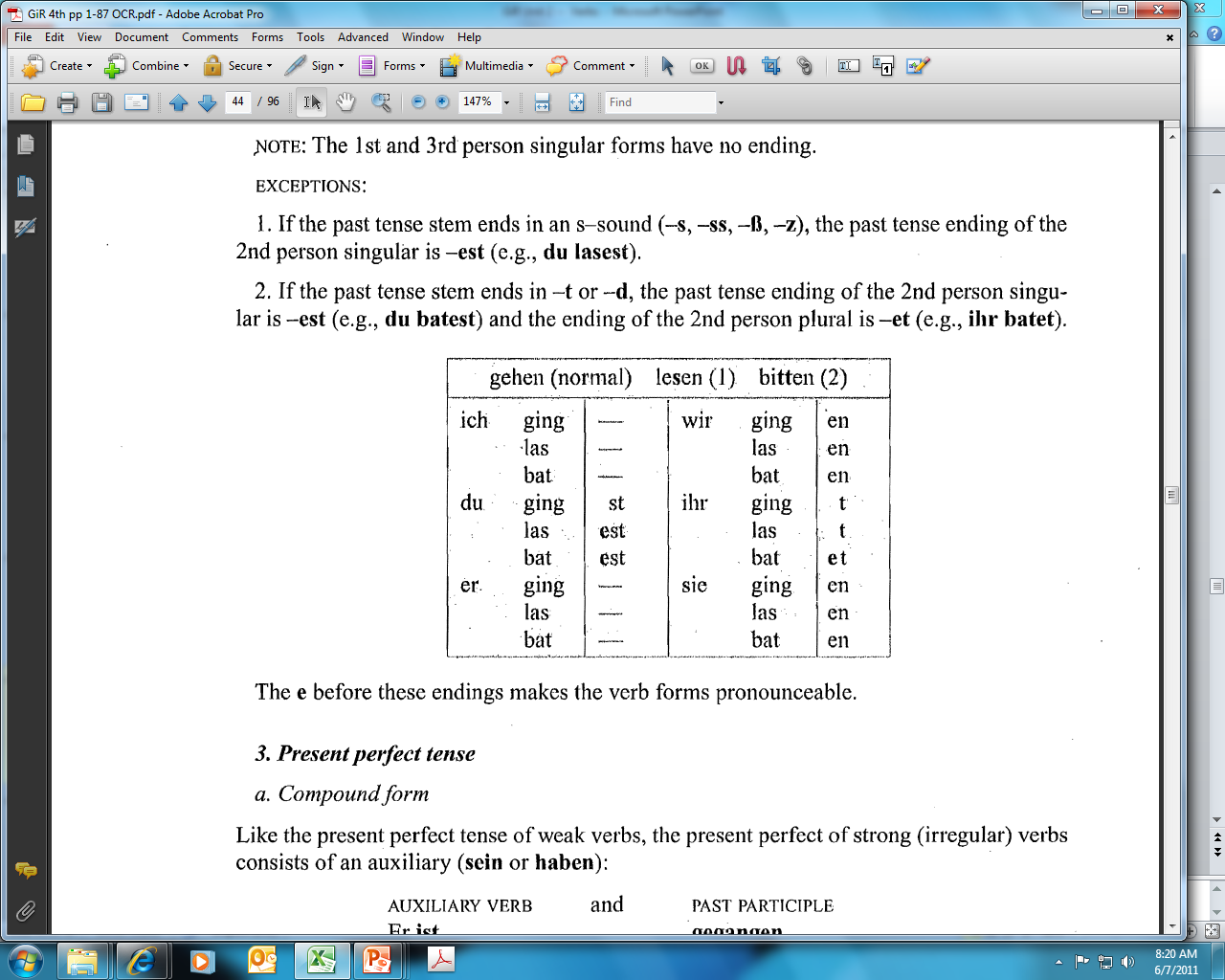 36
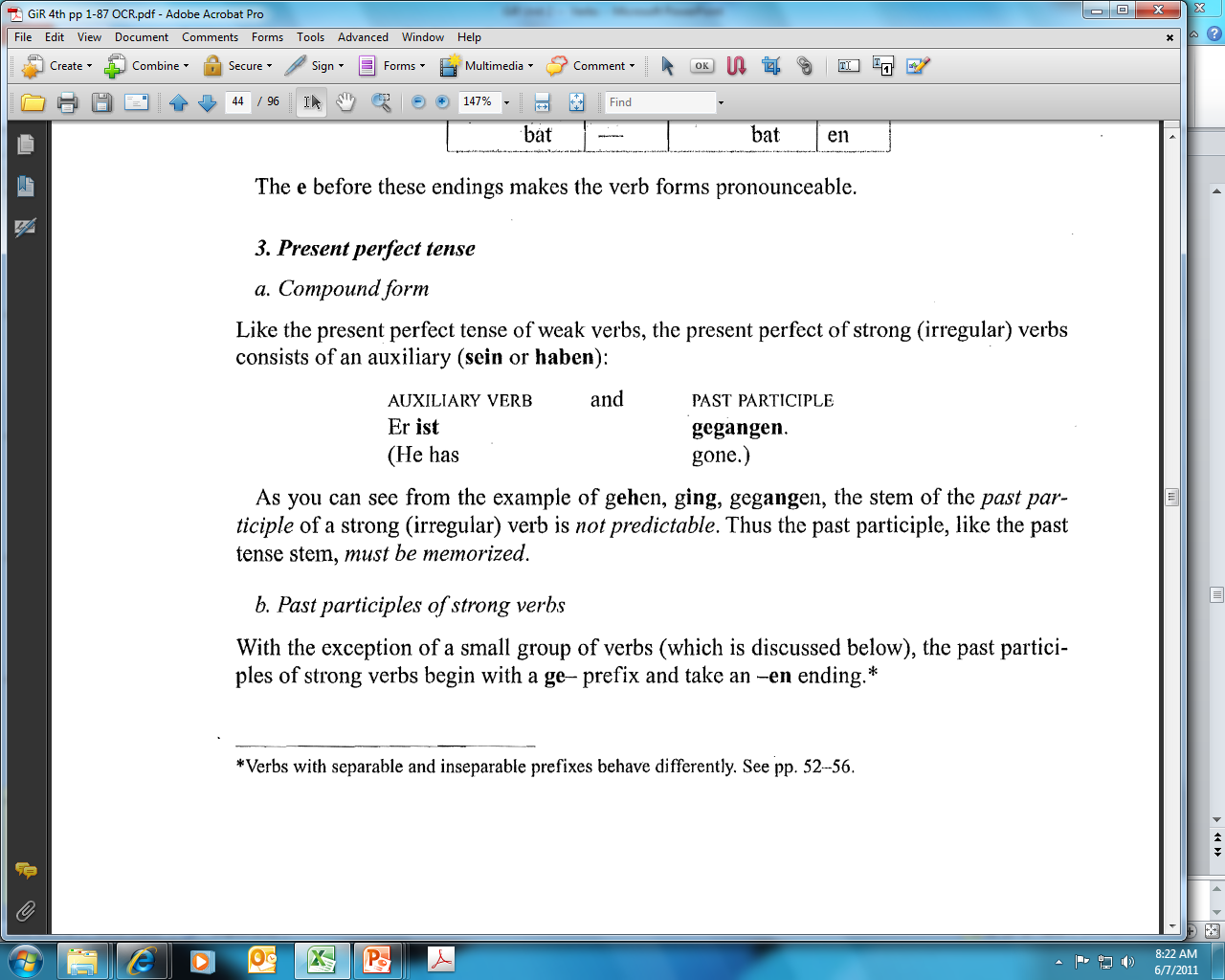 36
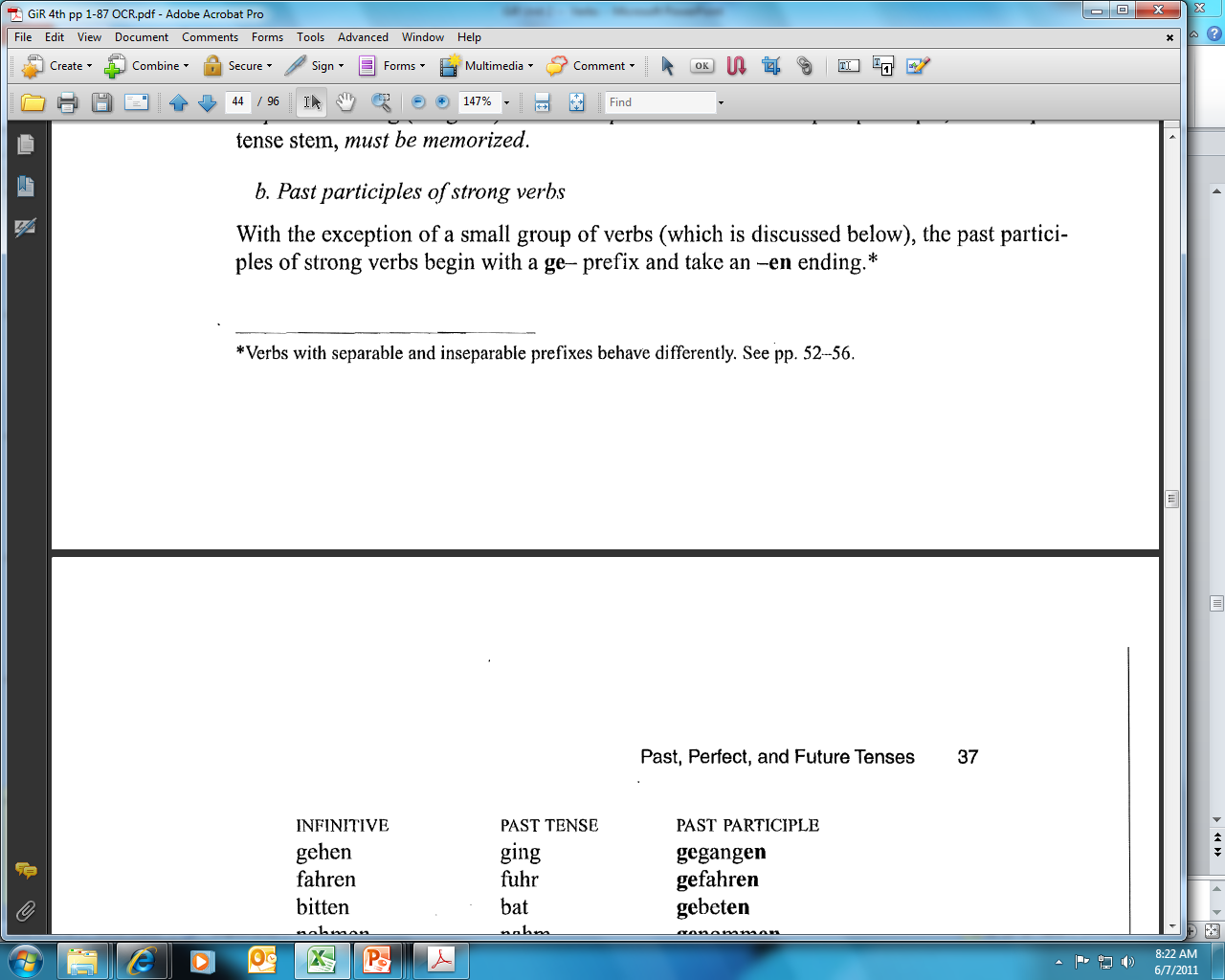 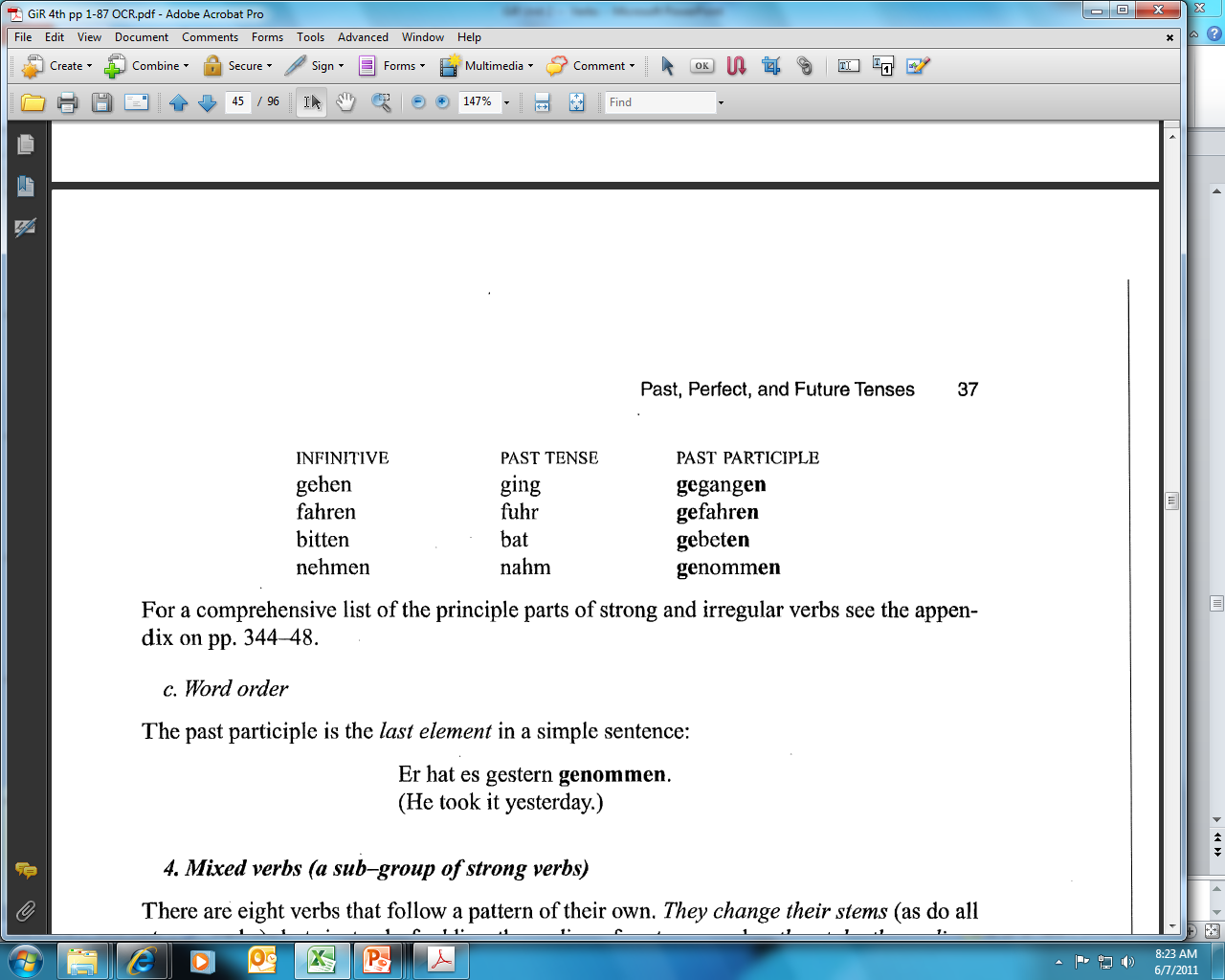 36
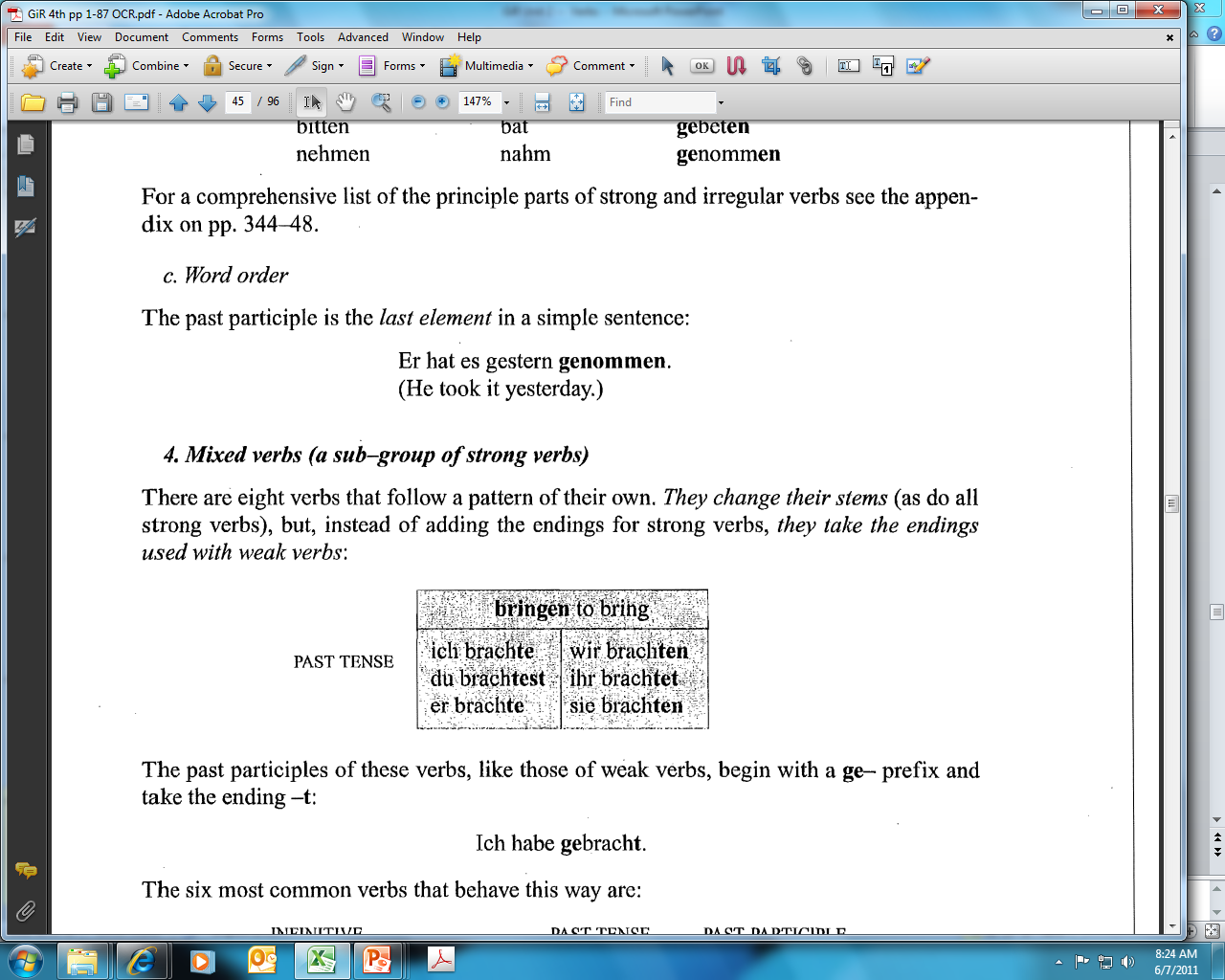 37
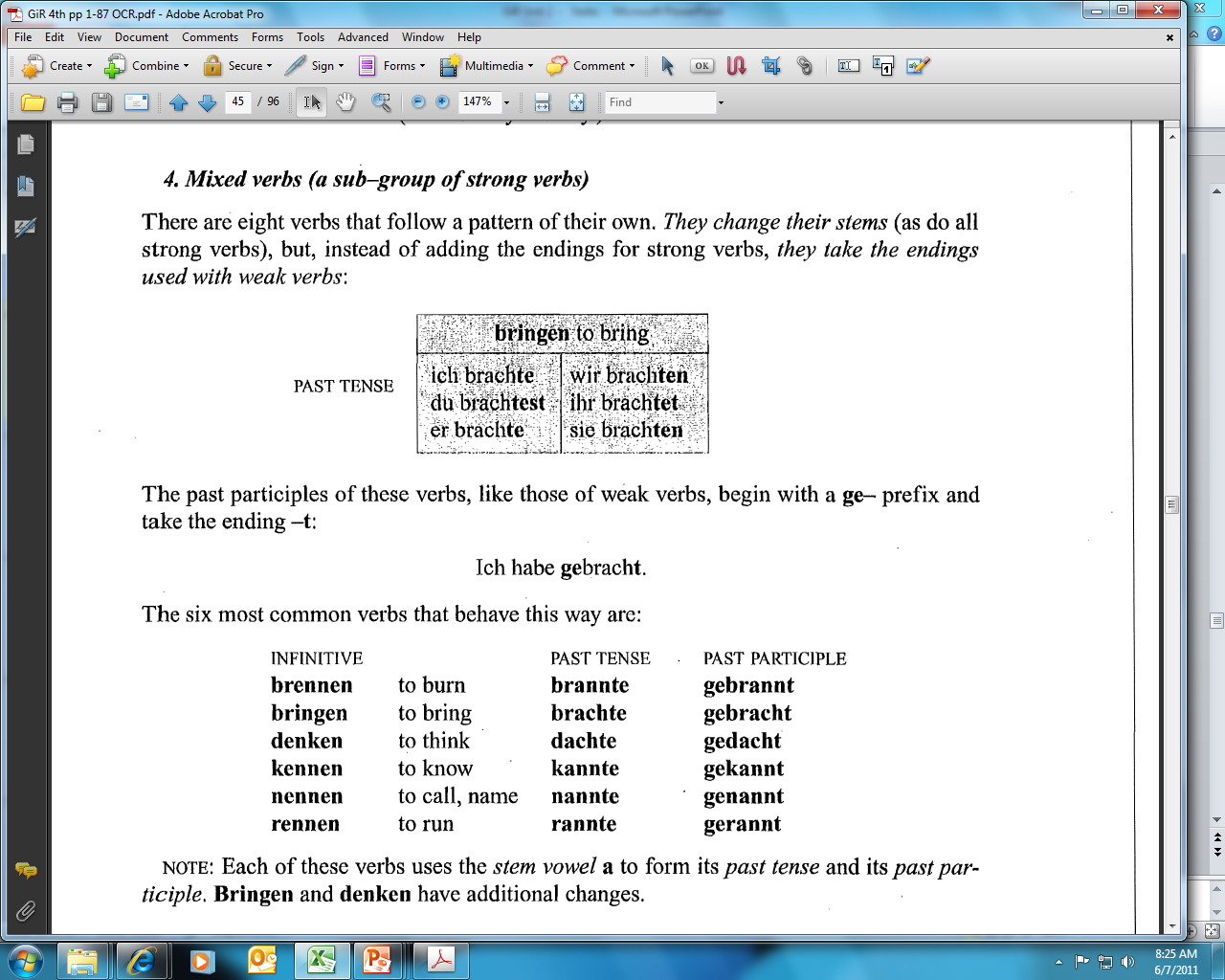 37
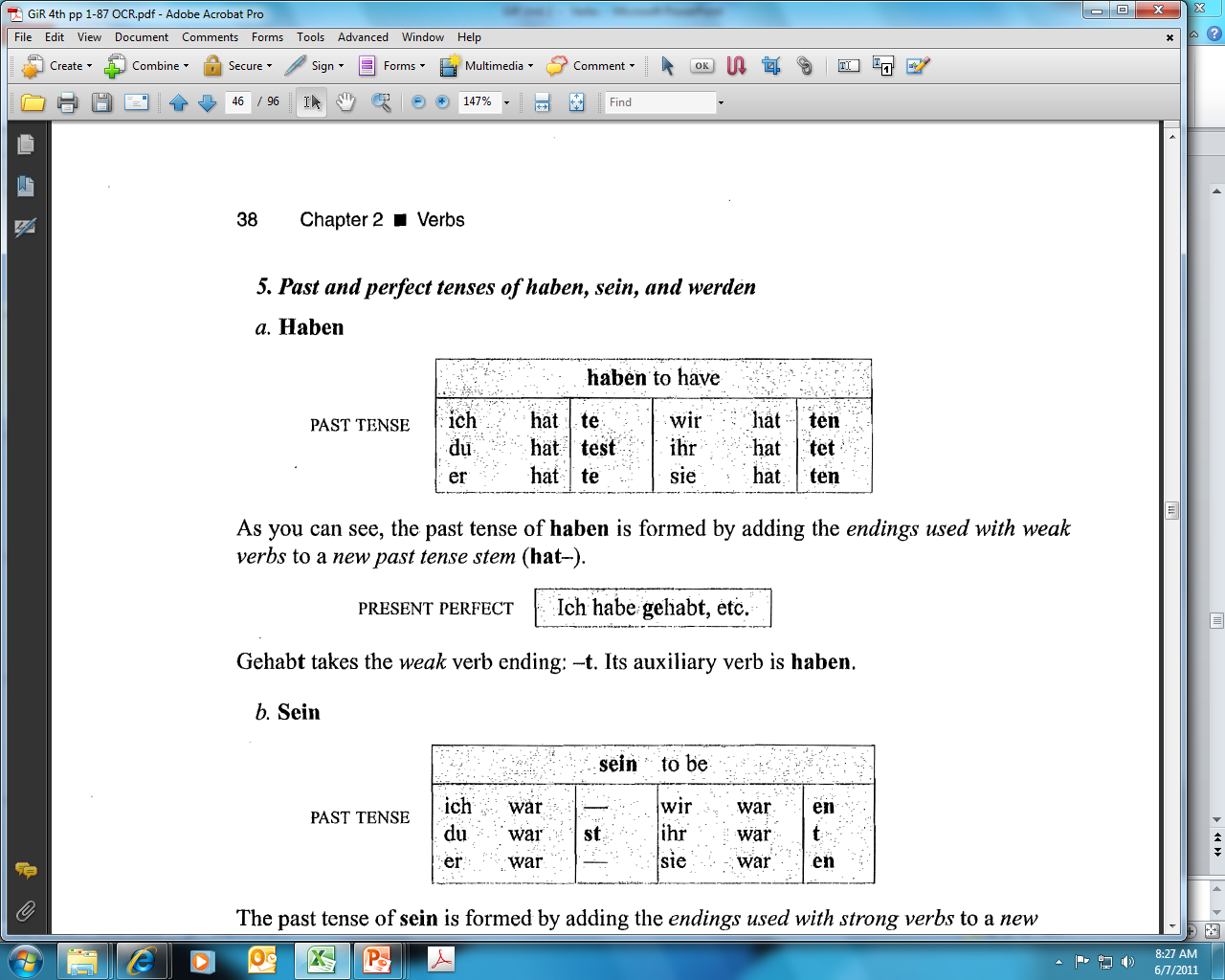 38
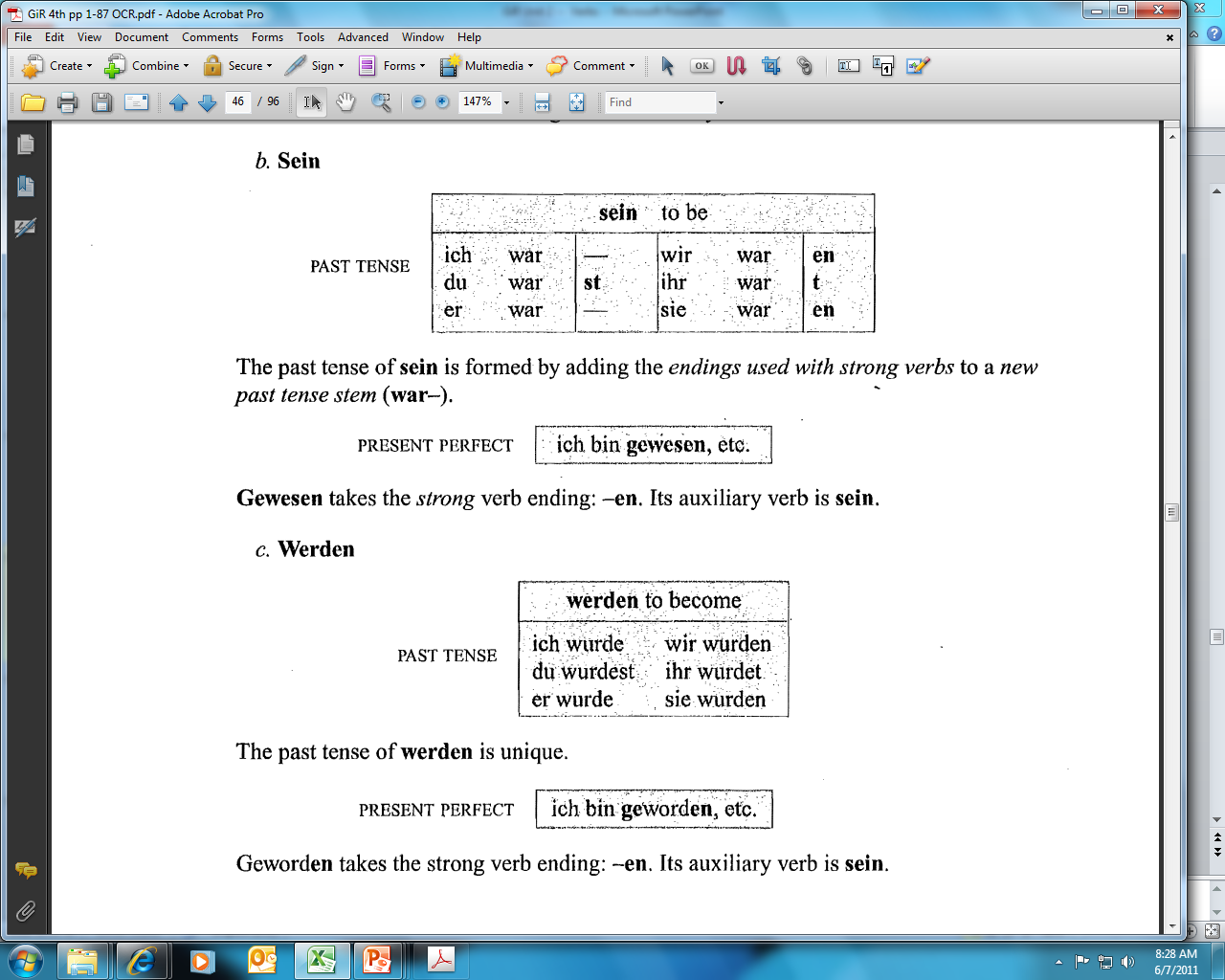 38
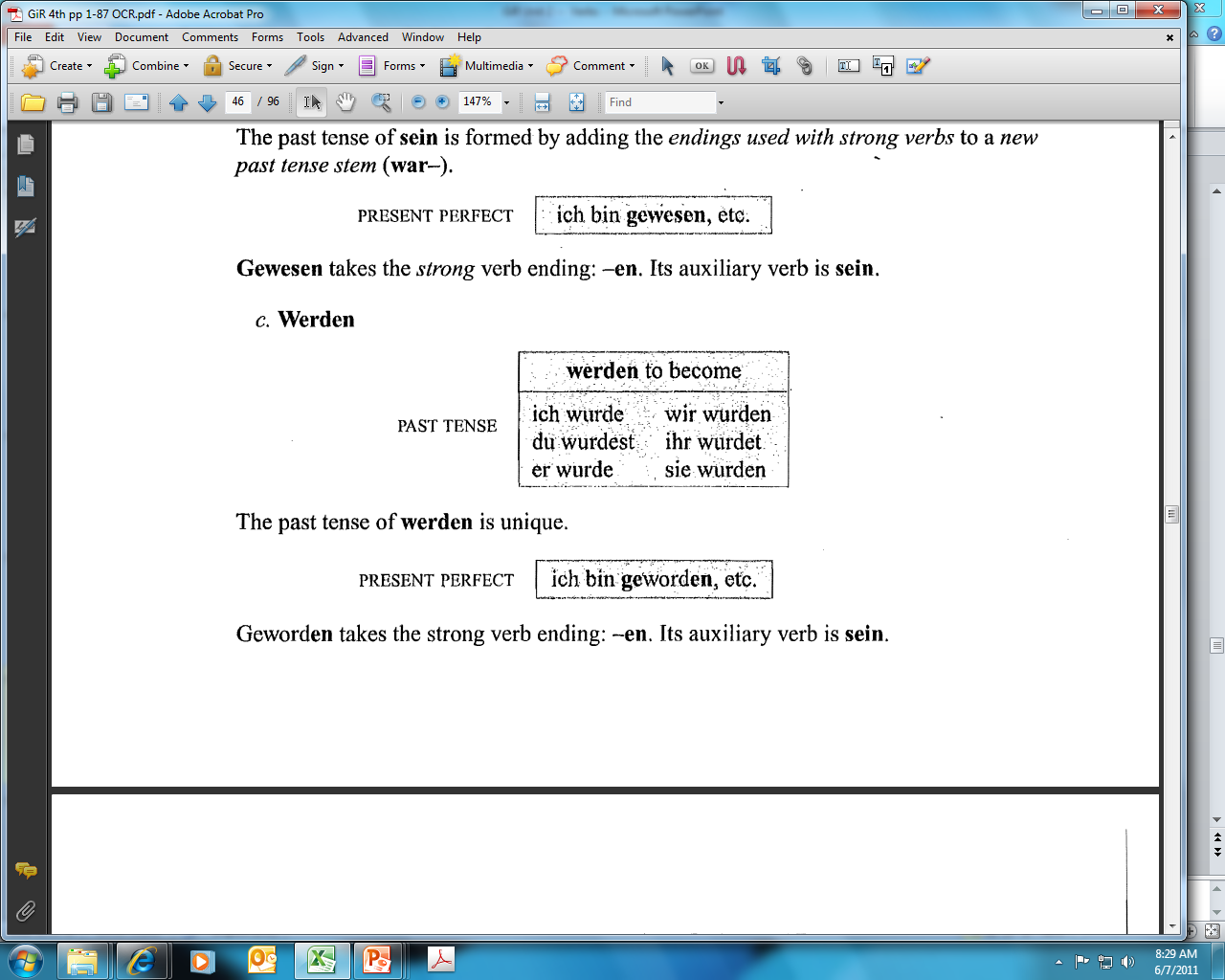 38
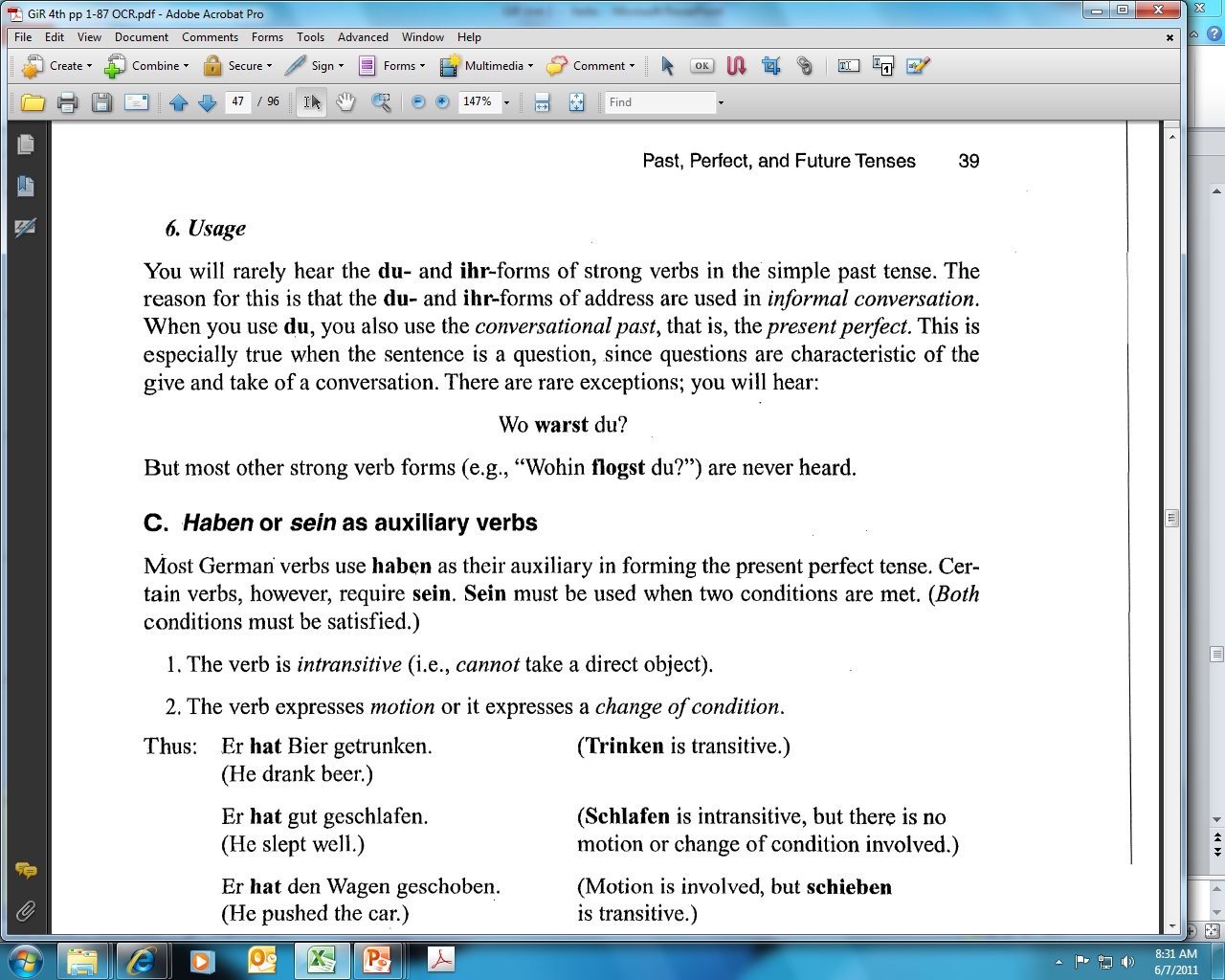 39
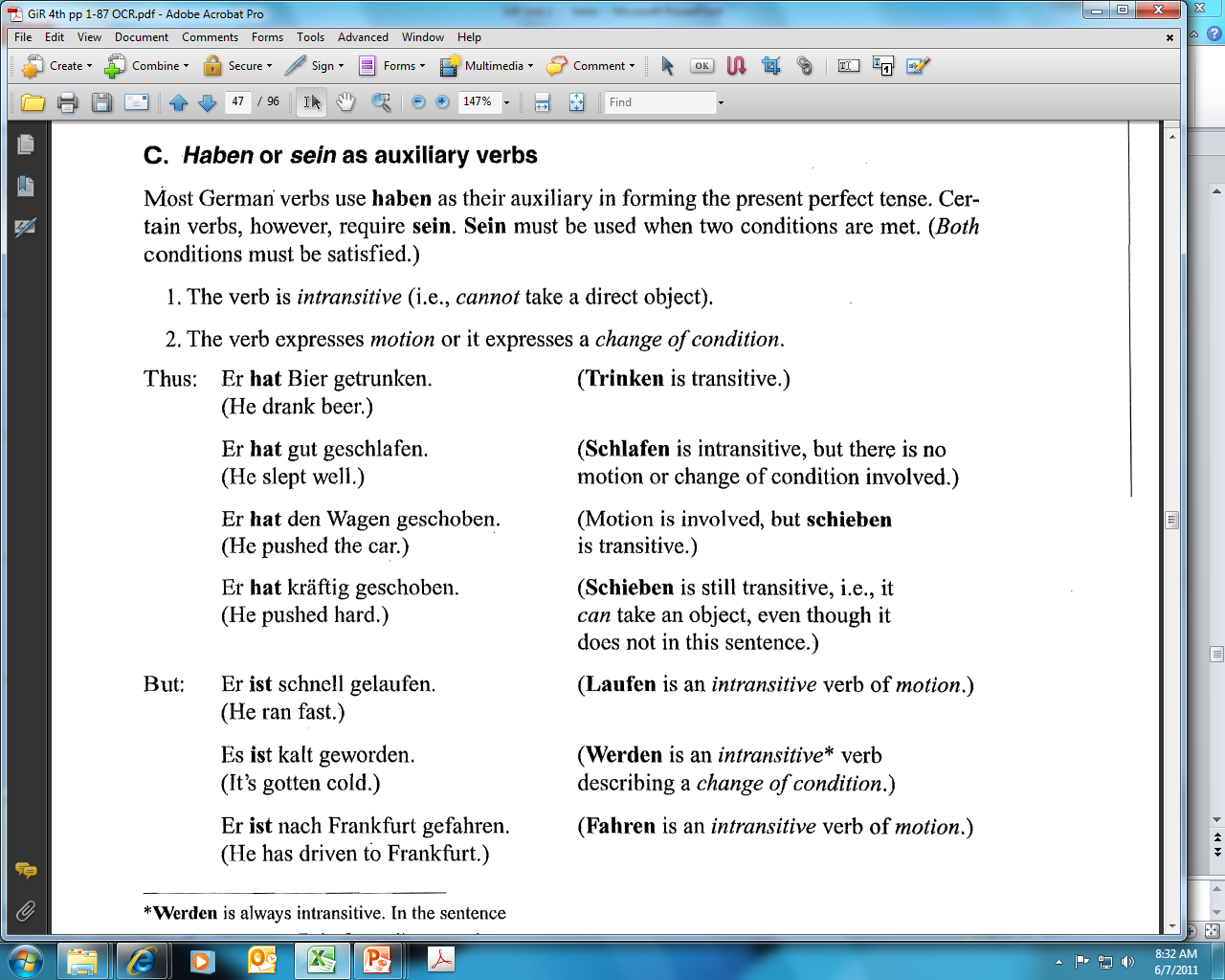 39
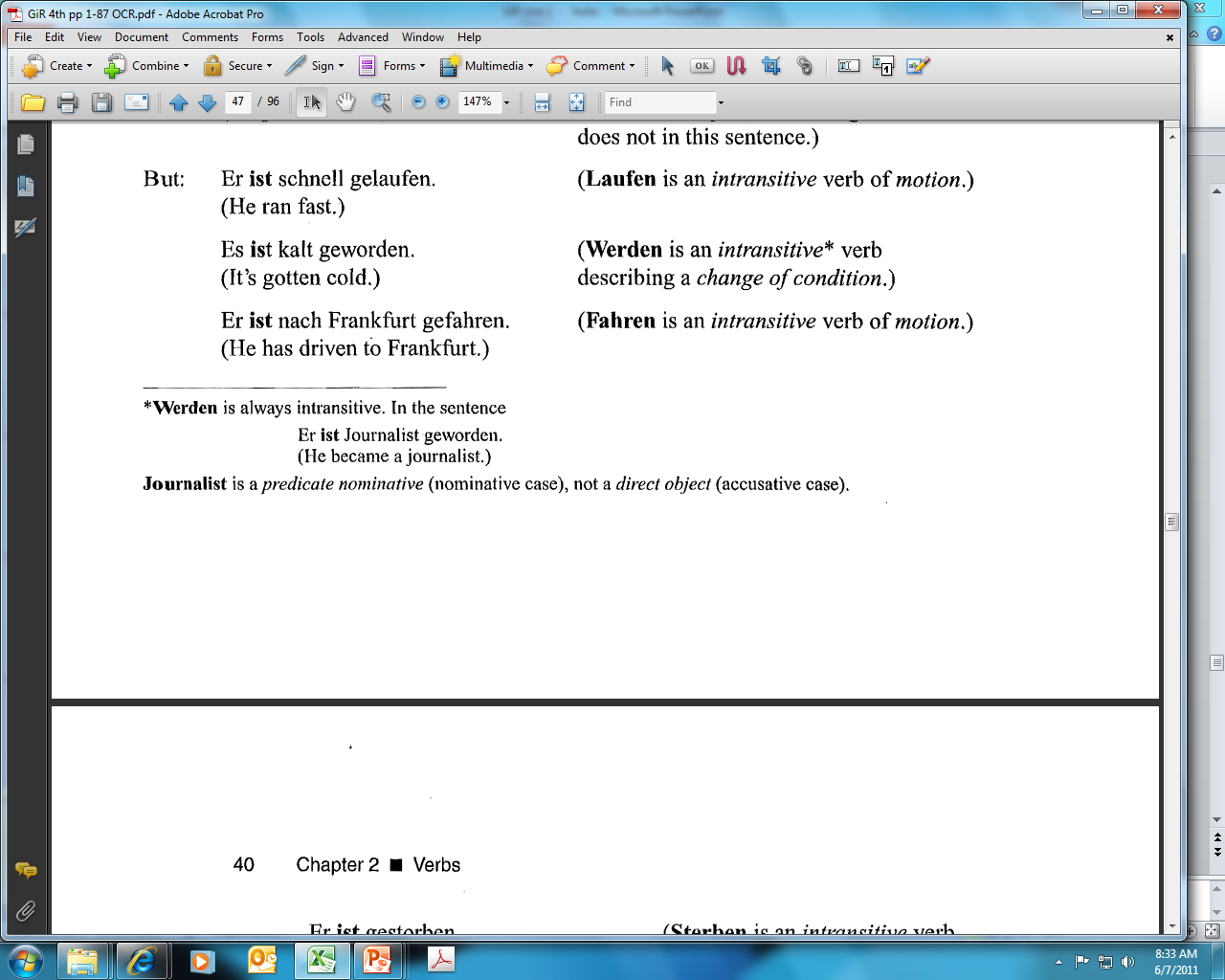 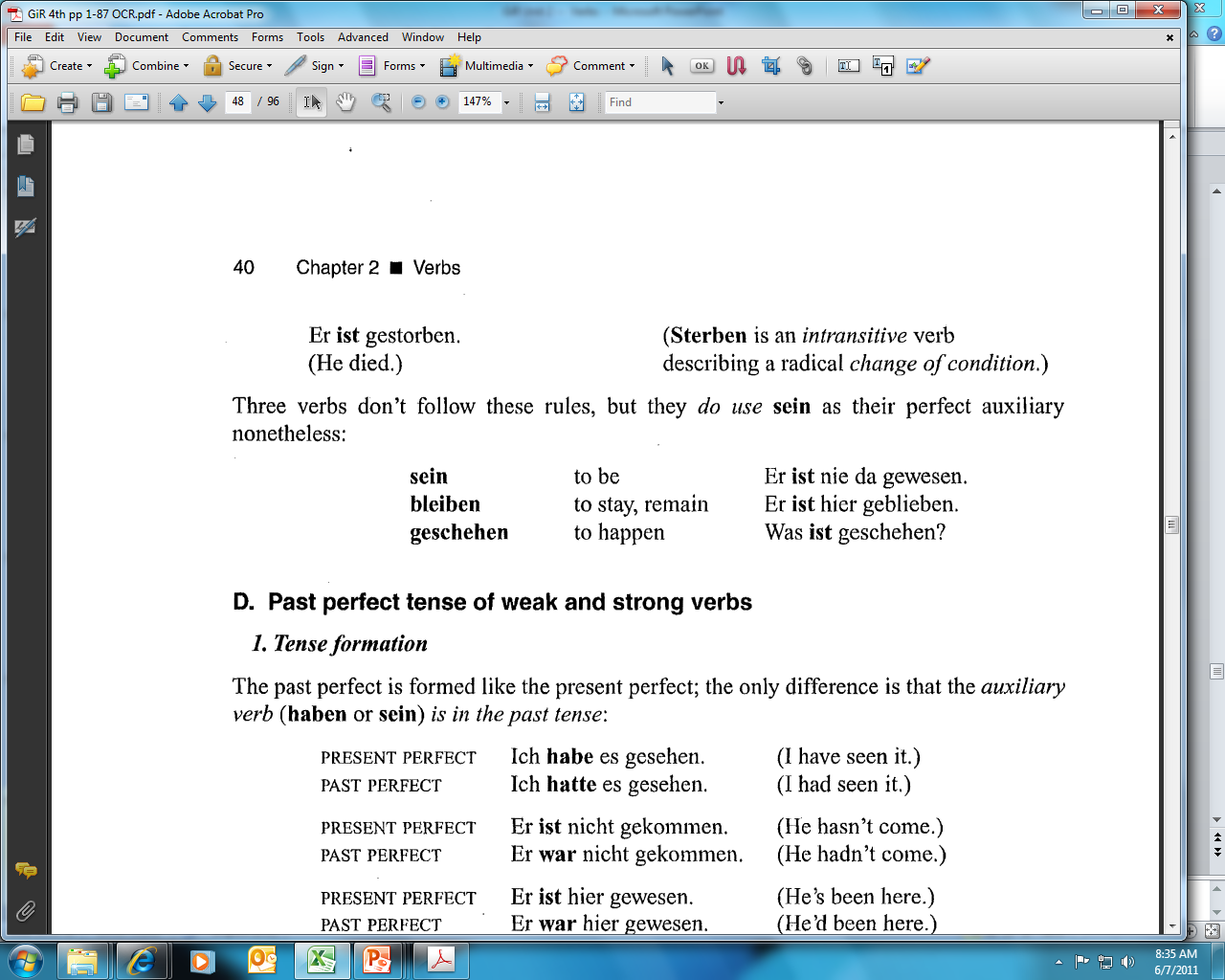 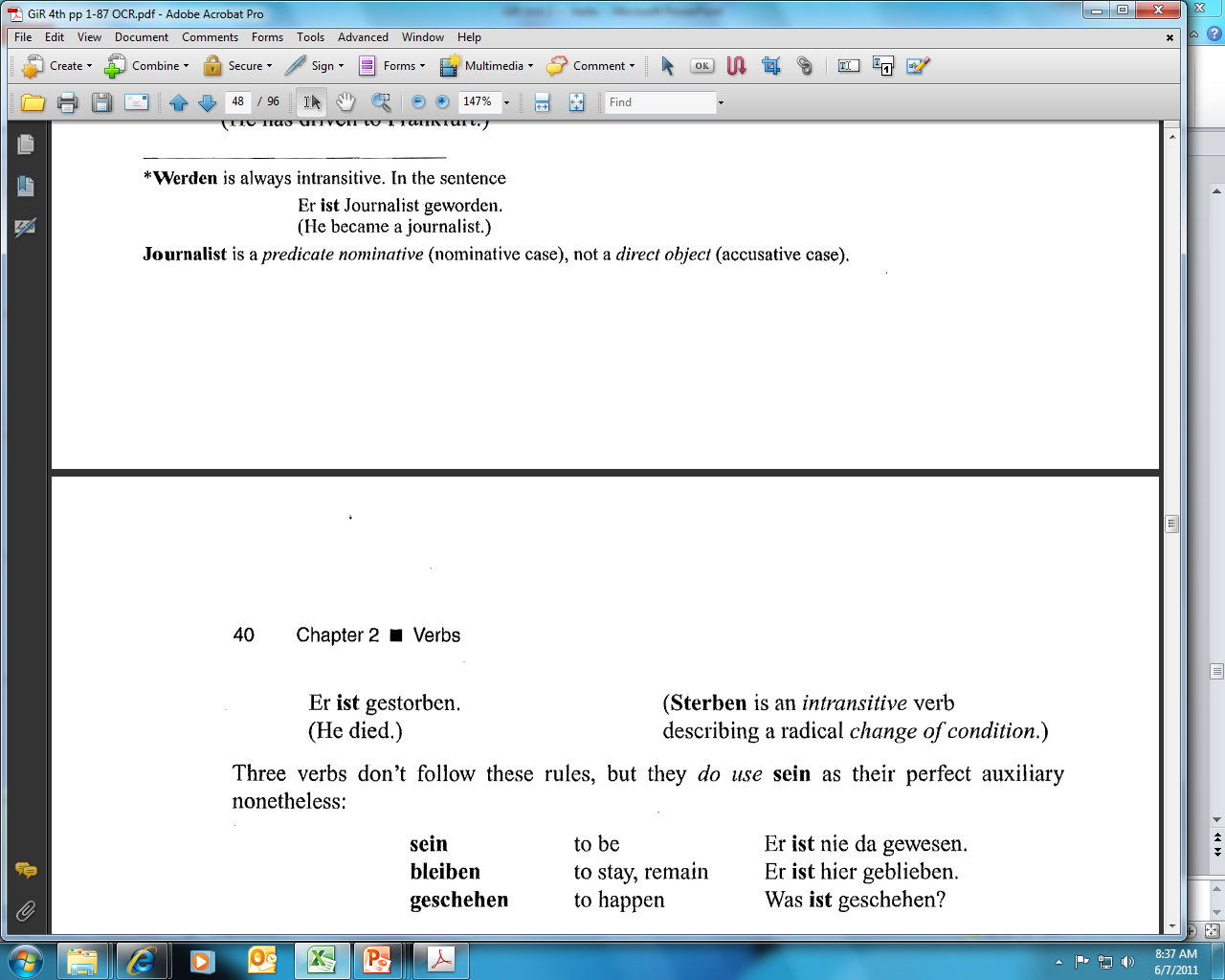 39
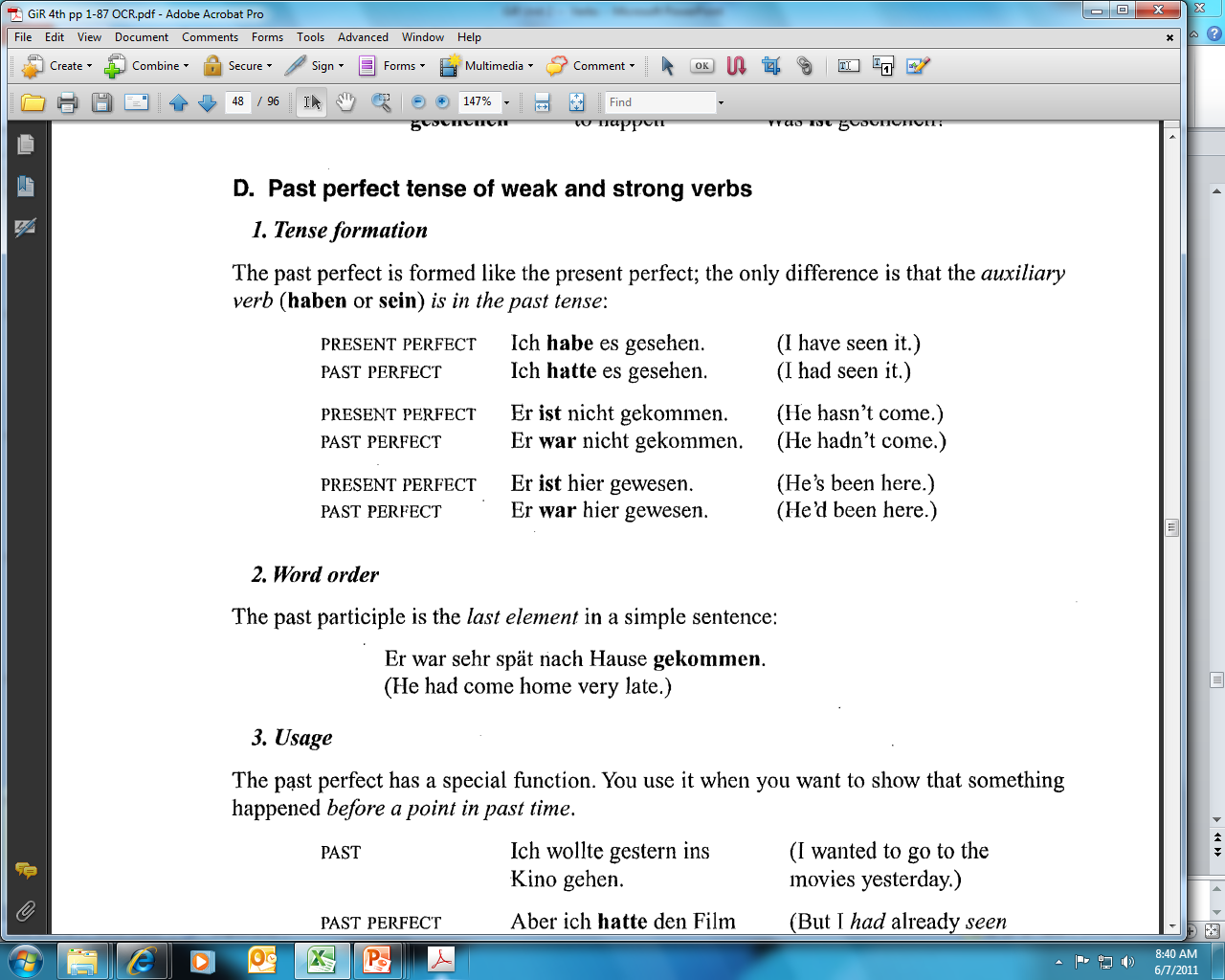 40
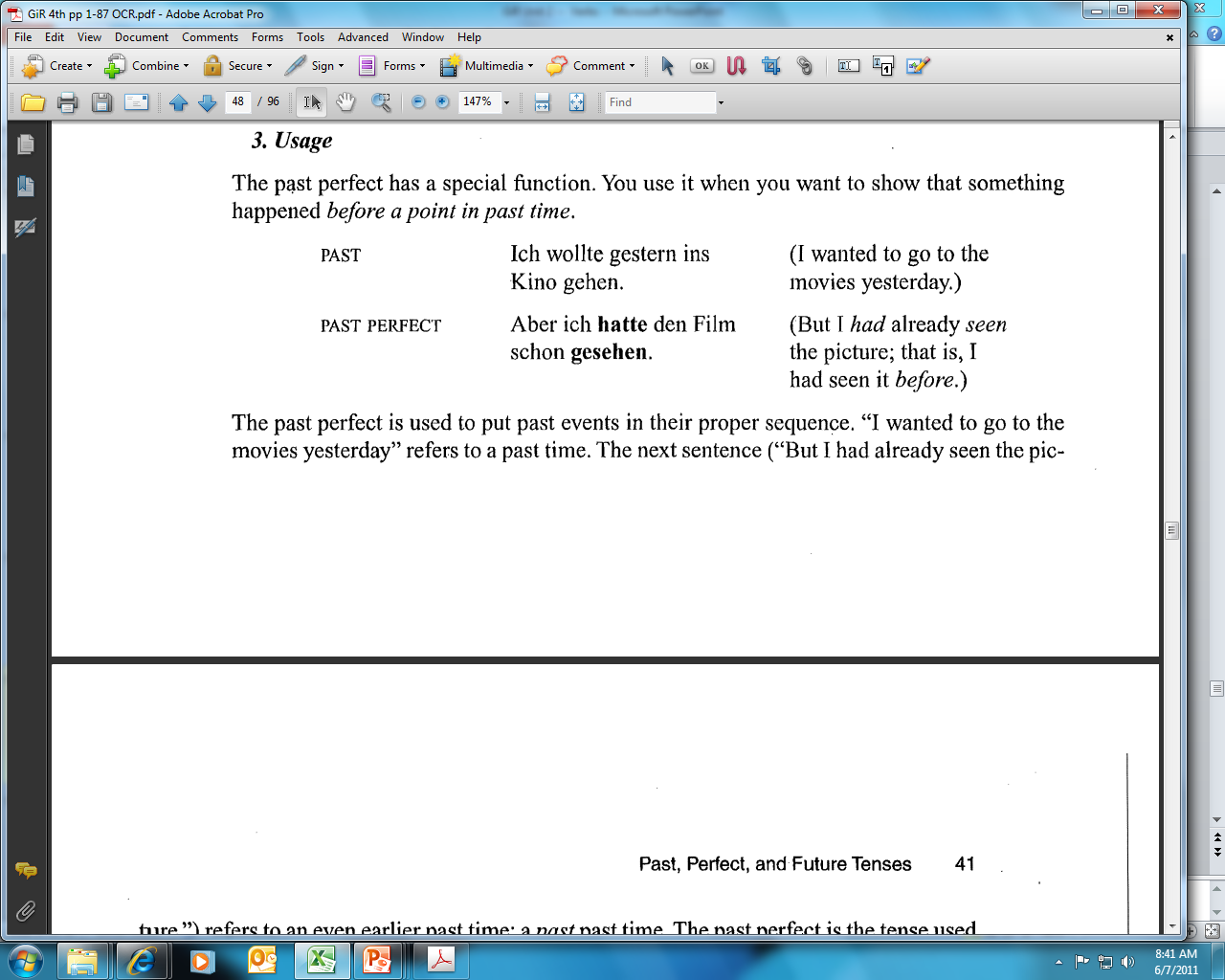 40
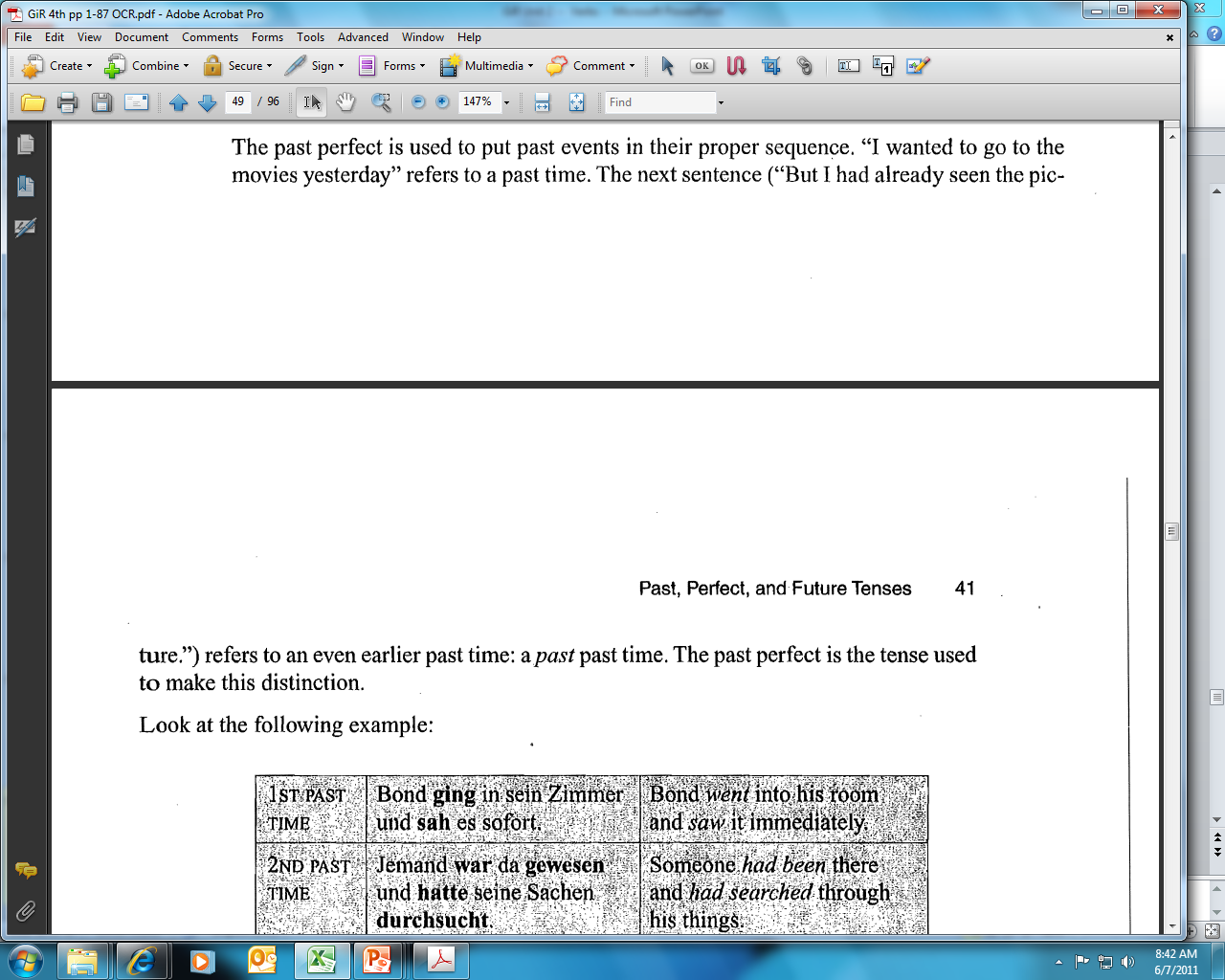 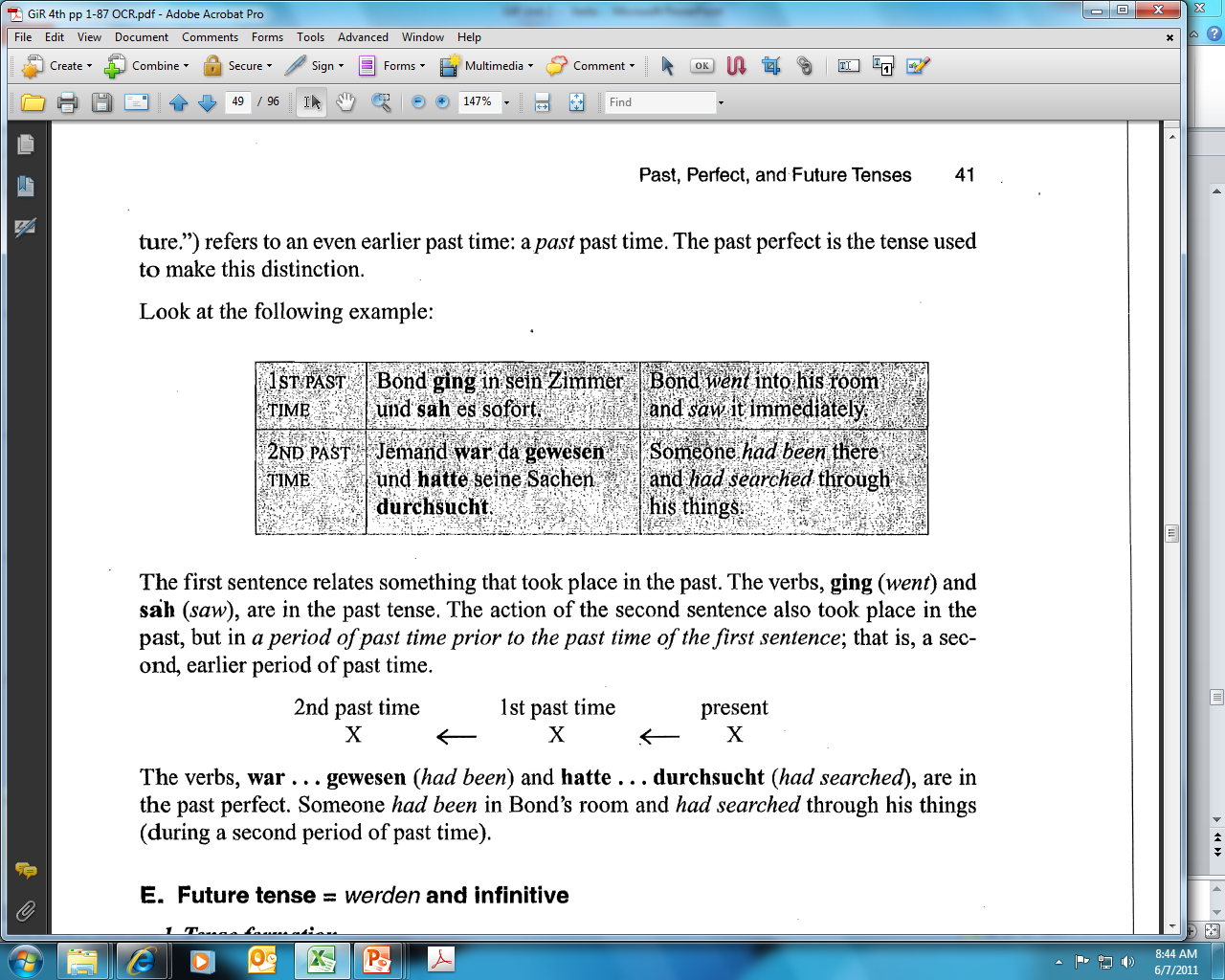 41
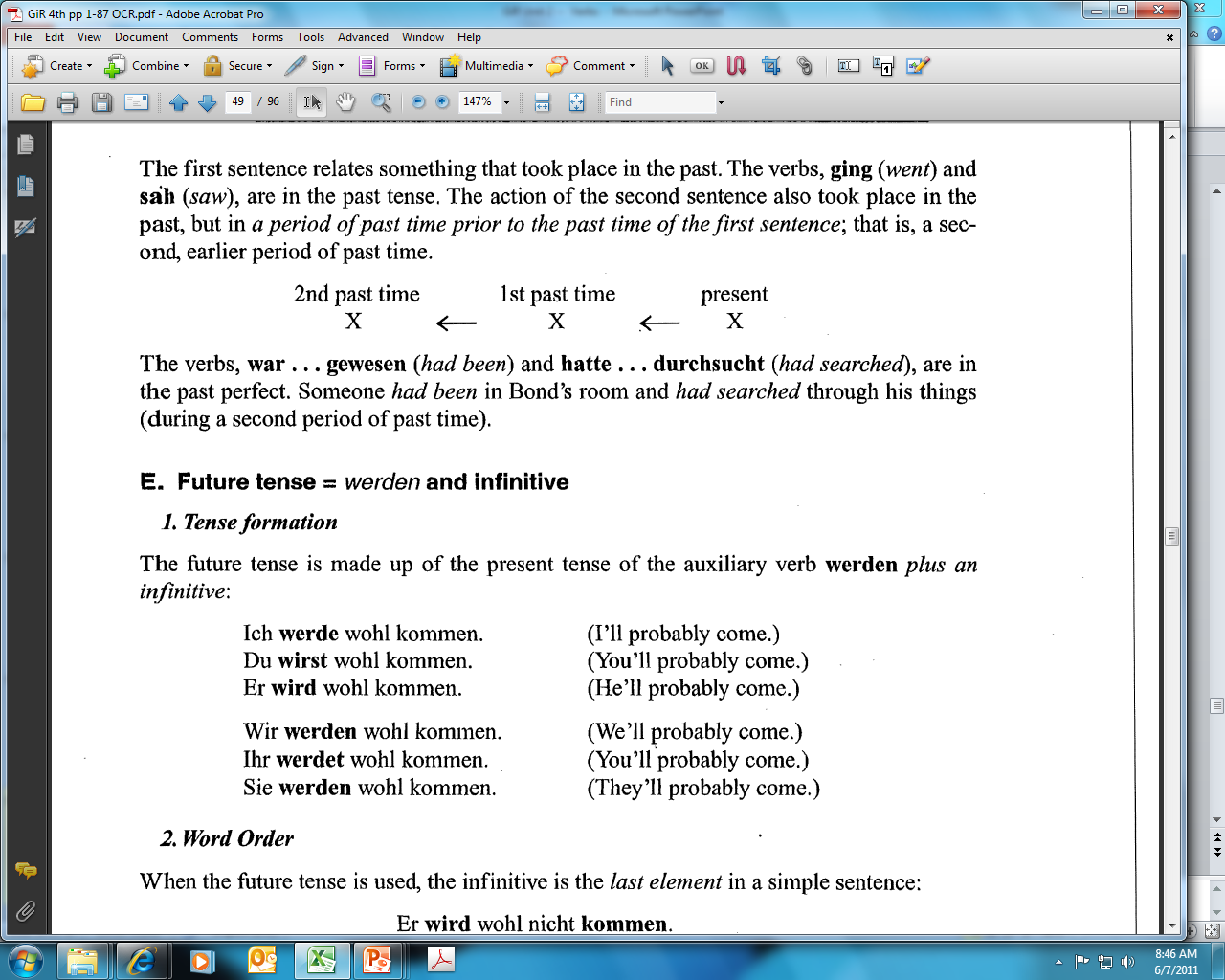 41
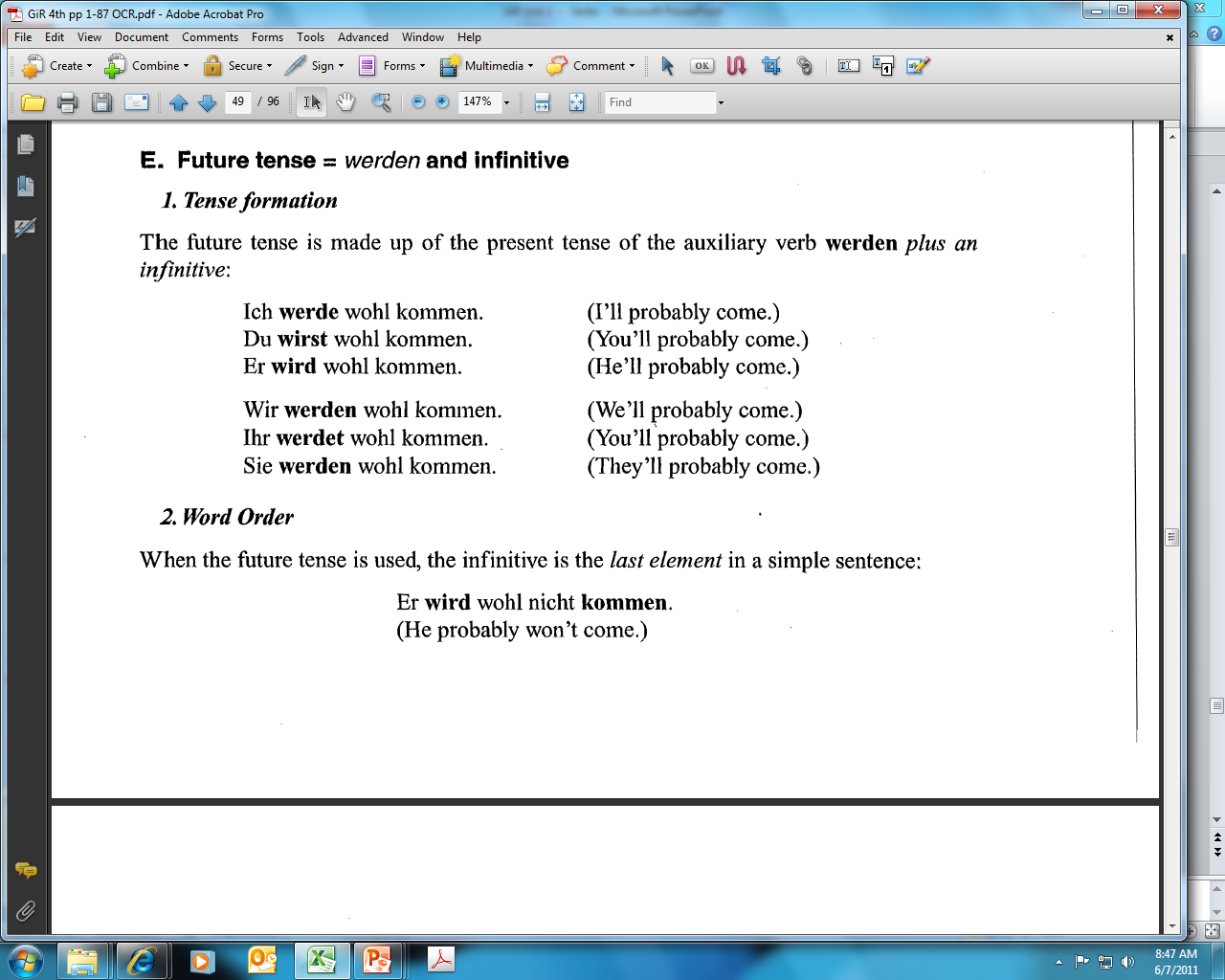 41
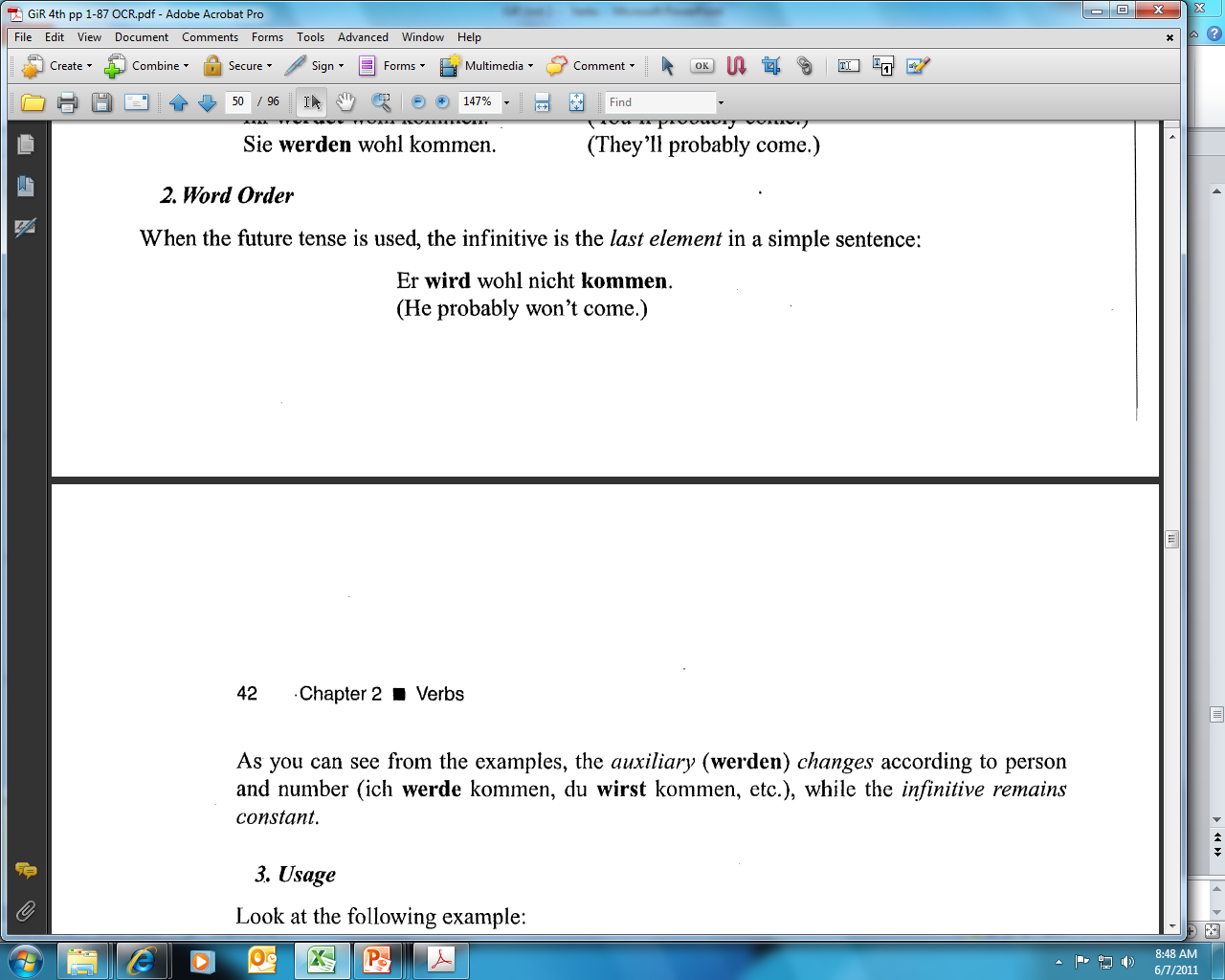 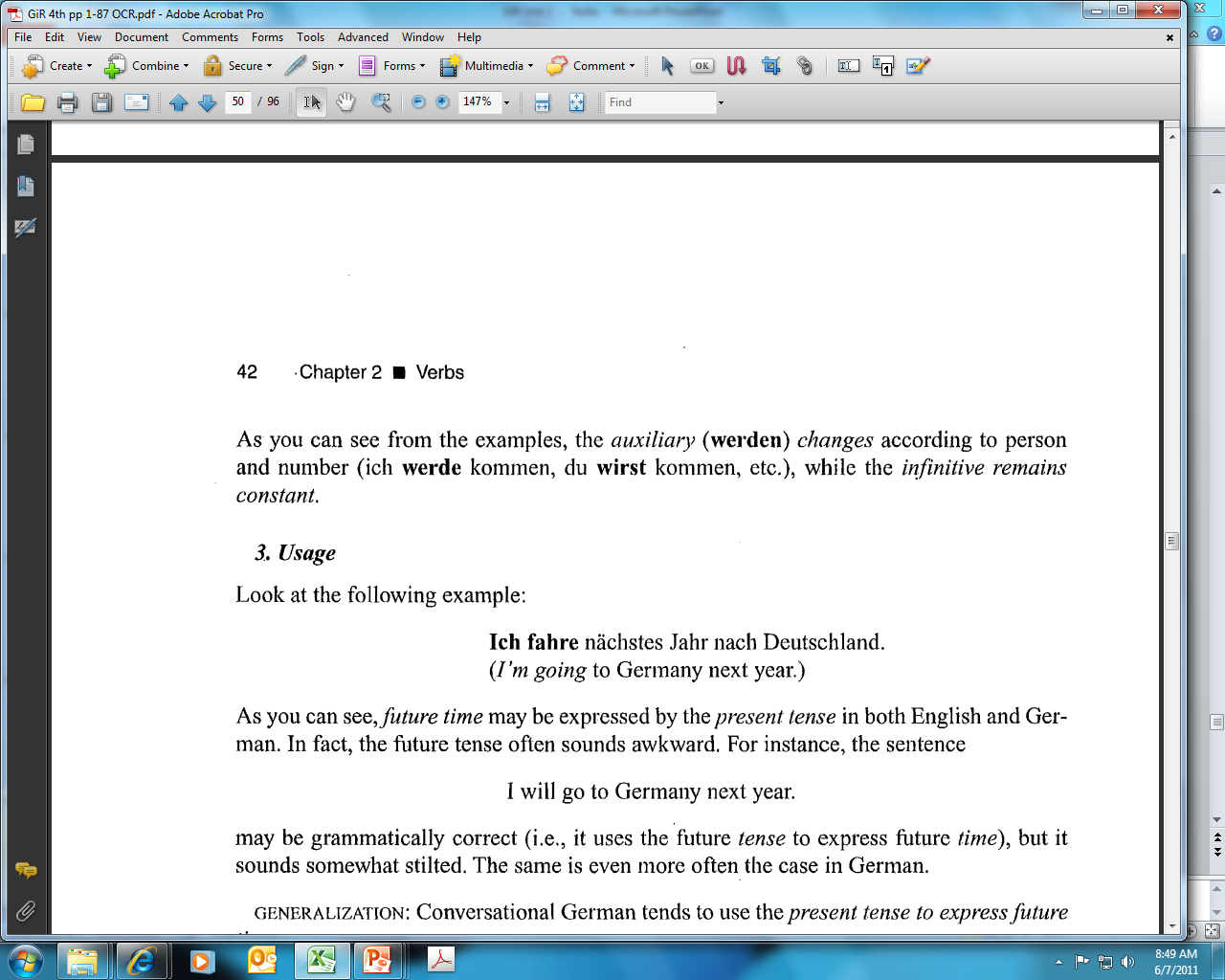 41
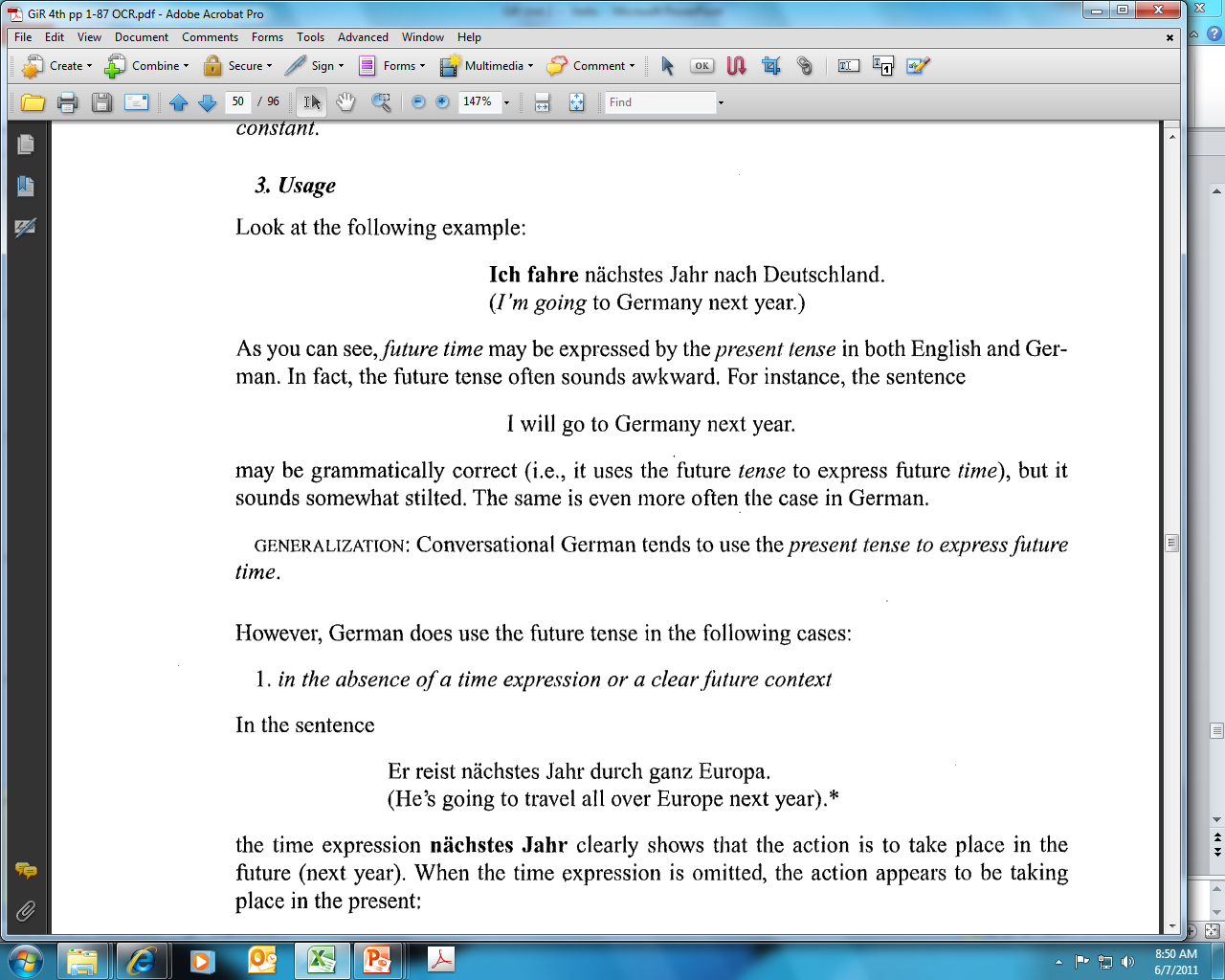 42
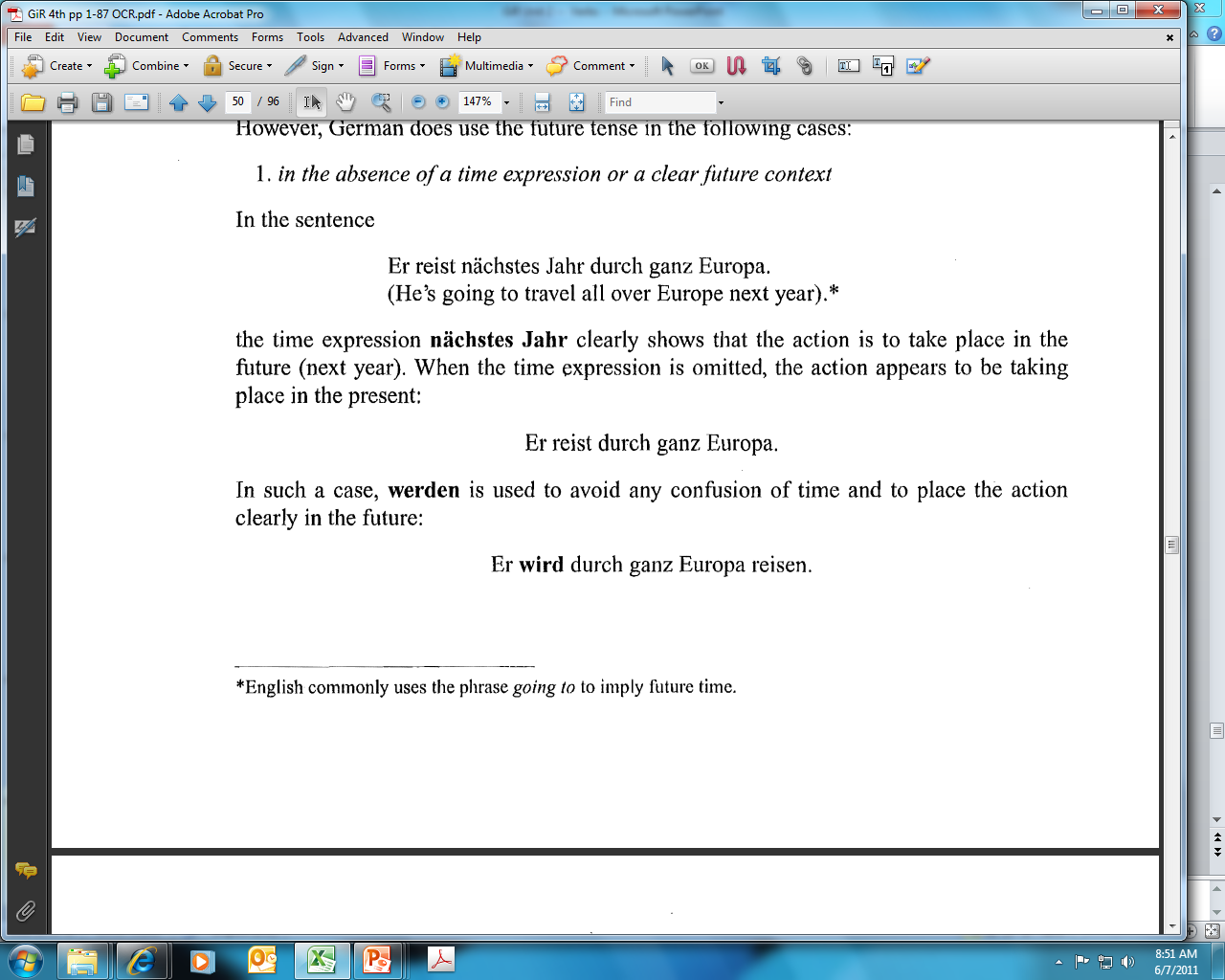 42
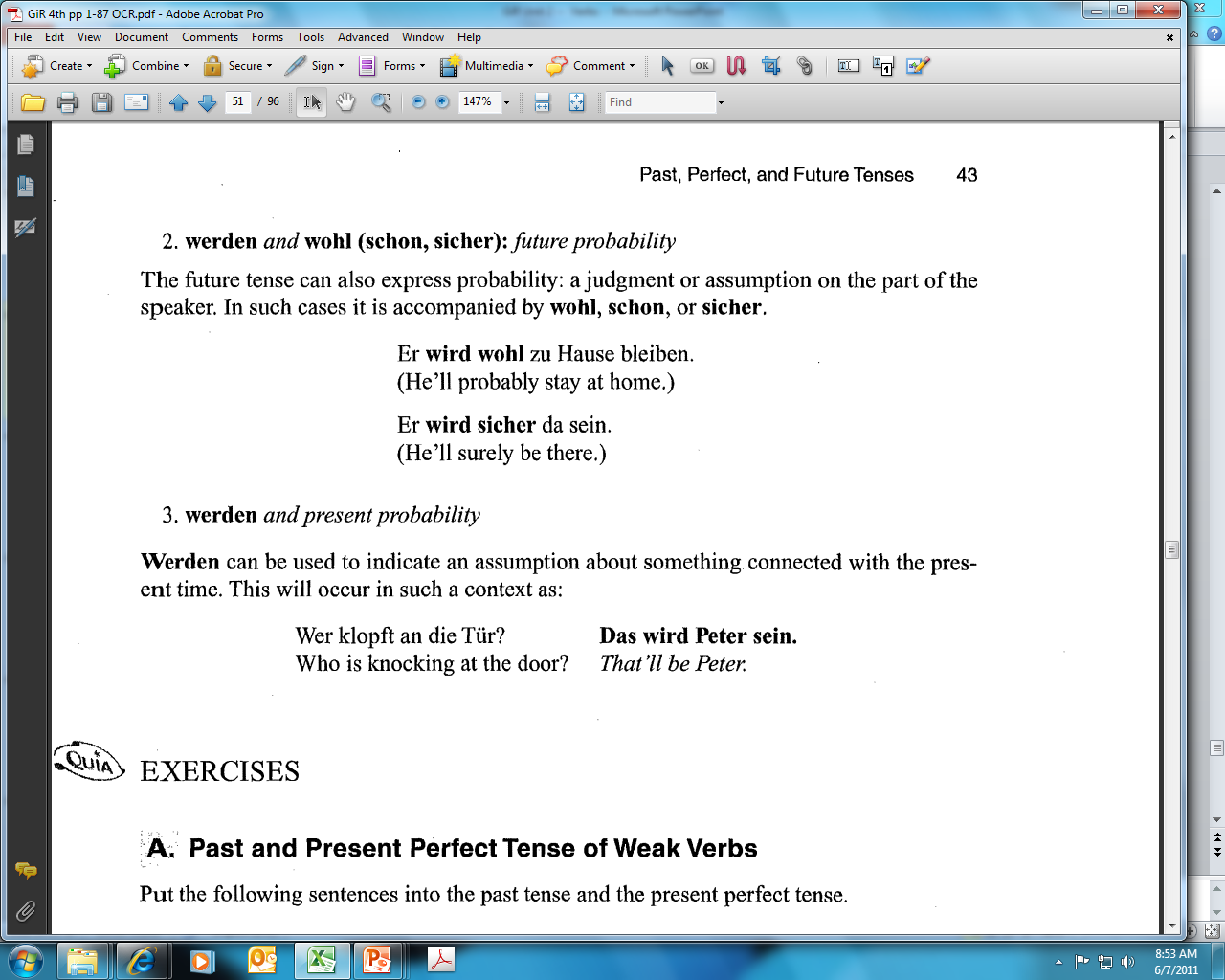 43
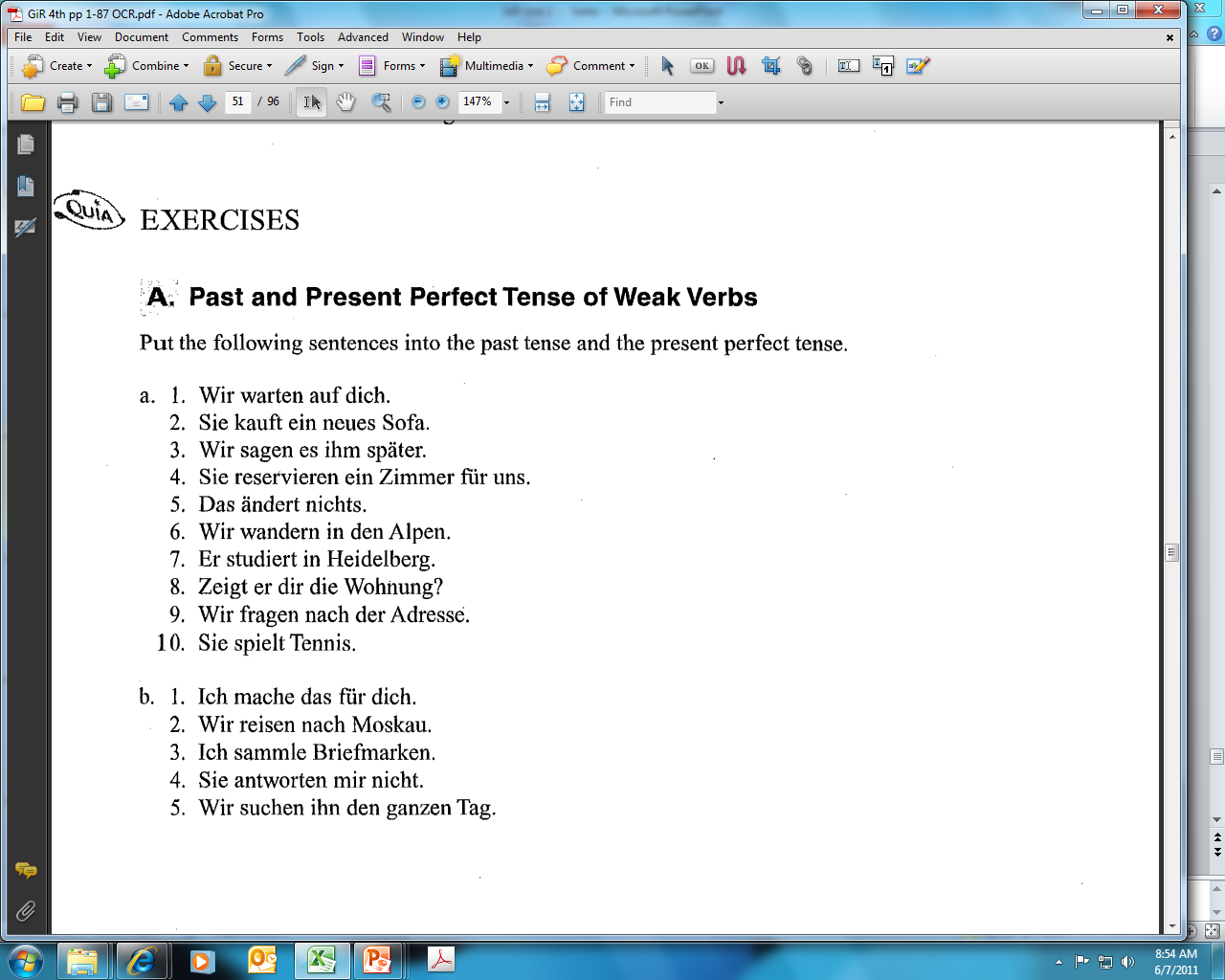 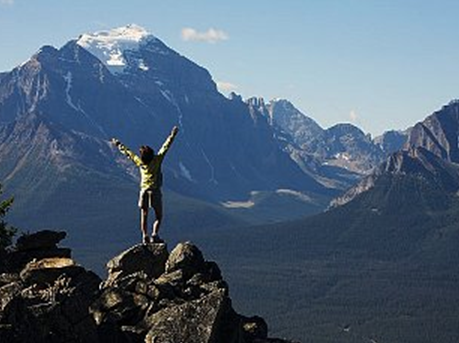 44
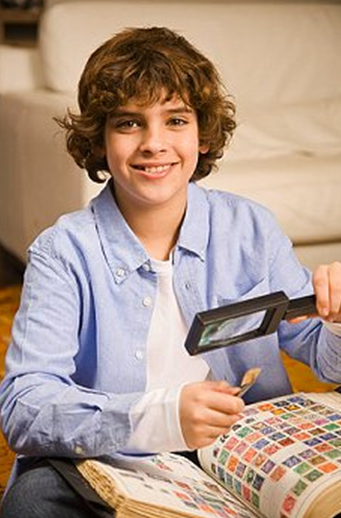 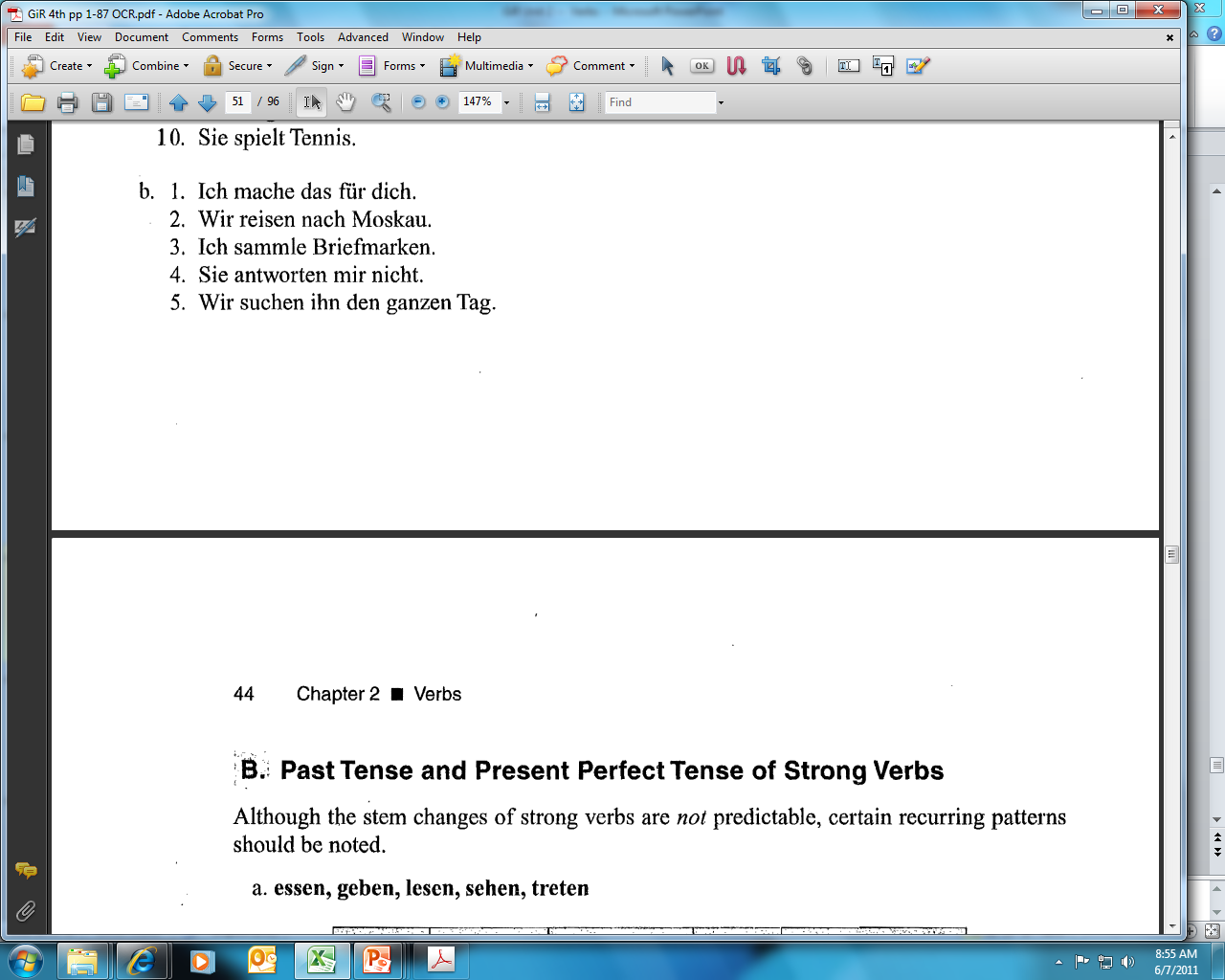 43
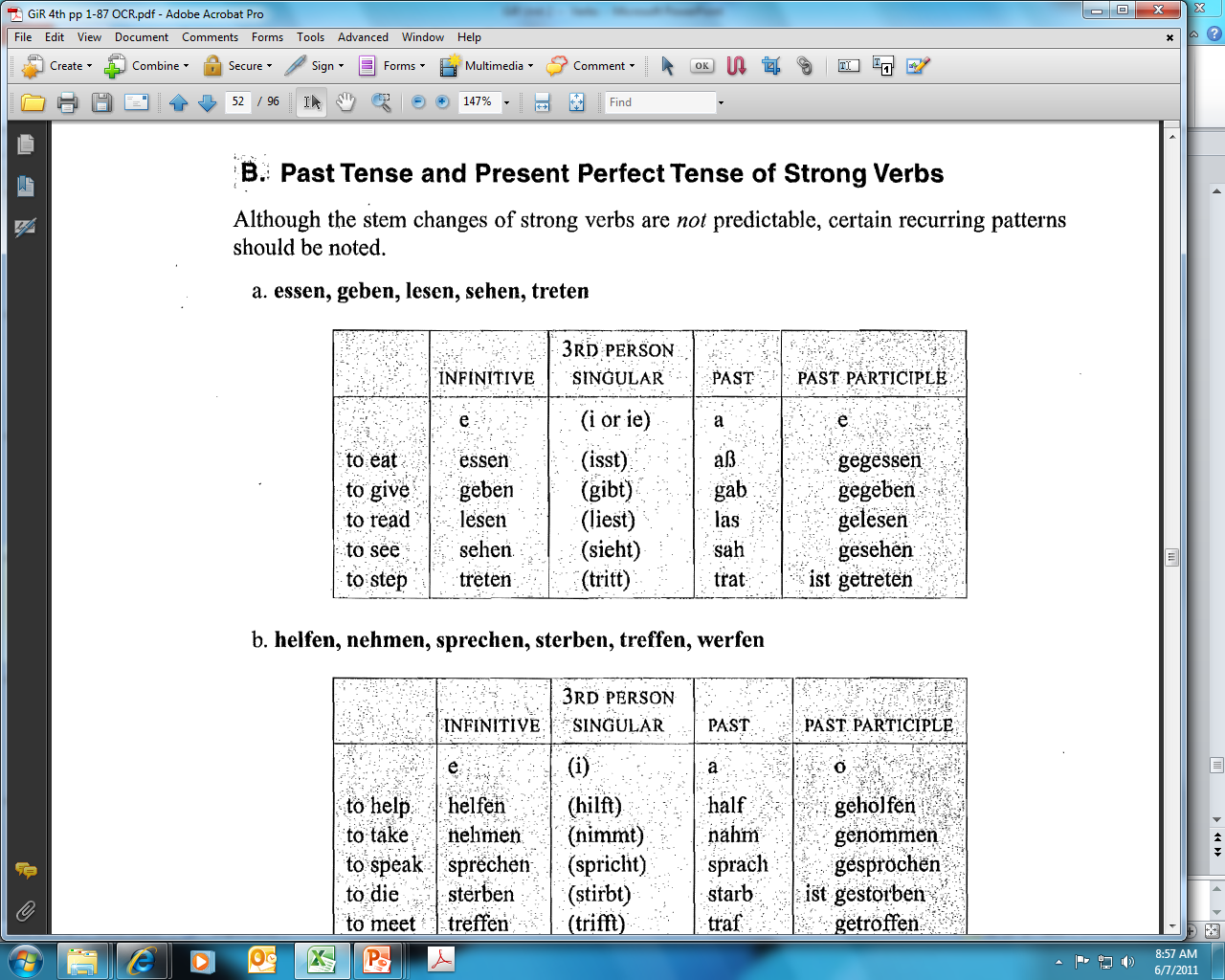 44
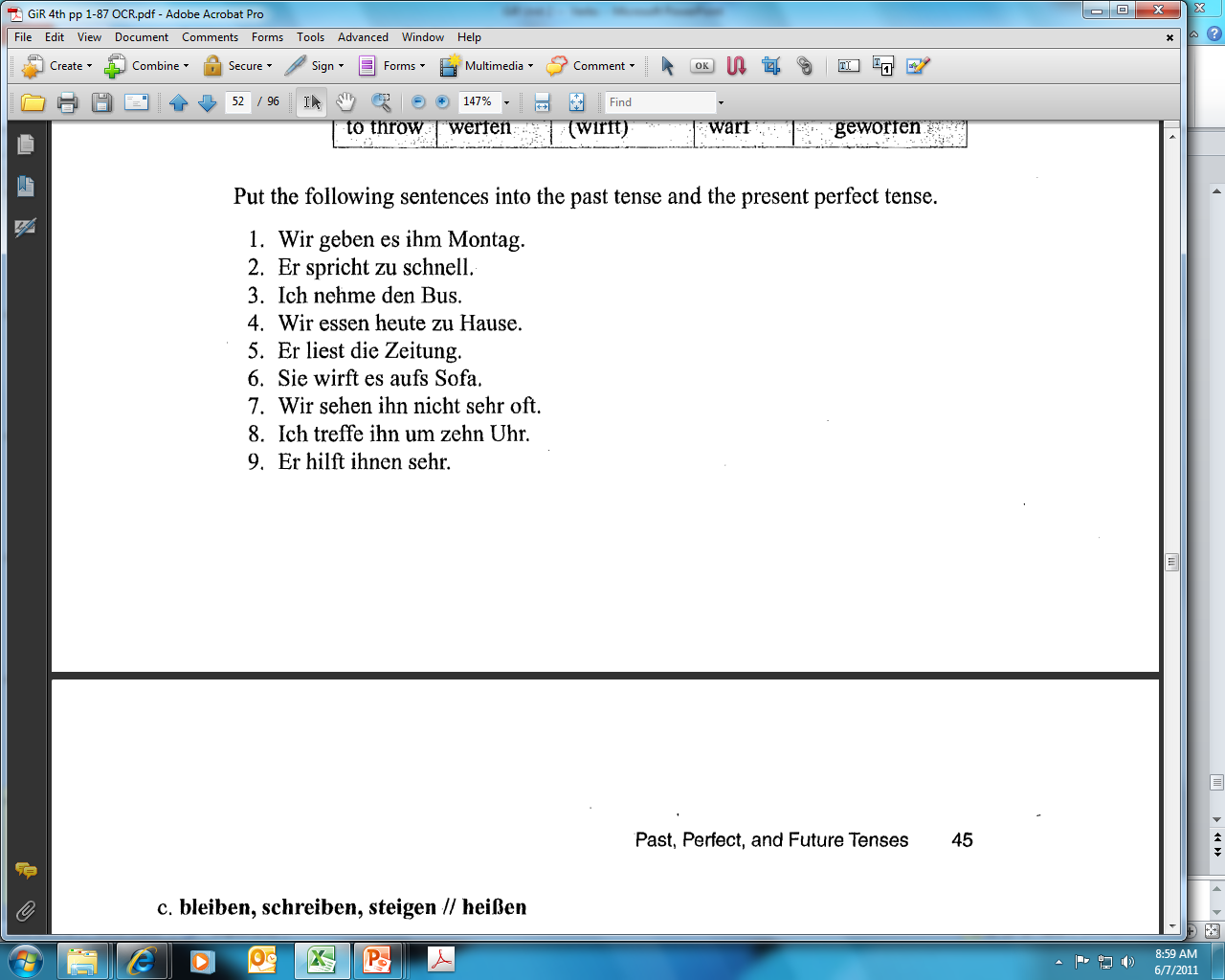 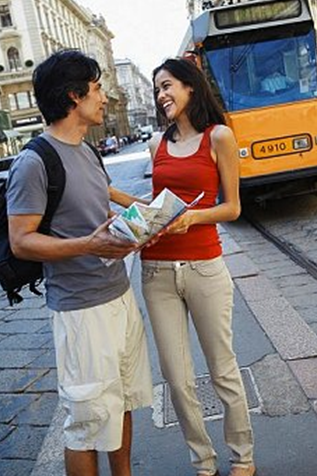 44
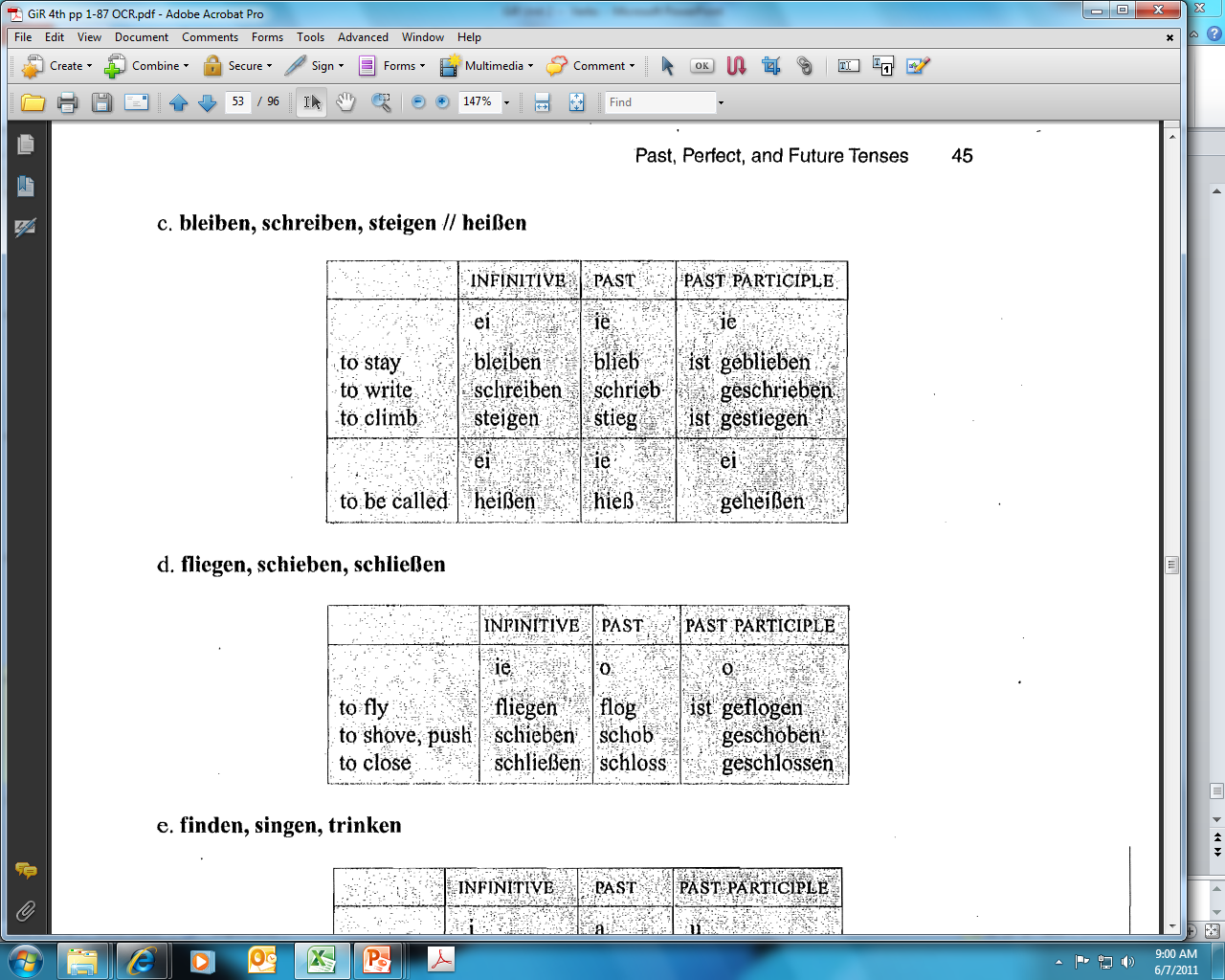 45
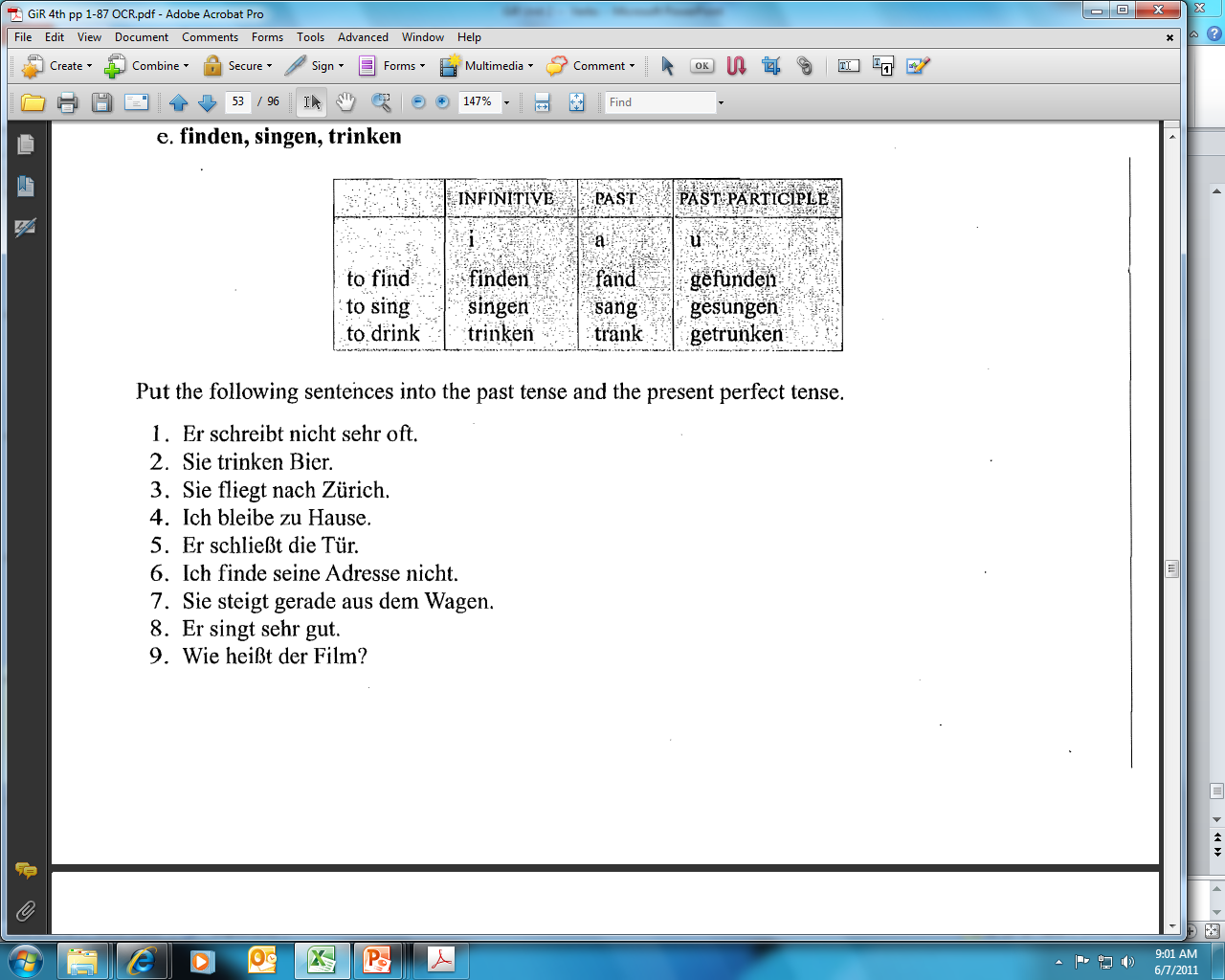 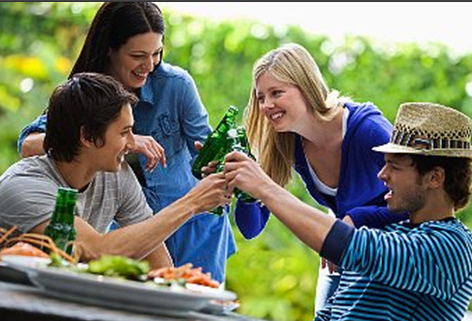 45
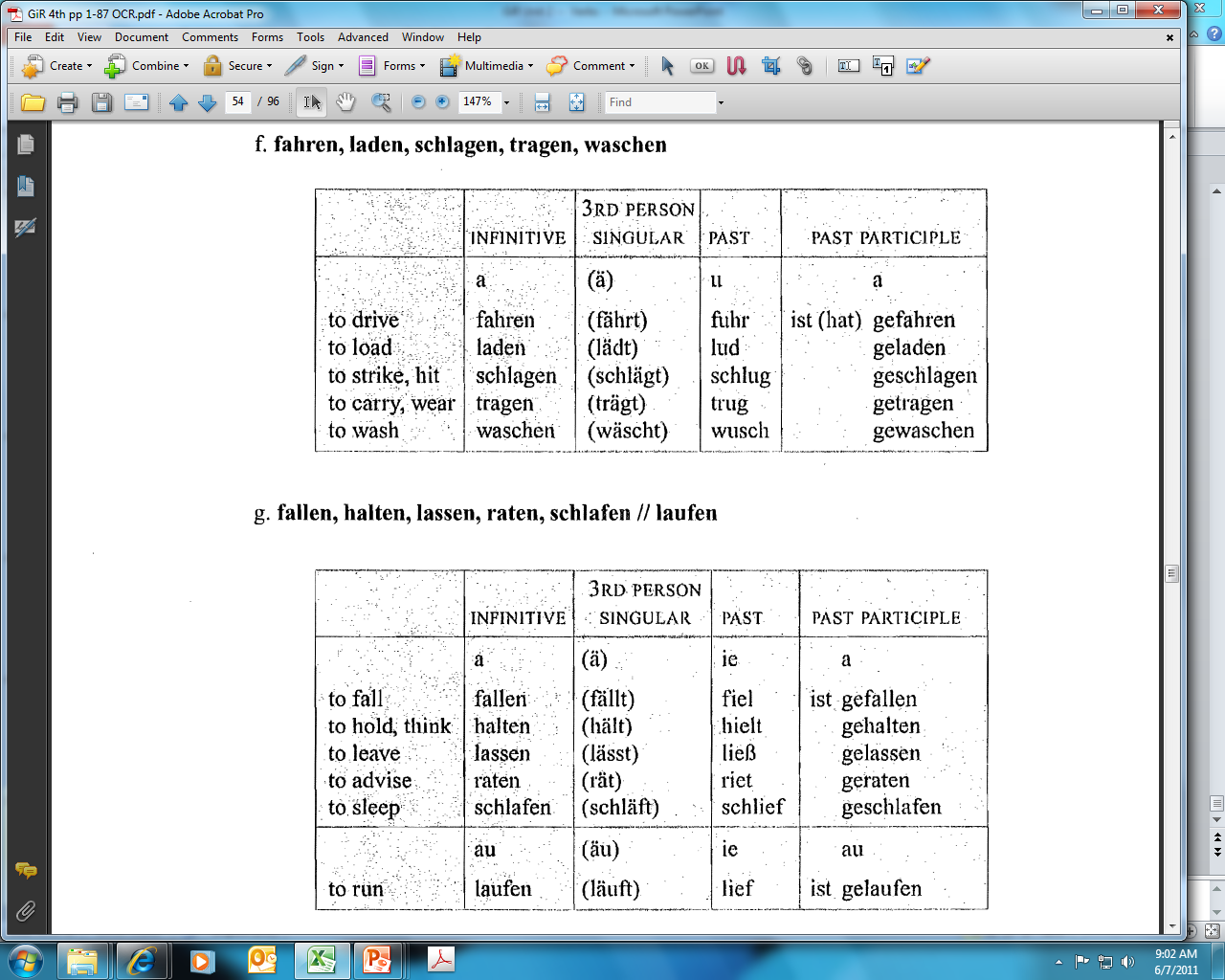 46
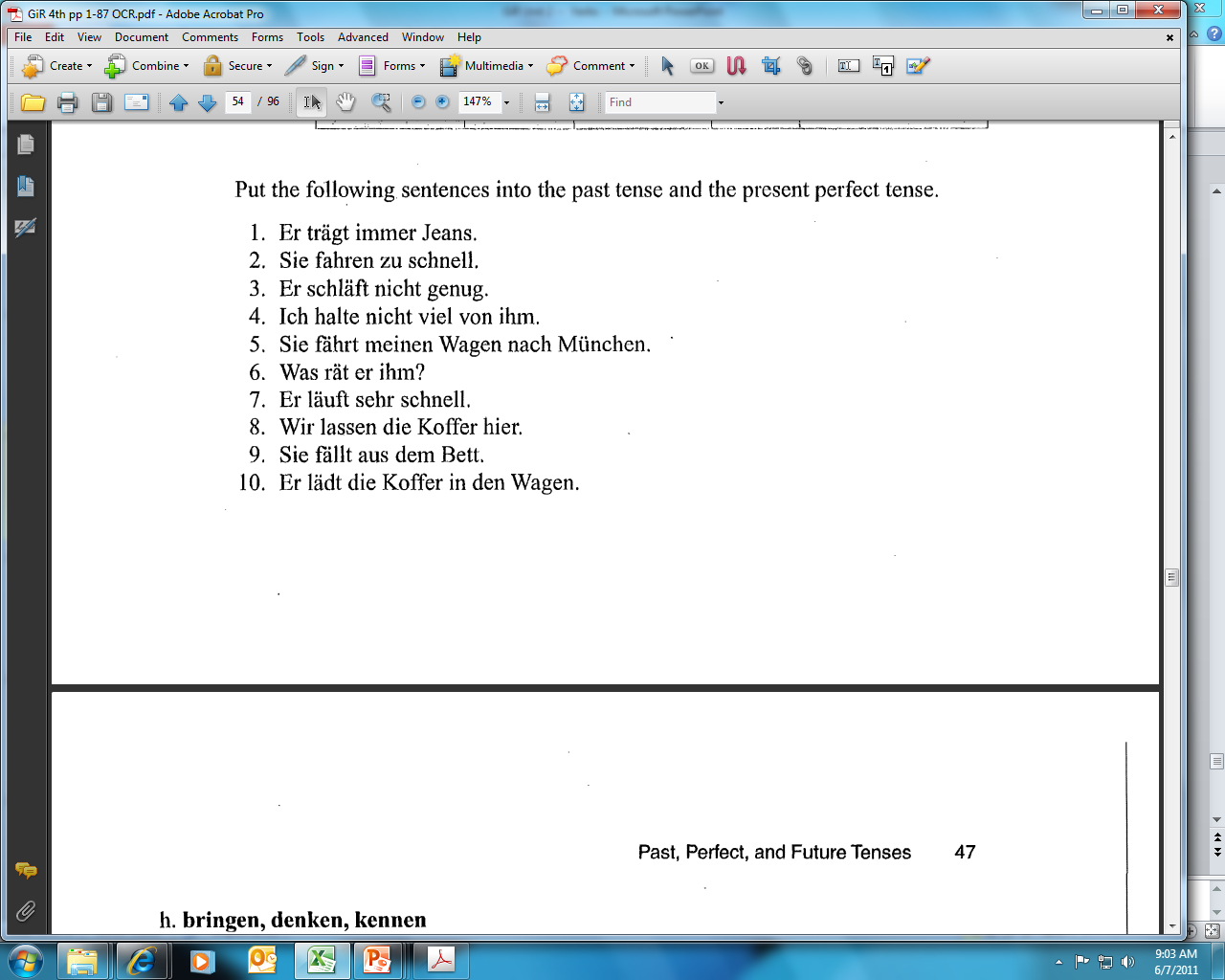 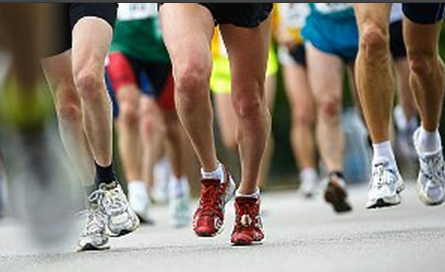 46
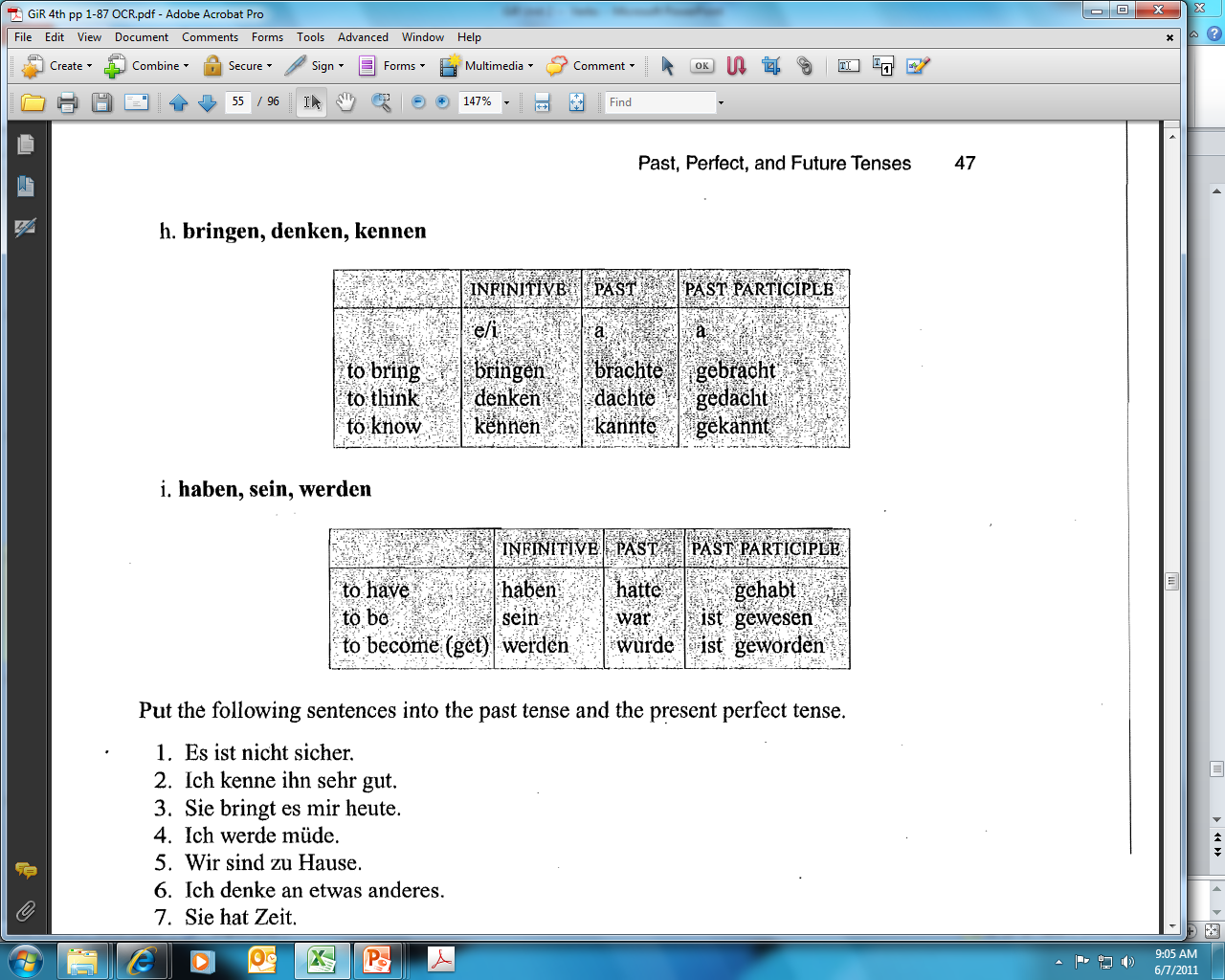 47
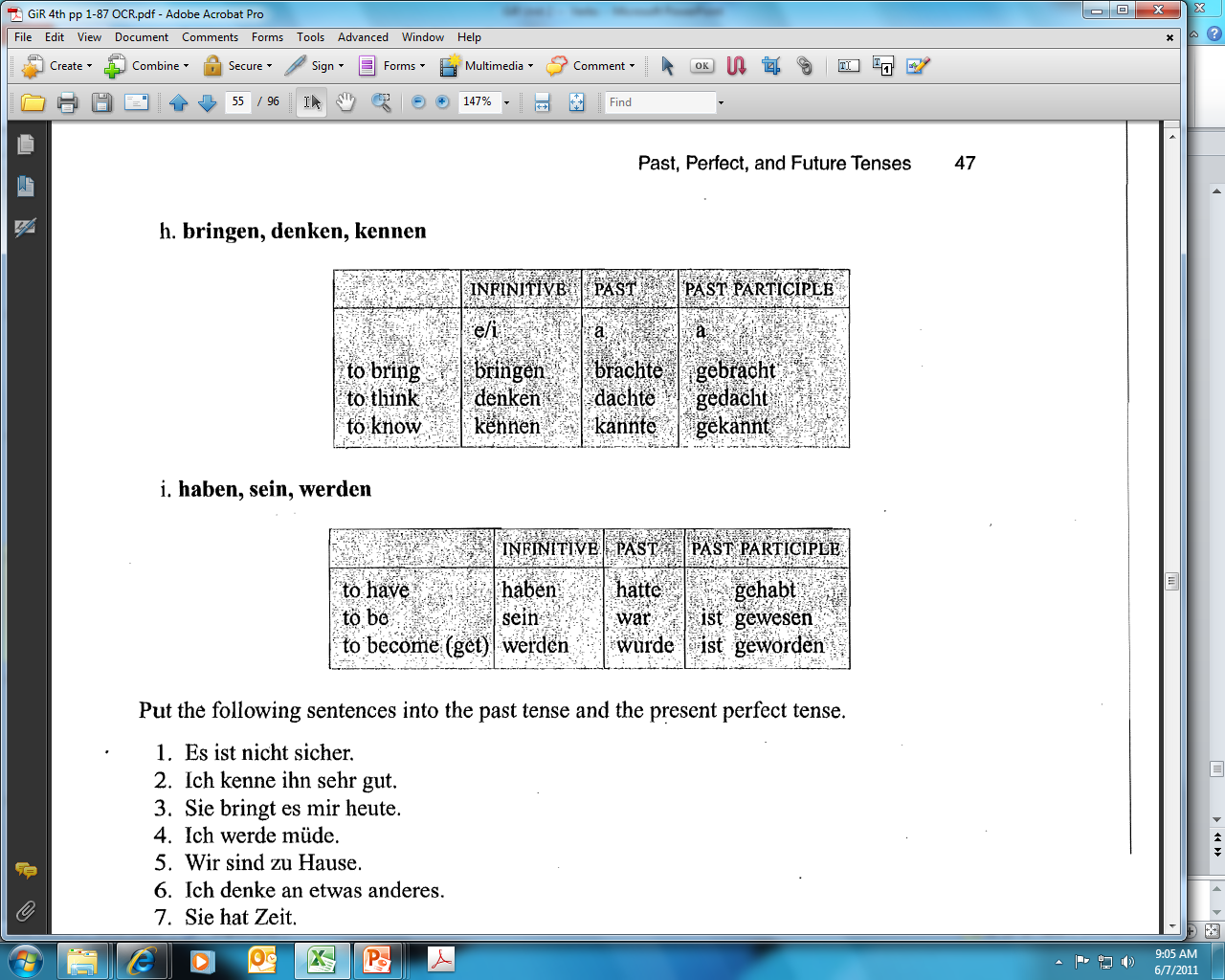 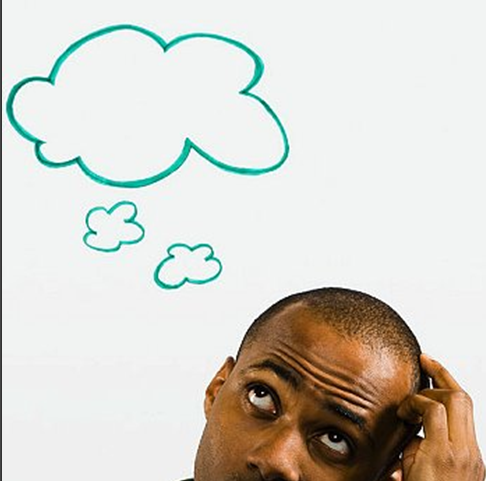 47
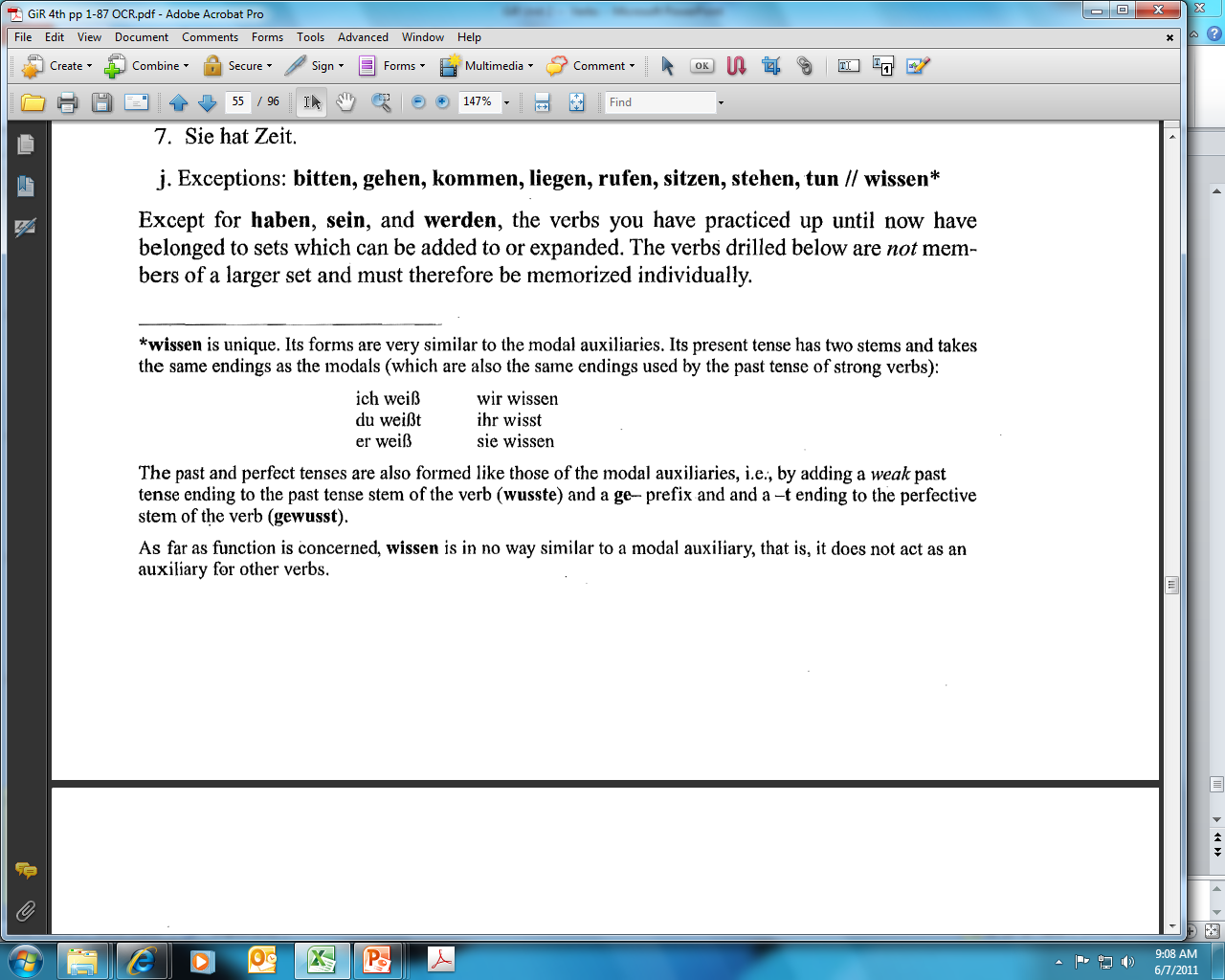 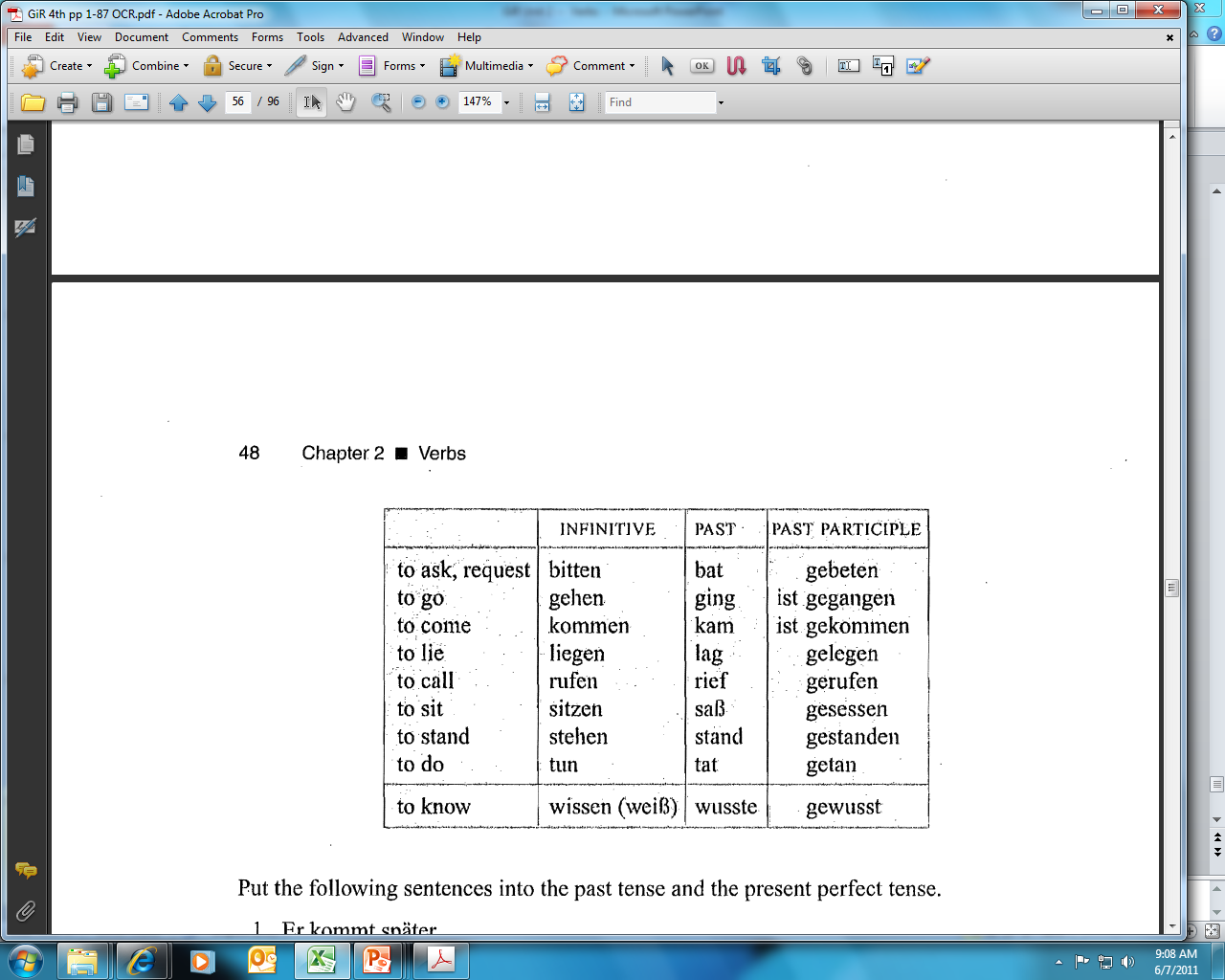 48
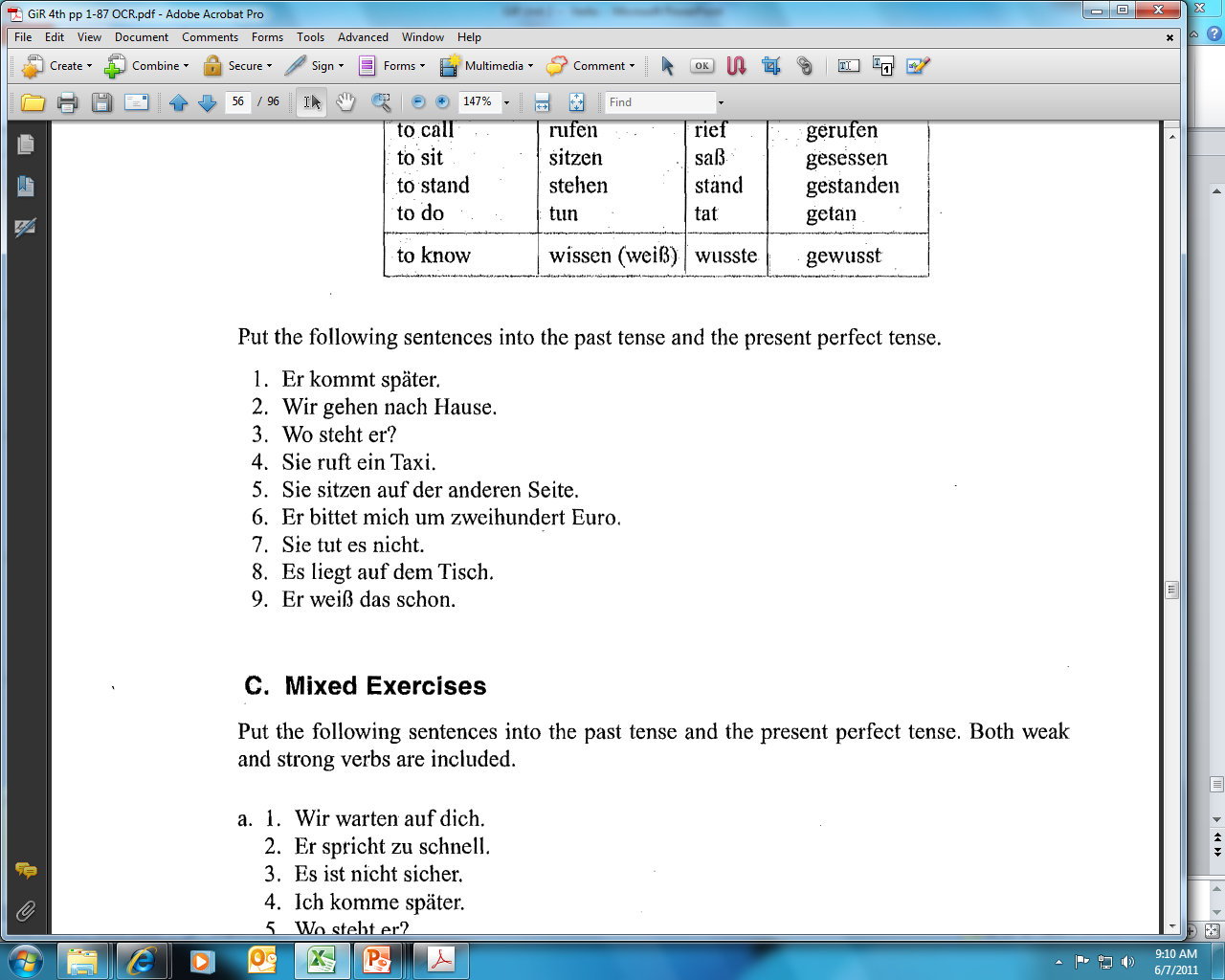 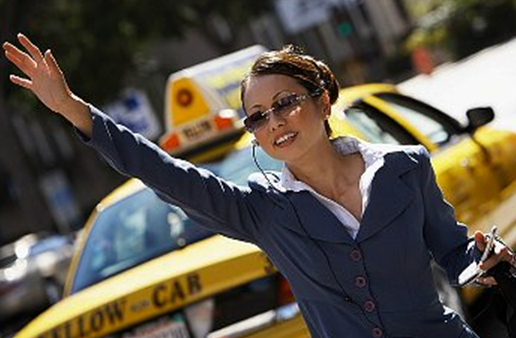 48
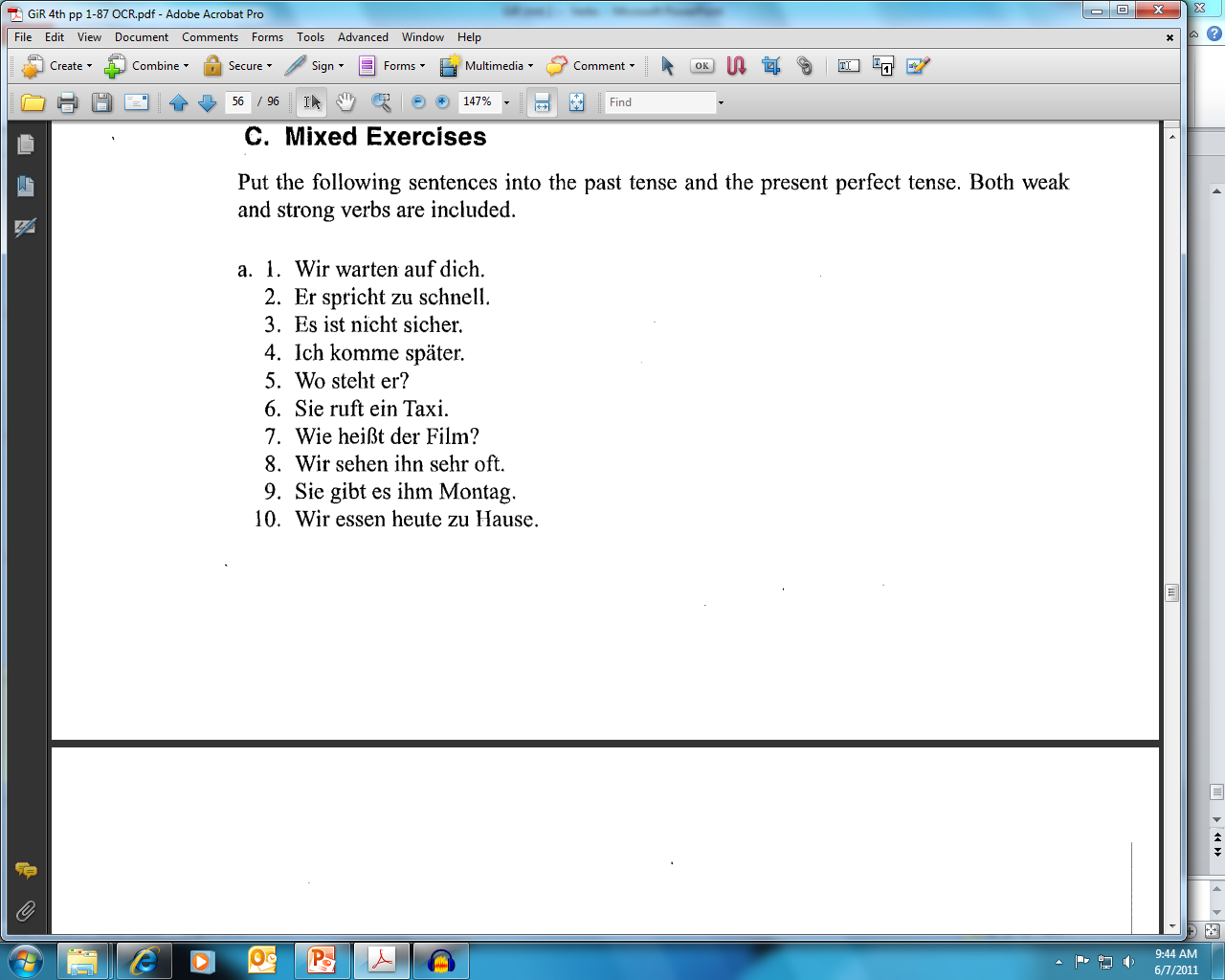 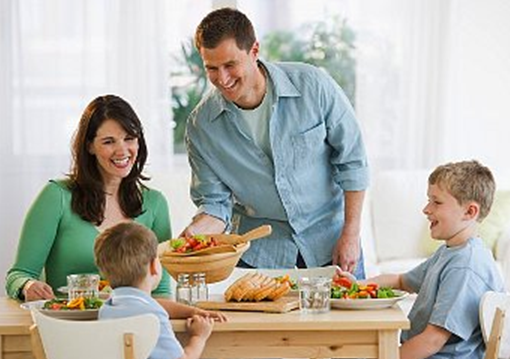 48
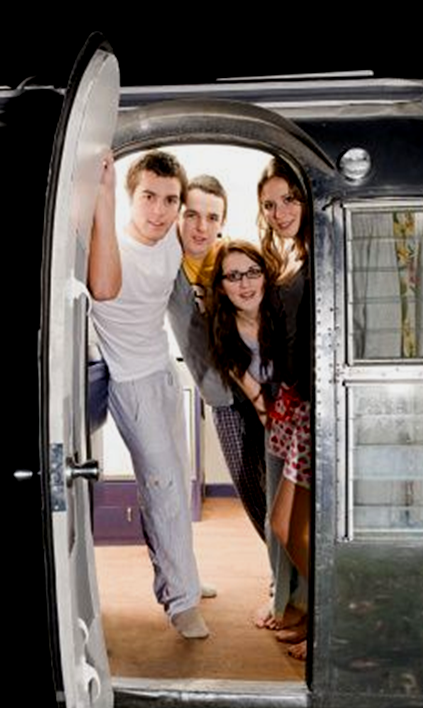 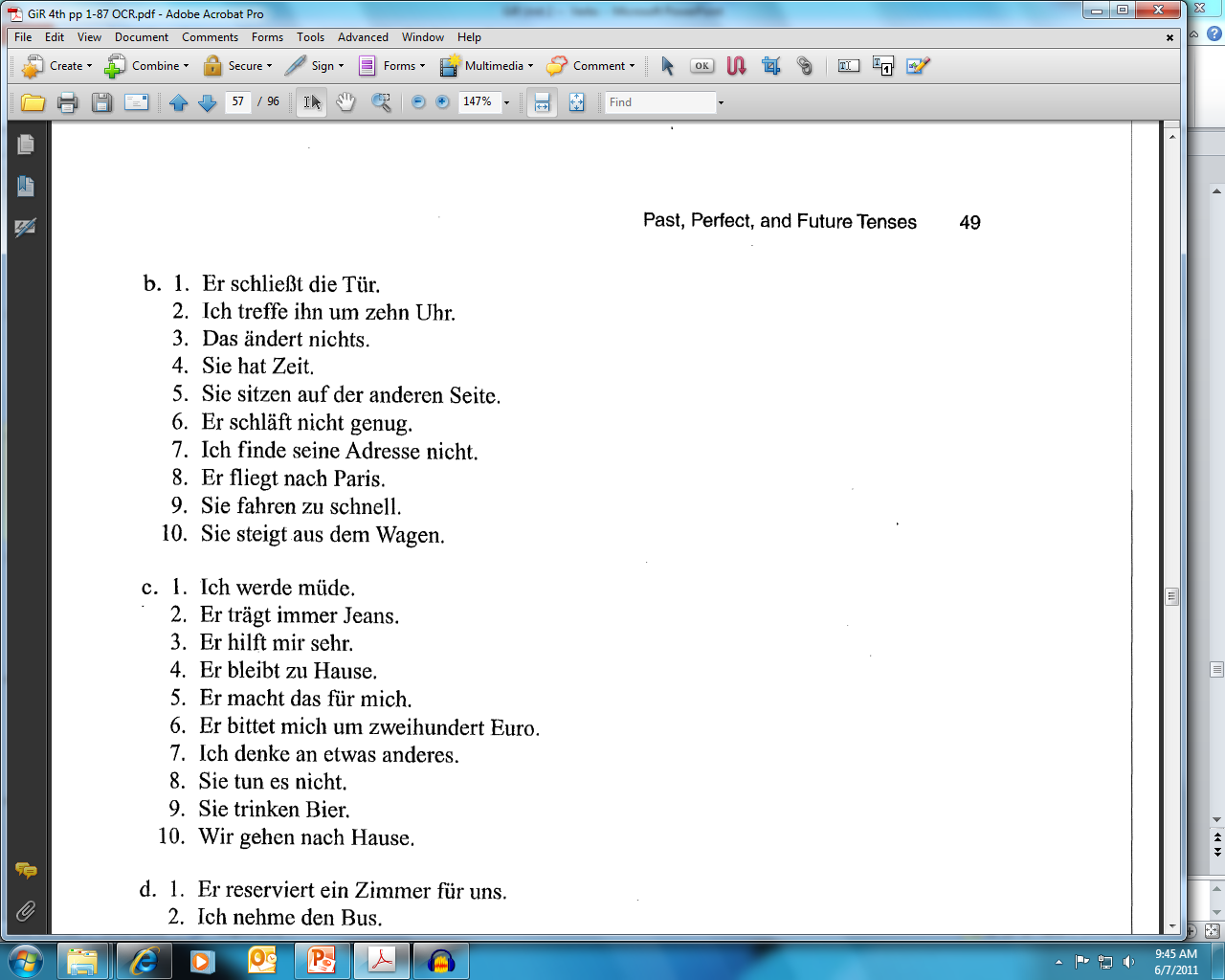 49
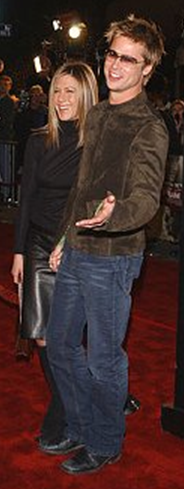 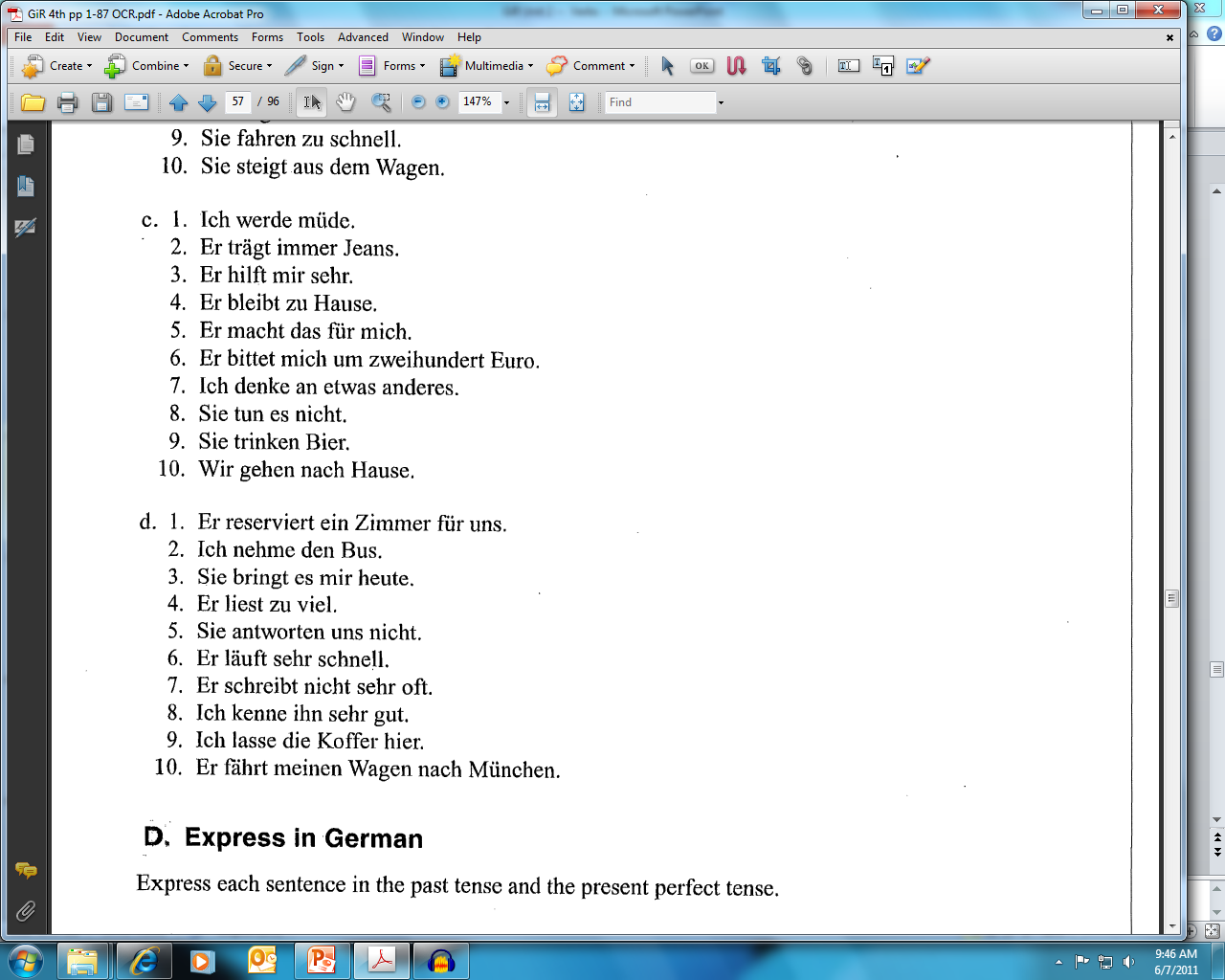 49
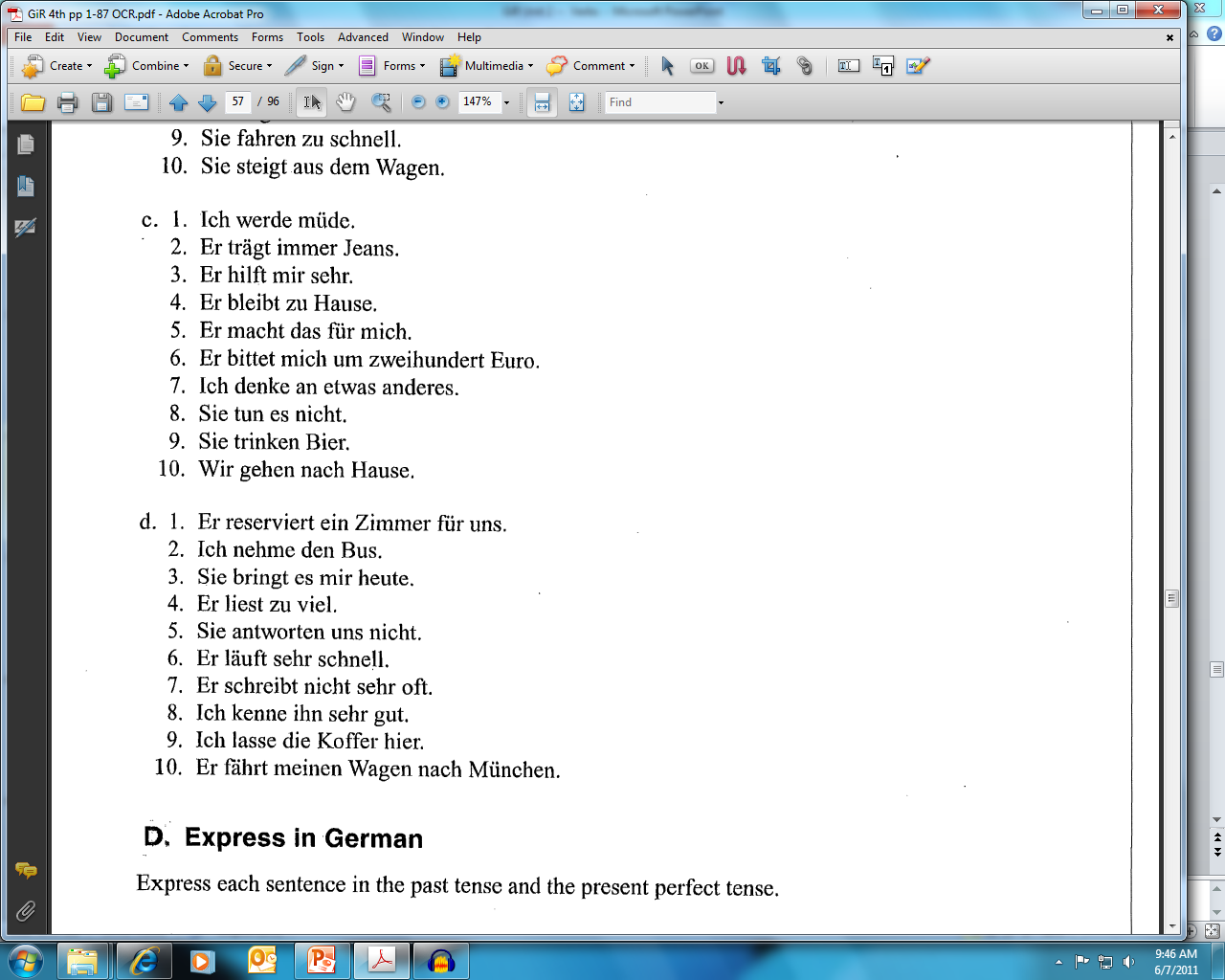 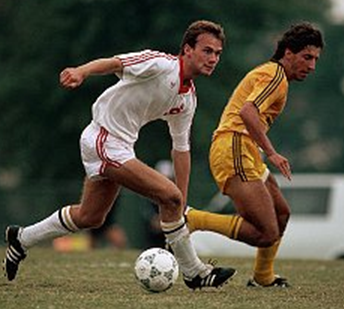 49
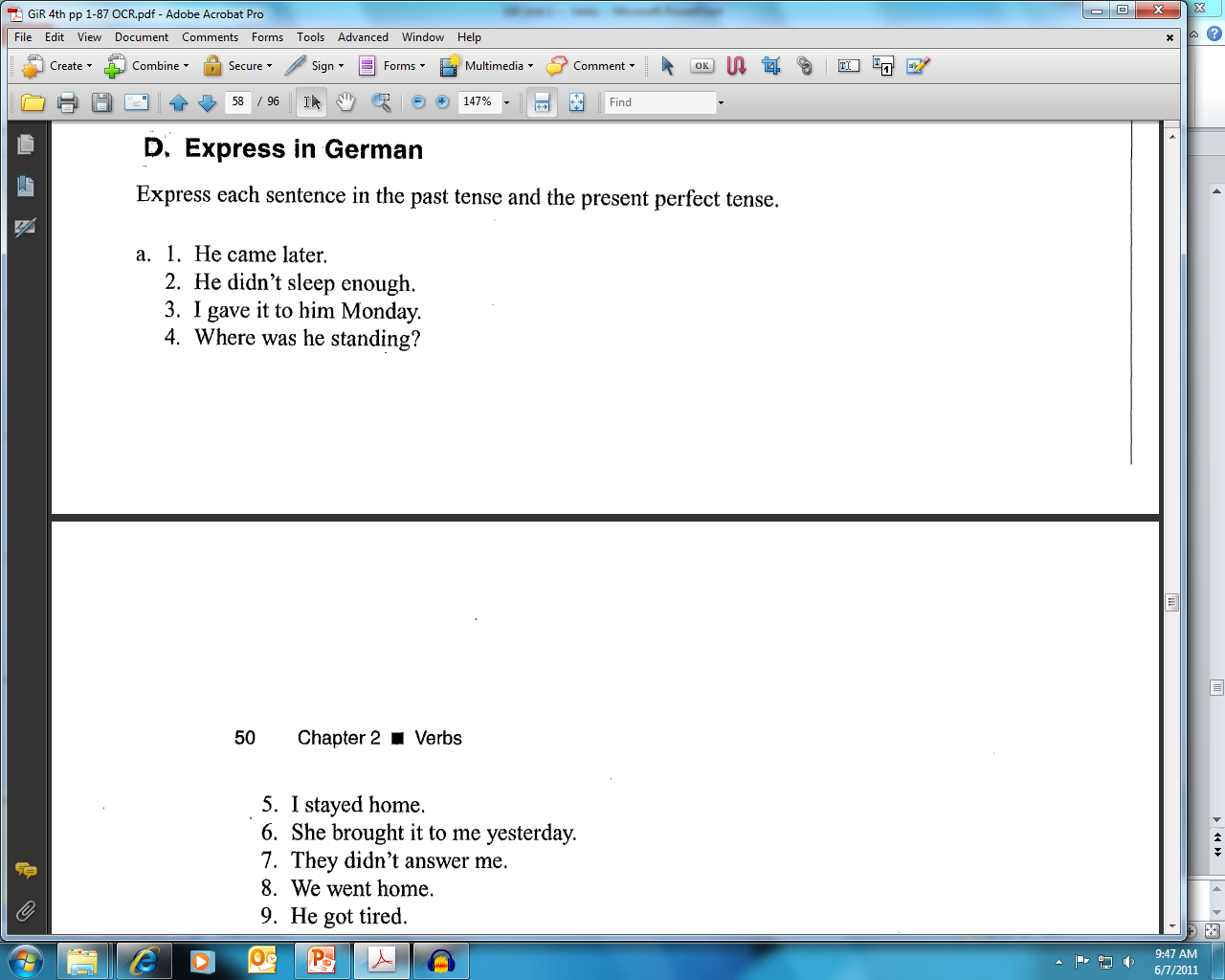 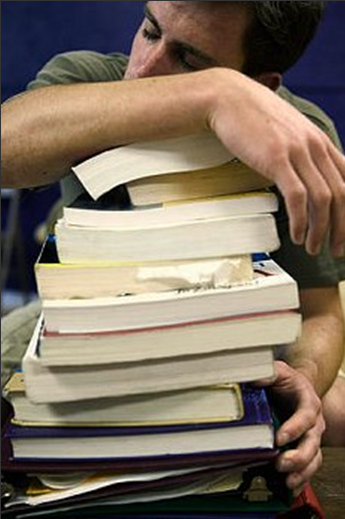 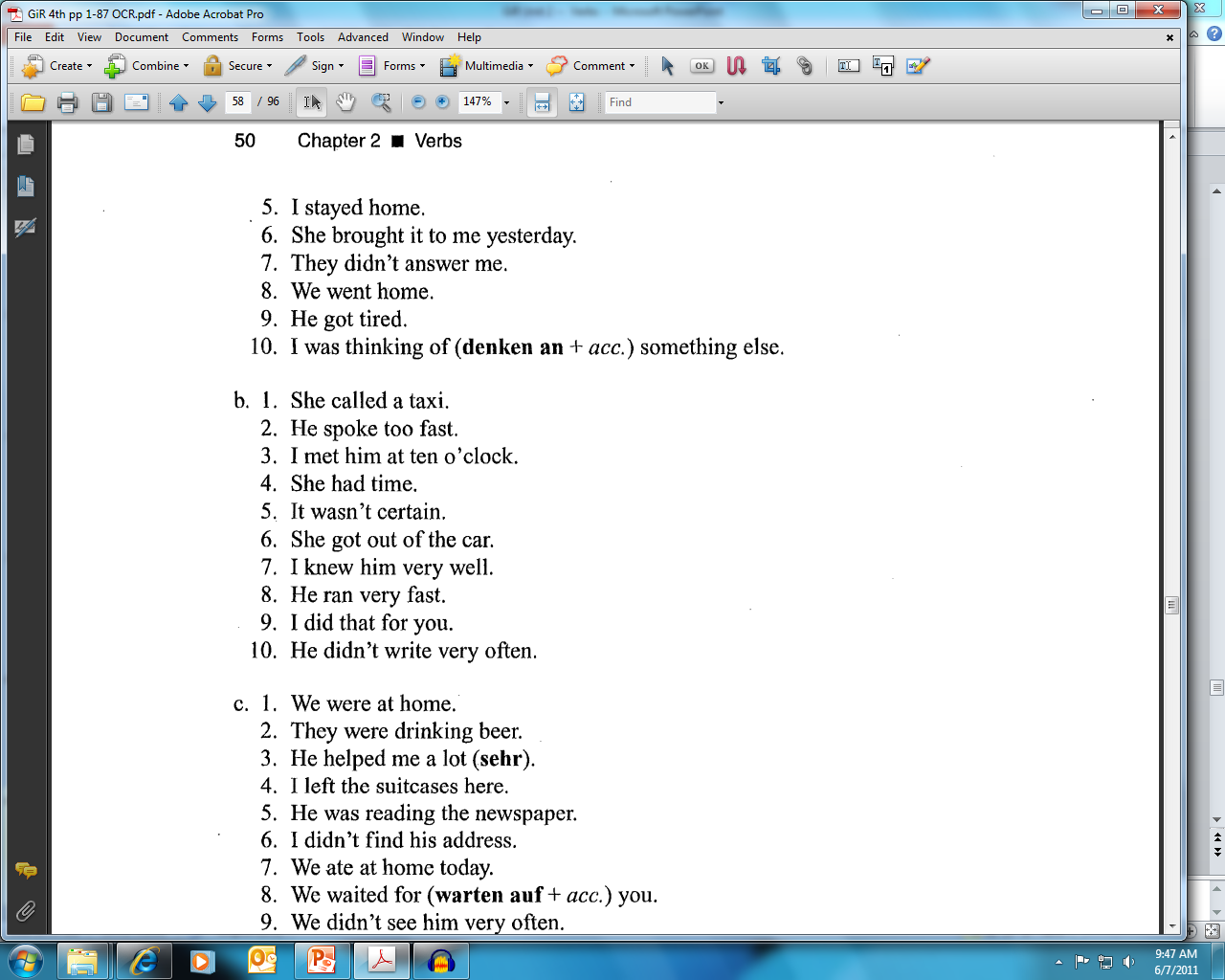 49
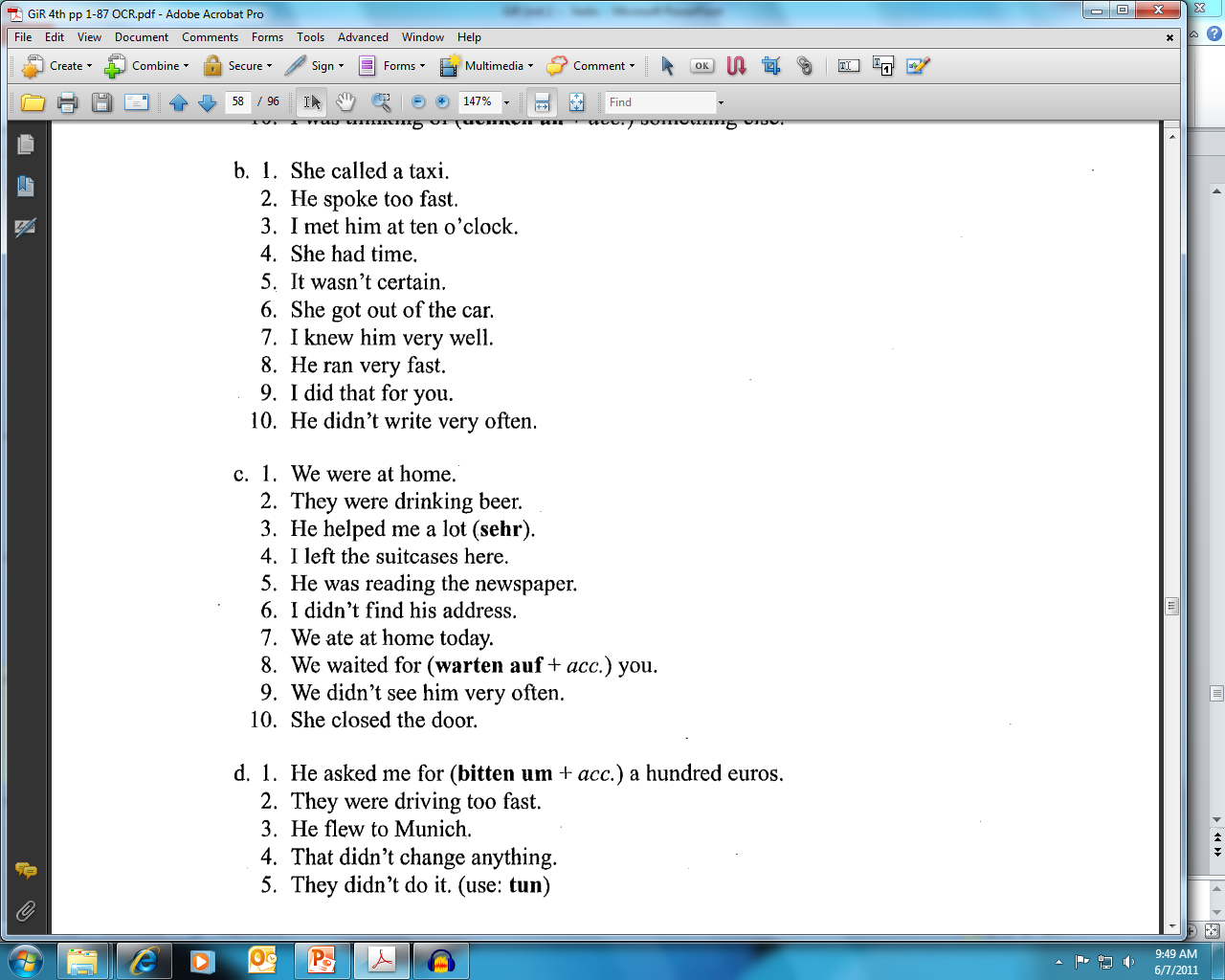 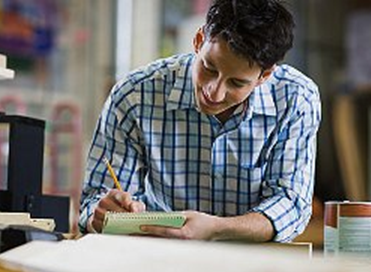 50
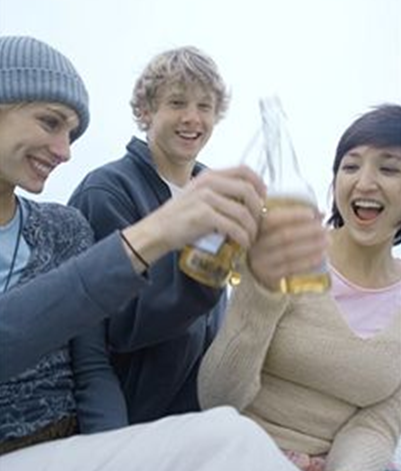 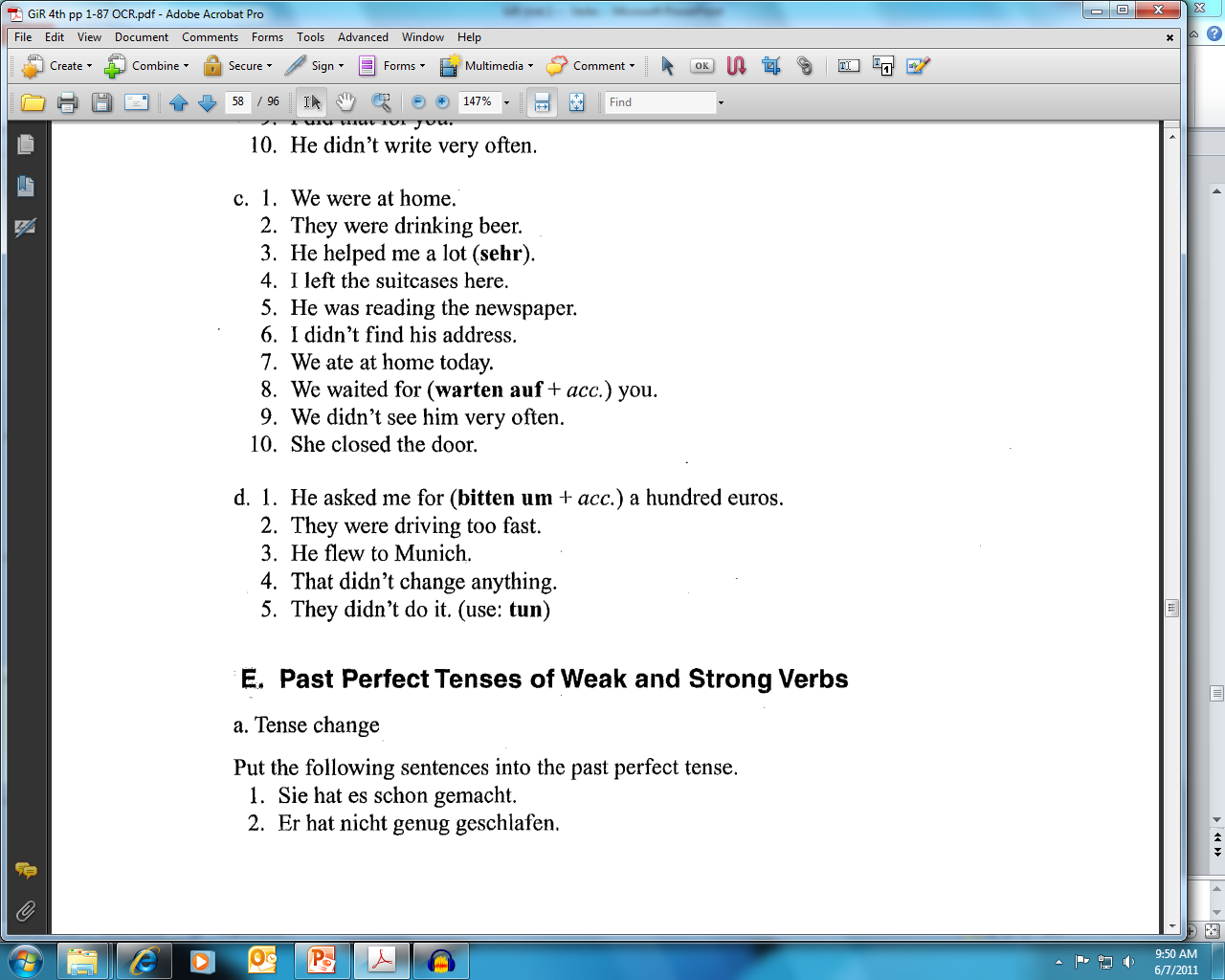 50
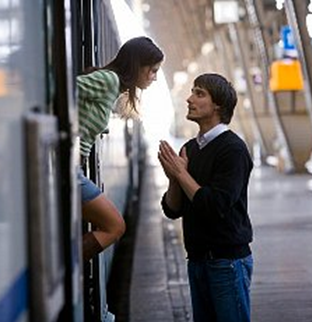 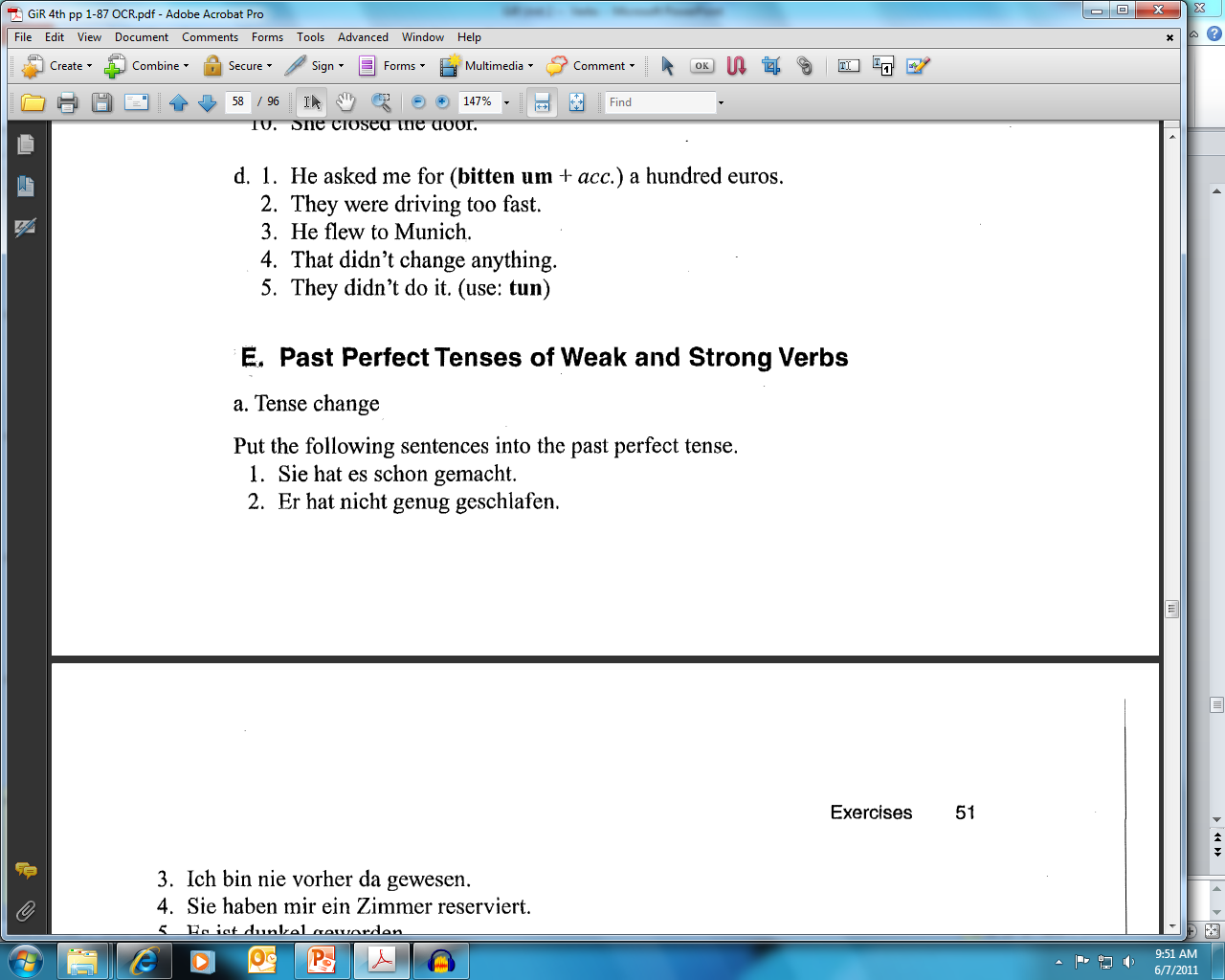 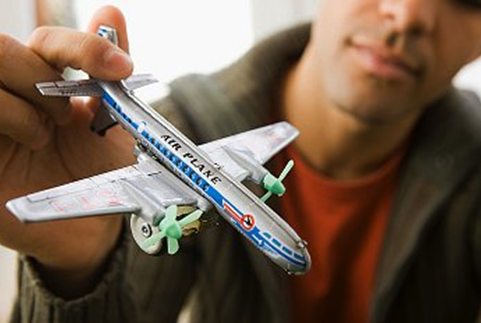 50
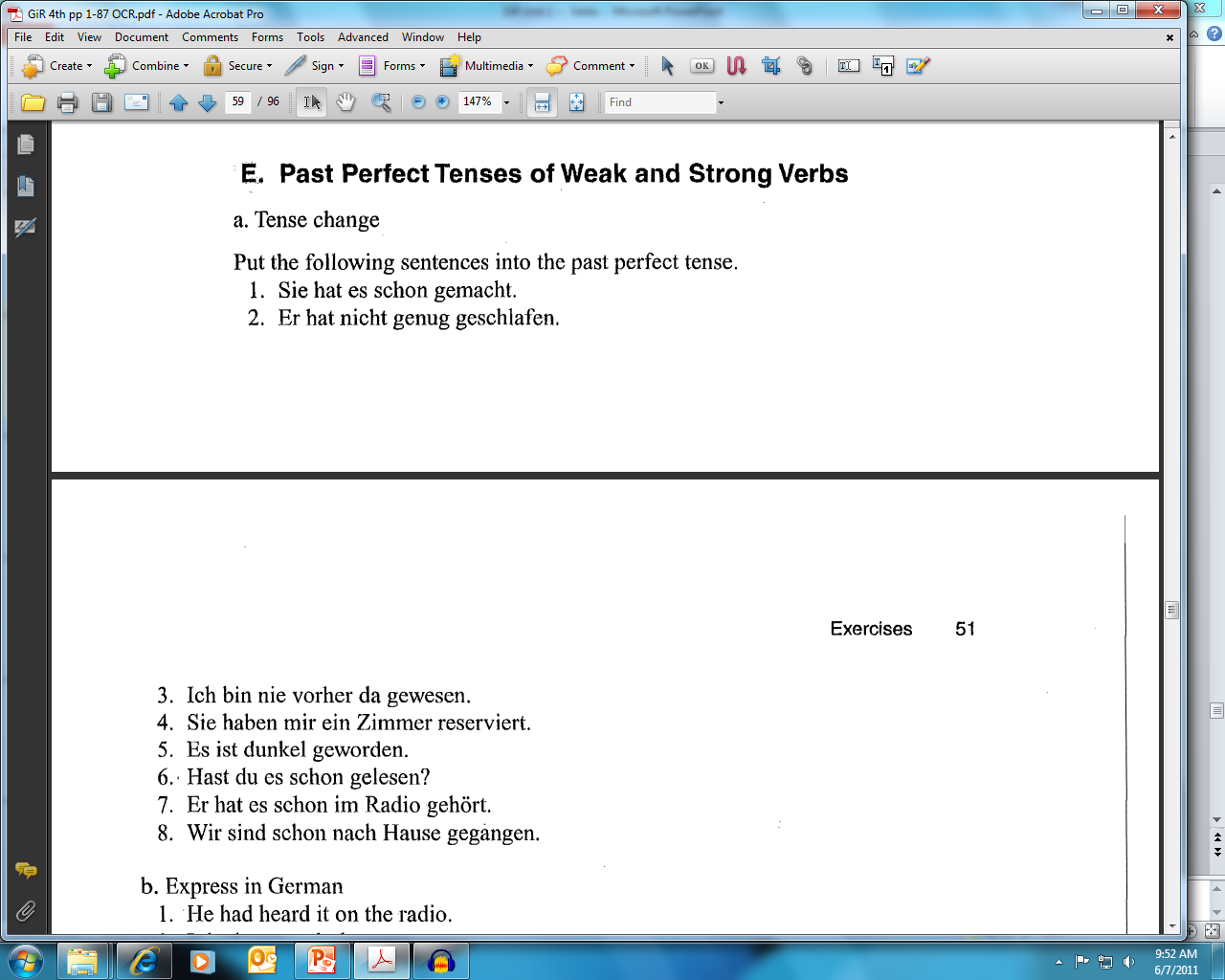 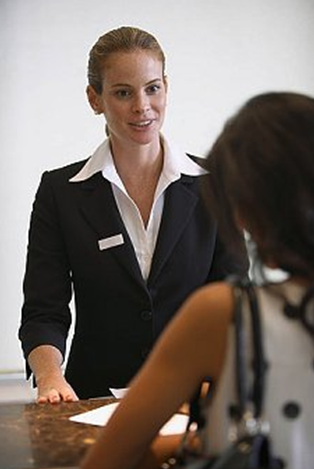 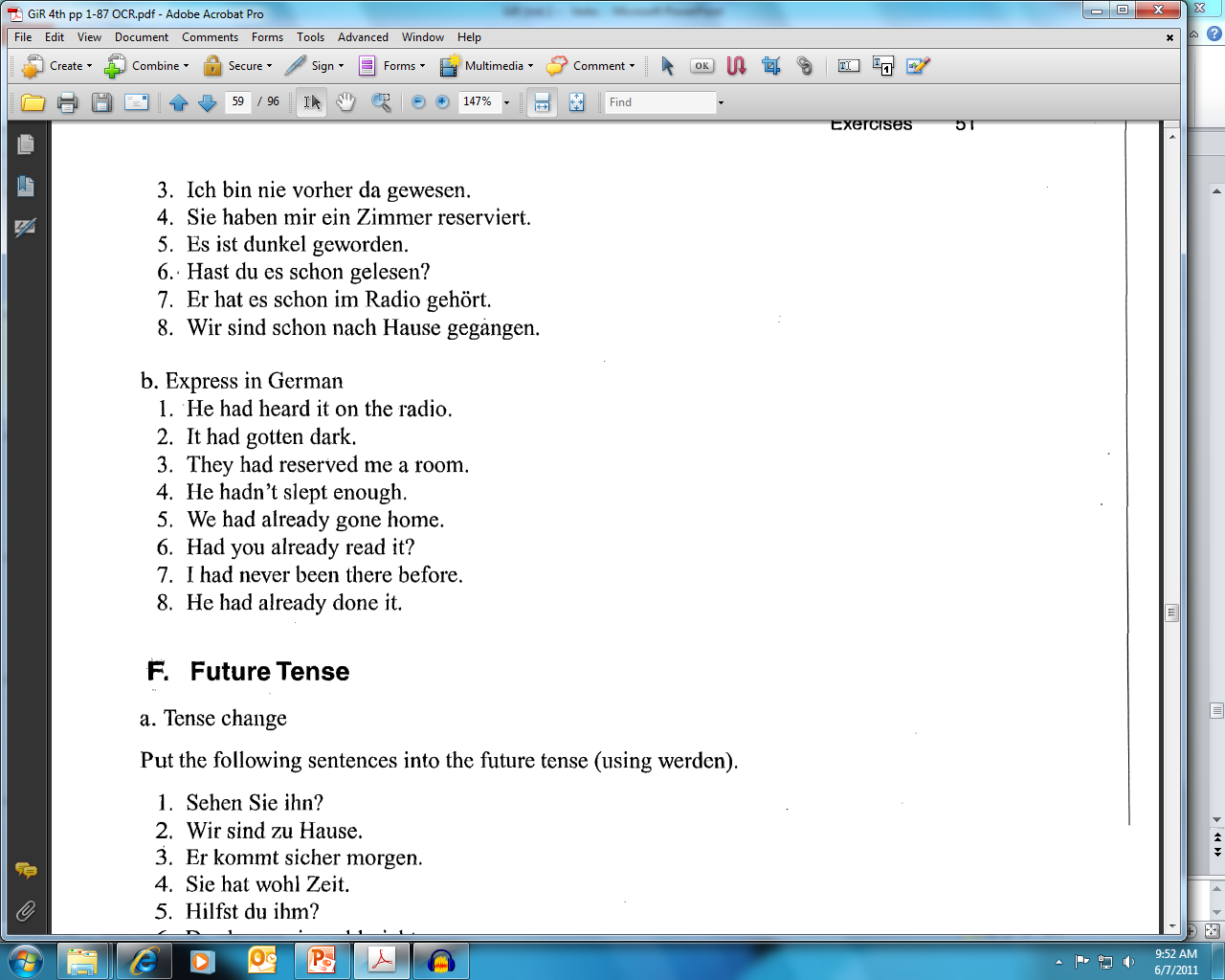 51
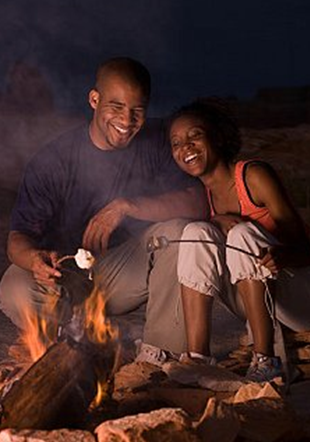 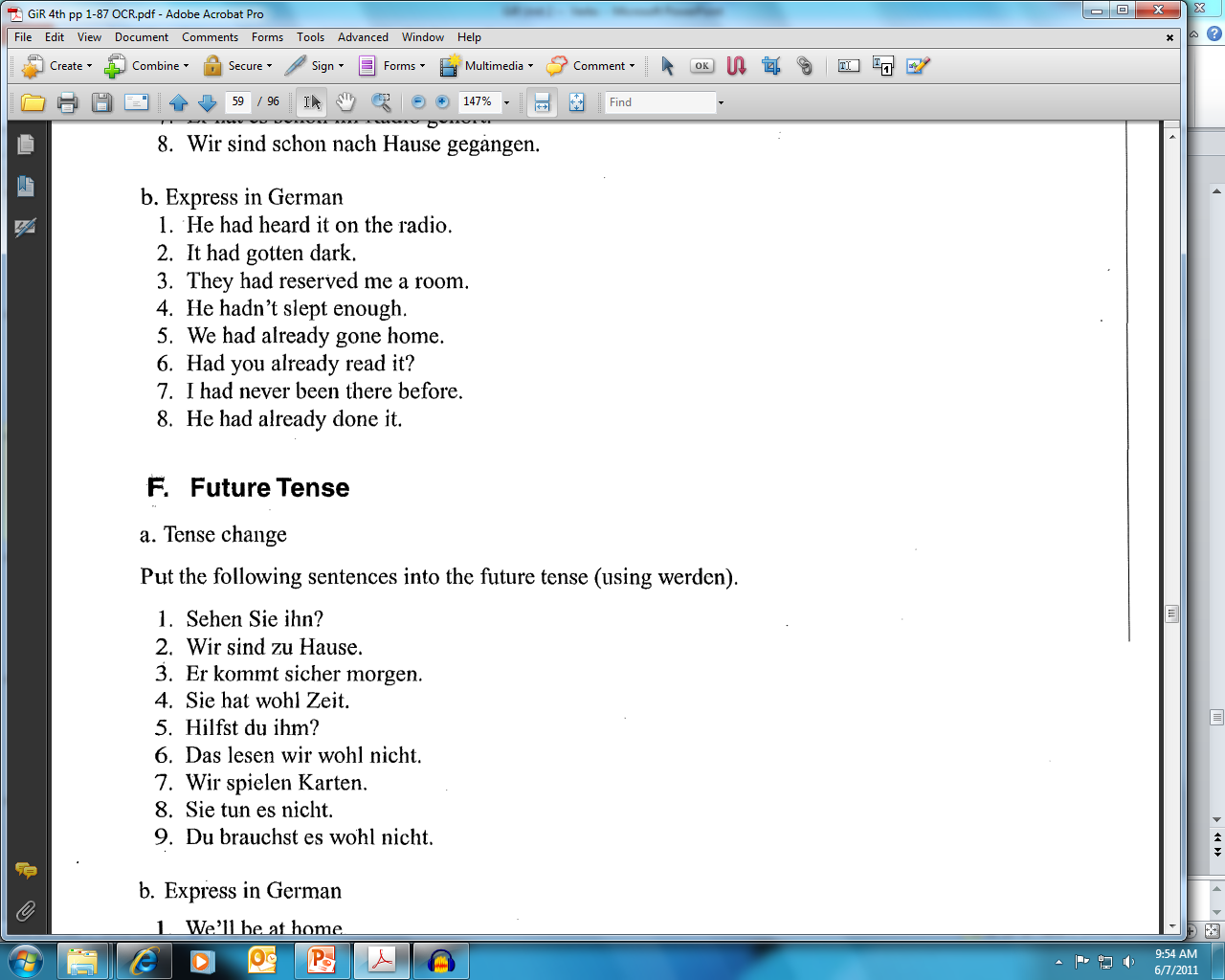 51
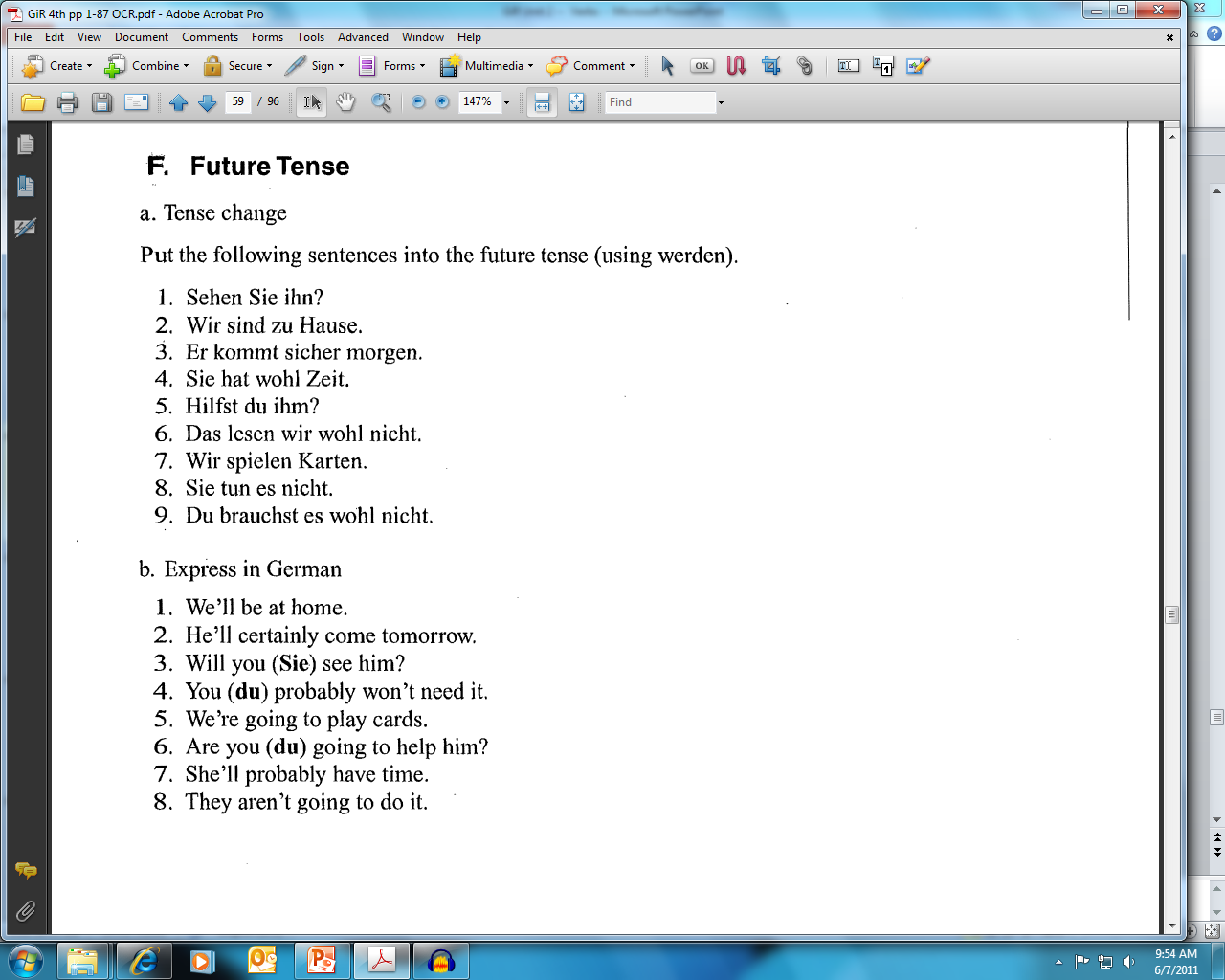 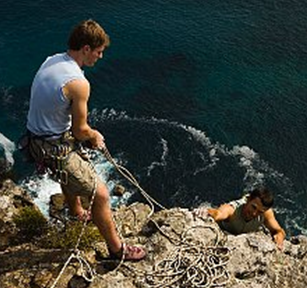 51
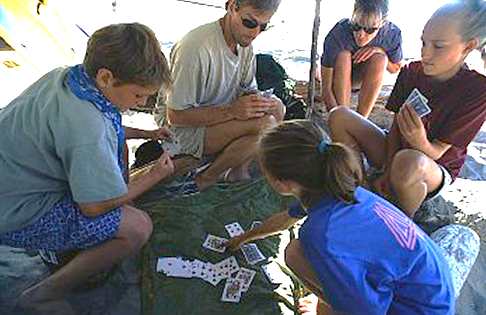 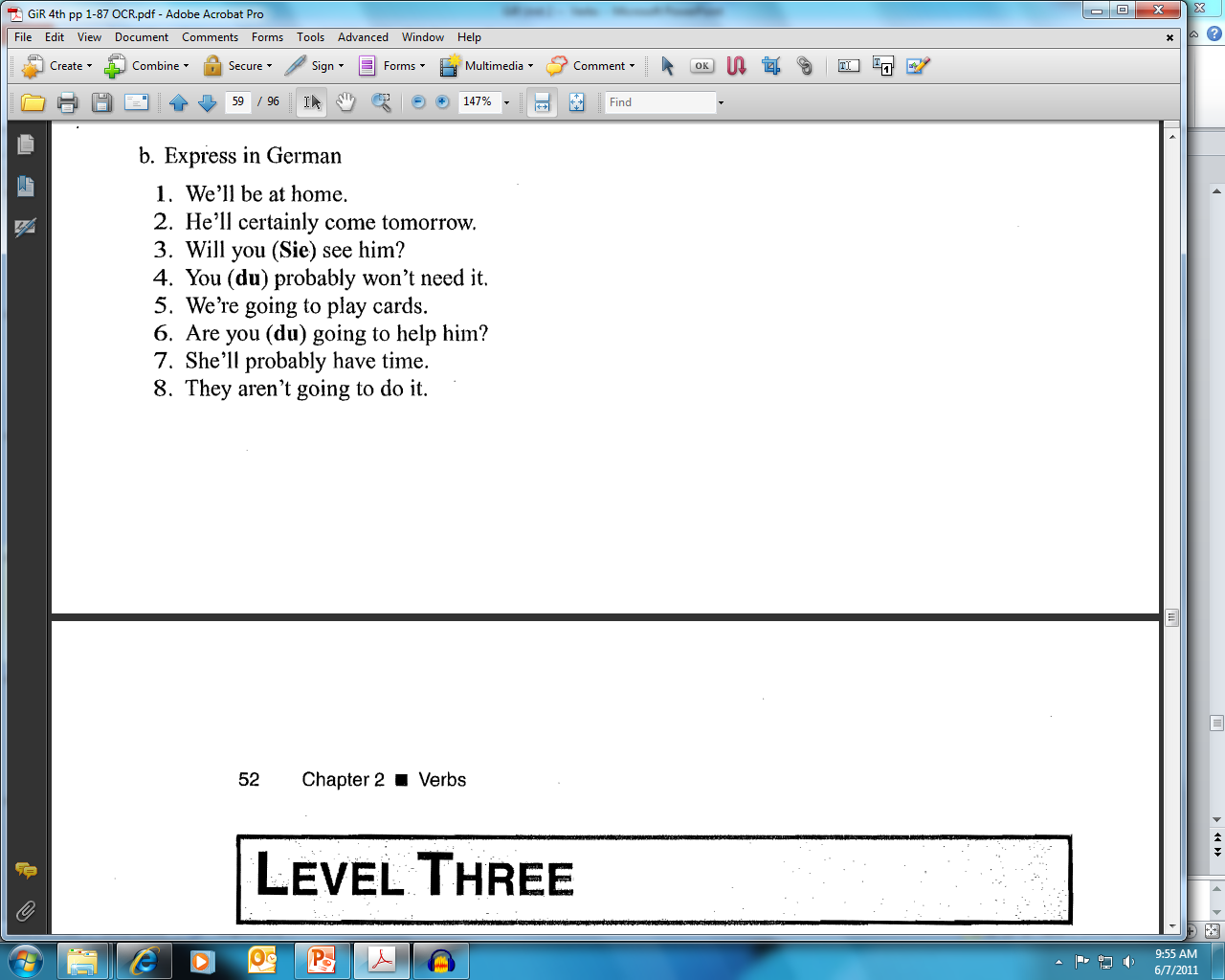 51
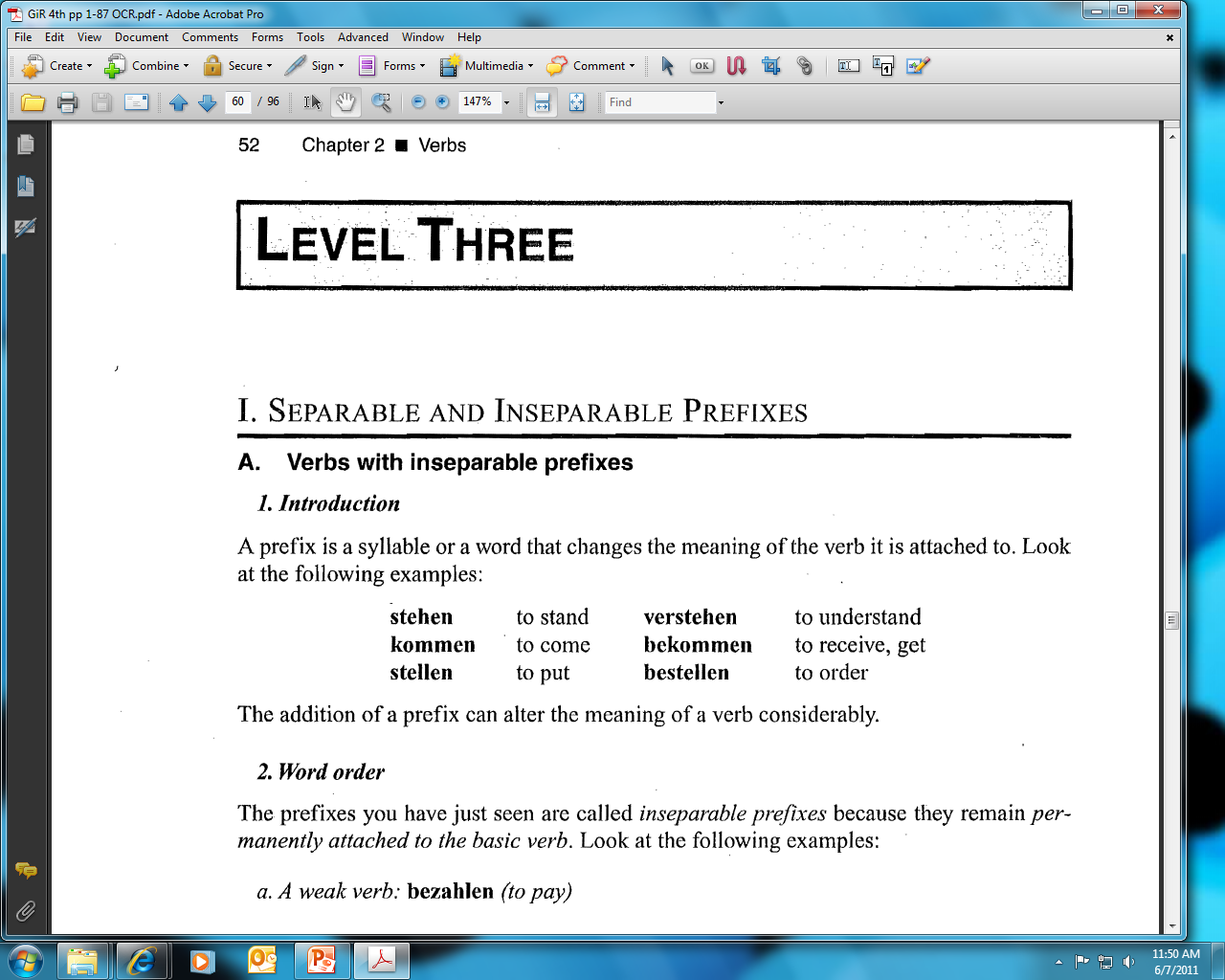 52
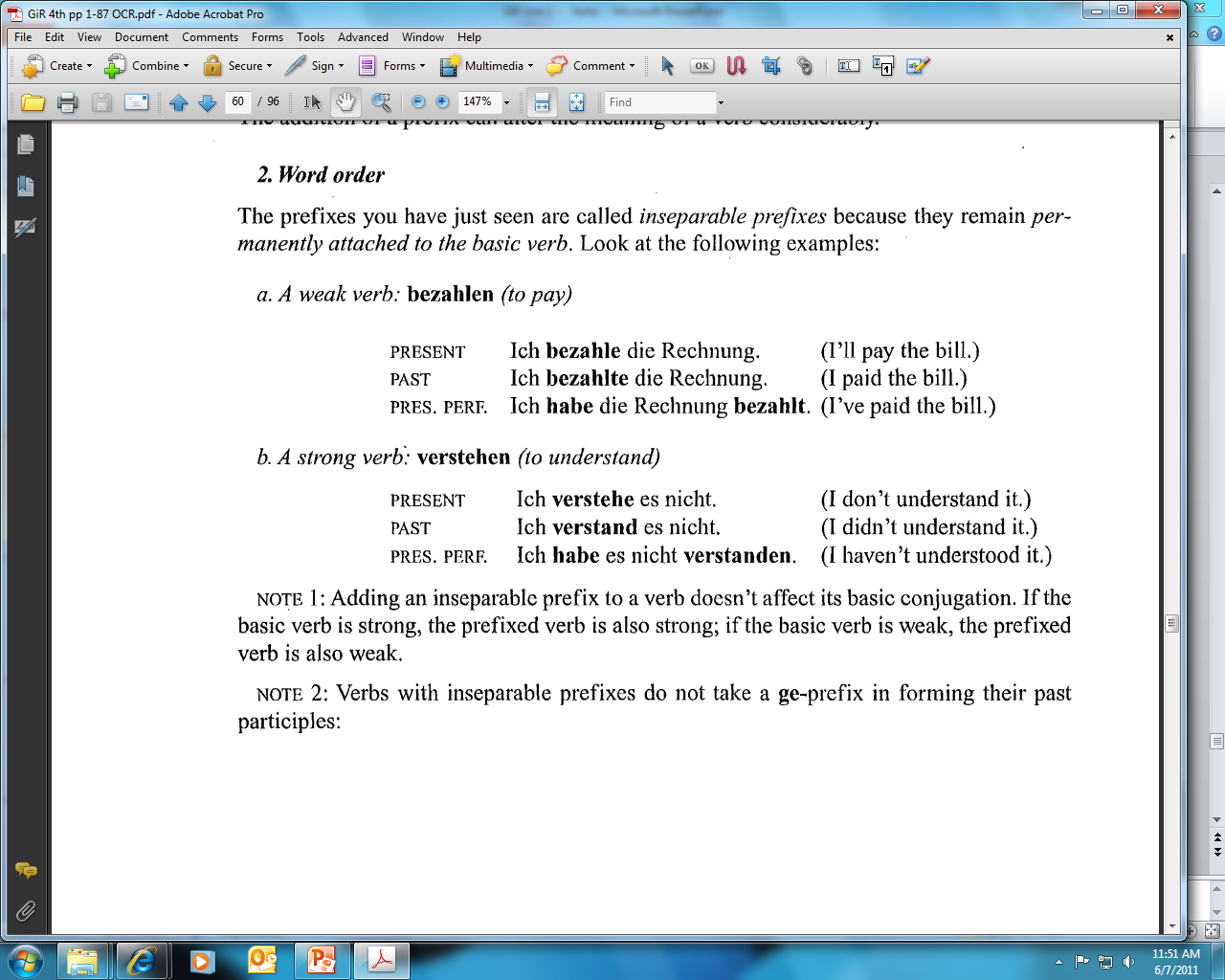 52
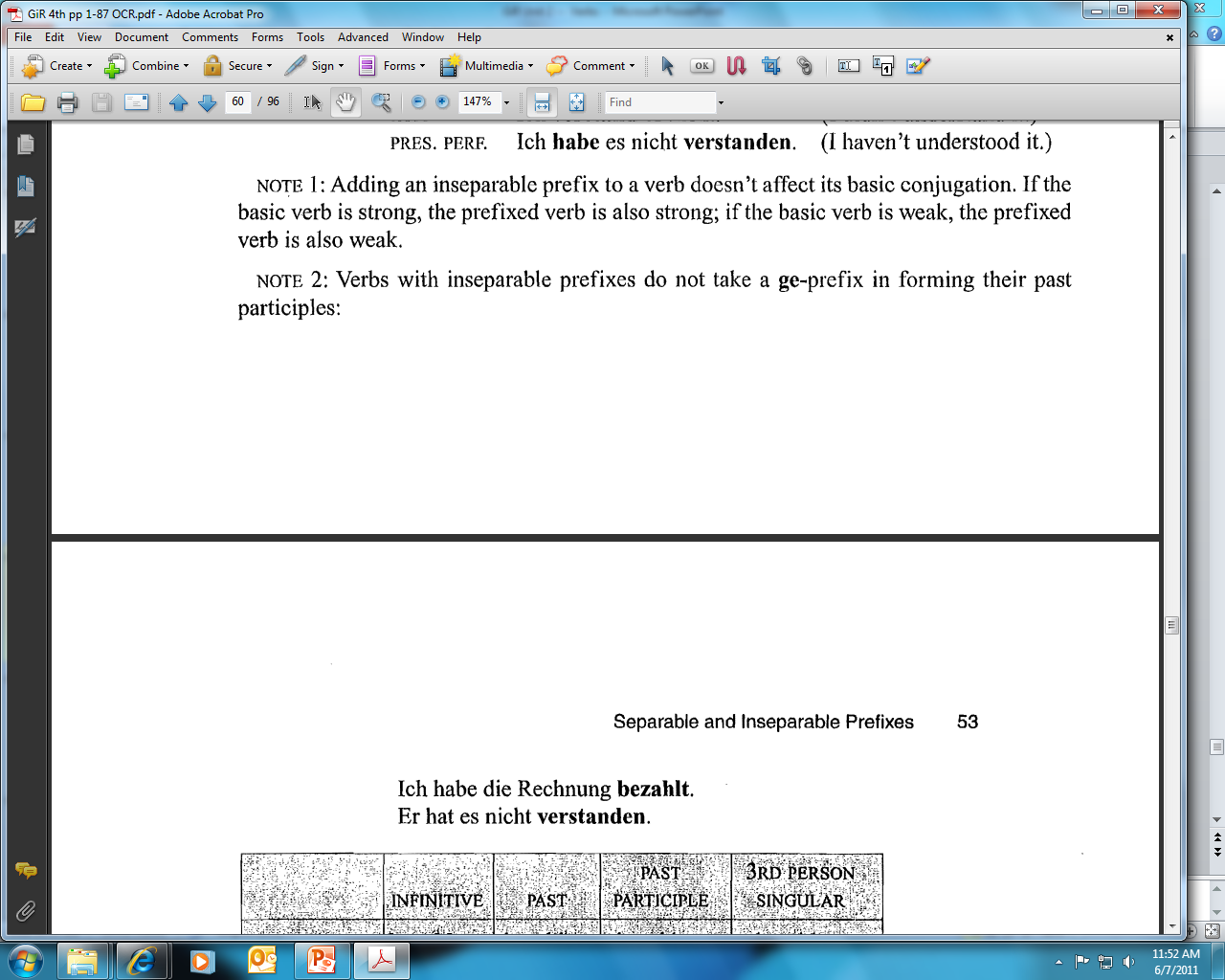 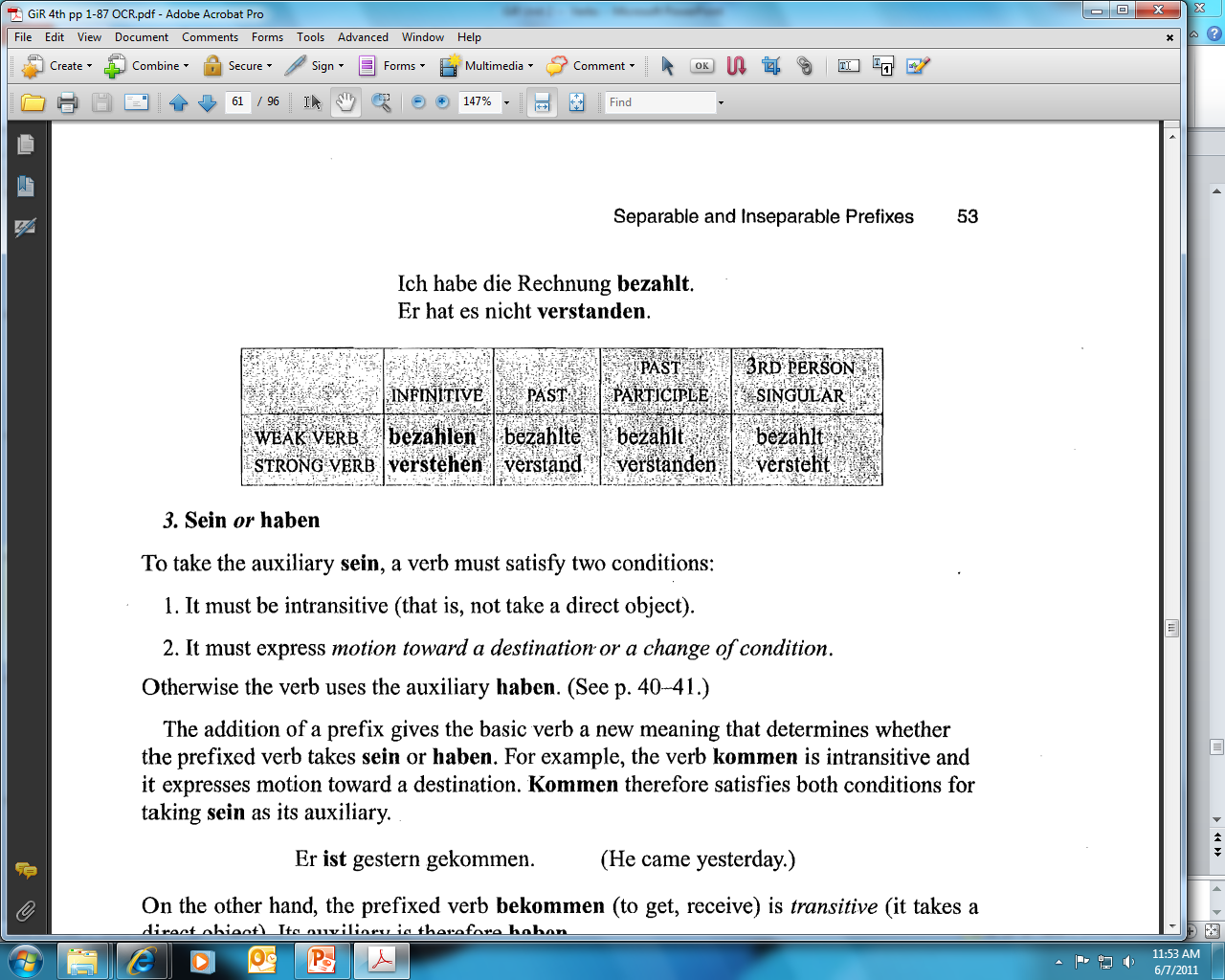 53
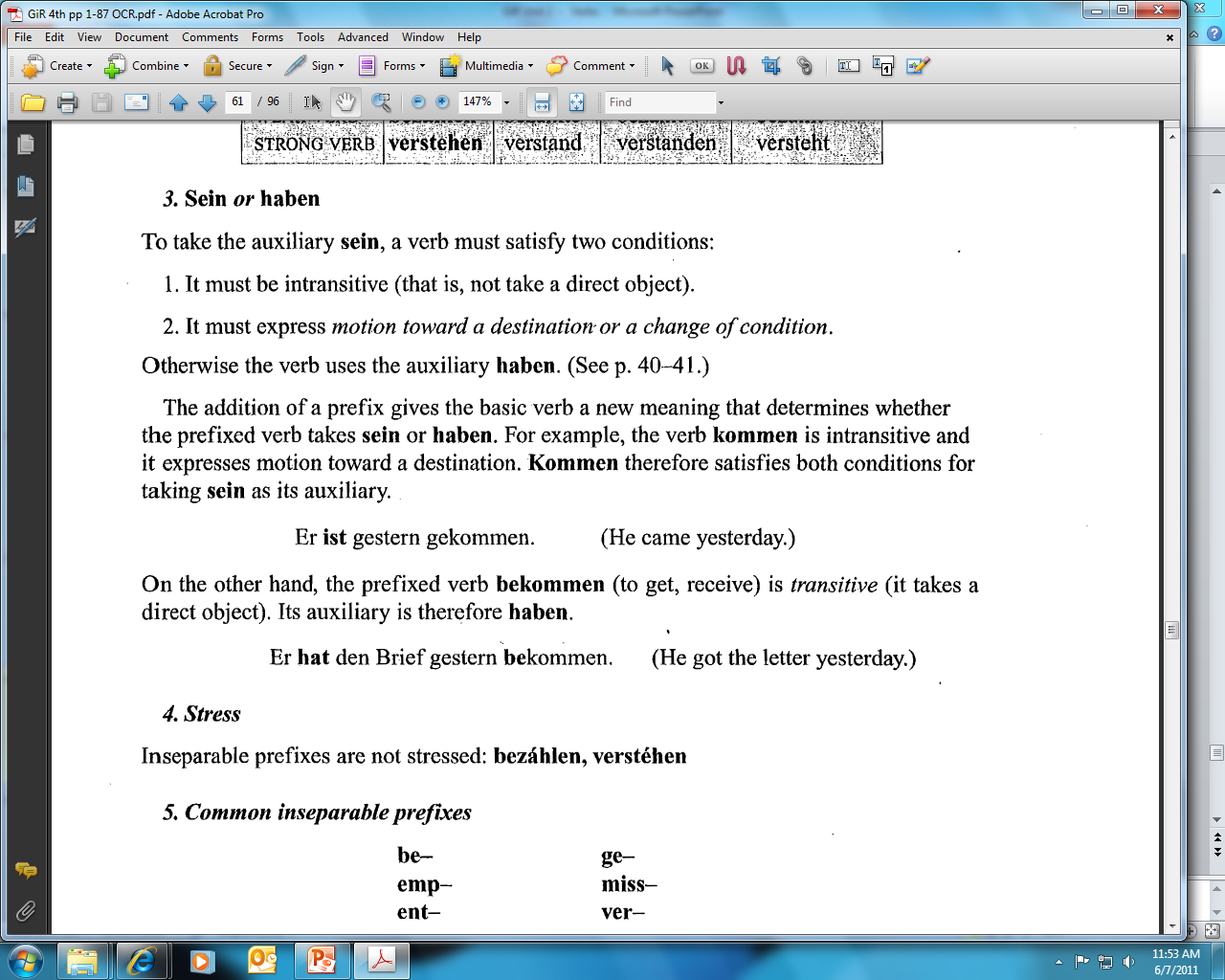 53
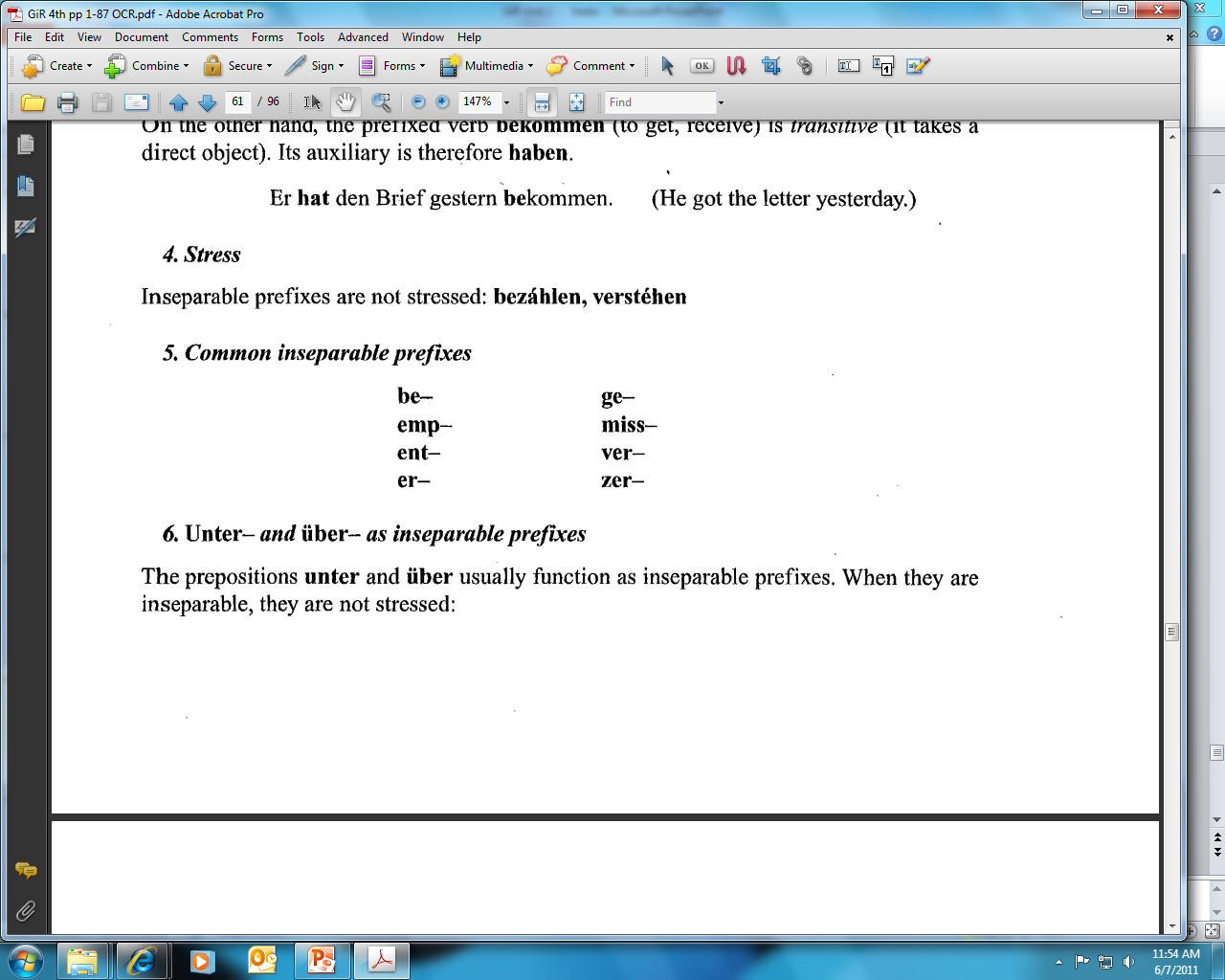 53
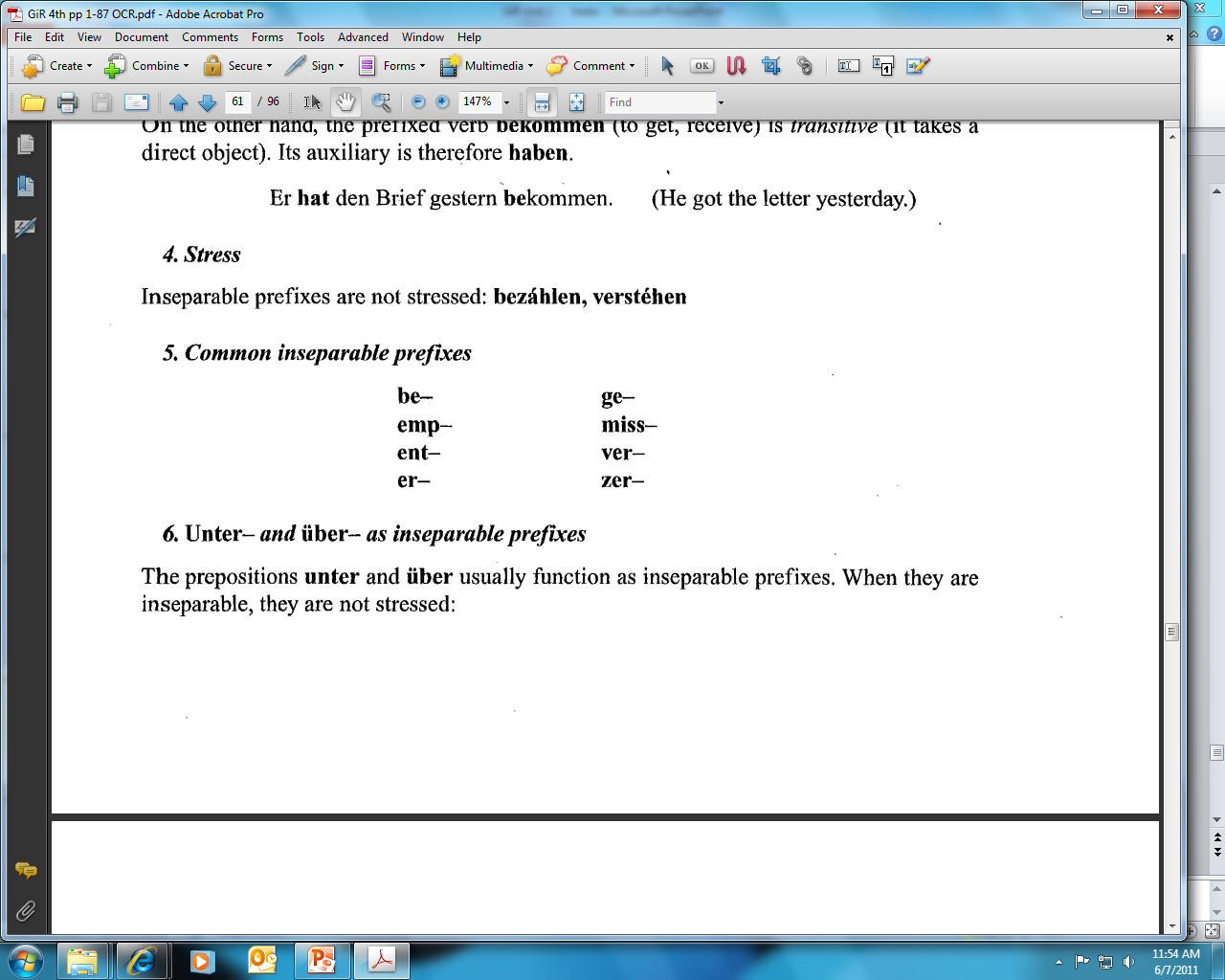 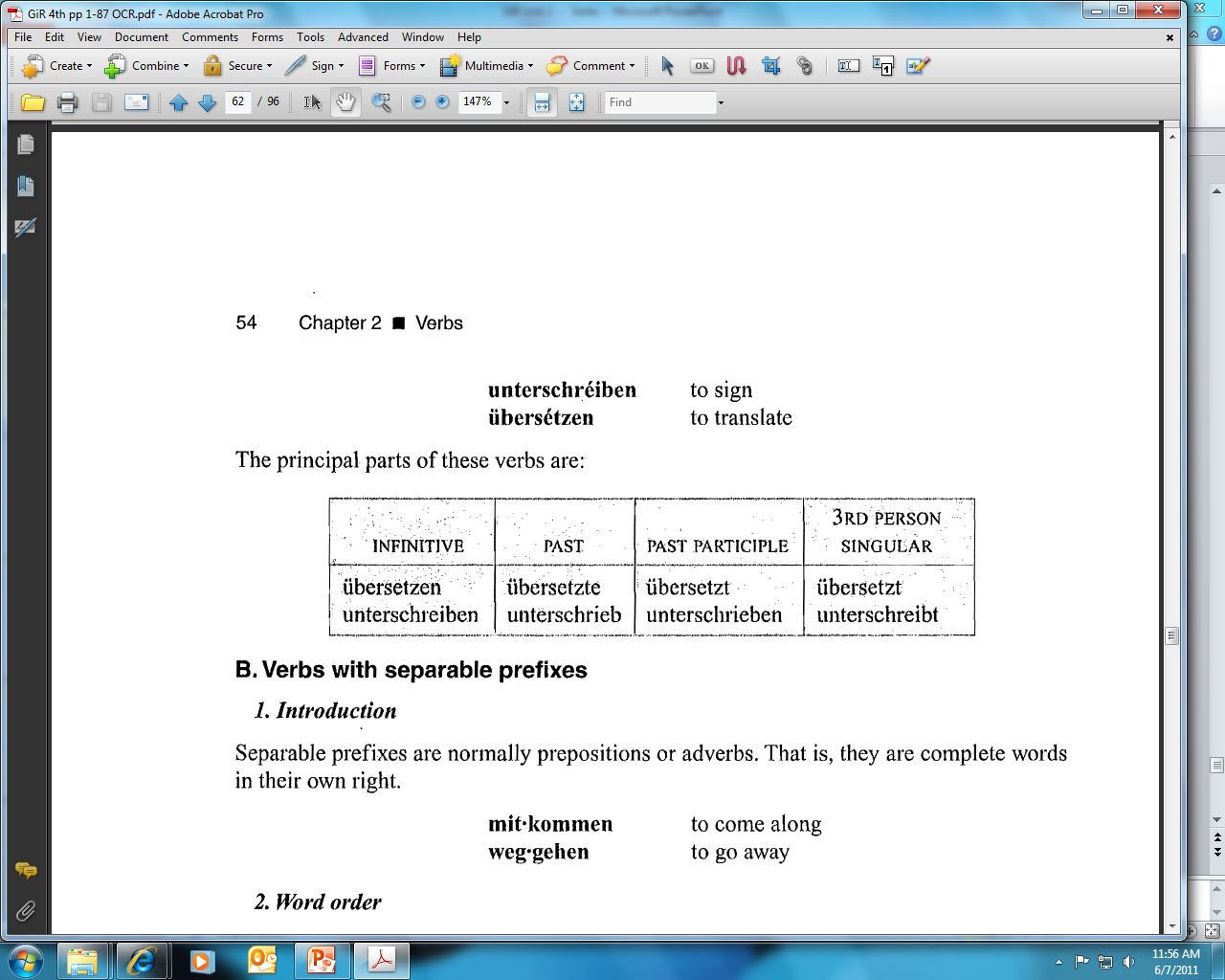 54
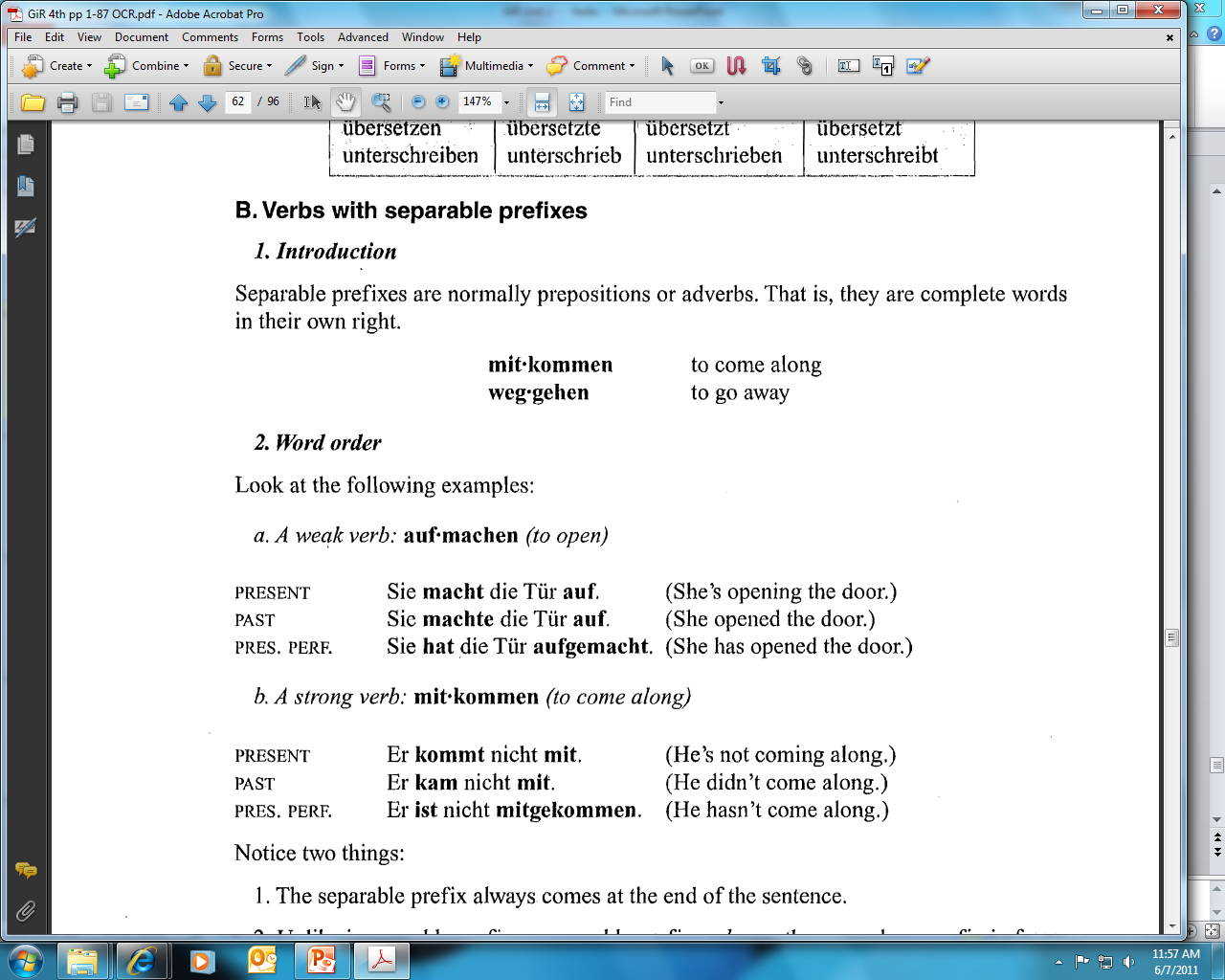 54
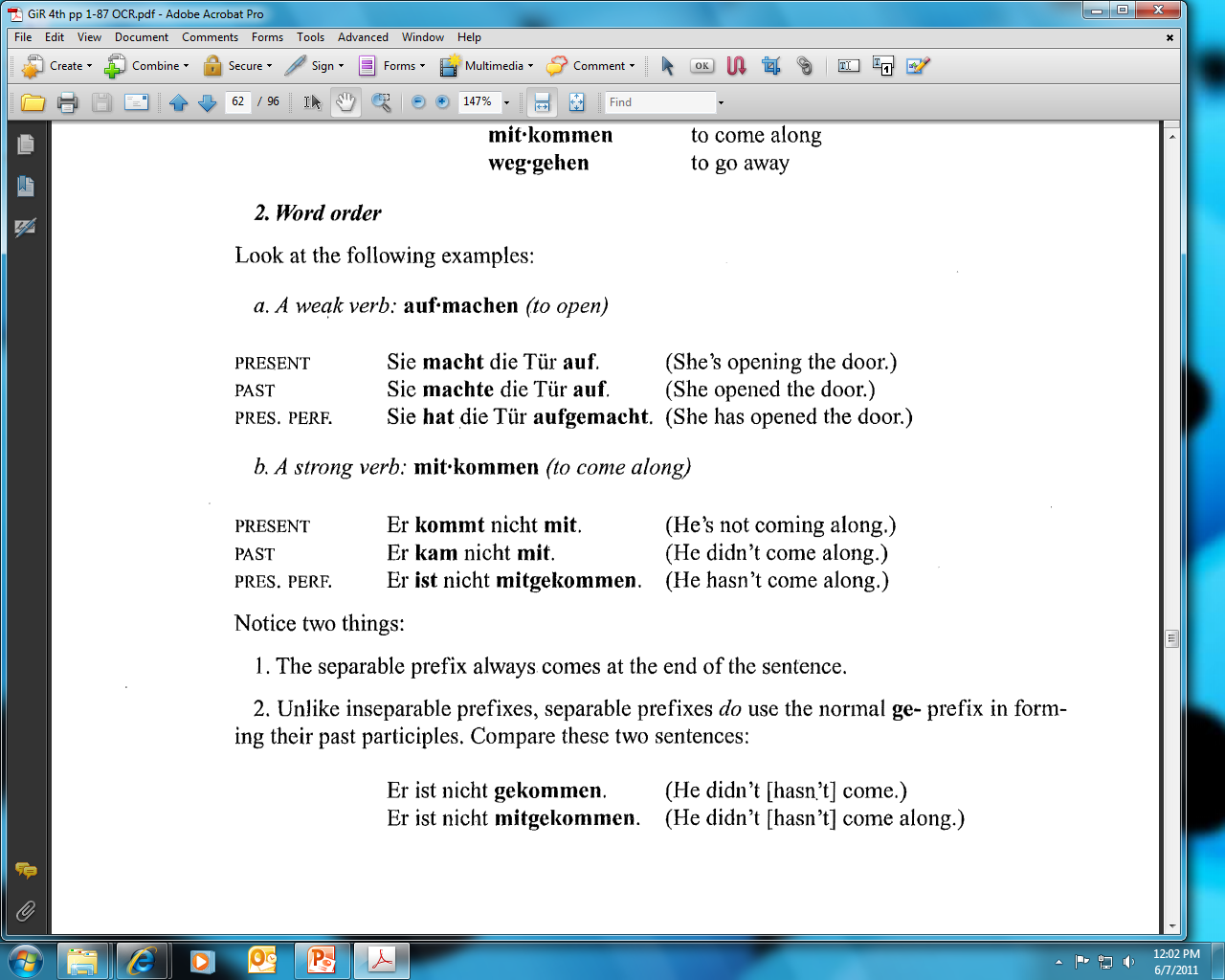 54
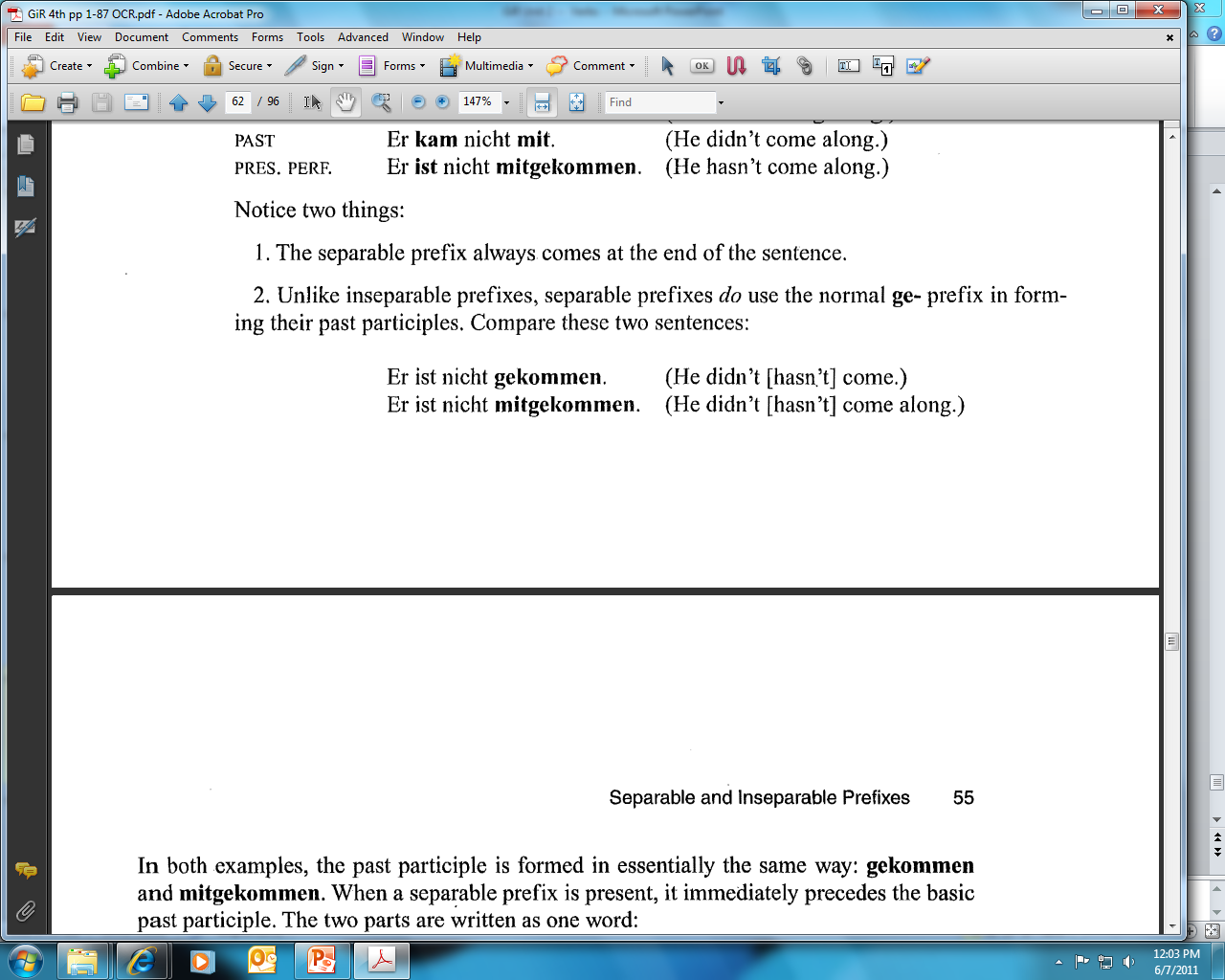 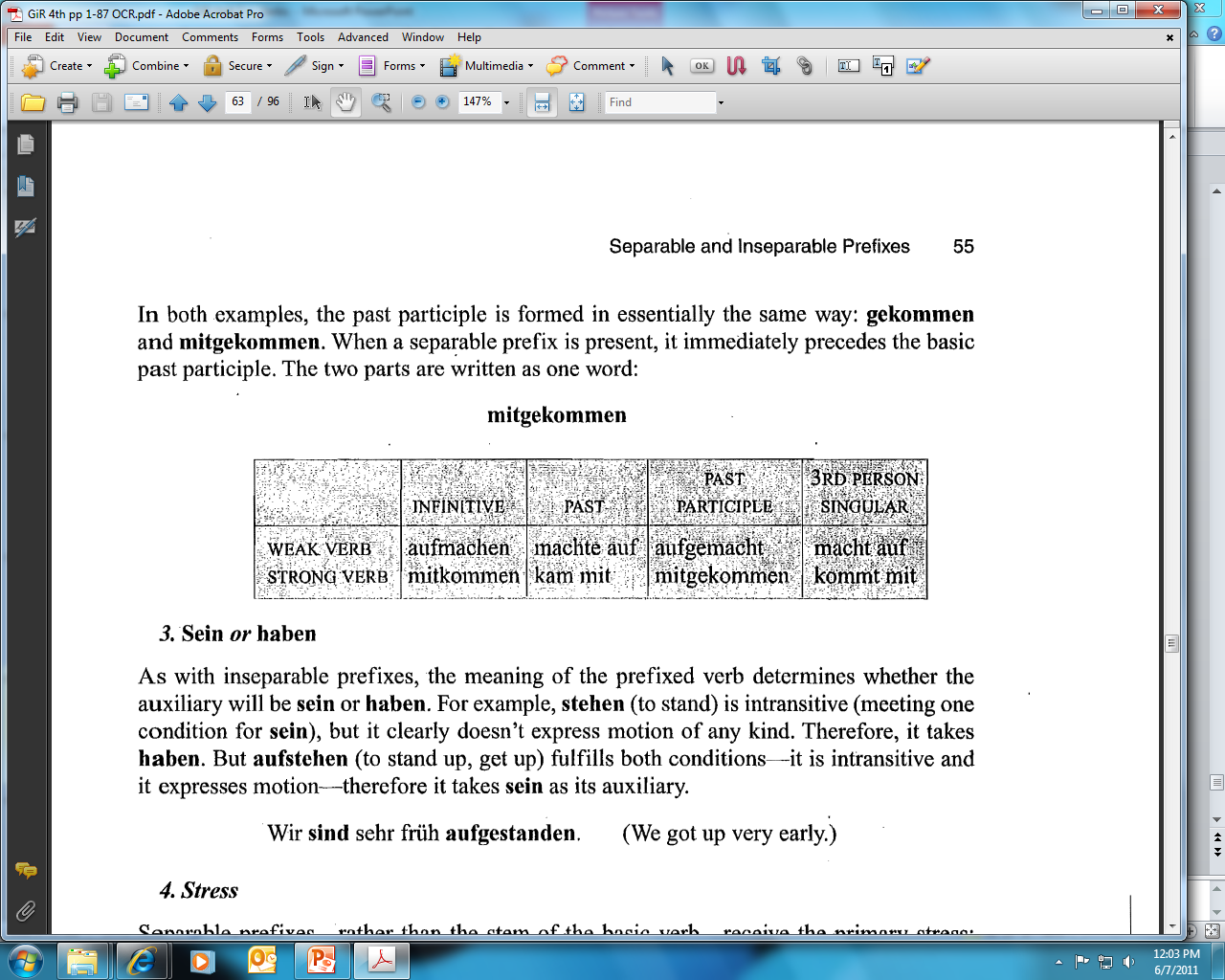 55
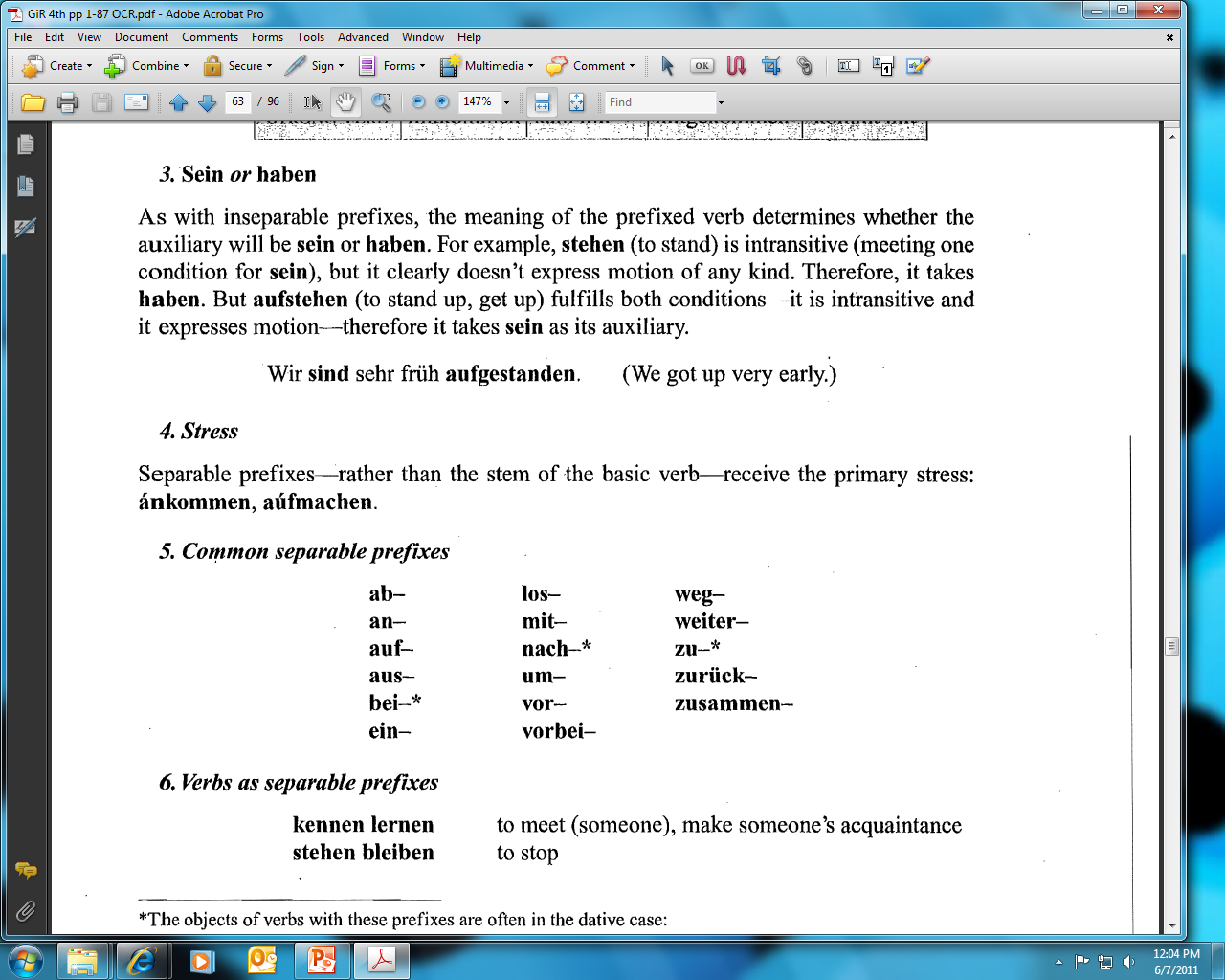 55
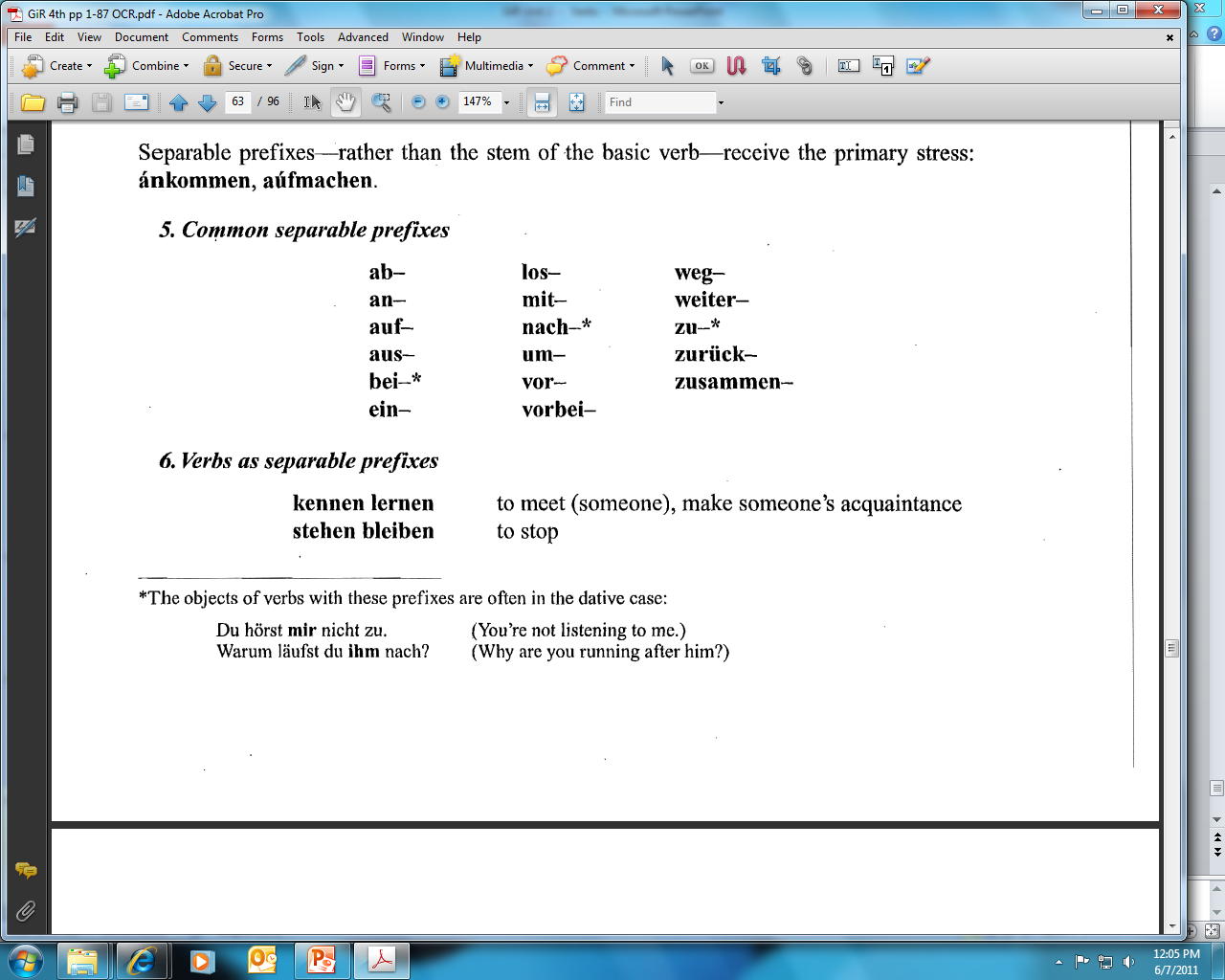 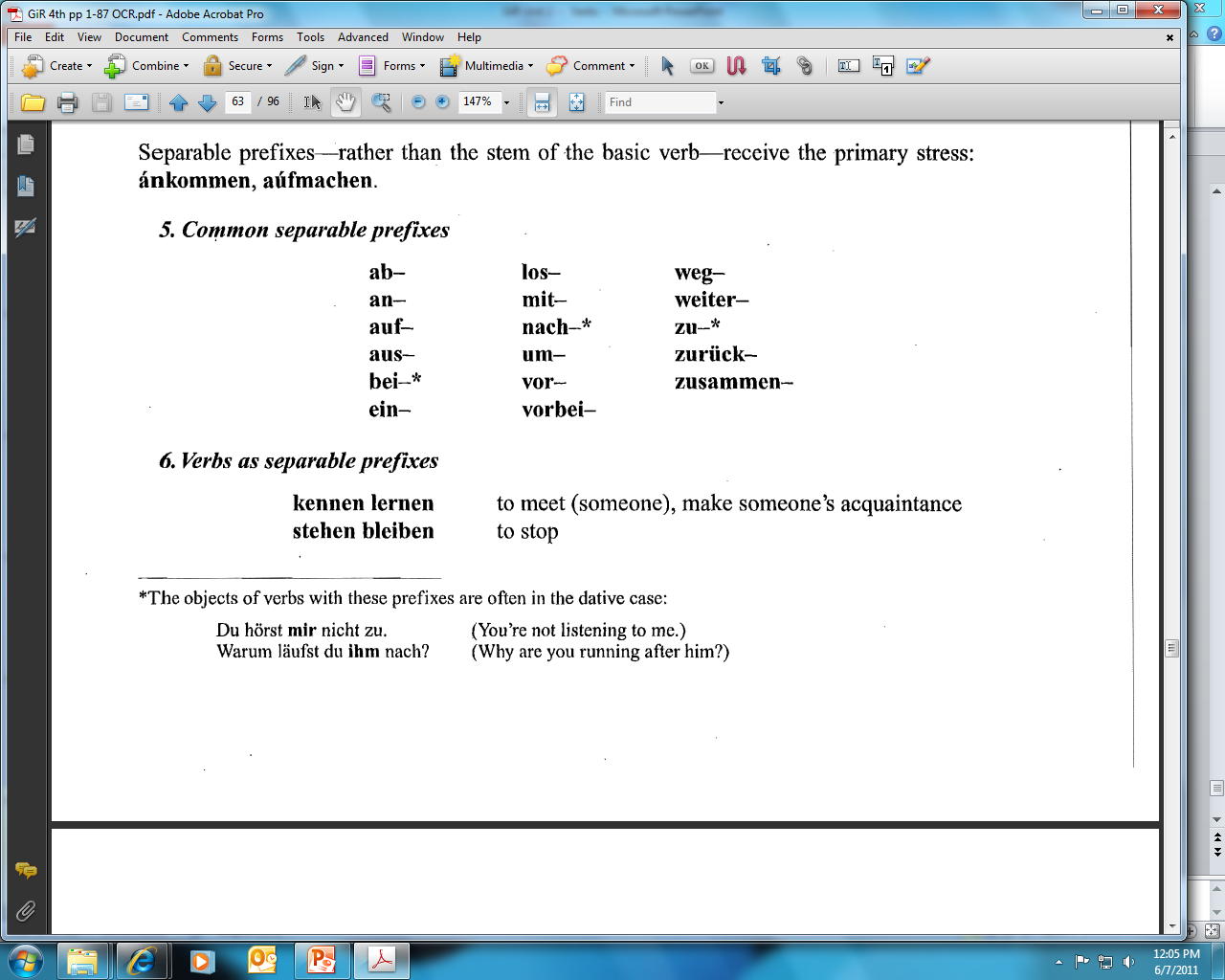 55
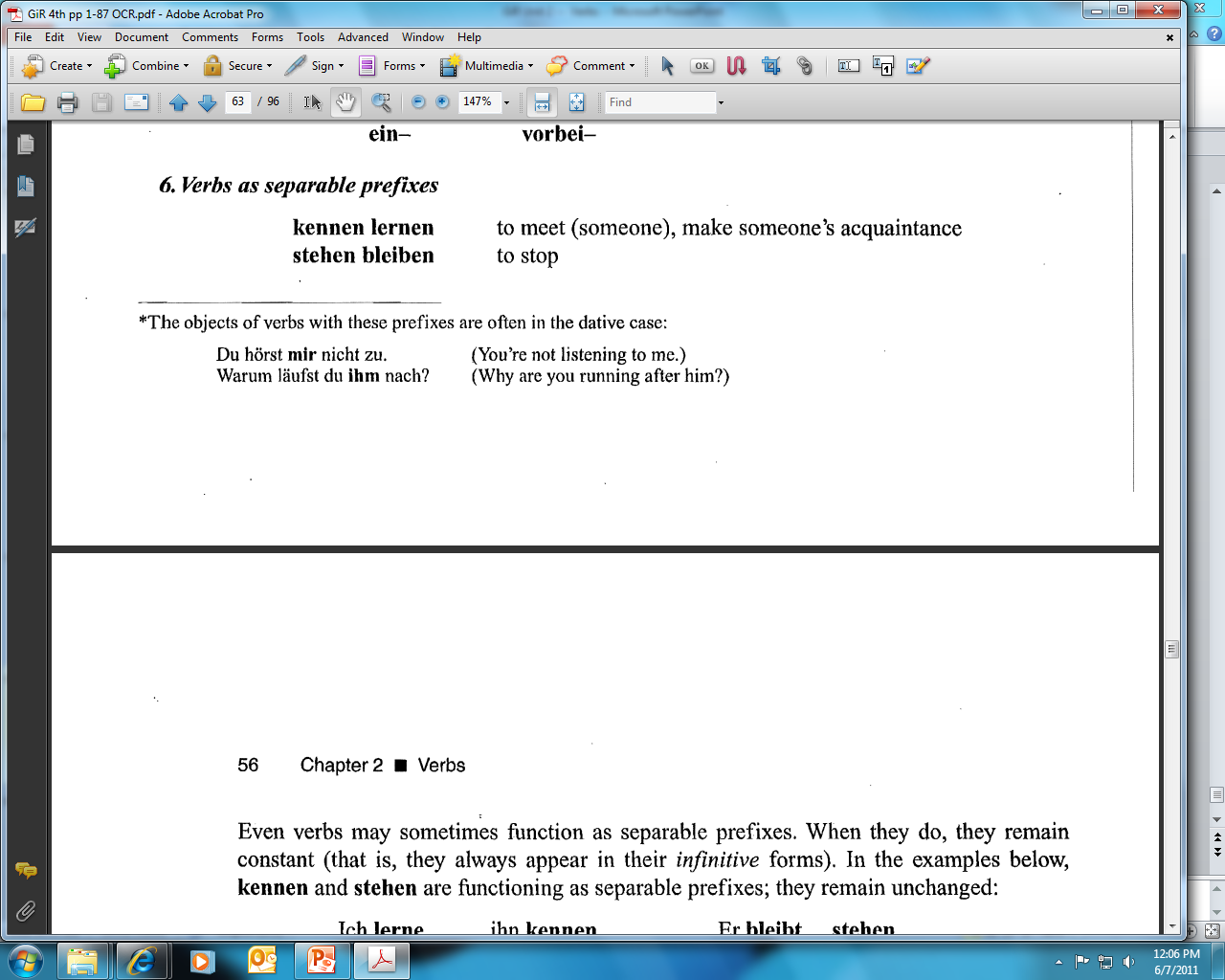 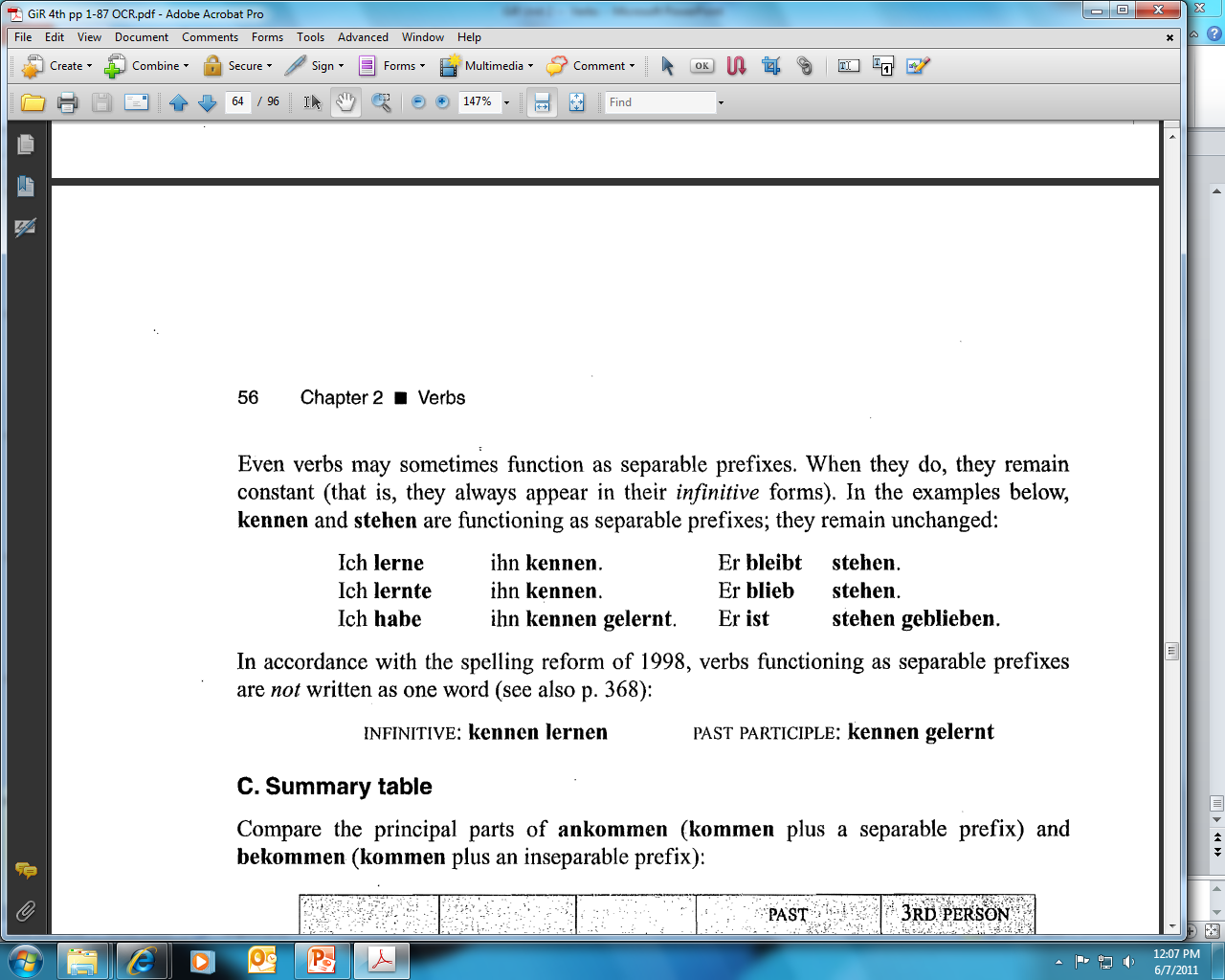 56
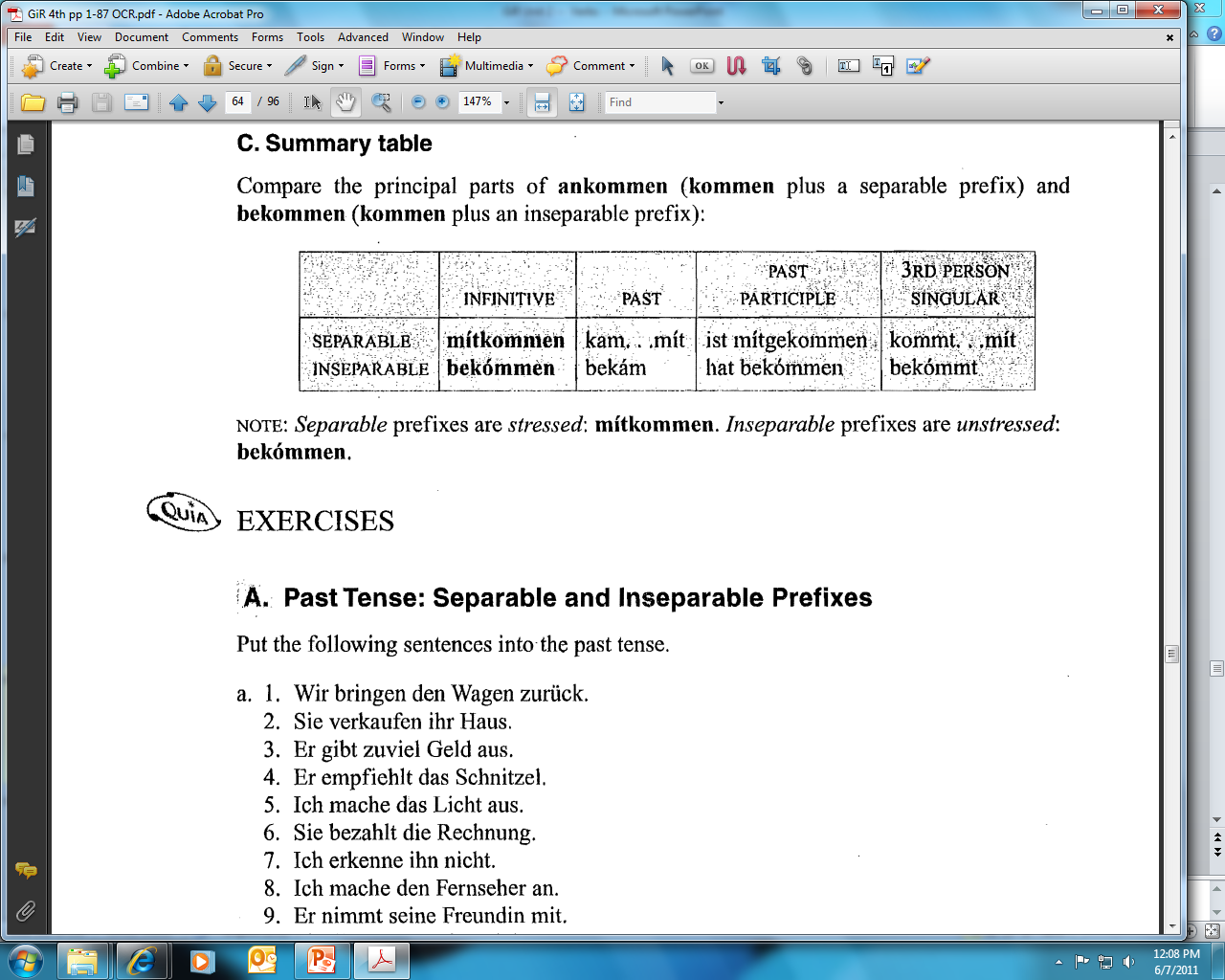 56
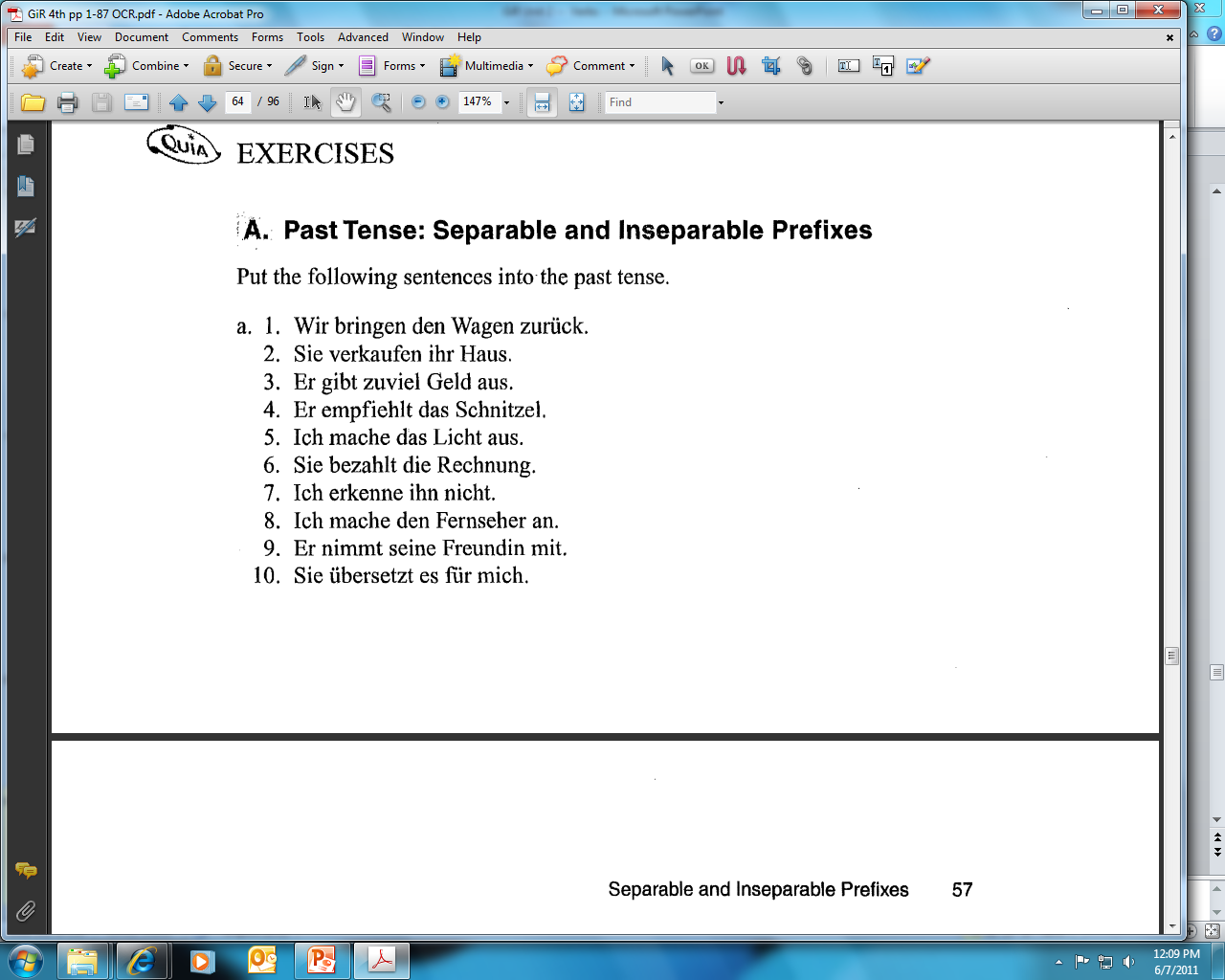 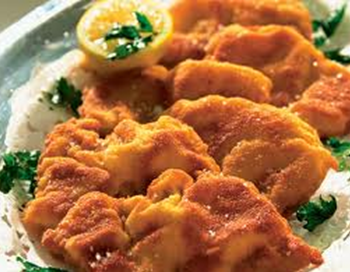 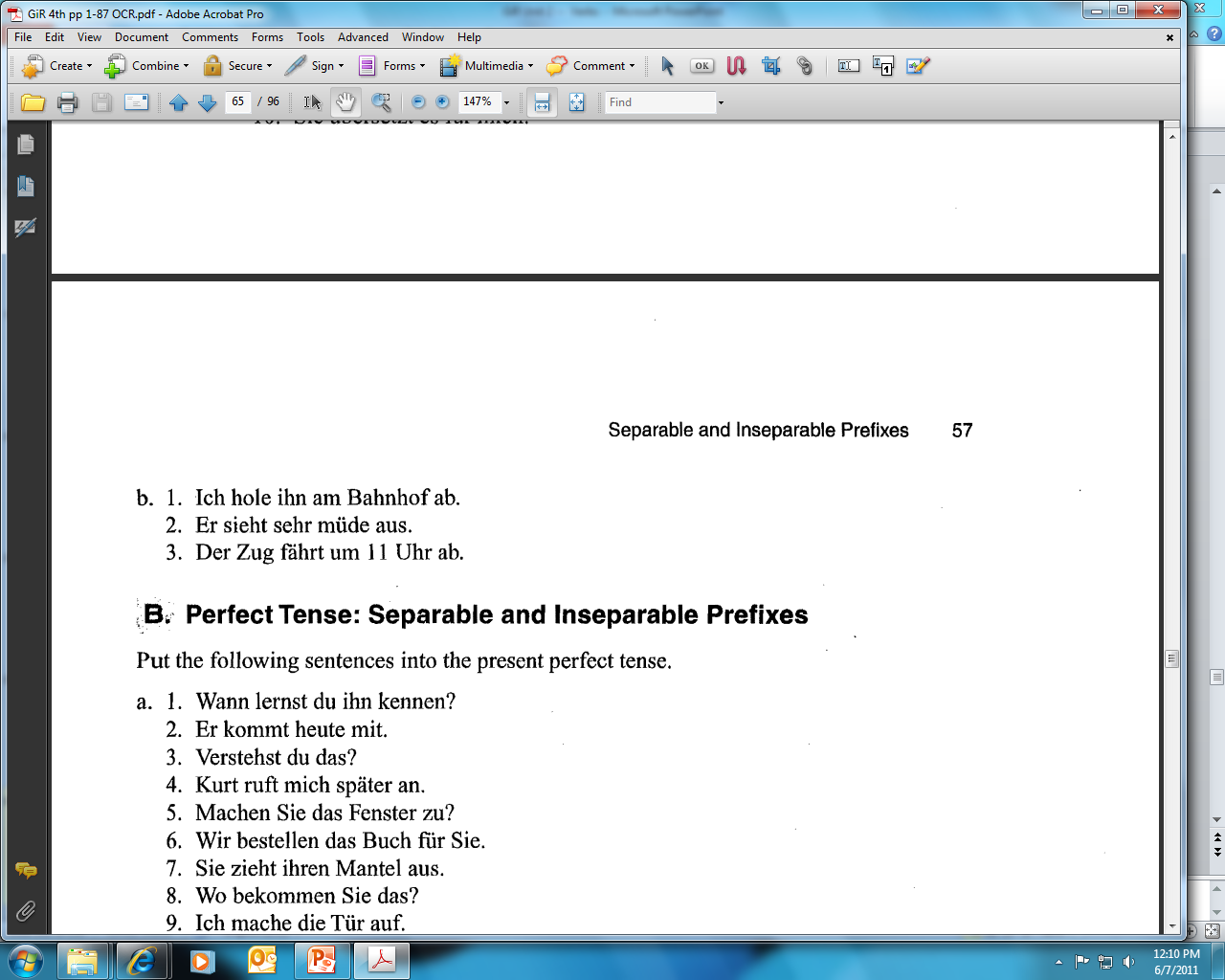 56
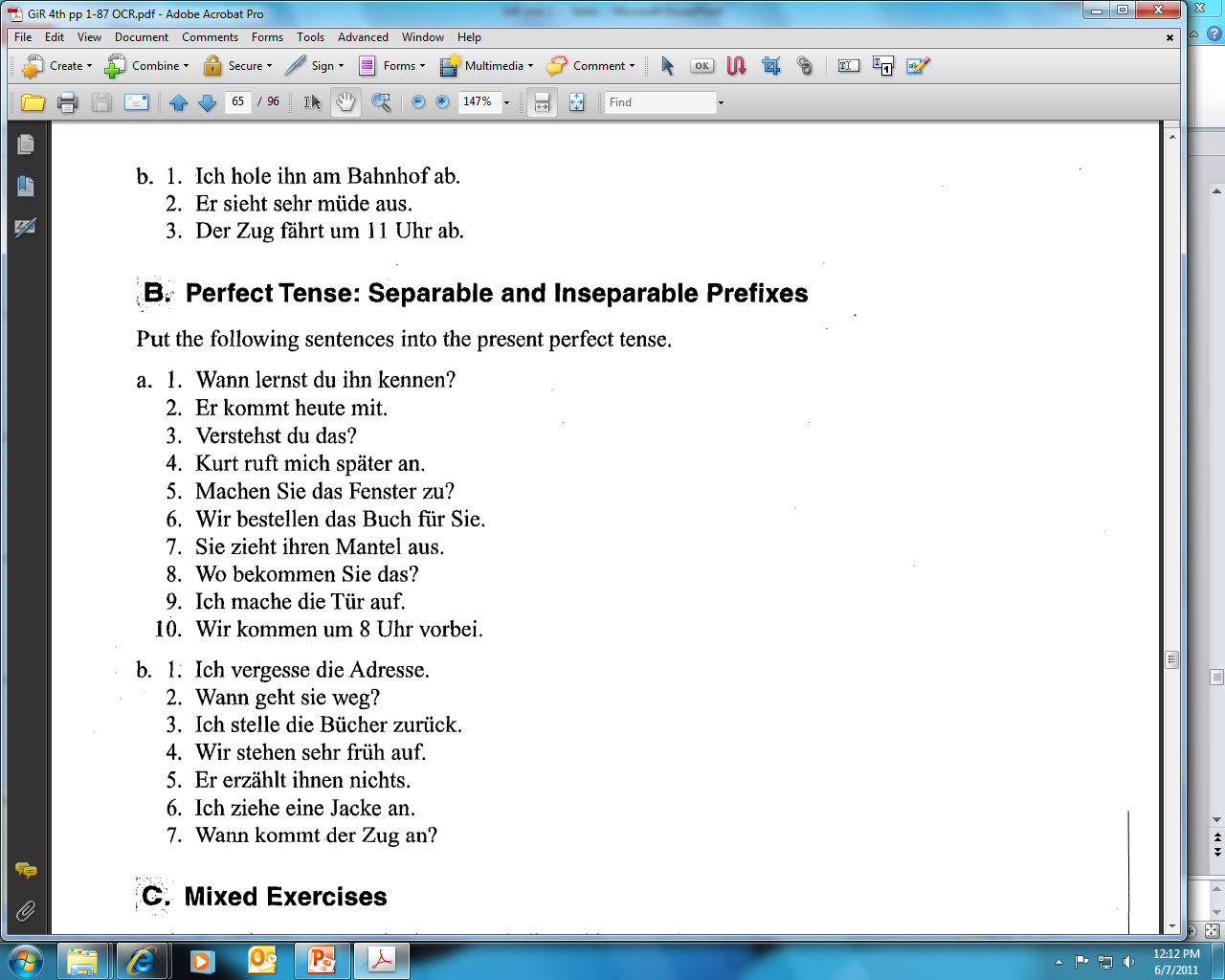 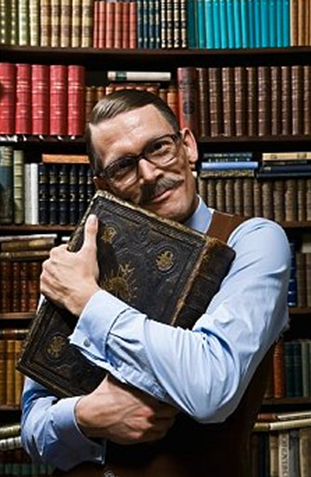 57
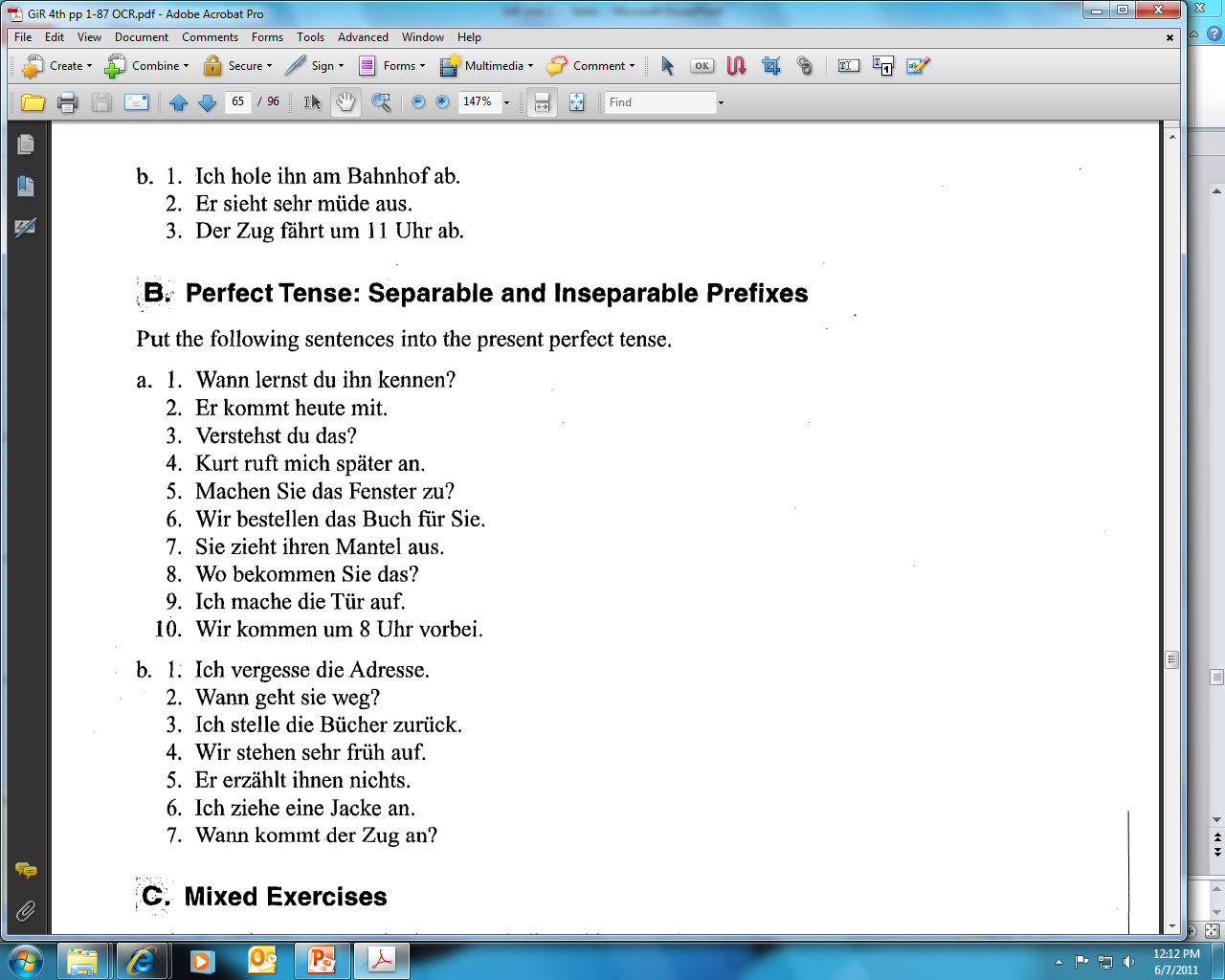 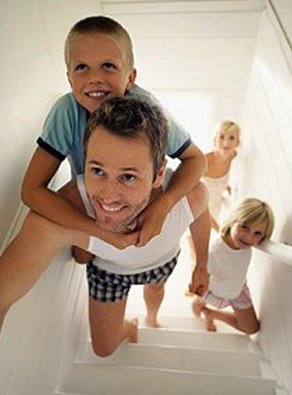 57
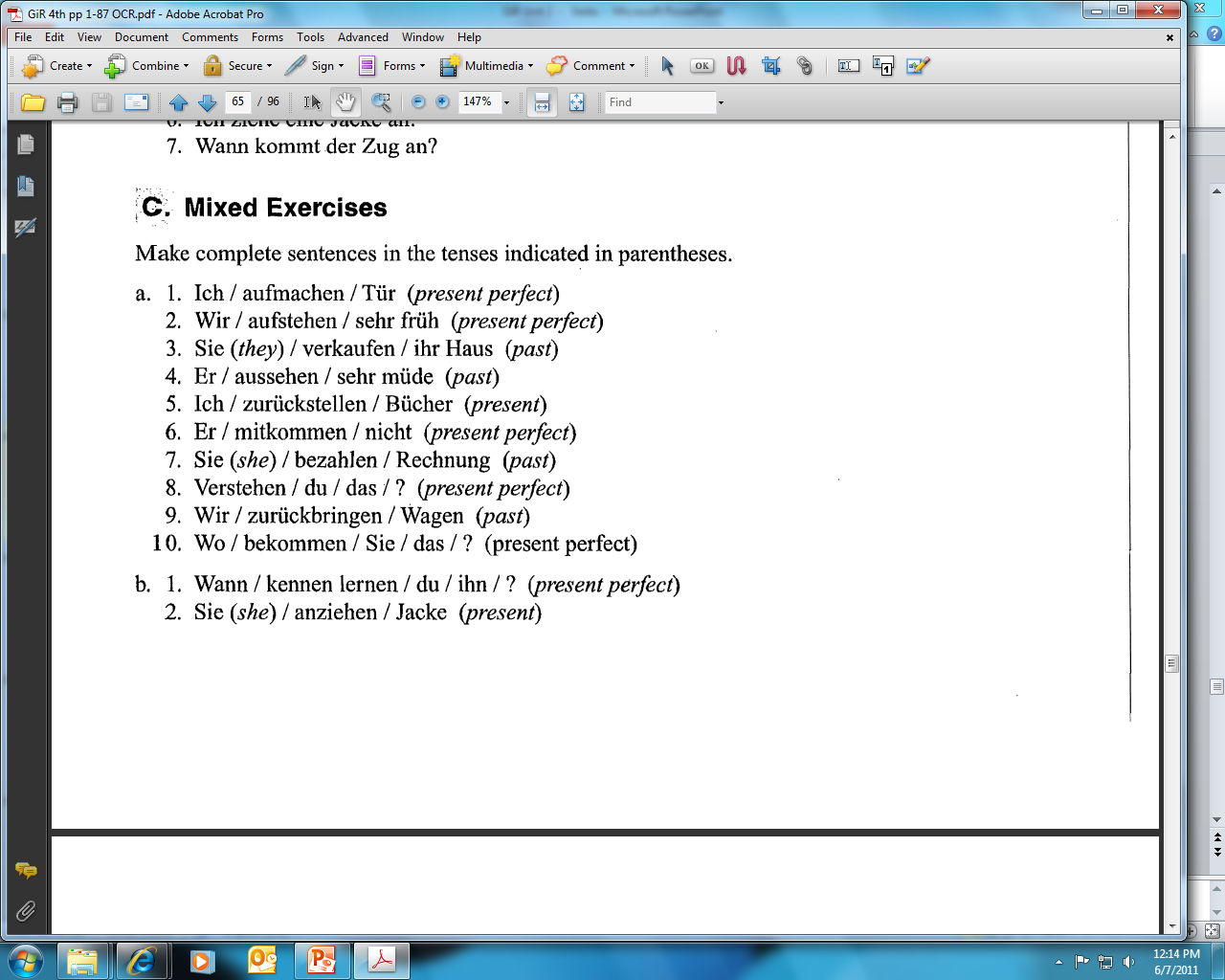 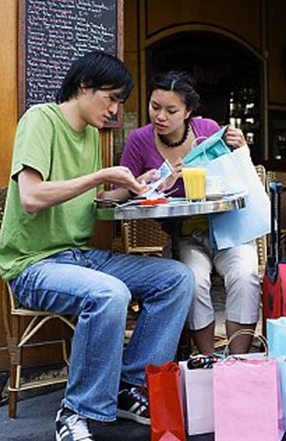 58
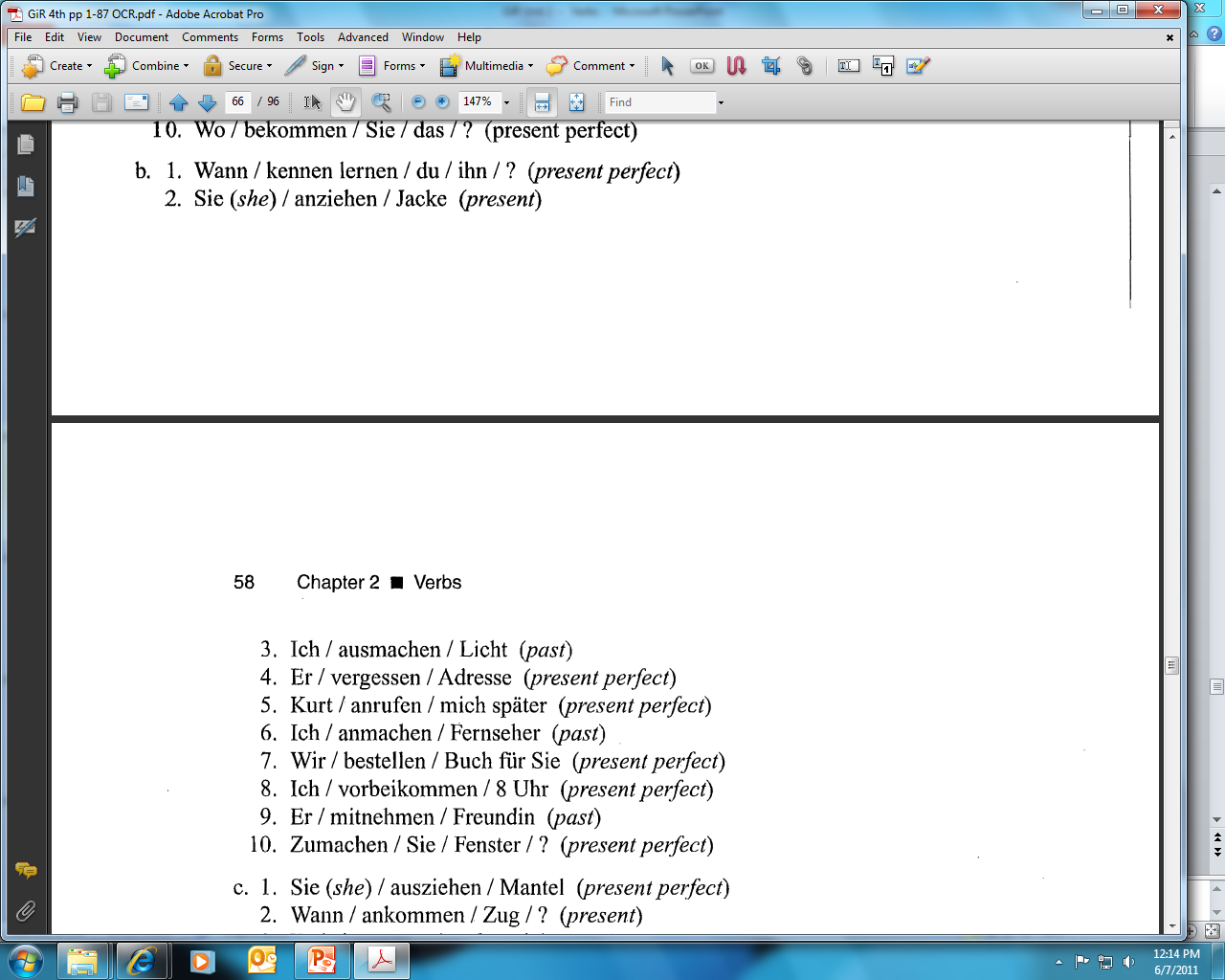 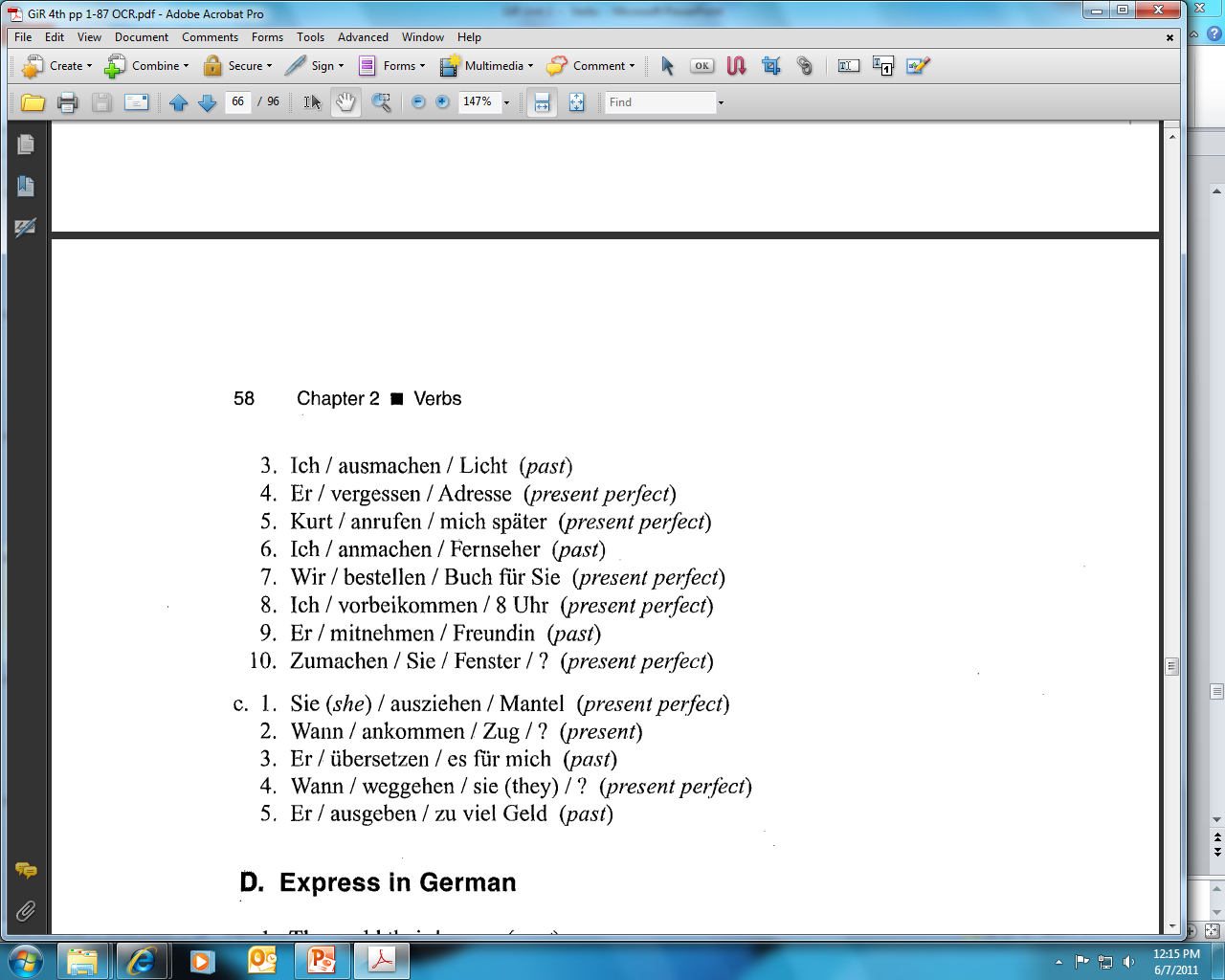 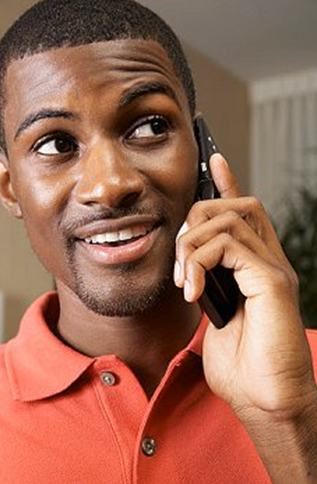 58
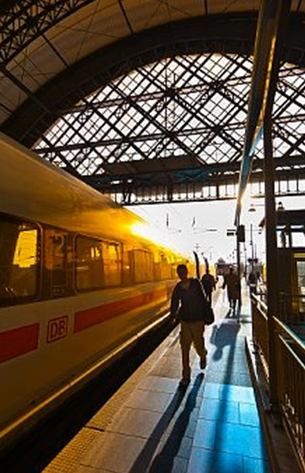 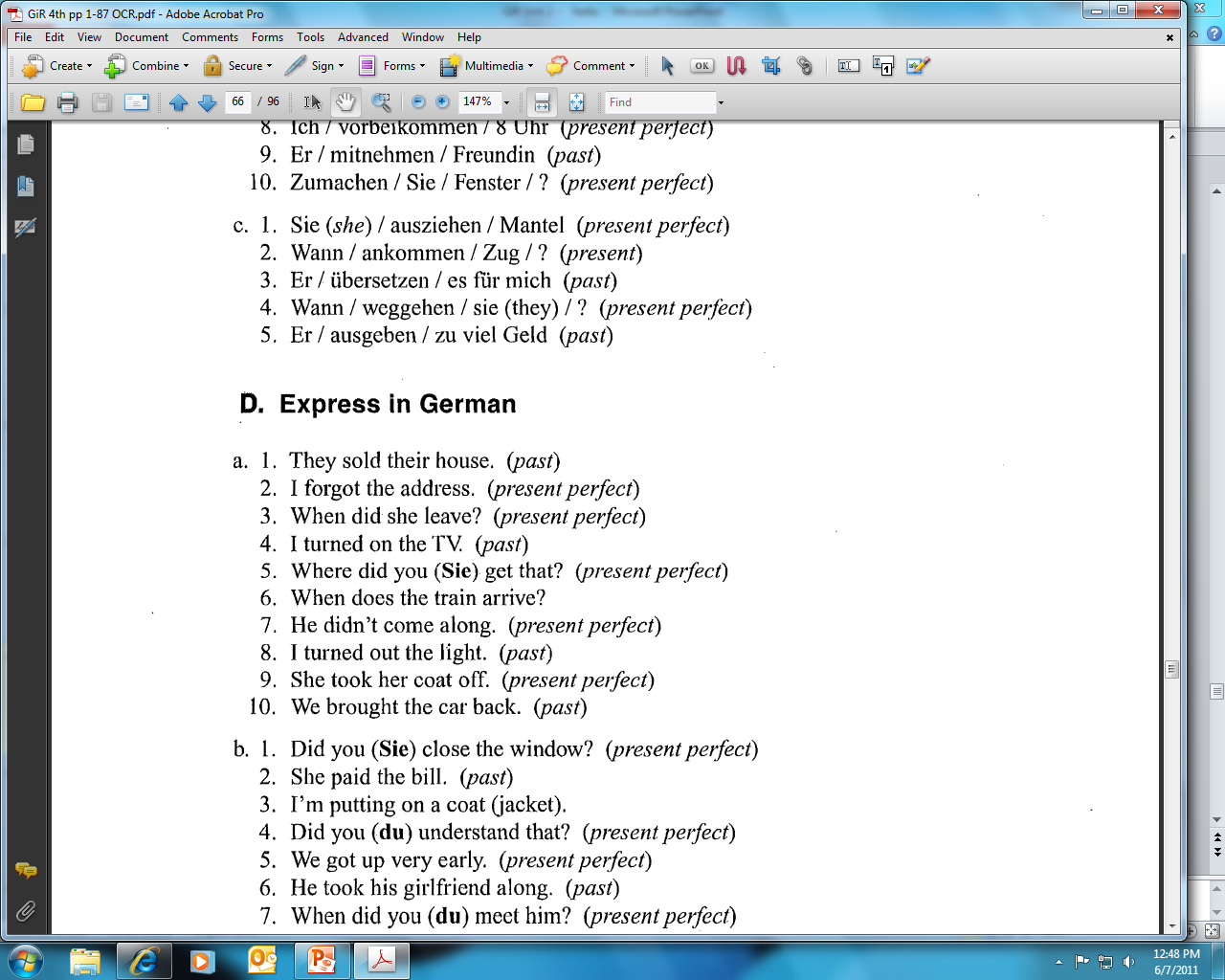 58
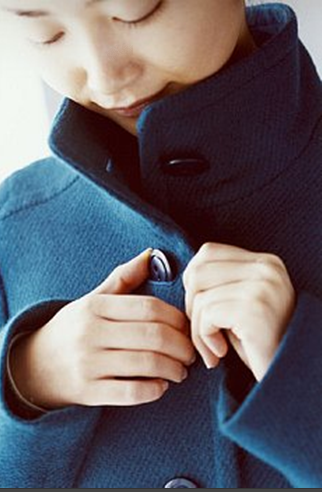 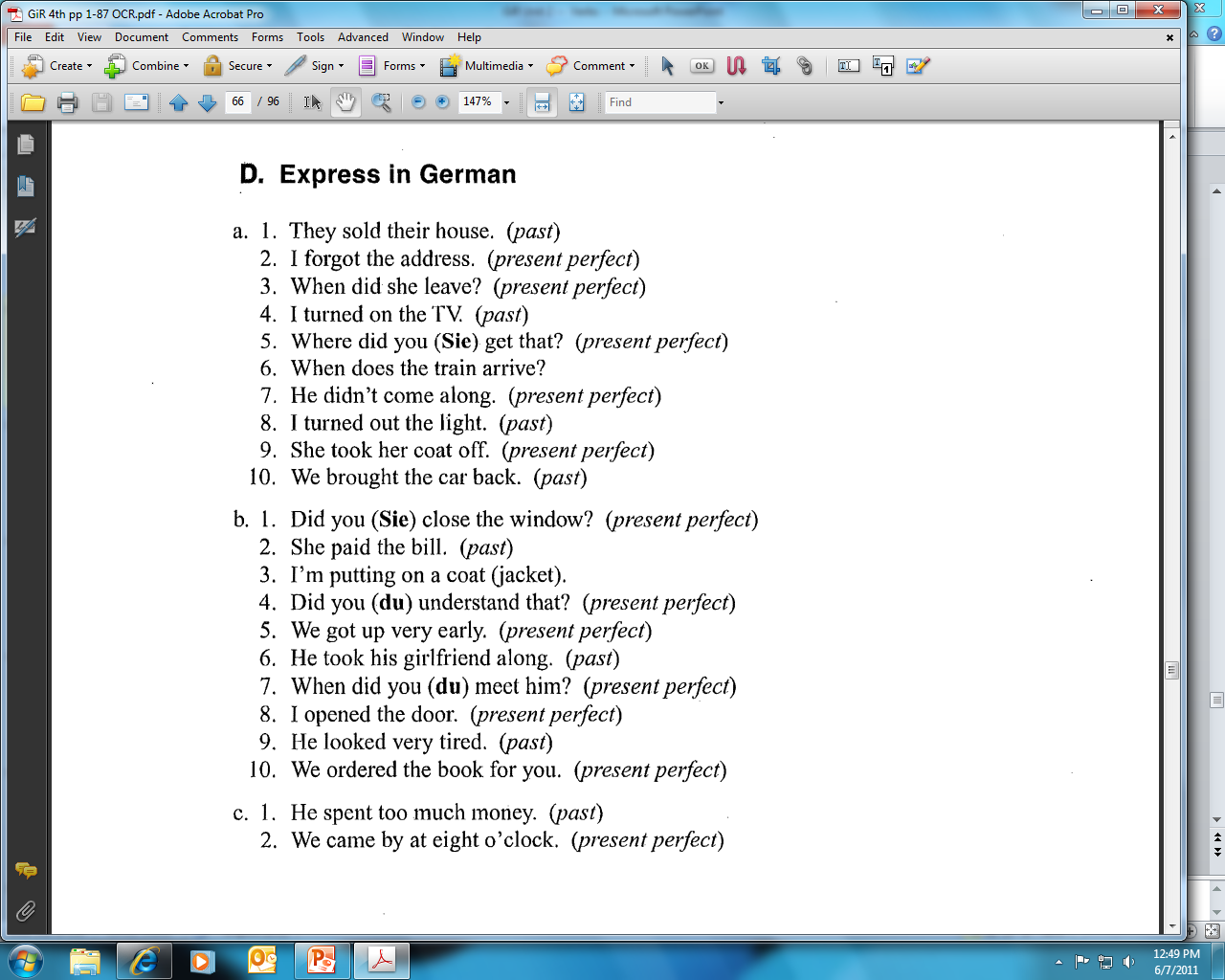 58
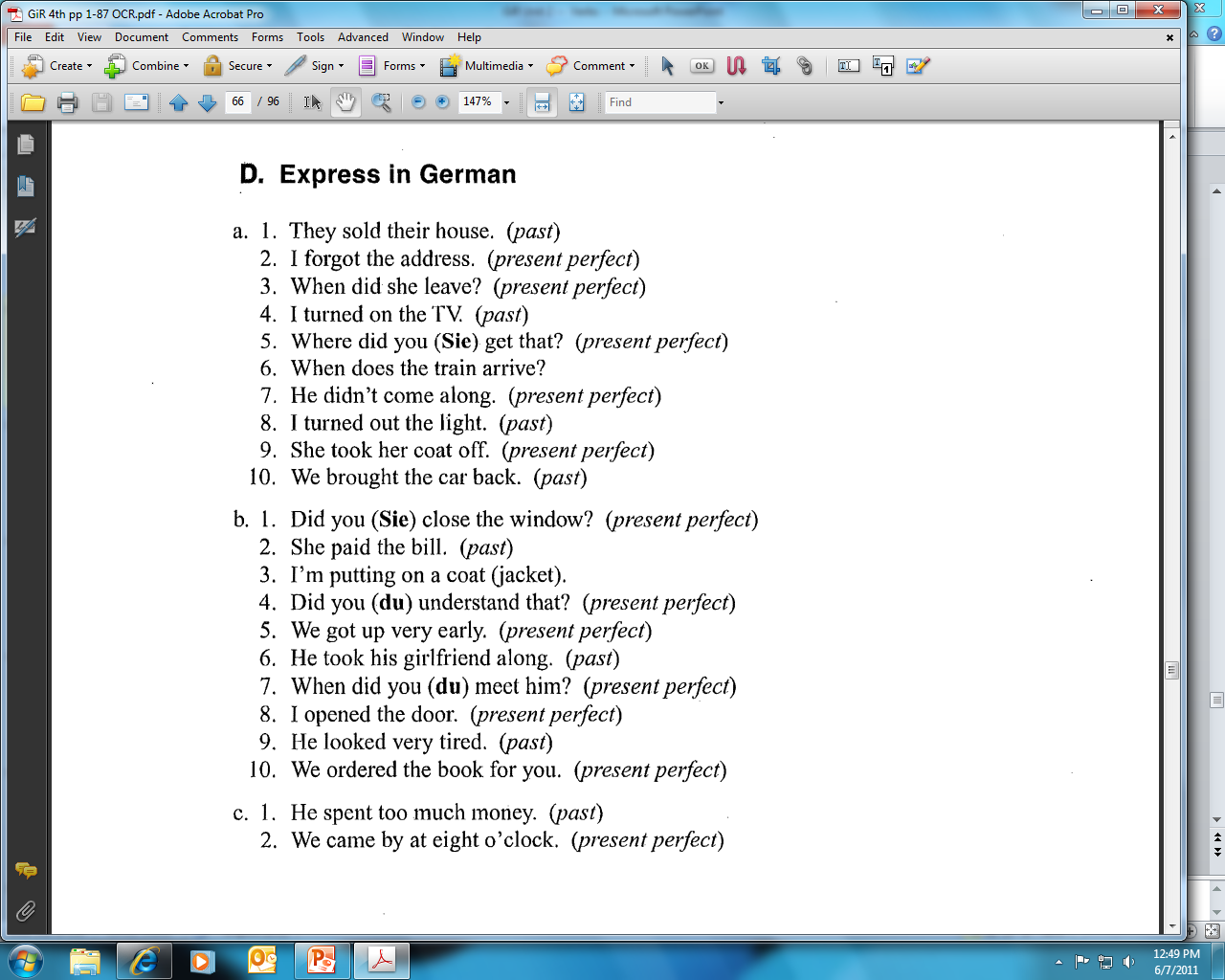 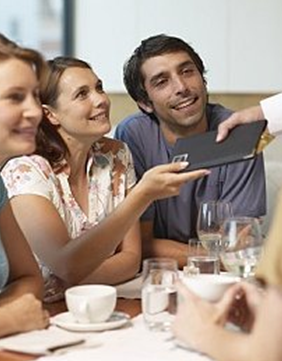 58